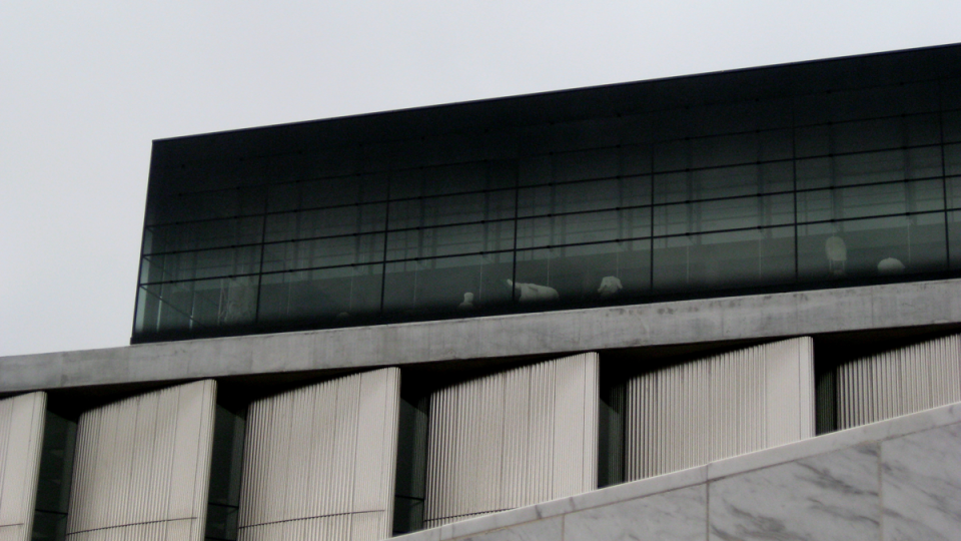 World Museums X
2009
BONFILS Jean-Paul bonfilsjeanpaul@gmail.com
World Contemporary Museums X
The objective is to show you different museums of contemporary architecture around the world except U.S. : these do not only house contemporary art but also art or history since prehistoric times.
The greatest architects of the 21th century contributed to the construction of these museums with architectures that were certainly different but also adapted to the place and sometimes to the works they contain.
BONFILS Jean-Paul bonfilsjeanpaul@gmail.com
World Contemporary Museums
Museo de la Memoria Andalucia, Granada, ES 2009.
Acropolis Museum, Athens, GR 2009. 
Museo Paula Rego, Cascais, PT 2009.
Brandhorst Museum, Munich, DE 2009.
Mimesis Museum, Paju, KR 2009.
Madinat Al Zahra Museum, Cordoba, ES 2009.
Museo de la Memoria, Santiago, CL 2009.
Côa Parque Museu, Guarda, PT 2009.
Porsche Museum, Stuttgart, DE 2009.
Center of the Arts, Herning, DK 2009.
Dornier Museum,  Friedrichshafen, DE 2009.
Salt Museum, Salins, FR 2009.
BONFILS Jean-Paul bonfilsjeanpaul@gmail.com
Museo de la Memoria, Granada, ES (2009)
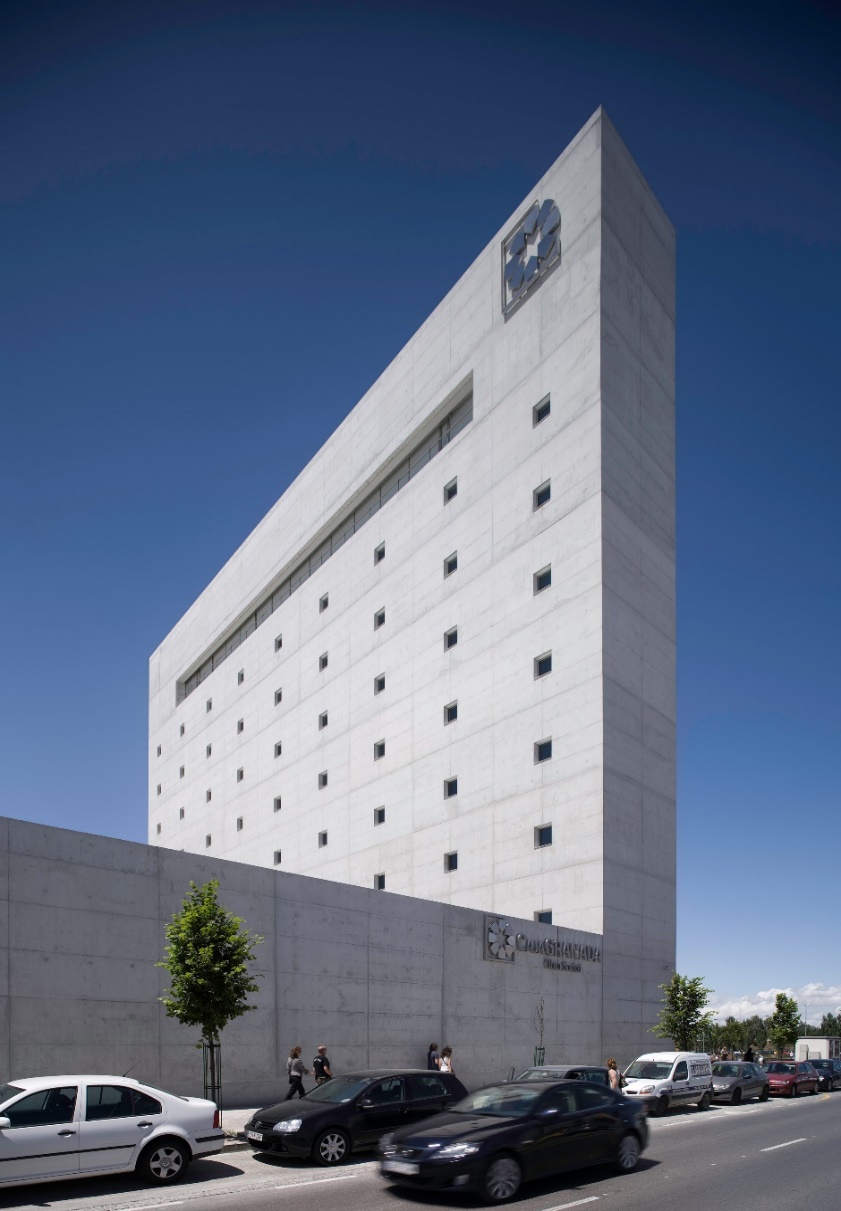 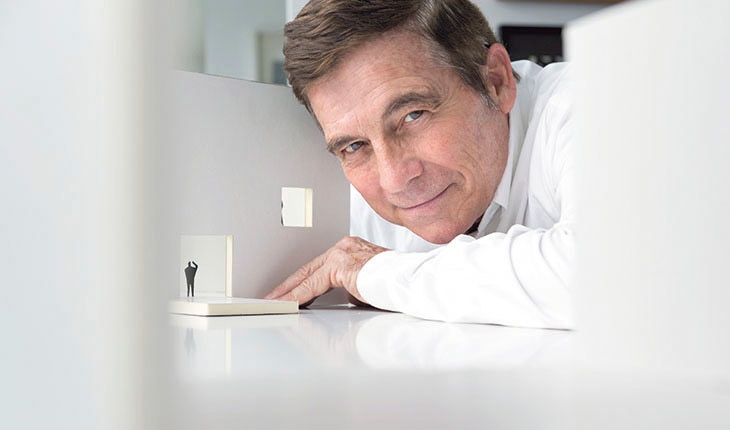 Alberto Campo Baeza
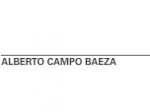 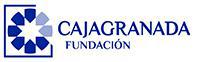 BONFILS Jean-Paul bonfilsjeanpaul@gmail.com
Museo de la Memoria, Granada, ES (2009)
It is the work of the architect Alberto Campo Baeza.
The building consists of 2 parts: a horizontal part (60x120m) developed on 3 floors, 2 of them underground, and houses the museum's own programme and a vertical part (4m thick) housing the offices and the media library. 
The strongest element is located in the first part: an elliptical courtyard, whose diameter is equal to that of the courtyard of Charles V's palace in the Alhambra enclosure, in which circular ramps lead to the 3 levels.
BONFILS Jean-Paul bonfilsjeanpaul@gmail.com
Museo de la Memoria, Granada, ES (2009)
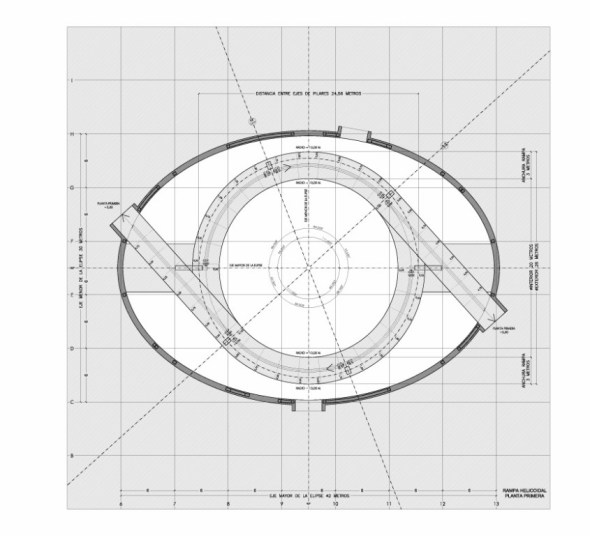 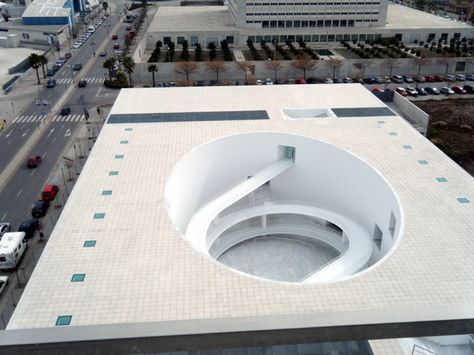 BONFILS Jean-Paul bonfilsjeanpaul@gmail.com
Museo de la Memoria, Granada, ES (2009)
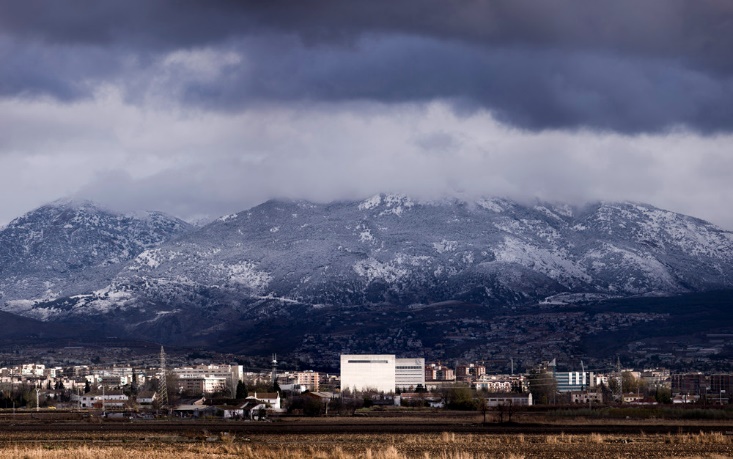 BONFILS Jean-Paul bonfilsjeanpaul@gmail.com
Museo de la Memoria, Granada, ES (2009)
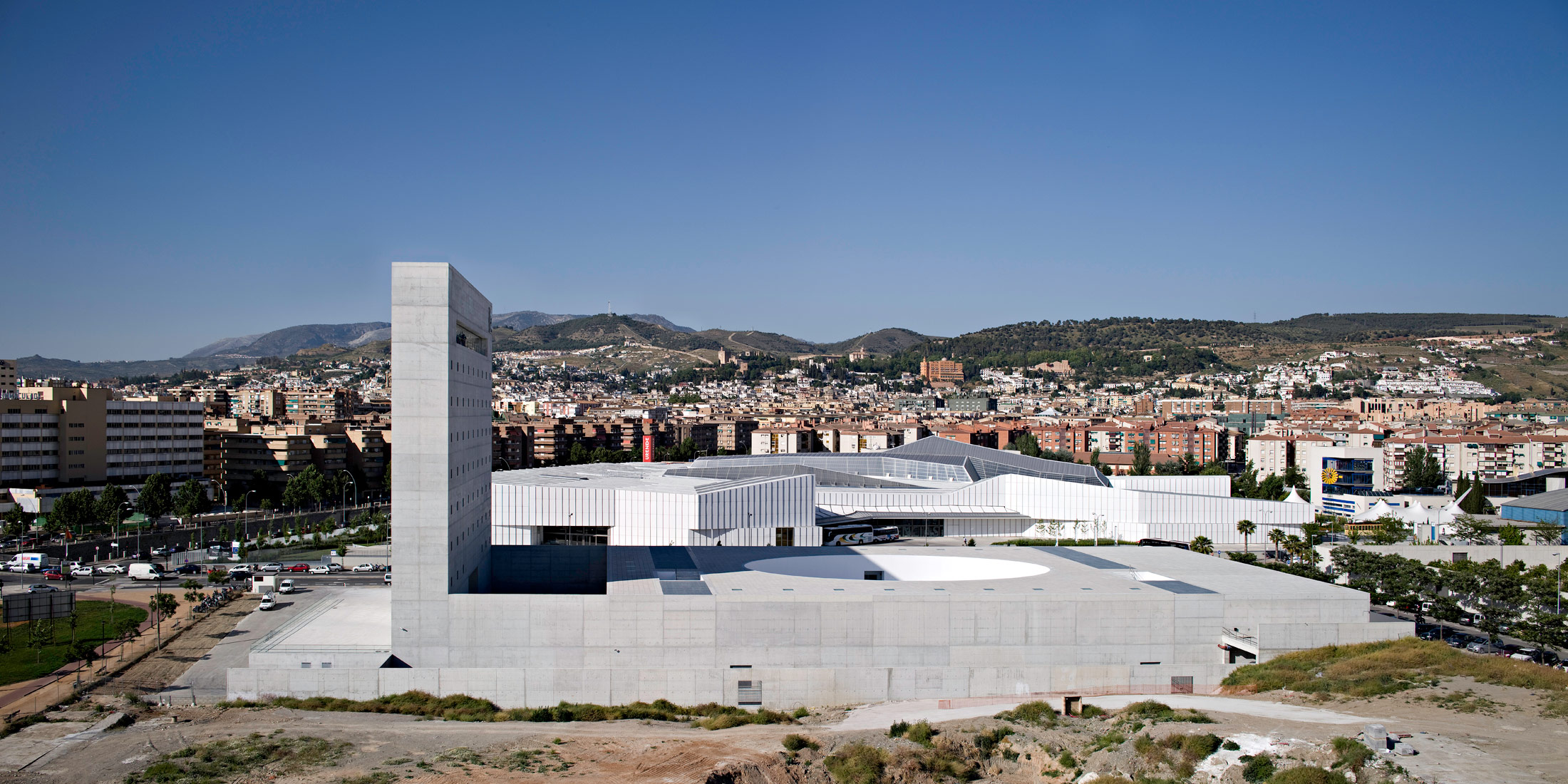 BONFILS Jean-Paul bonfilsjeanpaul@gmail.com
Museo de la Memoria, Granada, ES (2009)
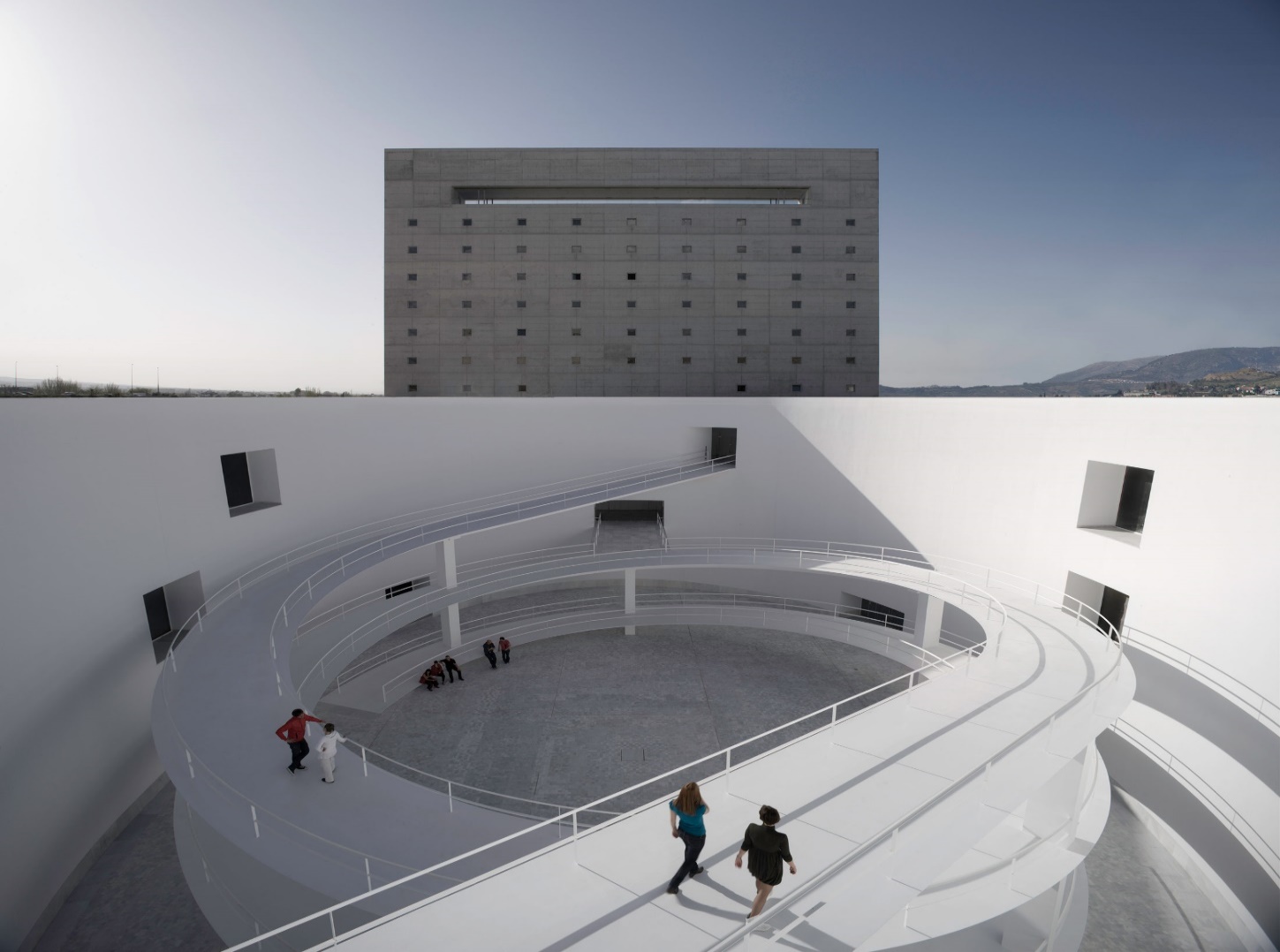 BONFILS Jean-Paul bonfilsjeanpaul@gmail.com
Museo de la Memoria, Granada, ES (2009)
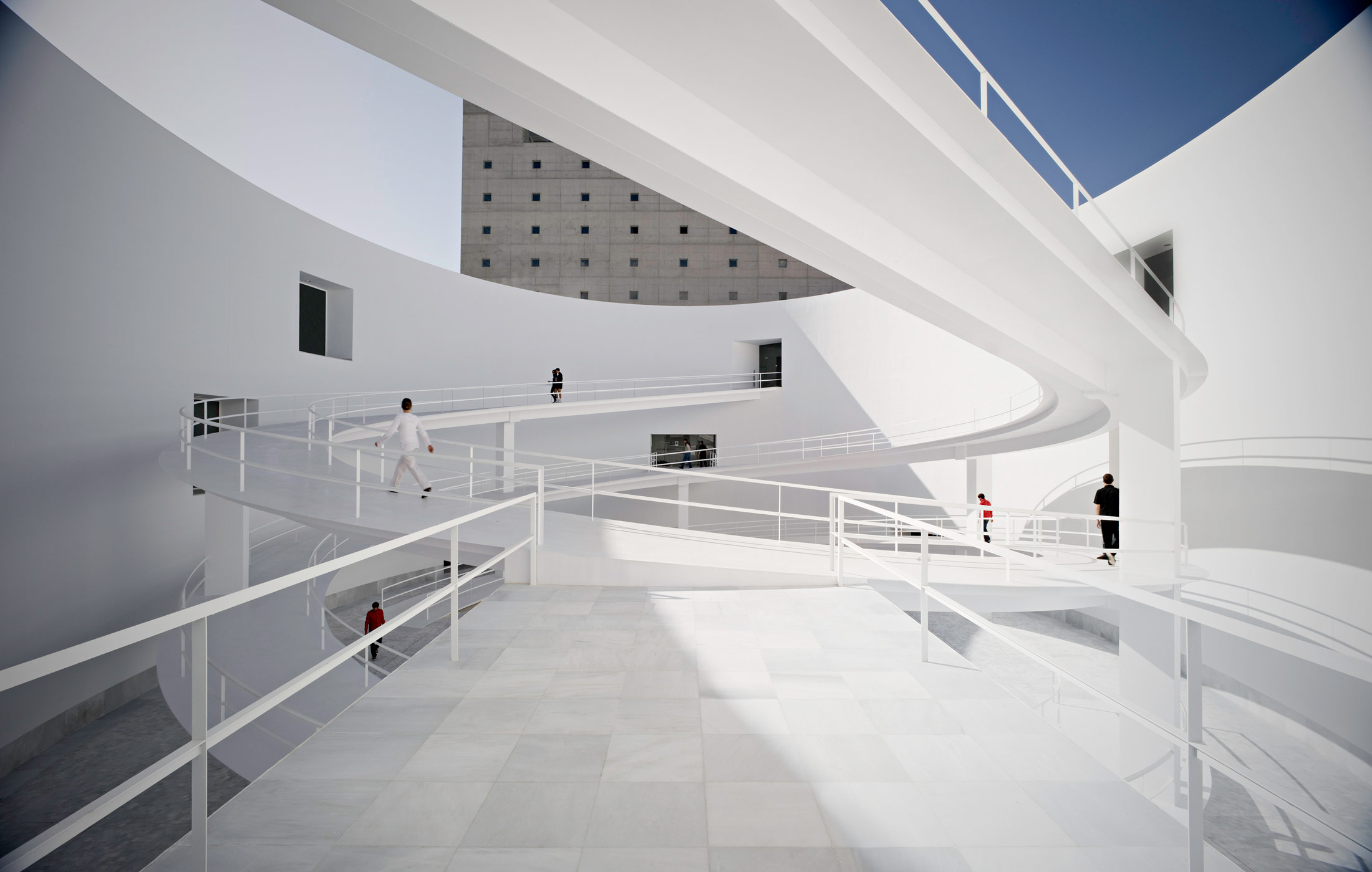 BONFILS Jean-Paul bonfilsjeanpaul@gmail.com
Museo de la Memoria, Granada, ES (2009)
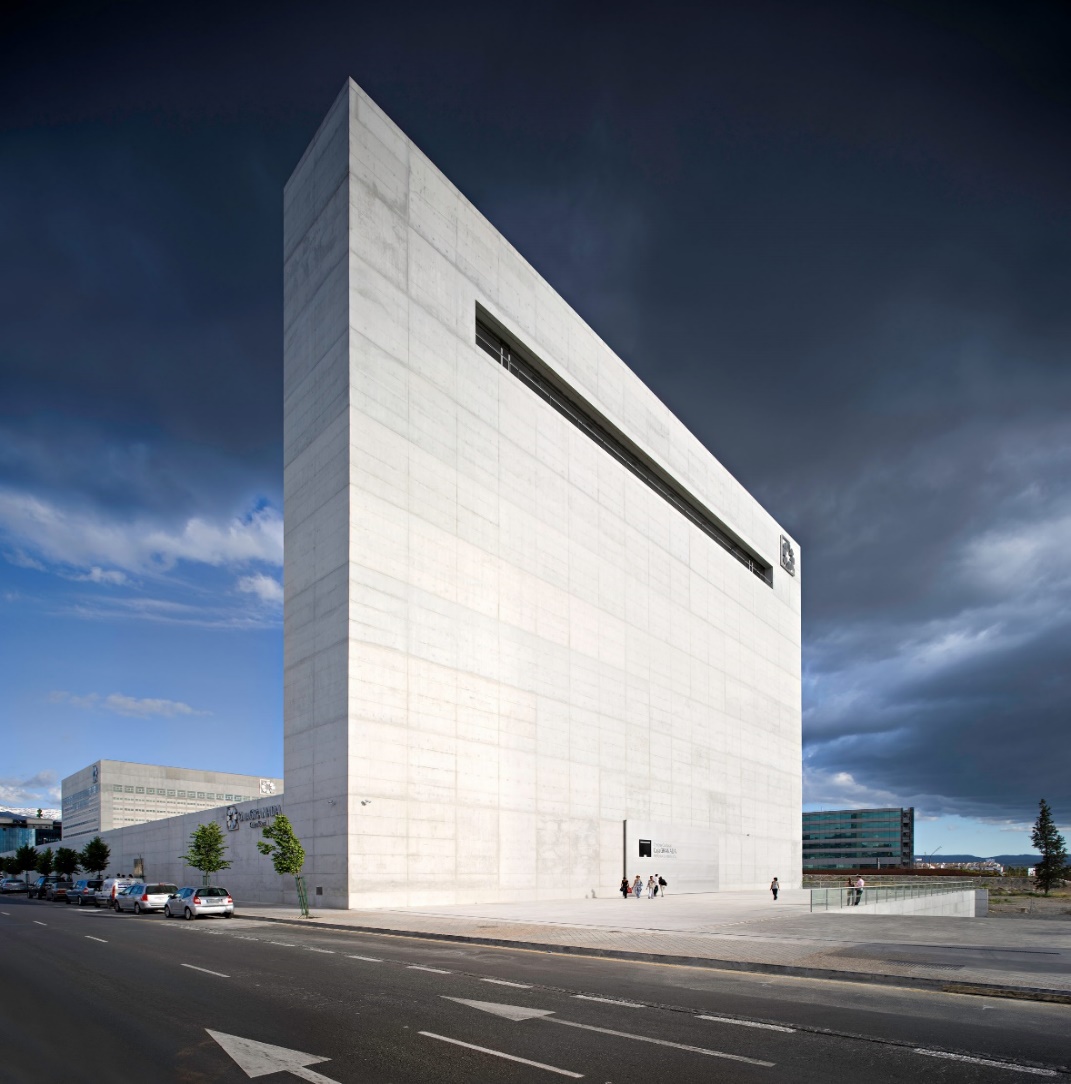 BONFILS Jean-Paul bonfilsjeanpaul@gmail.com
Museo de la Memoria, Granada, ES (2009)
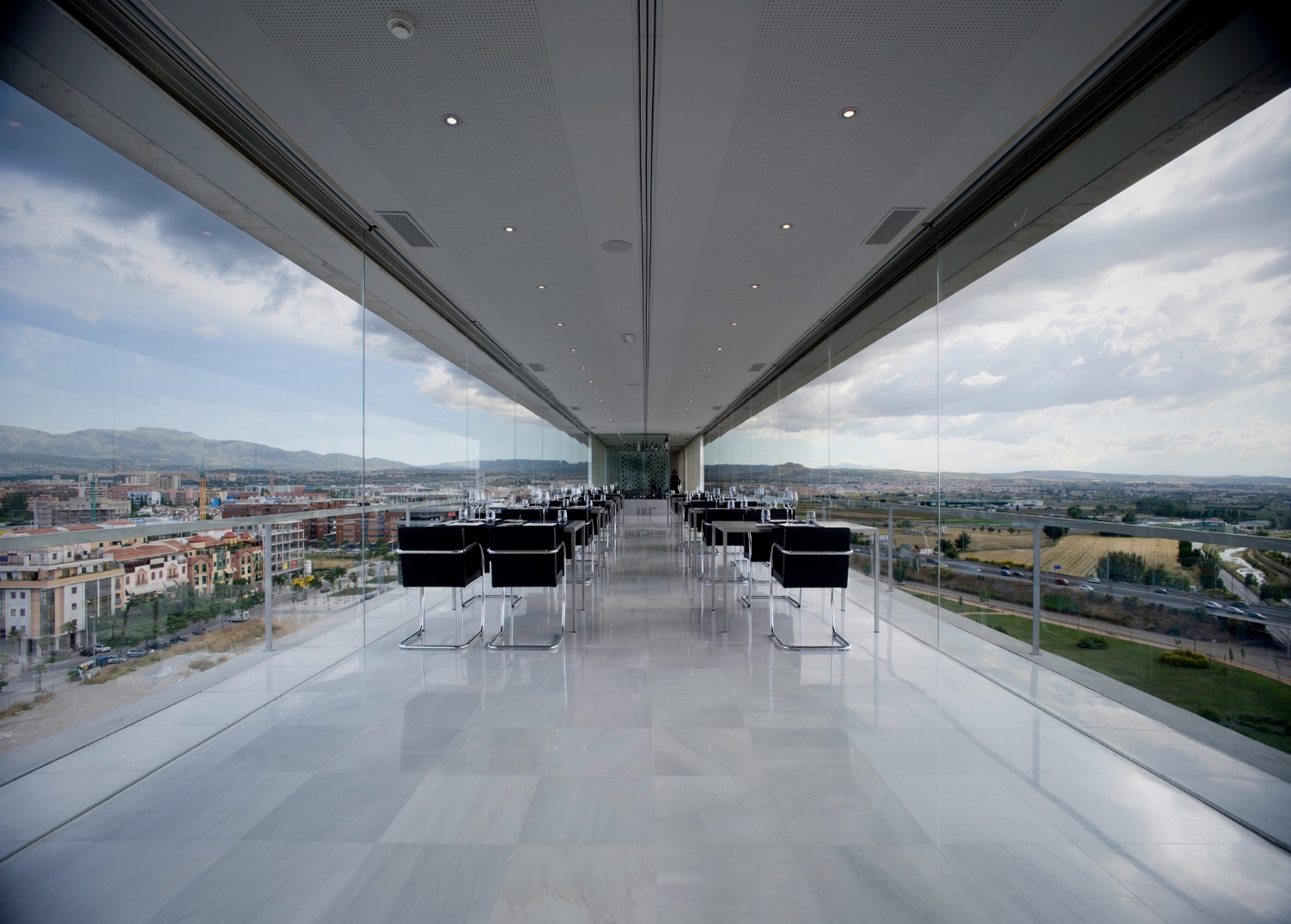 BONFILS Jean-Paul bonfilsjeanpaul@gmail.com
Museo de la Memoria, Granada, ES (2009)
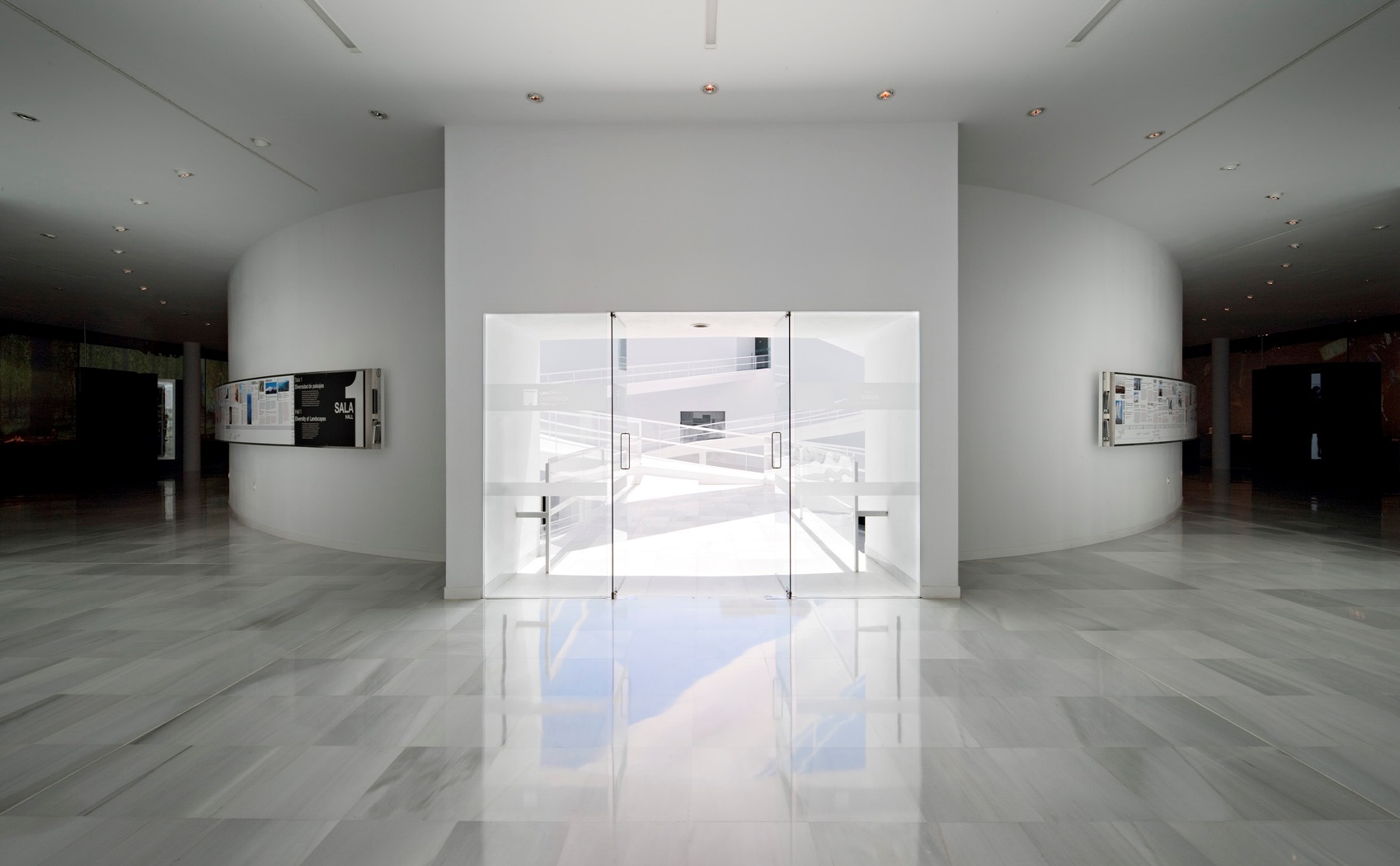 BONFILS Jean-Paul bonfilsjeanpaul@gmail.com
Museo de la Memoria, Granada, ES (2009)
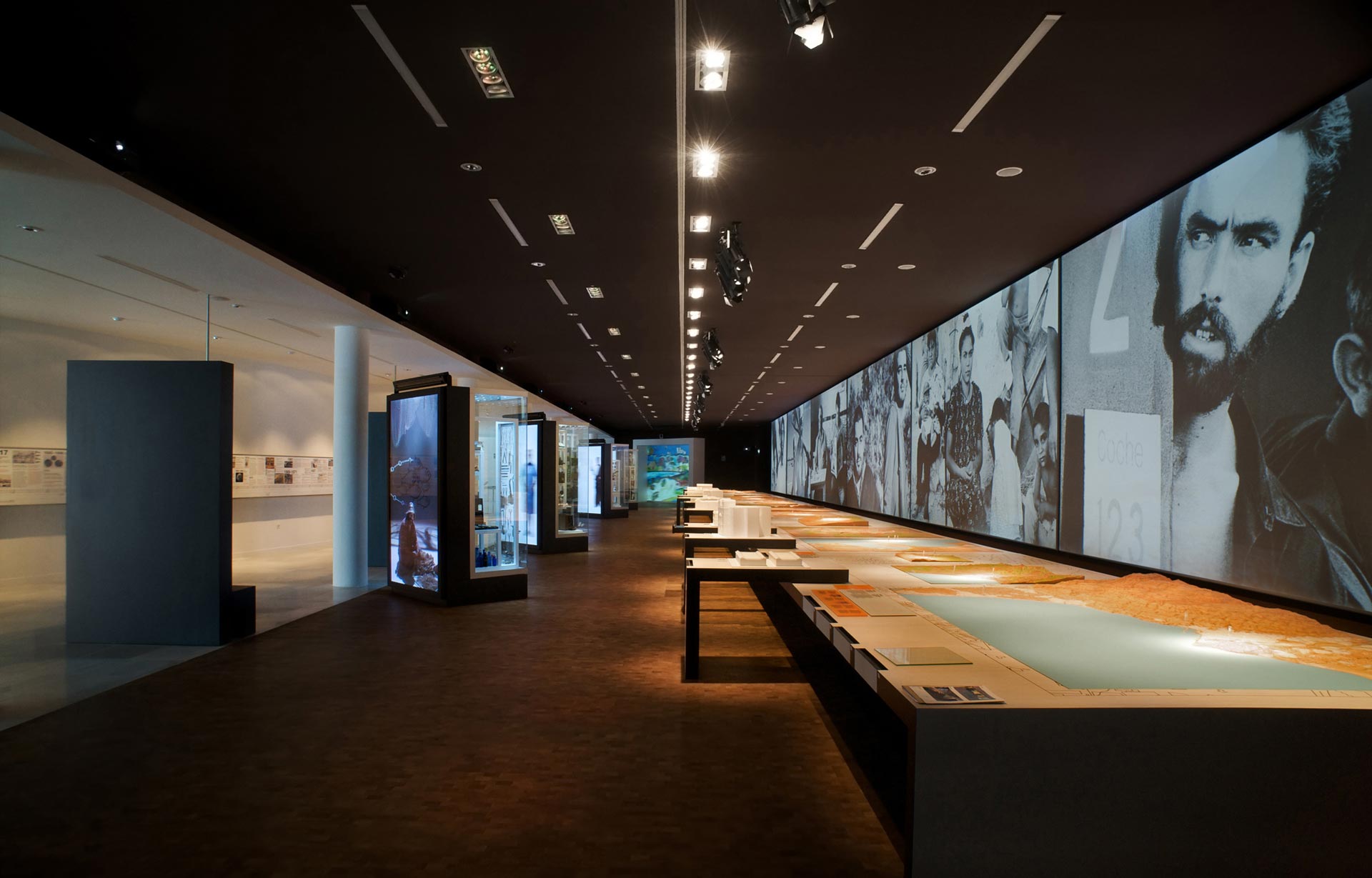 BONFILS Jean-Paul bonfilsjeanpaul@gmail.com
Museo de la Memoria, Granada, ES (2009)
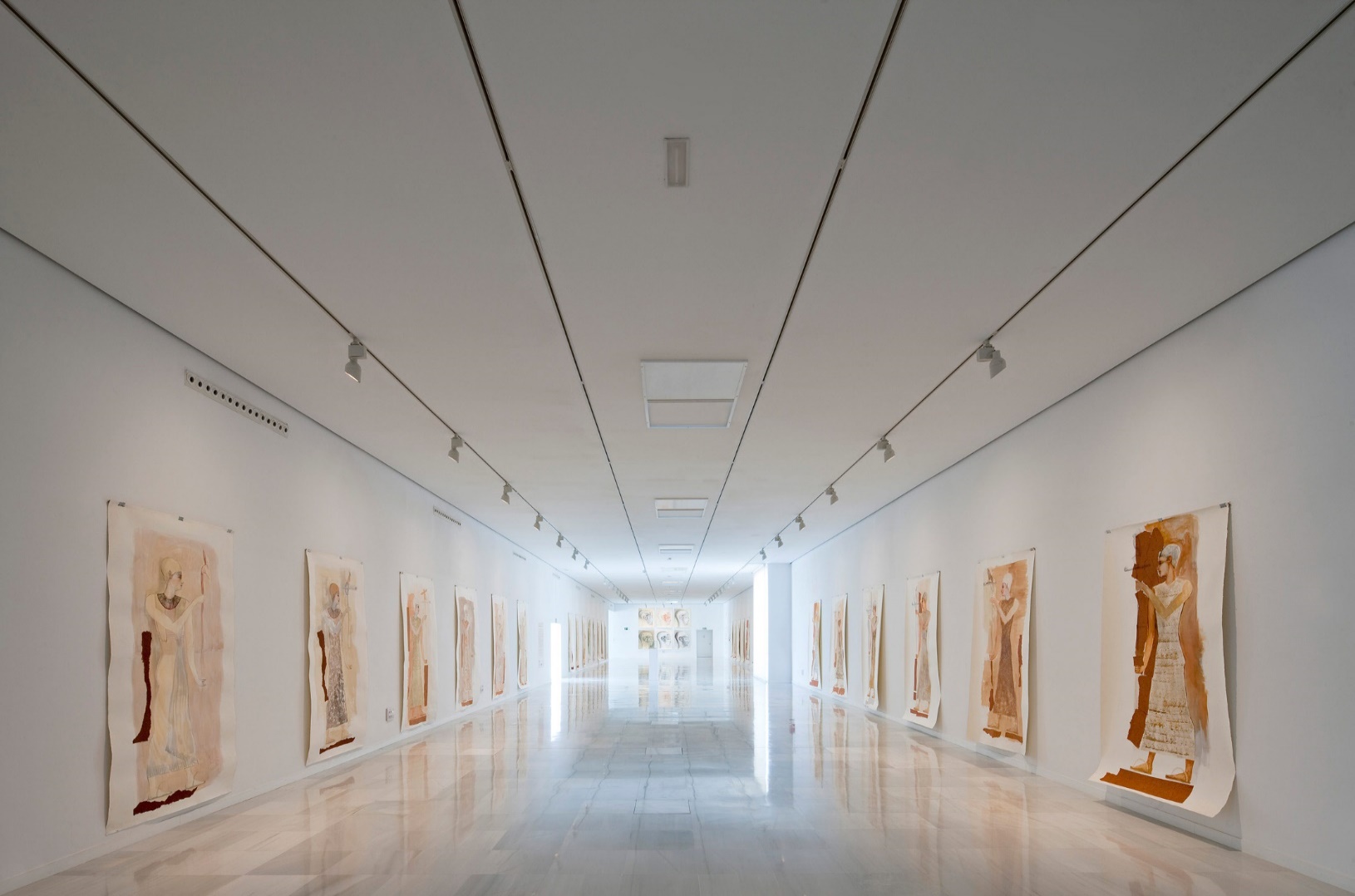 BONFILS Jean-Paul bonfilsjeanpaul@gmail.com
Acropolis Museum, Athens, GR  (2009)
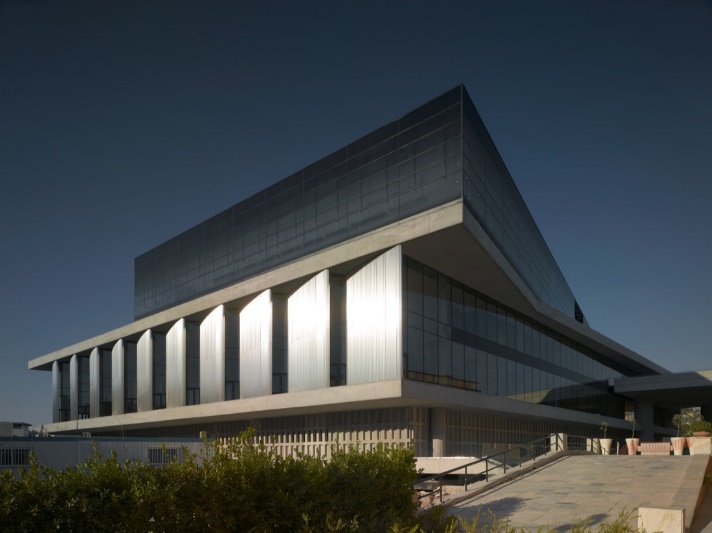 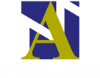 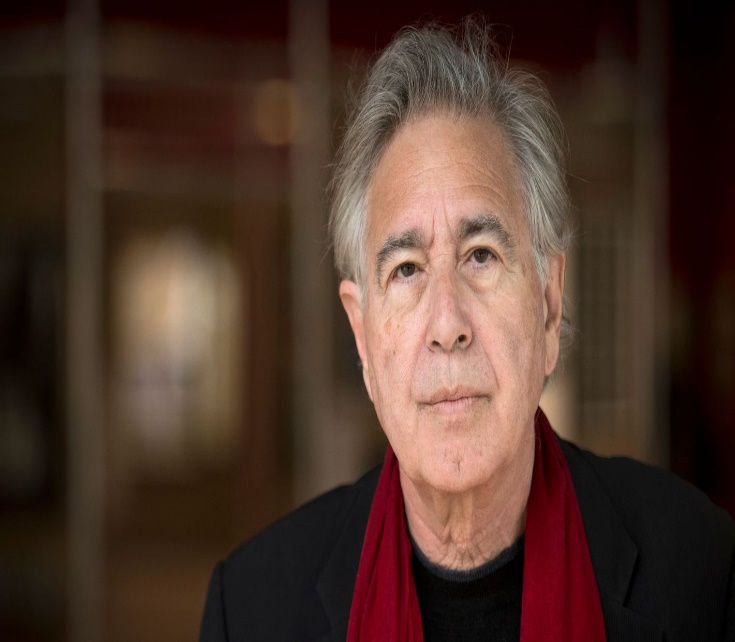 Bernard Tschumi
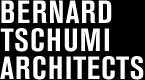 BONFILS Jean-Paul bonfilsjeanpaul@gmail.com
Acropolis Museum, Athens, GR  (2009)
It is the work of the architect Bernard Tschumi.
The museum is articulated into a base, a middle and a top corresponding to different functions.
The base of the museum floats on stilts on existing archaeological excavations, protecting the site with a network of columns placed in negotiation with archaeologists (part of the city from the 4th to 7th century). 
A spectacular double-height room supported by large columns forms the middle.
BONFILS Jean-Paul bonfilsjeanpaul@gmail.com
Acropolis Museum, Athens, GR  (2009)
The top, which consists of the rectangular gallery of the Parthenon arranged around an inner courtyard, rotates gently to orient the marbles of the frieze exactly as they were in the Parthenon centuries ago.
The materials used are glass for facades and floors, concrete for the structure and columns and marble for some floors.
BONFILS Jean-Paul bonfilsjeanpaul@gmail.com
Acropolis Museum, Athens, GR  (2009)
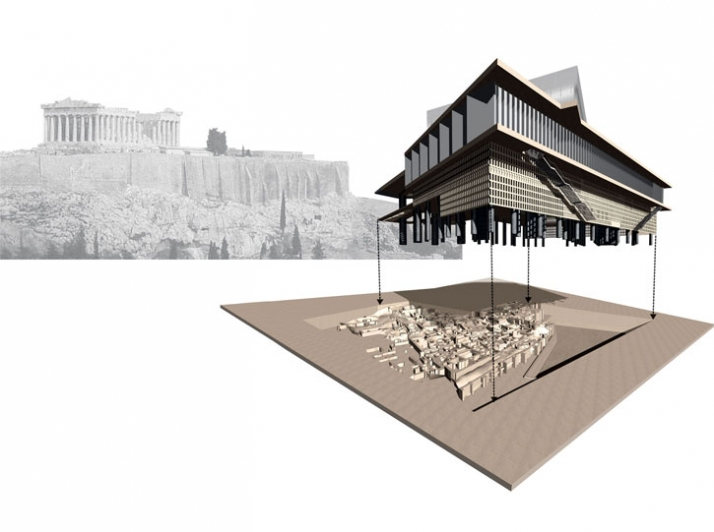 BONFILS Jean-Paul bonfilsjeanpaul@gmail.com
Acropolis Museum, Athens, GR  (2009)
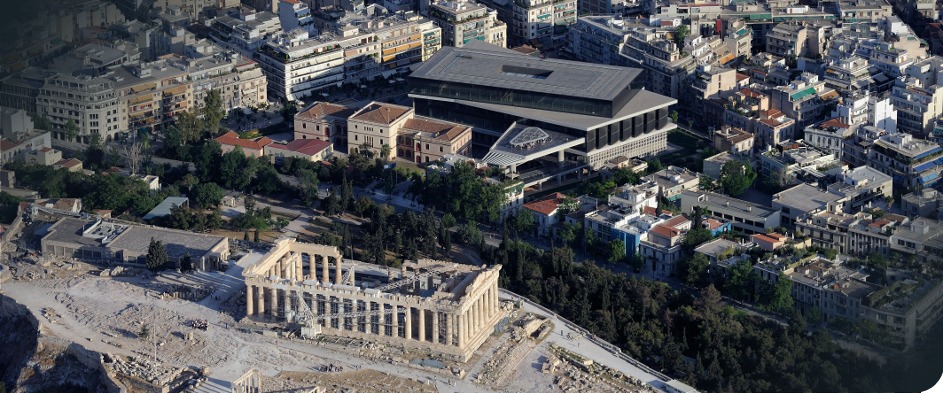 BONFILS Jean-Paul bonfilsjeanpaul@gmail.com
Acropolis Museum, Athens, GR  (2009)
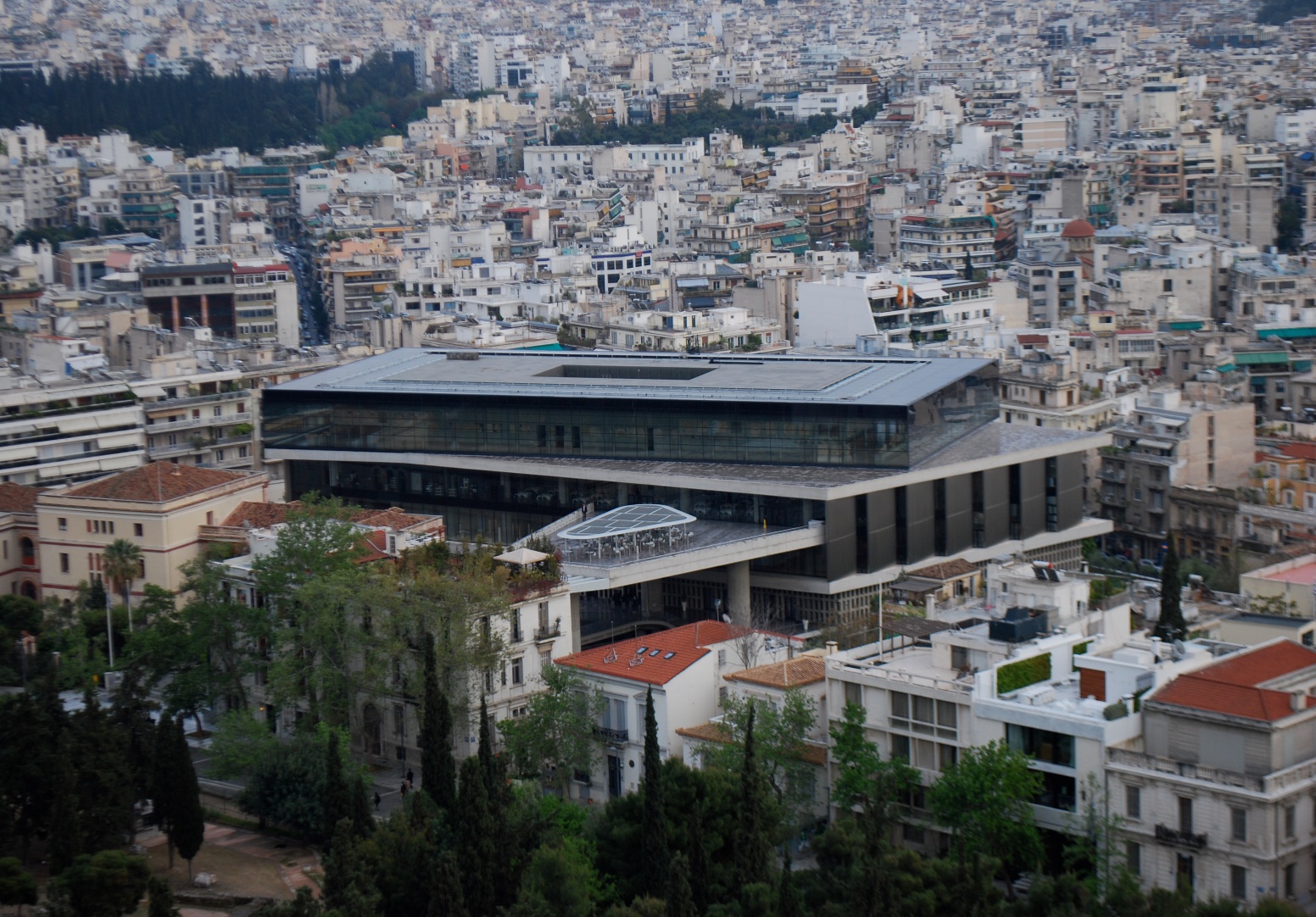 BONFILS Jean-Paul bonfilsjeanpaul@gmail.com
Acropolis Museum, Athens, GR  (2009)
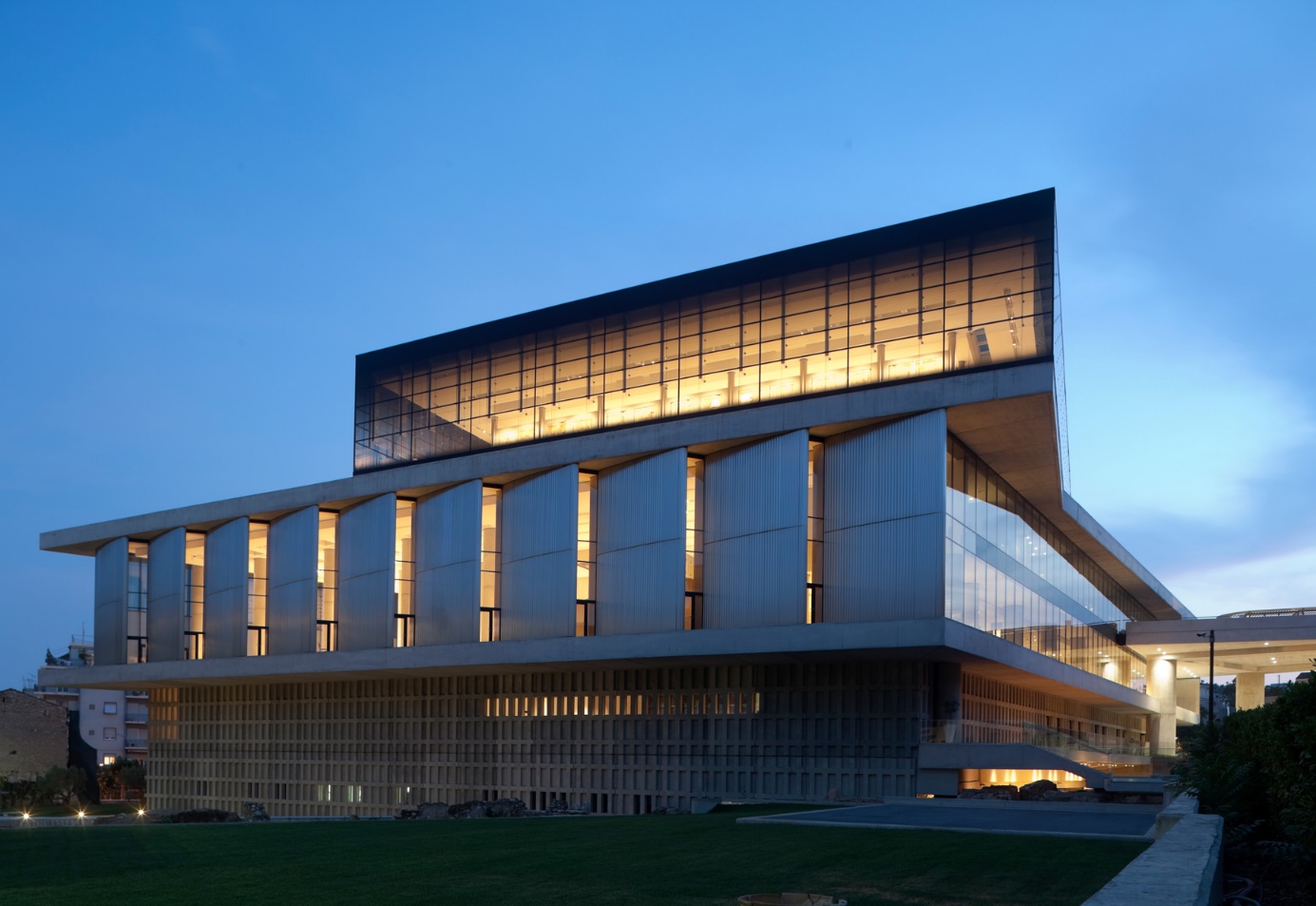 BONFILS Jean-Paul bonfilsjeanpaul@gmail.com
Acropolis Museum, Athens, GR  (2009)
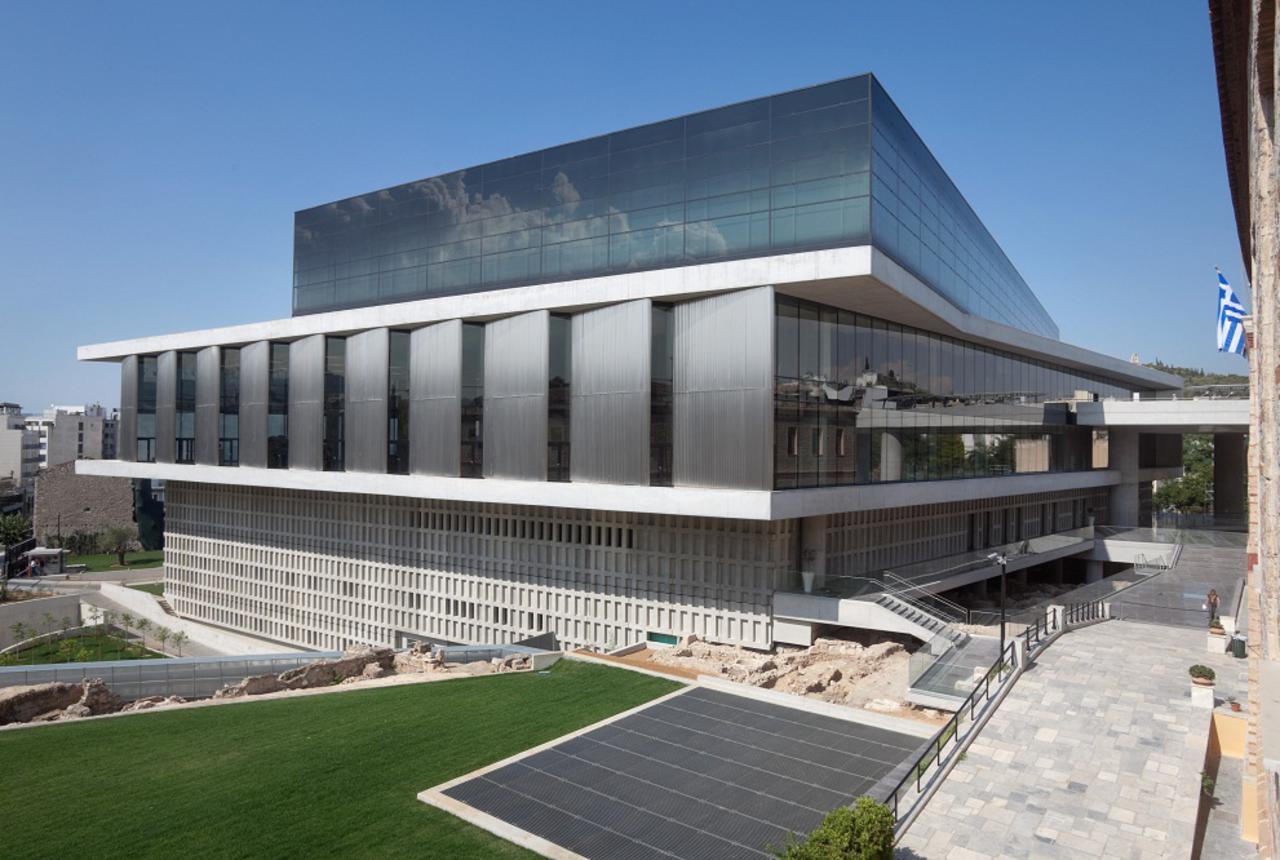 BONFILS Jean-Paul bonfilsjeanpaul@gmail.com
Acropolis Museum, Athens, GR  (2009)
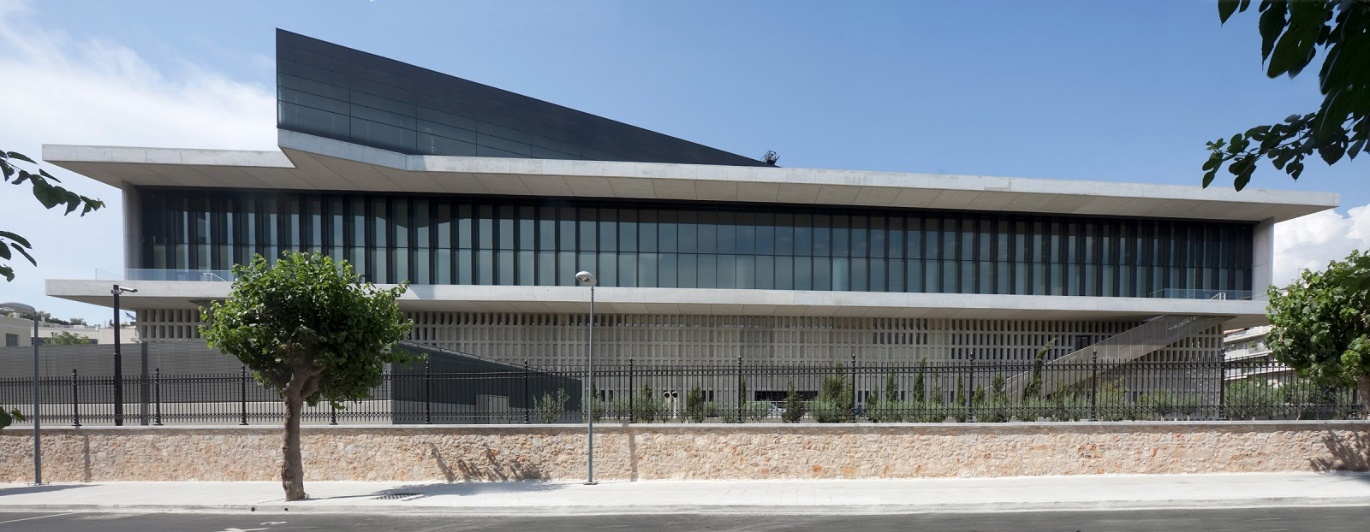 BONFILS Jean-Paul bonfilsjeanpaul@gmail.com
Acropolis Museum, Athens, GR  (2009)
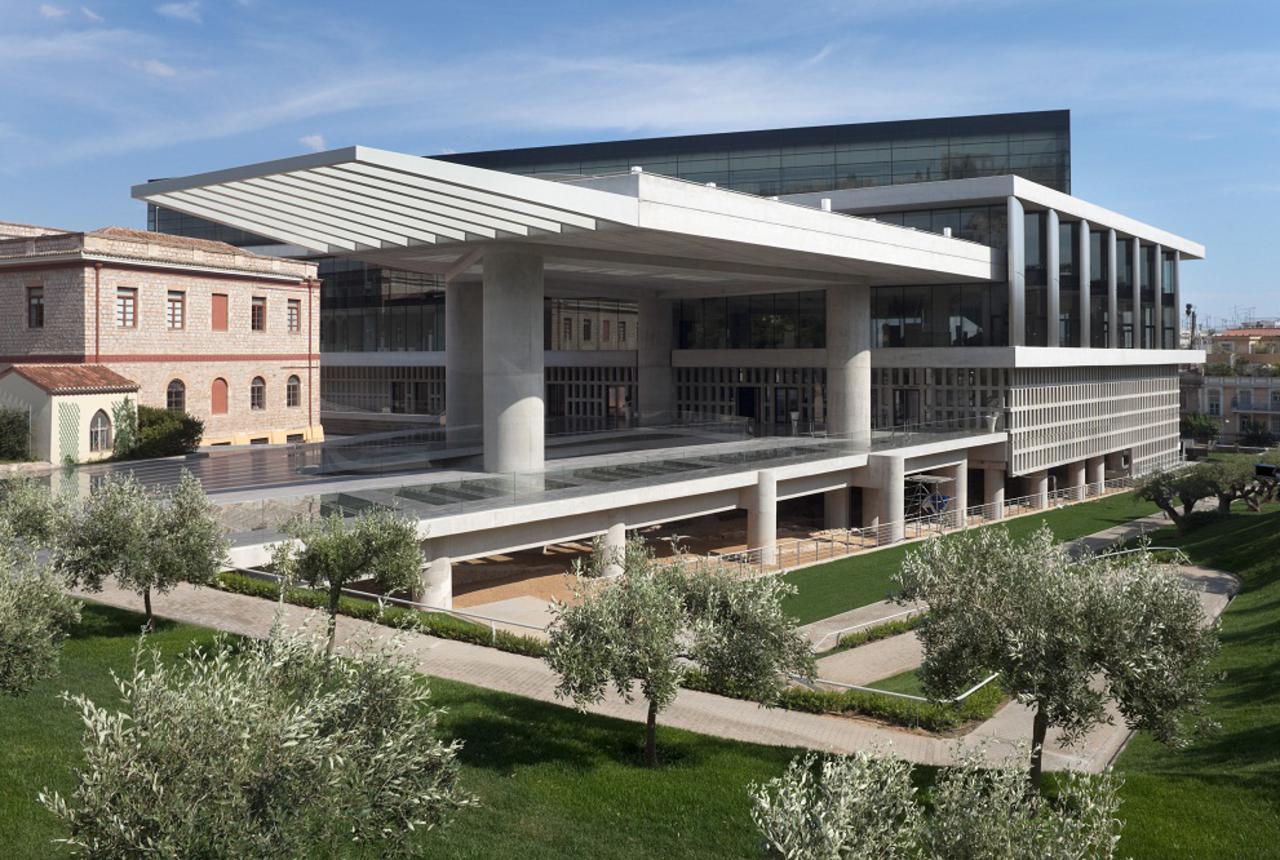 BONFILS Jean-Paul bonfilsjeanpaul@gmail.com
Acropolis Museum, Athens, GR  (2009)
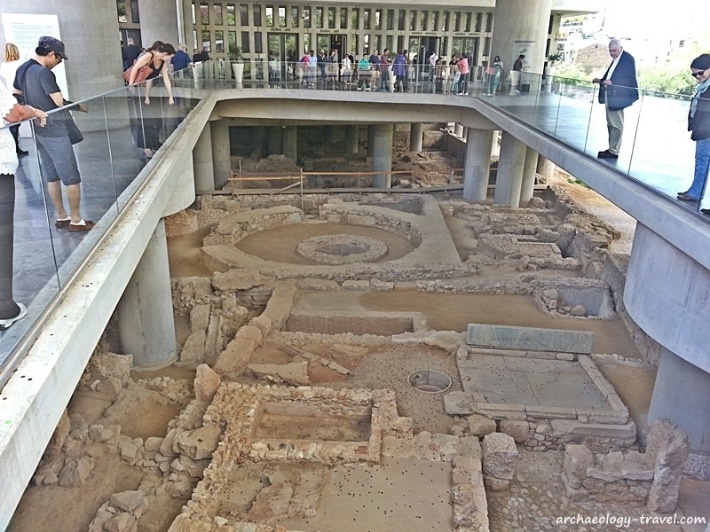 BONFILS Jean-Paul bonfilsjeanpaul@gmail.com
Acropolis Museum, Athens, GR  (2009)
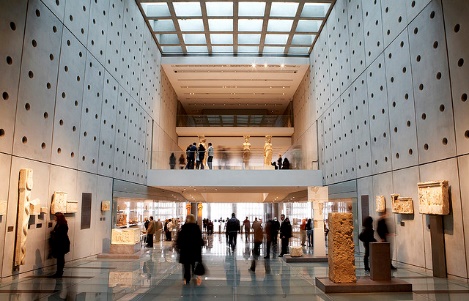 BONFILS Jean-Paul bonfilsjeanpaul@gmail.com
Acropolis Museum, Athens, GR  (2009)
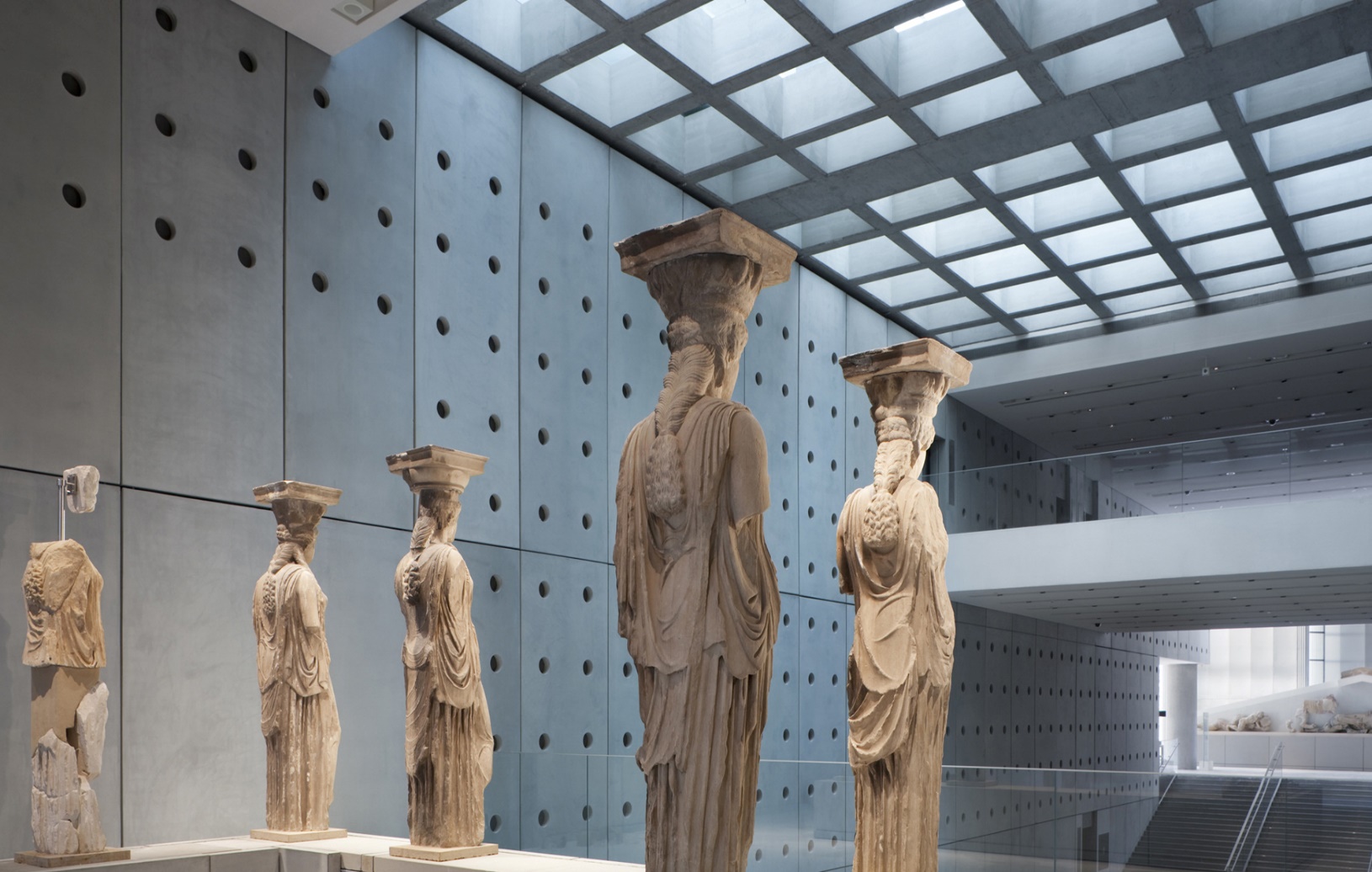 BONFILS Jean-Paul bonfilsjeanpaul@gmail.com
Acropolis Museum, Athens, GR  (2009)
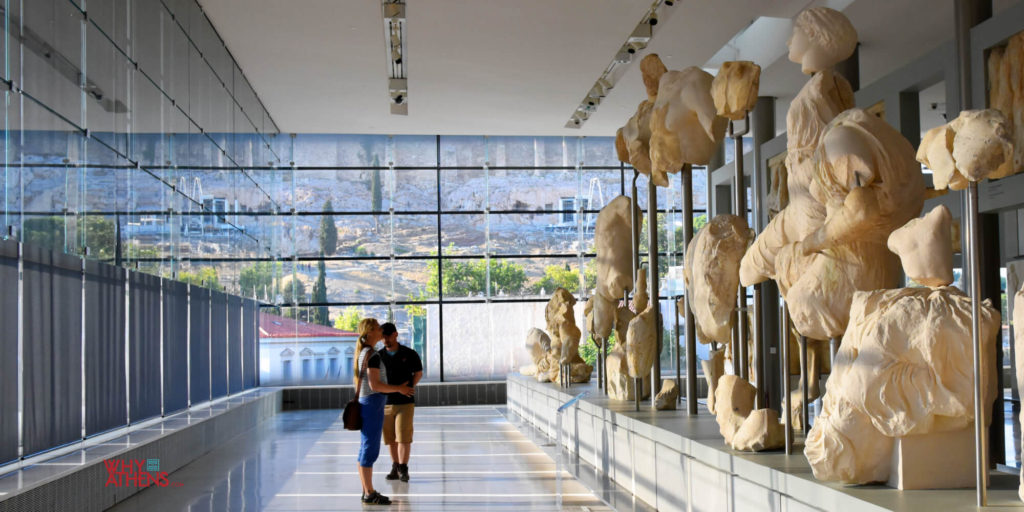 BONFILS Jean-Paul bonfilsjeanpaul@gmail.com
Acropolis Museum, Athens, GR  (2009)
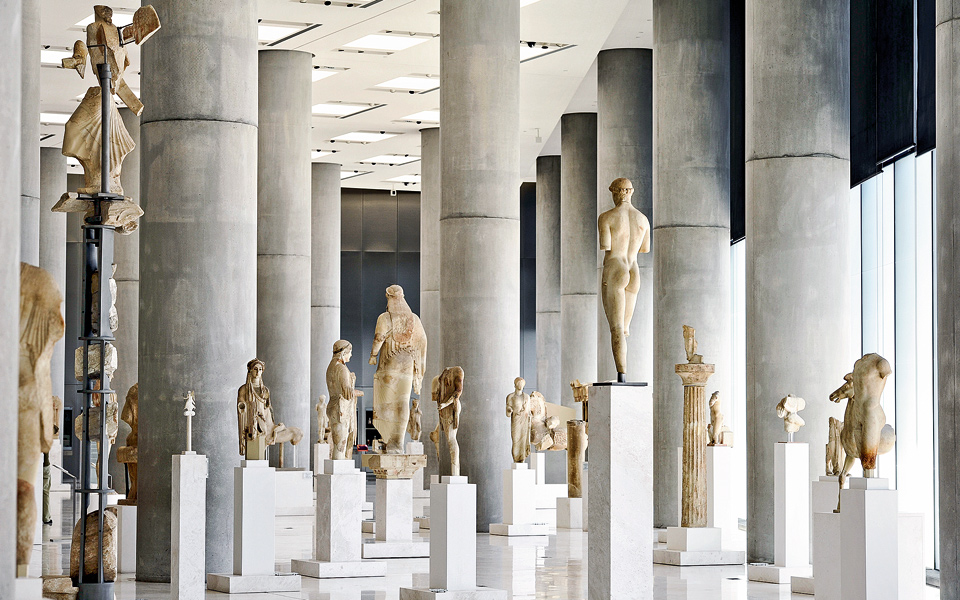 BONFILS Jean-Paul bonfilsjeanpaul@gmail.com
Acropolis Museum, Athens, GR  (2009)
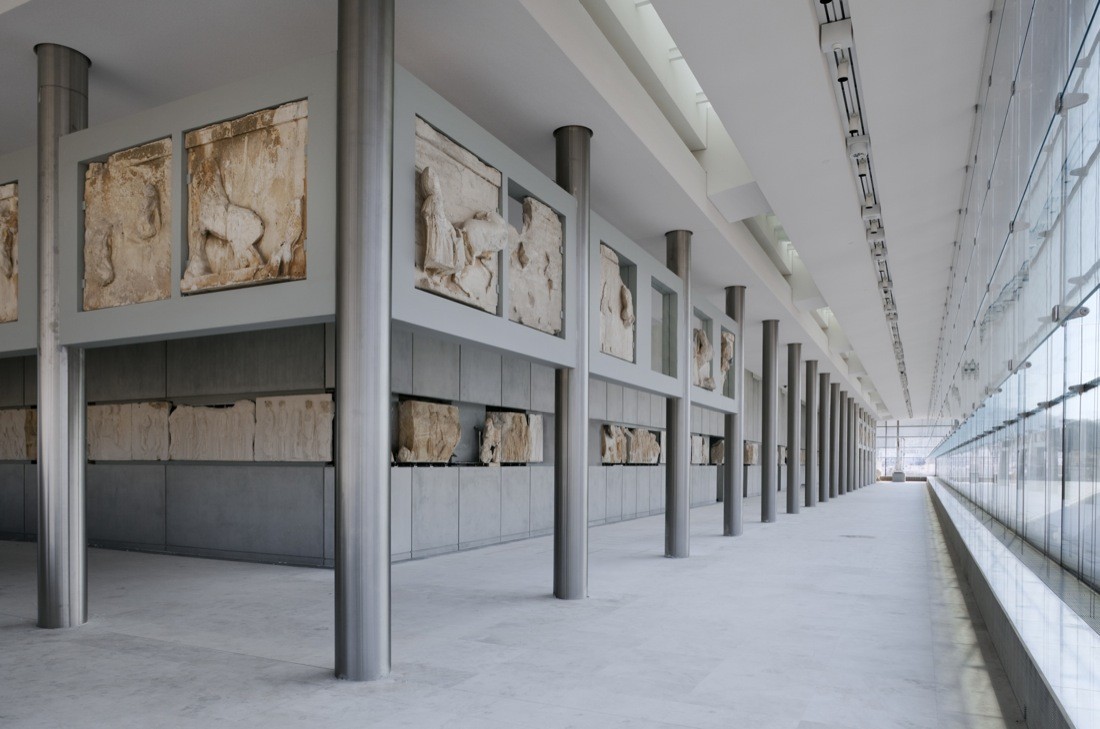 BONFILS Jean-Paul bonfilsjeanpaul@gmail.com
Acropolis Museum, Athens, GR  (2009)
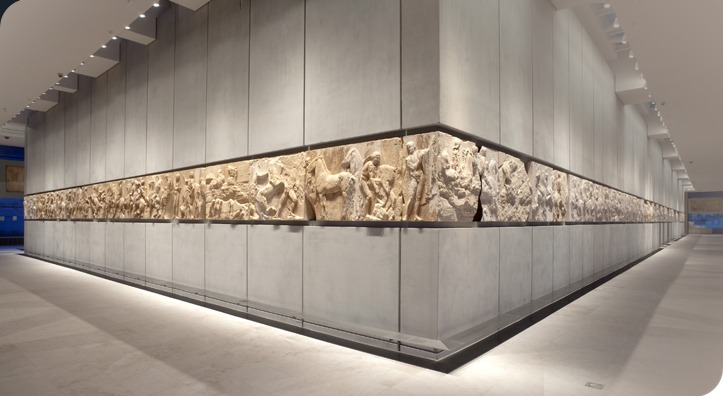 BONFILS Jean-Paul bonfilsjeanpaul@gmail.com
Acropolis Museum, Athens, GR  (2009)
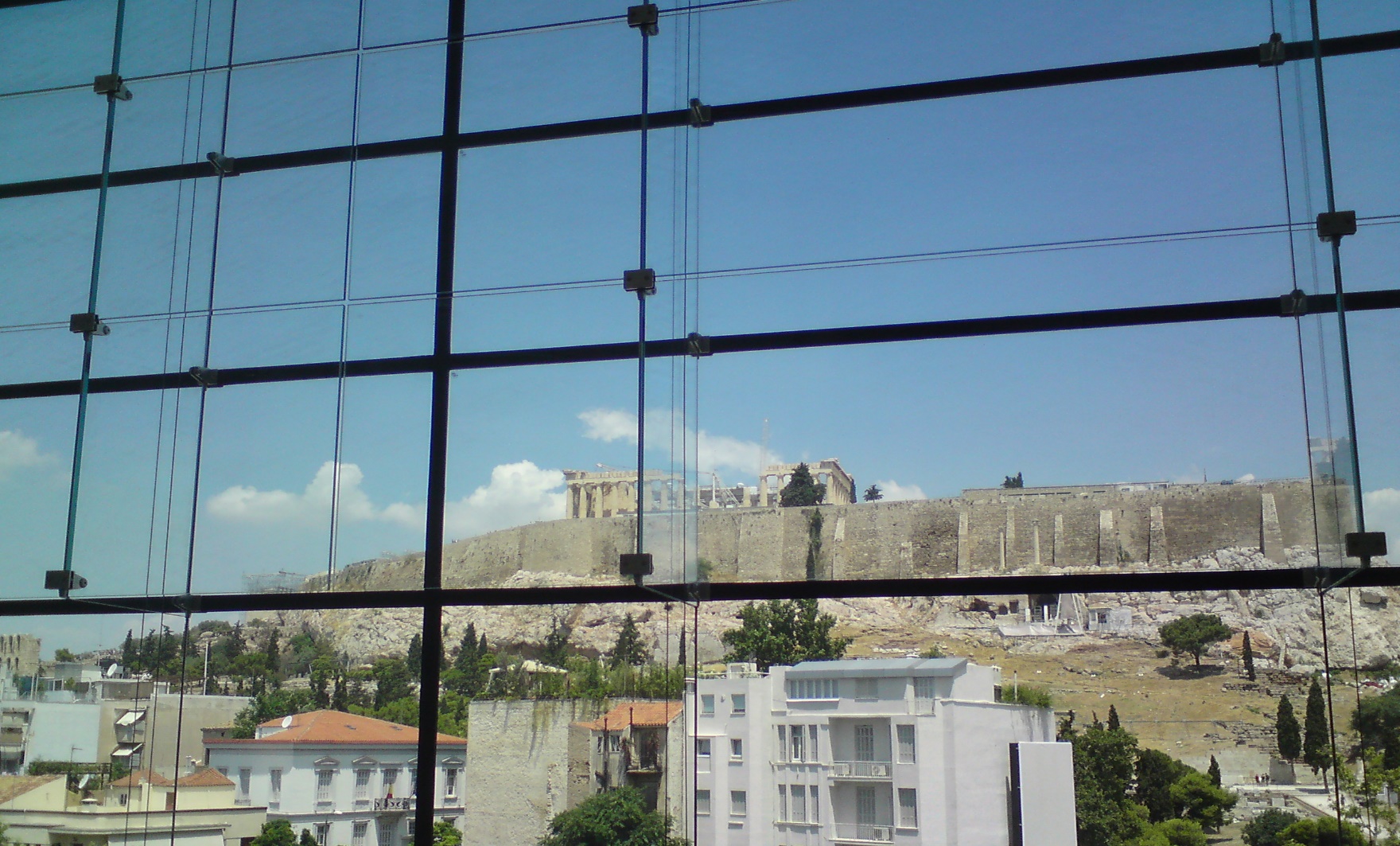 BONFILS Jean-Paul bonfilsjeanpaul@gmail.com
Acropolis Museum, Athens, GR  (2009)
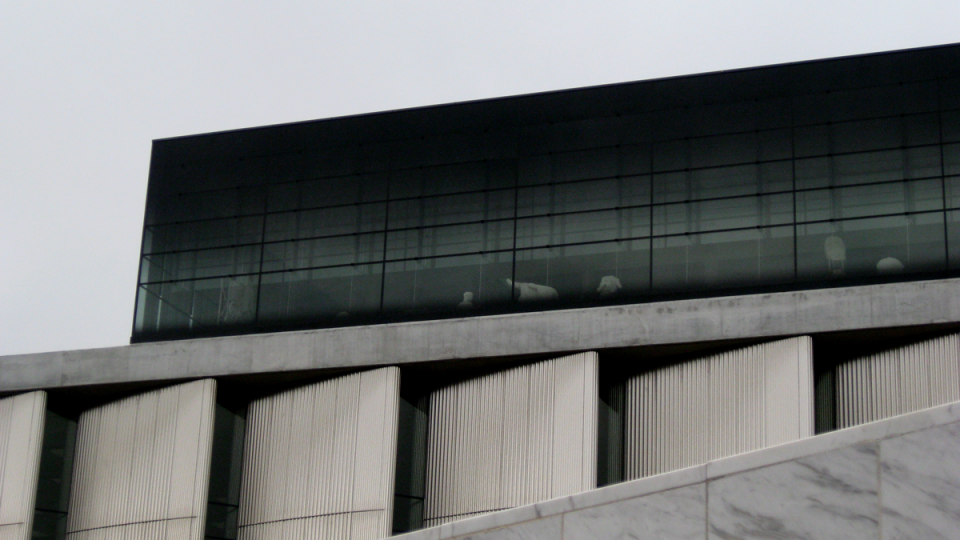 BONFILS Jean-Paul bonfilsjeanpaul@gmail.com
Museu Paula Rego, Cascais, PT (2009)
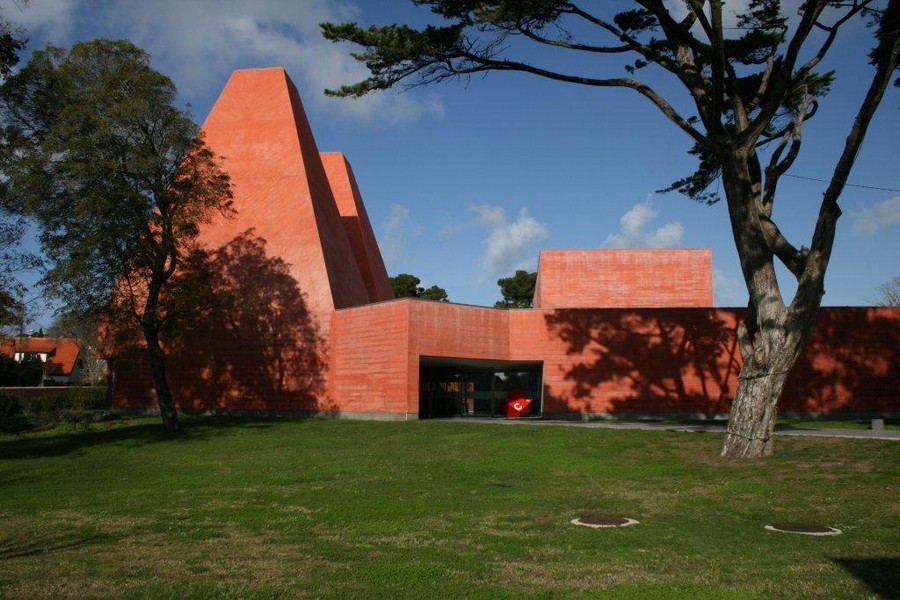 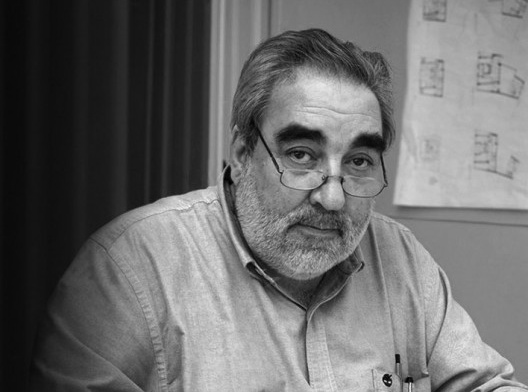 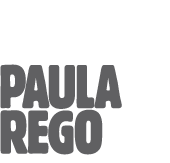 Eduardo Soto de Moura
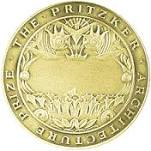 BONFILS Jean-Paul bonfilsjeanpaul@gmail.com
Museu Paula Rego, Cascais, PT (2009)
It is the work of the Portuguese architect Eduardo Souto de Moura.
The land and trees which previously existed at the site are incorporated as fundamental elements, while four wings, of varying heights and sizes, make up the building.
Composed of several buildings of different heights, including 2 pyramids that do not exceed the height of the surrounding trees, this museum is made of concrete whose red color voluntarily differs from the greenery surrounding it by keeping as many trees as possible that existed before.
The 2 pyramids serve as a library and restaurant room and the other buildings as an exhibition room.
BONFILS Jean-Paul bonfilsjeanpaul@gmail.com
Museu Paula Rego, Cascais, PT (2009)
These pyramids were inspired by the characteristic shape of the National Palace of Sintra which again has two district chimney towers.
This leads the visitor to ask an interesting question, where does all of the natural light come from as the building appears to be a windowless structure from the outside. The windows have been position as to blend in with the overall structure and not to be a focal point, so either at ground level on the corners of the complex. 
The building's interior has 750m2 of exhibition space, is decorated in neutral shades and paved with the blue-grey marble of Cascais.
BONFILS Jean-Paul bonfilsjeanpaul@gmail.com
Museu Paula Rego, Cascais, PT (2009)
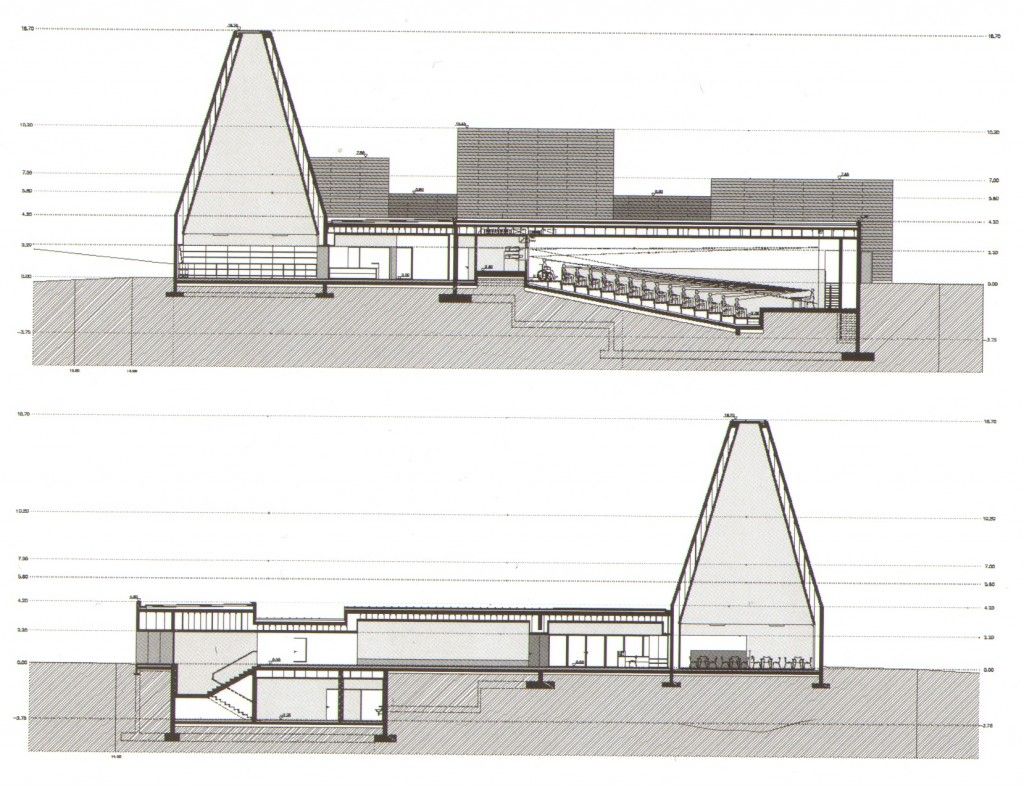 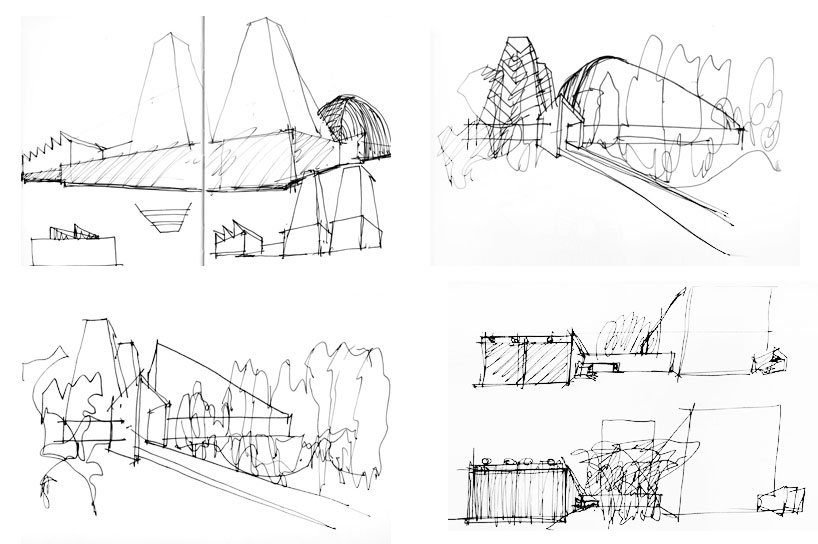 BONFILS Jean-Paul bonfilsjeanpaul@gmail.com
Museu Paula Rego, Cascais, PT (2009)
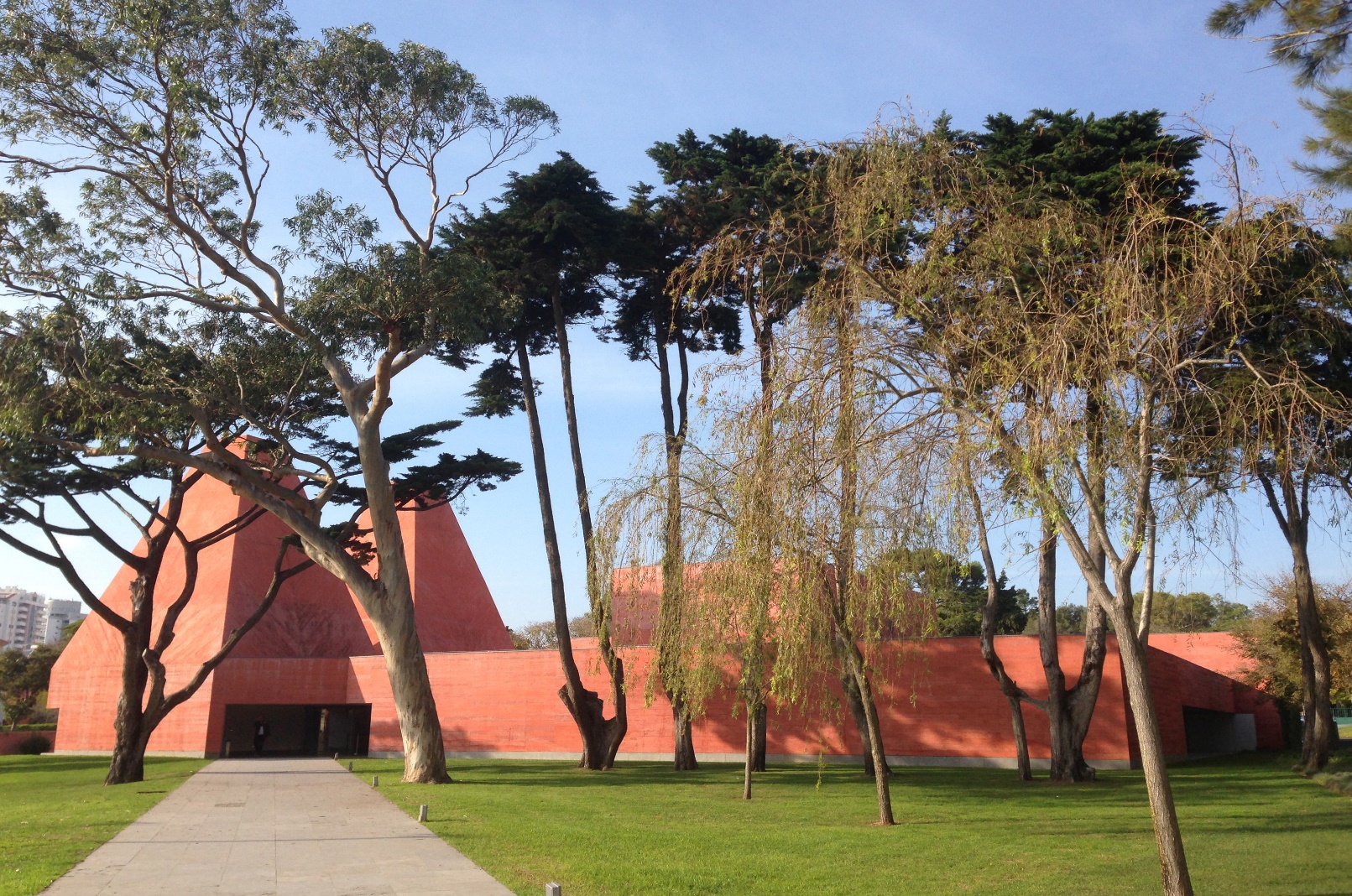 BONFILS Jean-Paul bonfilsjeanpaul@gmail.com
Museu Paula Rego, Cascais, PT (2009)
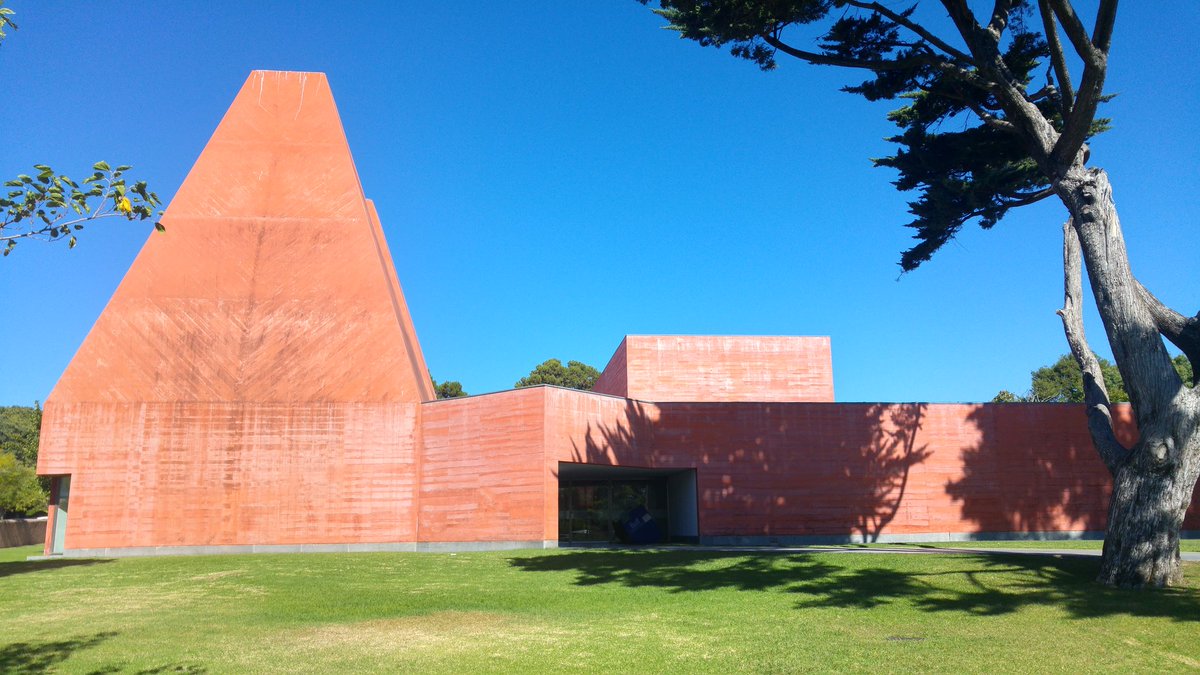 BONFILS Jean-Paul bonfilsjeanpaul@gmail.com
Museu Paula Rego, Cascais, PT (2009)
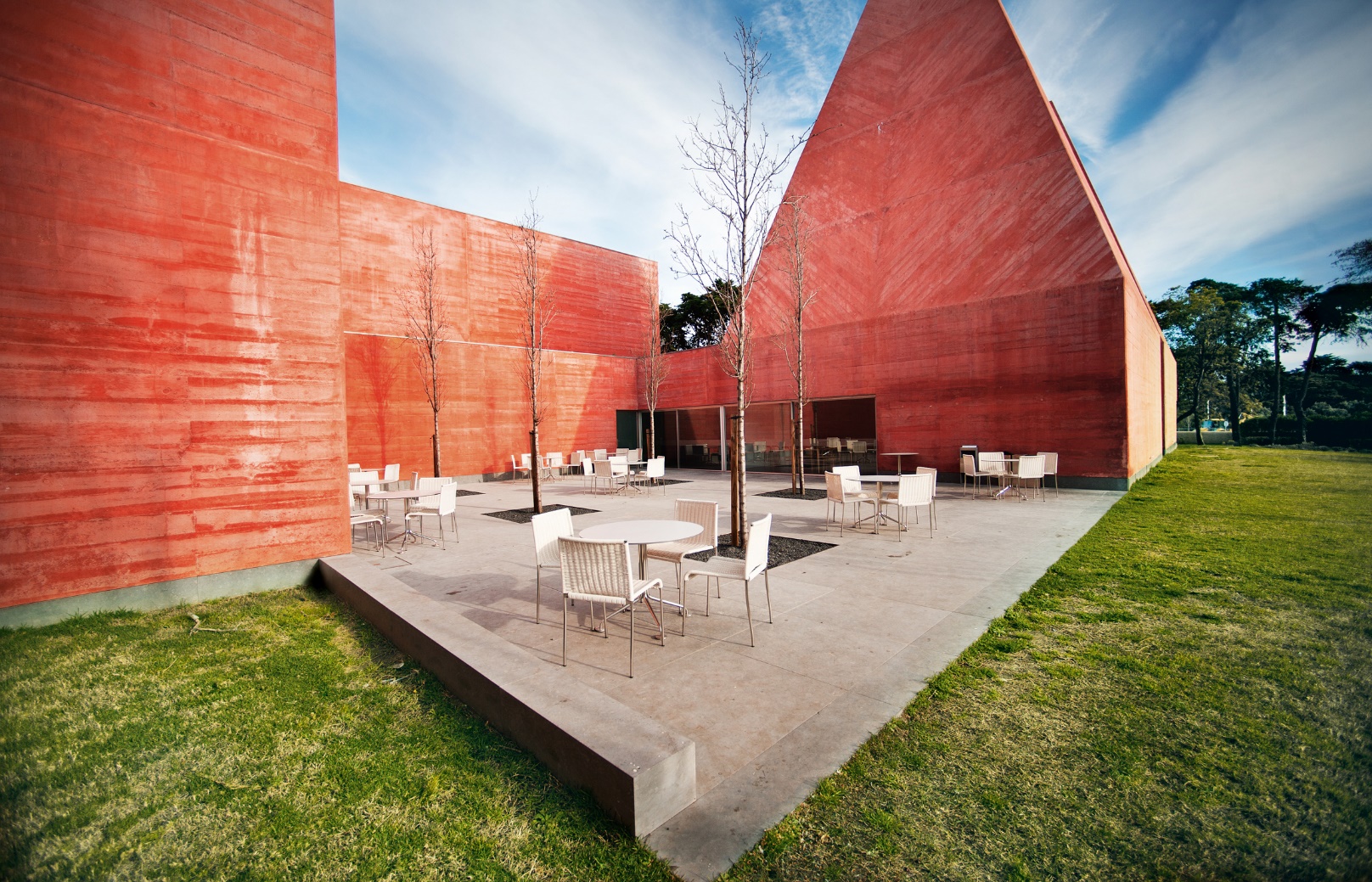 BONFILS Jean-Paul bonfilsjeanpaul@gmail.com
Museu Paula Rego, Cascais, PT (2009)
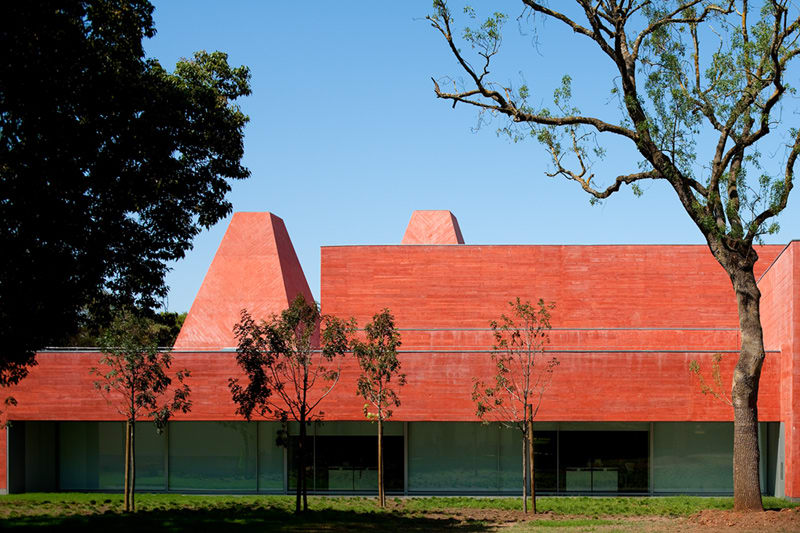 BONFILS Jean-Paul bonfilsjeanpaul@gmail.com
Museu Paula Rego, Cascais, PT (2009)
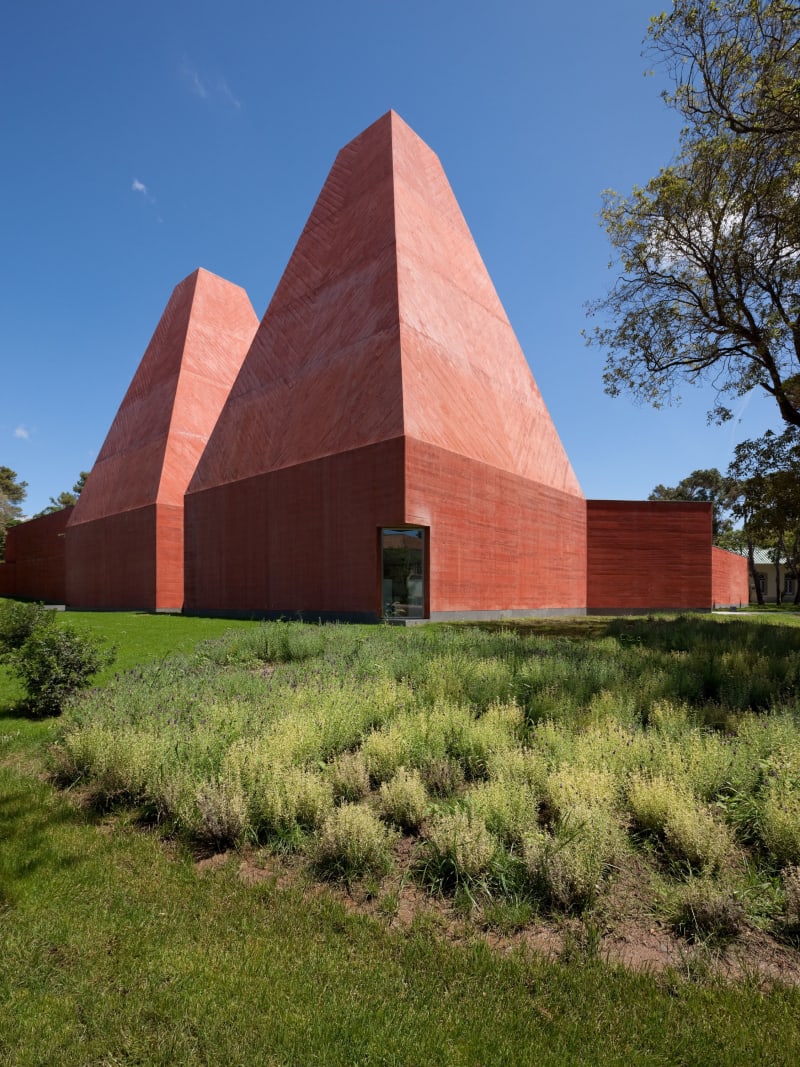 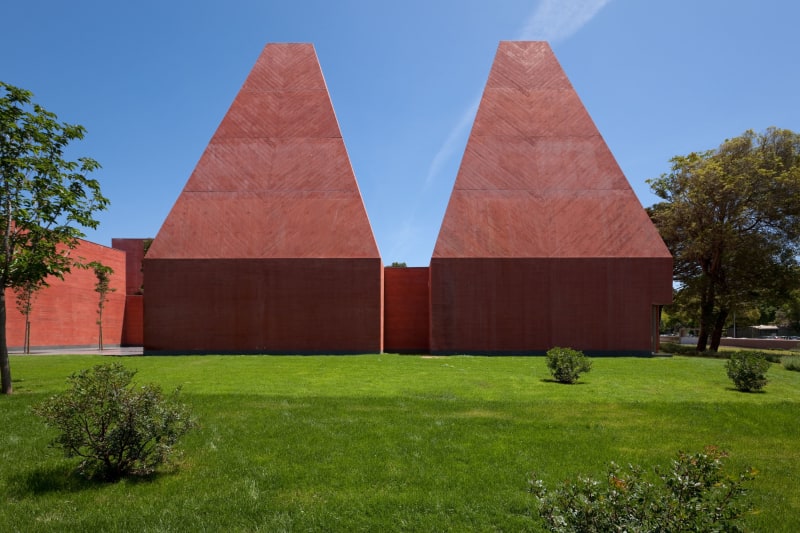 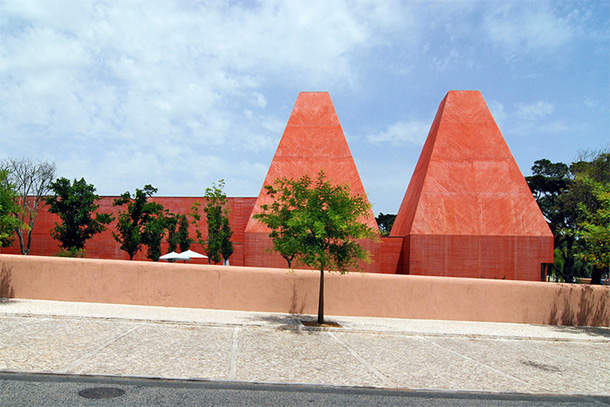 BONFILS Jean-Paul bonfilsjeanpaul@gmail.com
Museu Paula Rego, Cascais, PT (2009)
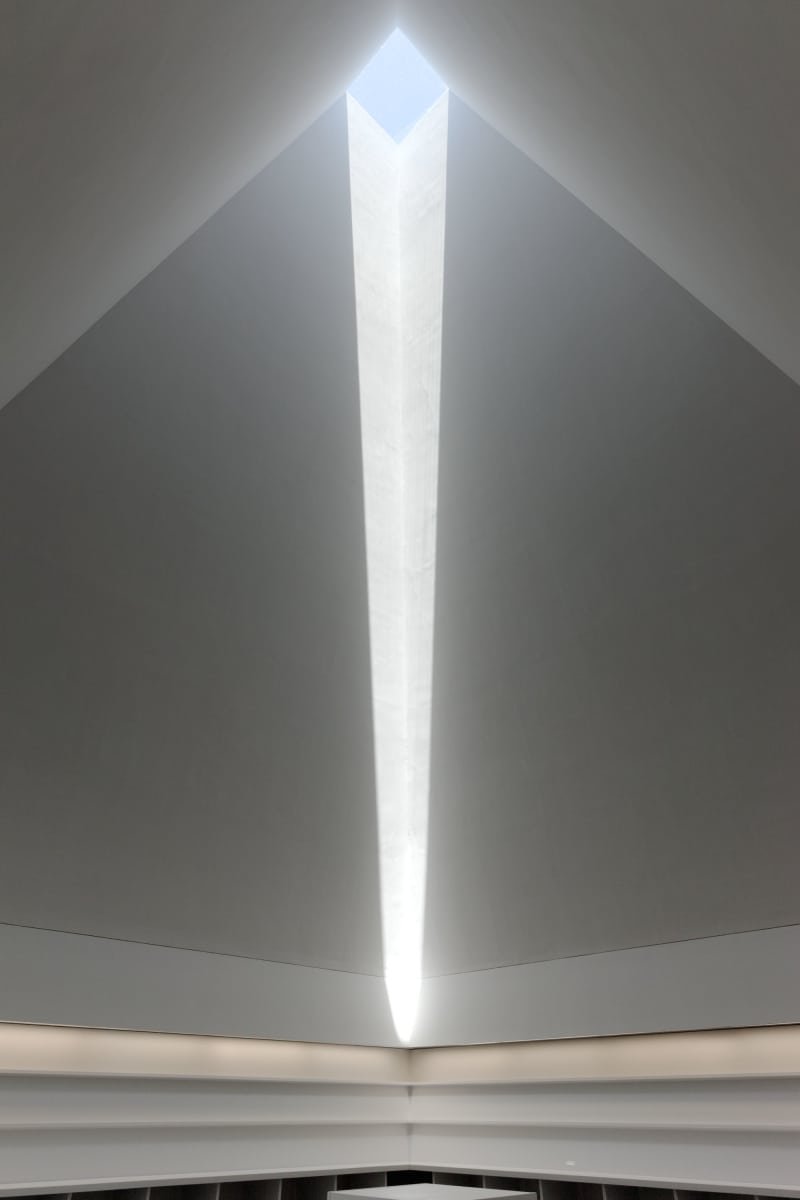 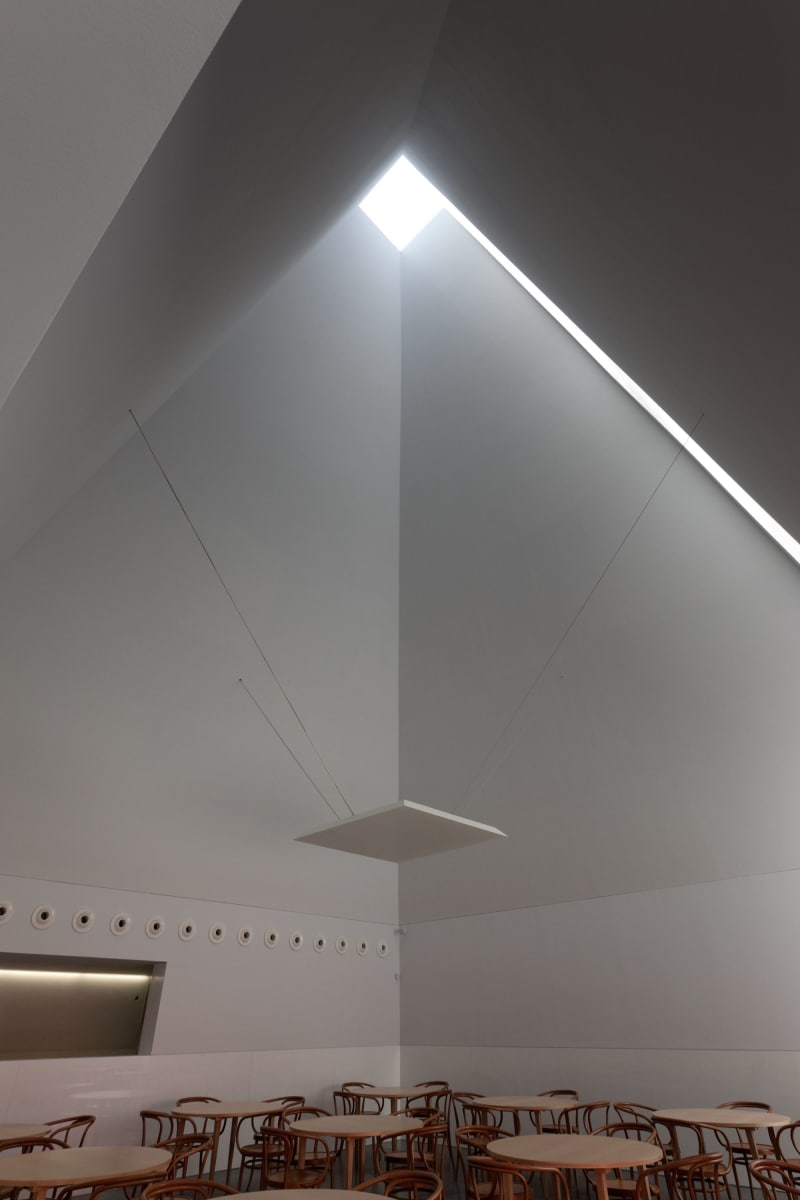 BONFILS Jean-Paul bonfilsjeanpaul@gmail.com
Museu Paula Rego, Cascais, PT (2009)
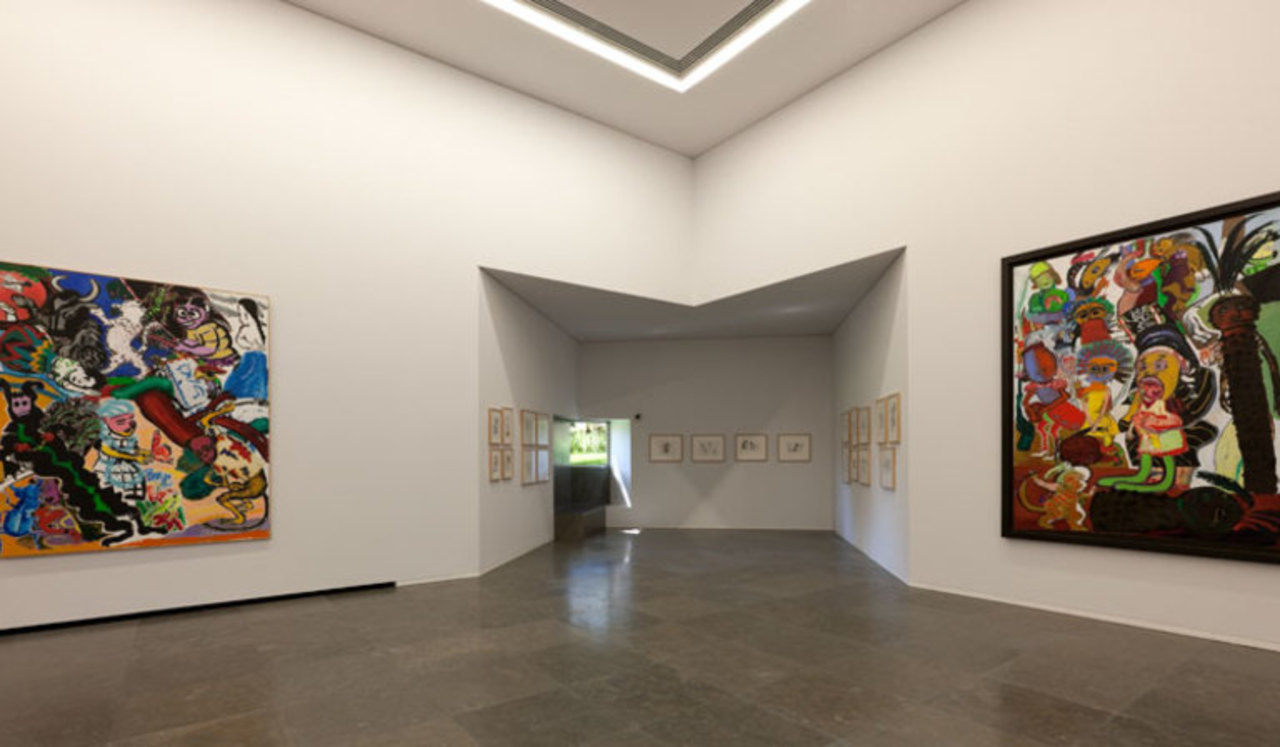 BONFILS Jean-Paul bonfilsjeanpaul@gmail.com
Museu Paula Rego, Cascais, PT (2009)
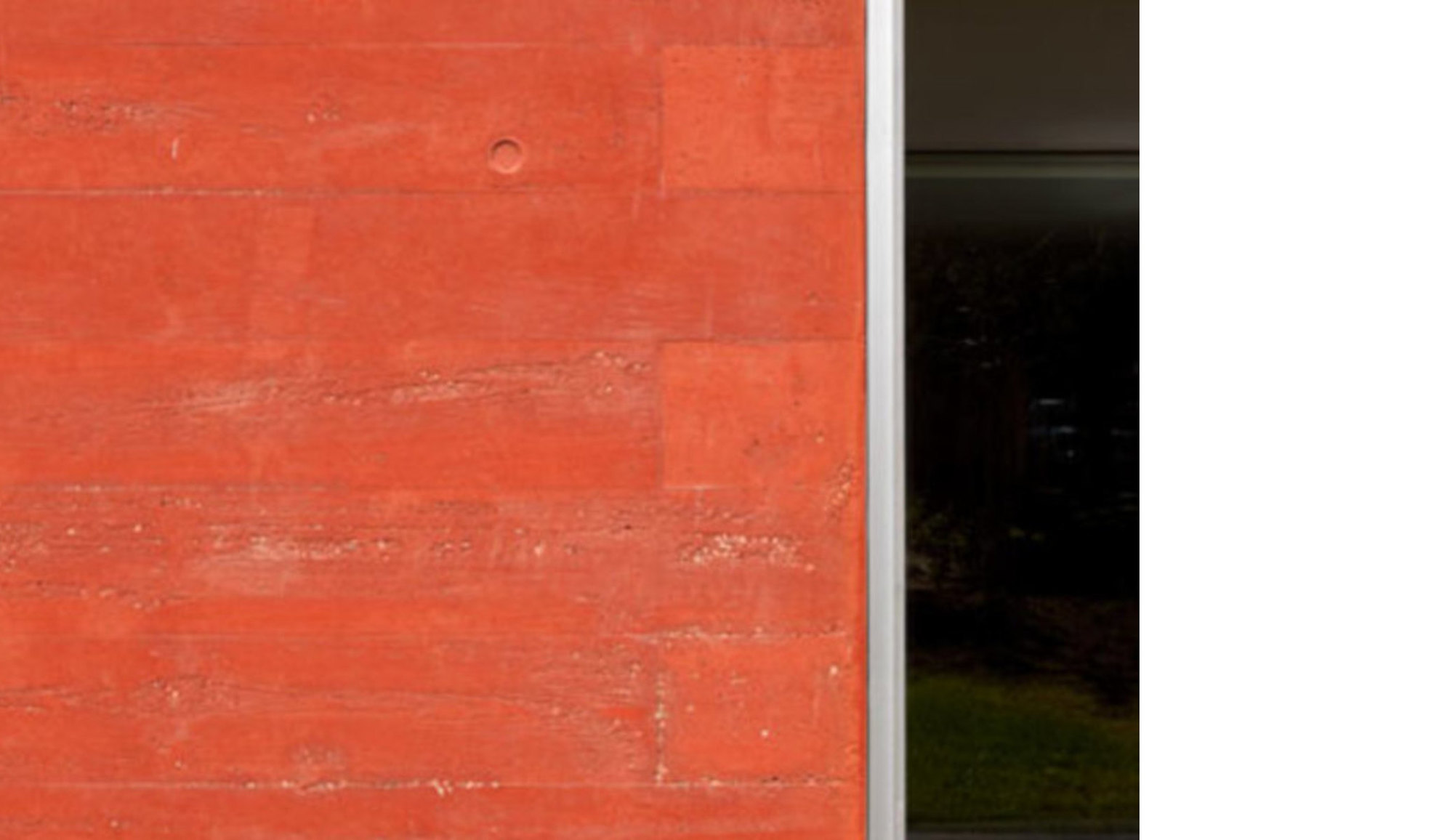 BONFILS Jean-Paul bonfilsjeanpaul@gmail.com
Brandhorst Museum, Munich, DE (2009)
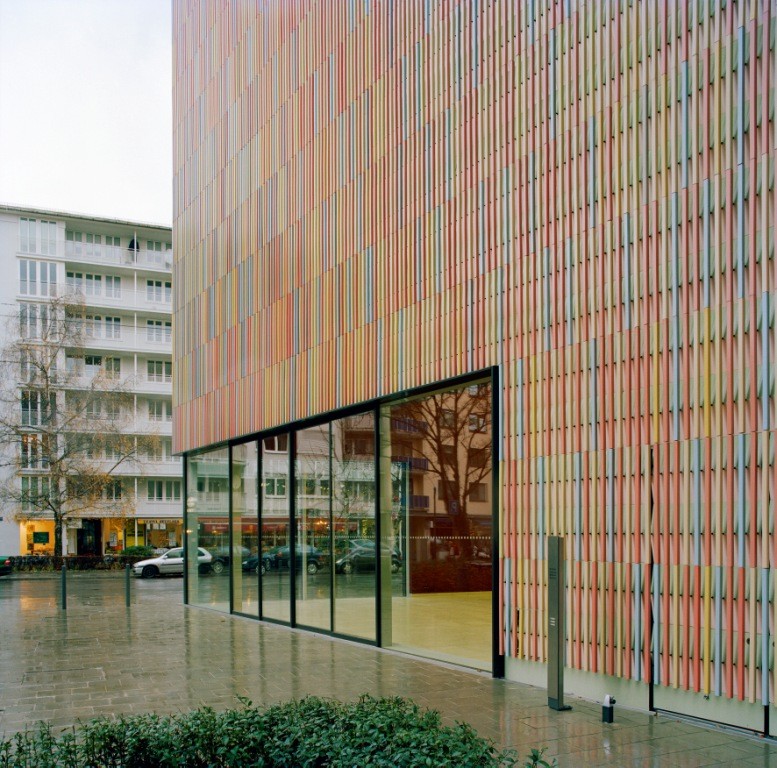 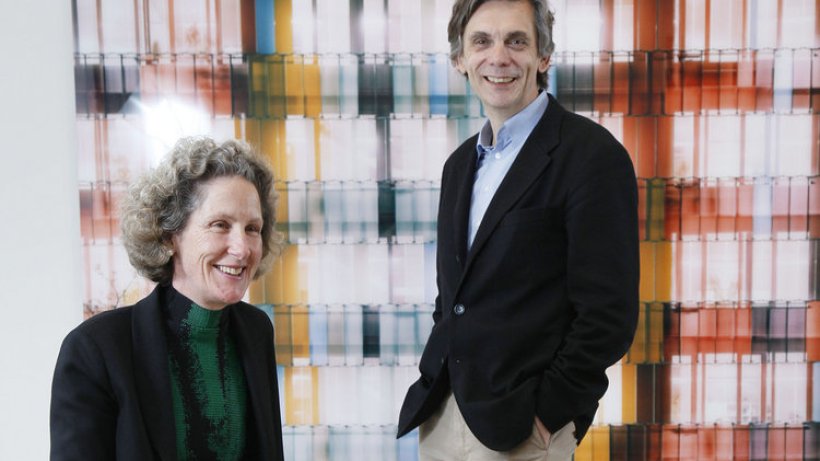 Louisa Hutton & Matthias Sauerbruch
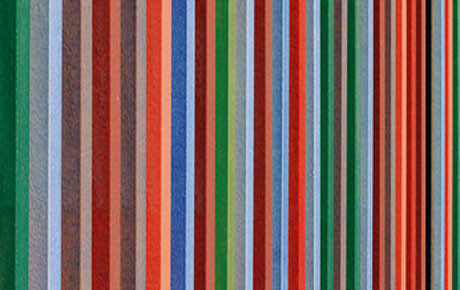 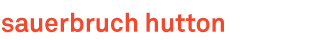 BONFILS Jean-Paul bonfilsjeanpaul@gmail.com
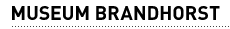 Brandhorst Museum, Munich, DE (2009)
It is the work of architects Matthias Sauerbruch and Louisa Hutton.
The building is a two storey rectangular structure abutting a trapezium shaped section that widens to the North. The precise contours of both parts are linked by a continuous ribbon glazing that culminates in the generous glazed area at the main entrance.
All galeries have white walls and wooden floorboards of solid Danish oak which provide a neutral backward for the artworks.
BONFILS Jean-Paul bonfilsjeanpaul@gmail.com
Brandhorst Museum, Munich, DE (2009)
The façade looks like an abstract painting.
What characterizes the building: the outer skin is made up of 36,000 ceramic rods in an assortment of 23 custom colors and is lined internally with a perforated aluminum metal skin coated in 2 colors.
From a distance, the group of different colors blend in neutral shades, each with a different brilliance.
It accentuates the impression optically that the building is made of 3 separate, interlocked volumes.
The sunlight shining on the facade projects a pattern of shadows that moves throughout the day.
BONFILS Jean-Paul bonfilsjeanpaul@gmail.com
Brandhorst Museum, Munich, DE (2009)
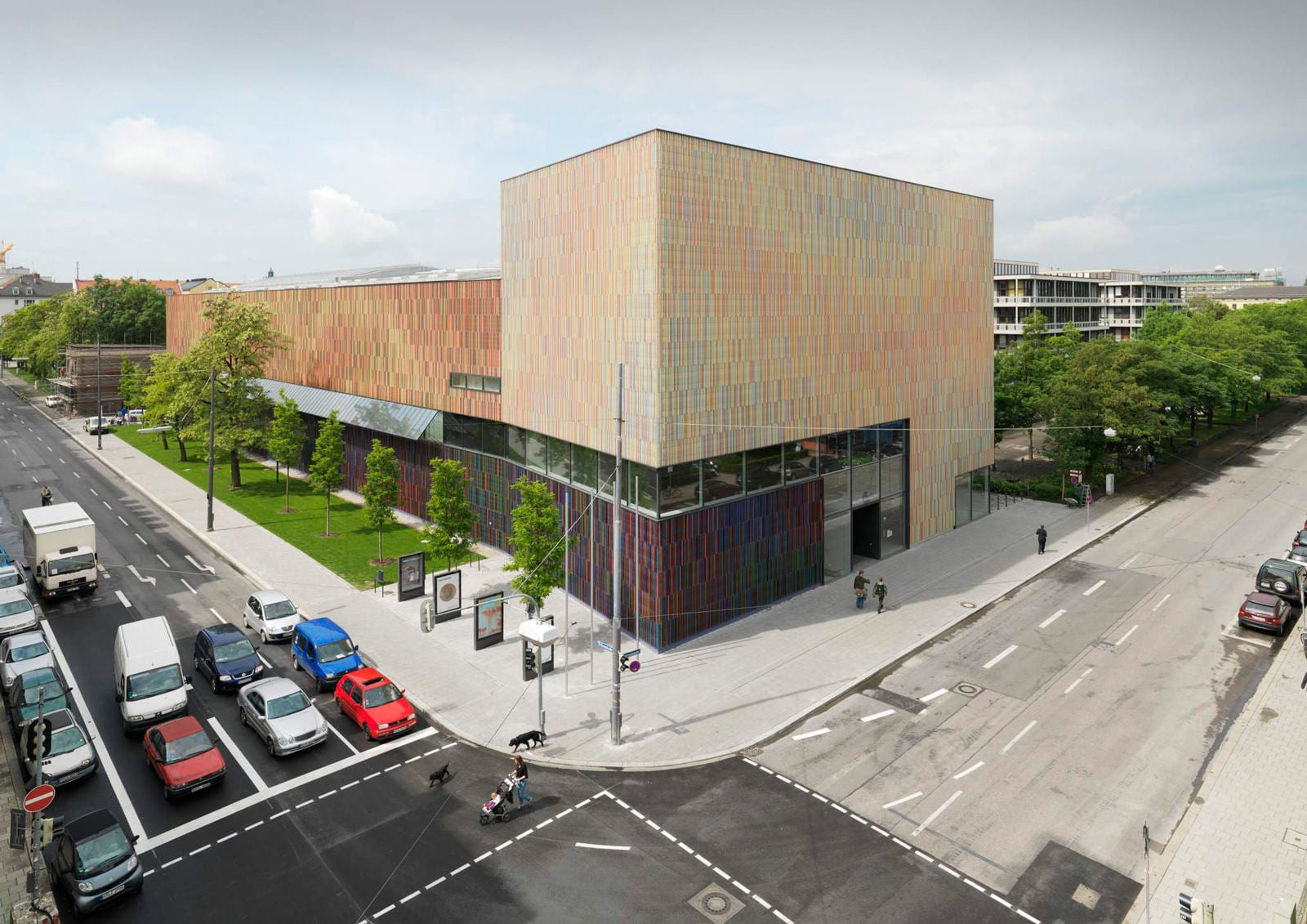 BONFILS Jean-Paul bonfilsjeanpaul@gmail.com
Brandhorst Museum, Munich, DE (2009)
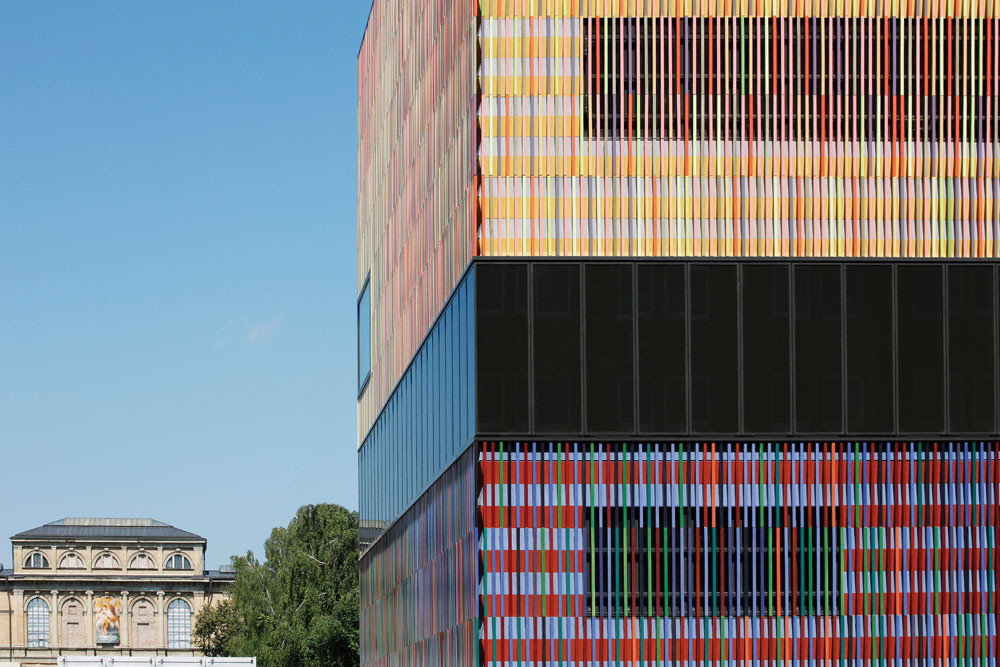 BONFILS Jean-Paul bonfilsjeanpaul@gmail.com
Brandhorst Museum, Munich, DE (2009)
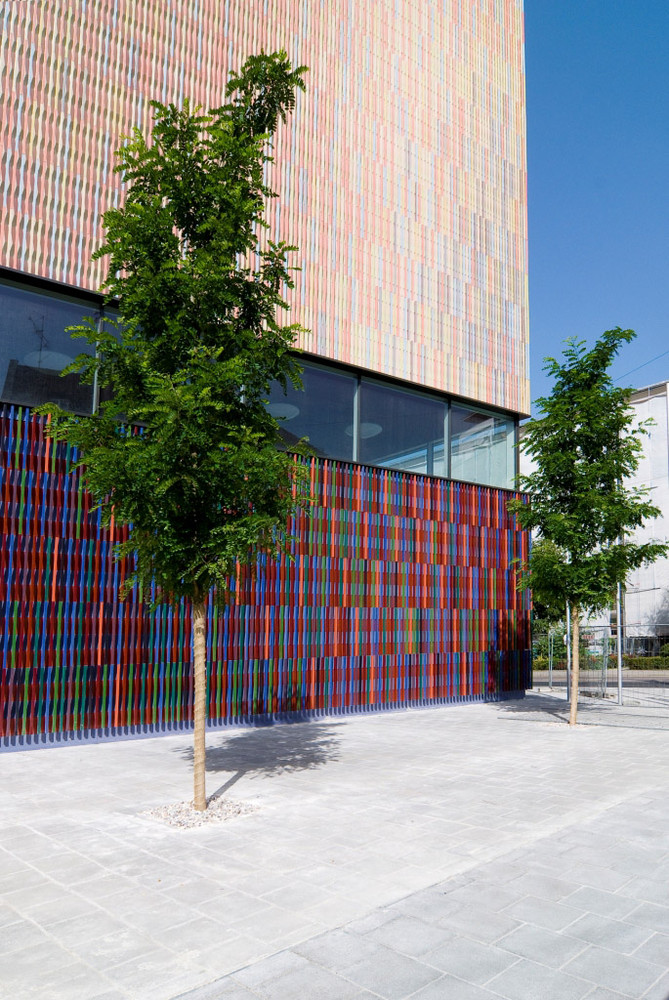 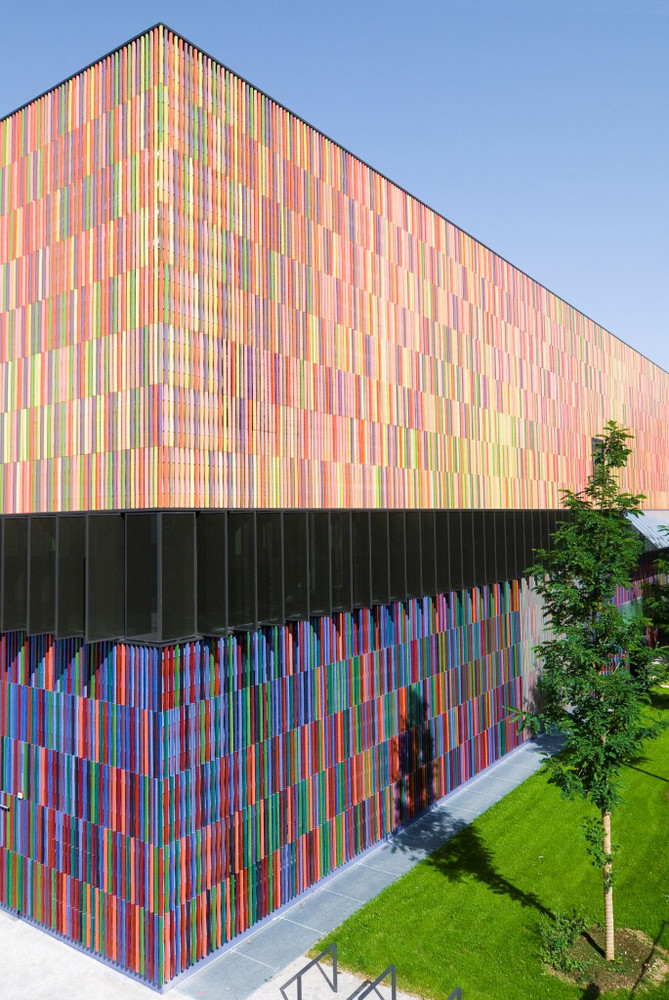 BONFILS Jean-Paul bonfilsjeanpaul@gmail.com
Brandhorst Museum, Munich, DE (2009)
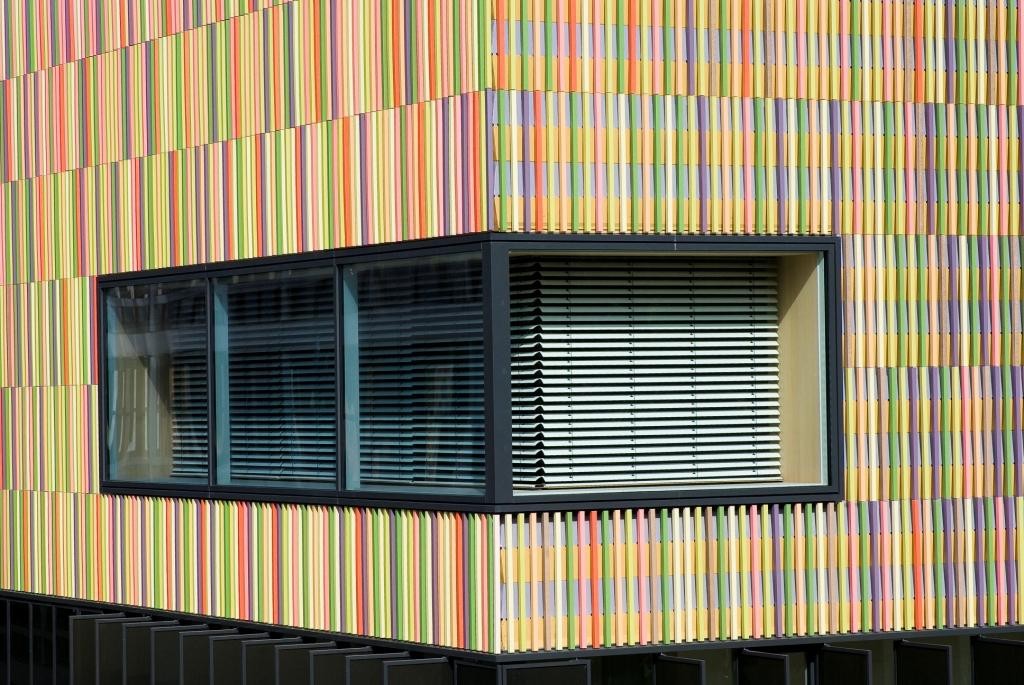 BONFILS Jean-Paul bonfilsjeanpaul@gmail.com
Brandhorst Museum, Munich, DE (2009)
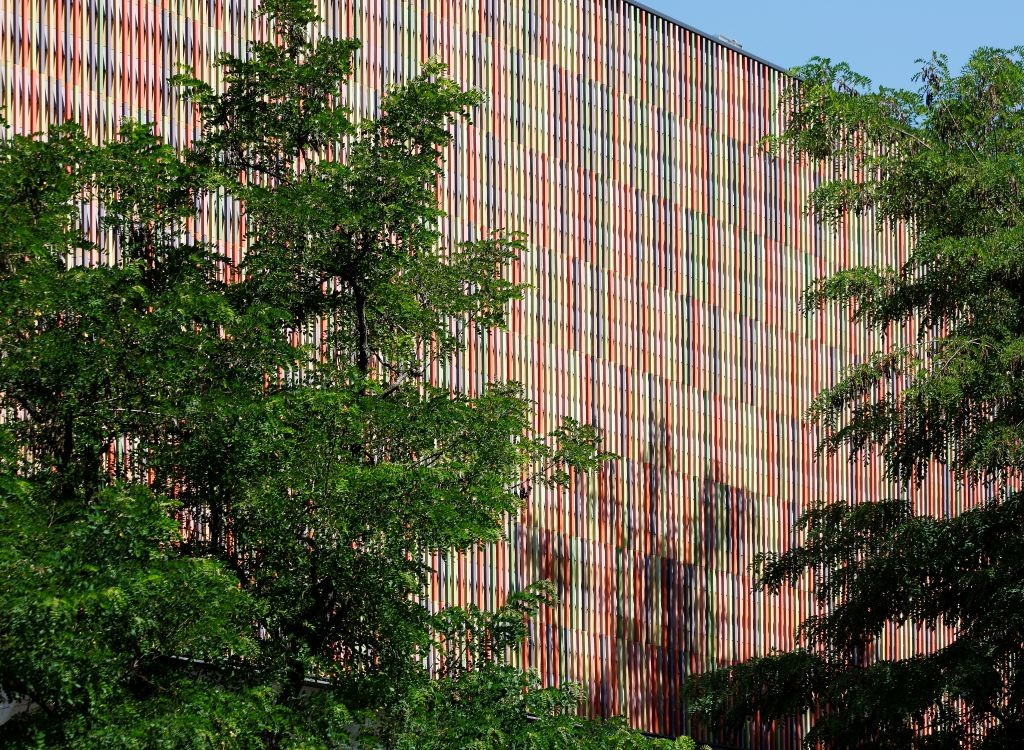 BONFILS Jean-Paul bonfilsjeanpaul@gmail.com
Brandhorst Museum, Munich, DE (2009)
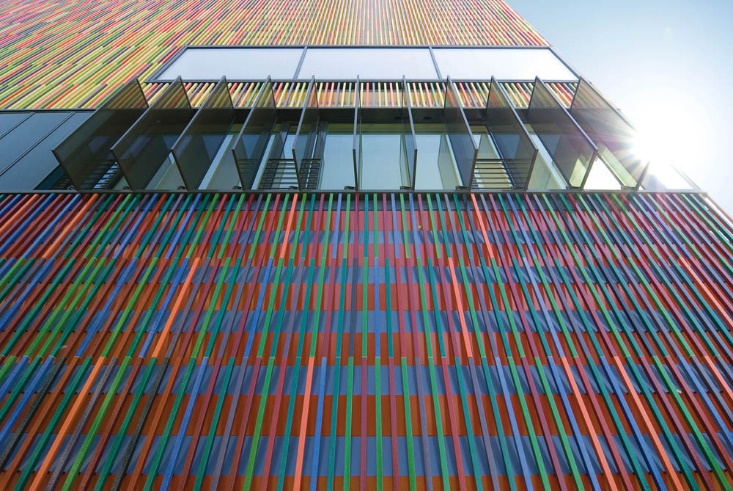 BONFILS Jean-Paul bonfilsjeanpaul@gmail.com
Brandhorst Museum, Munich, DE (2009)
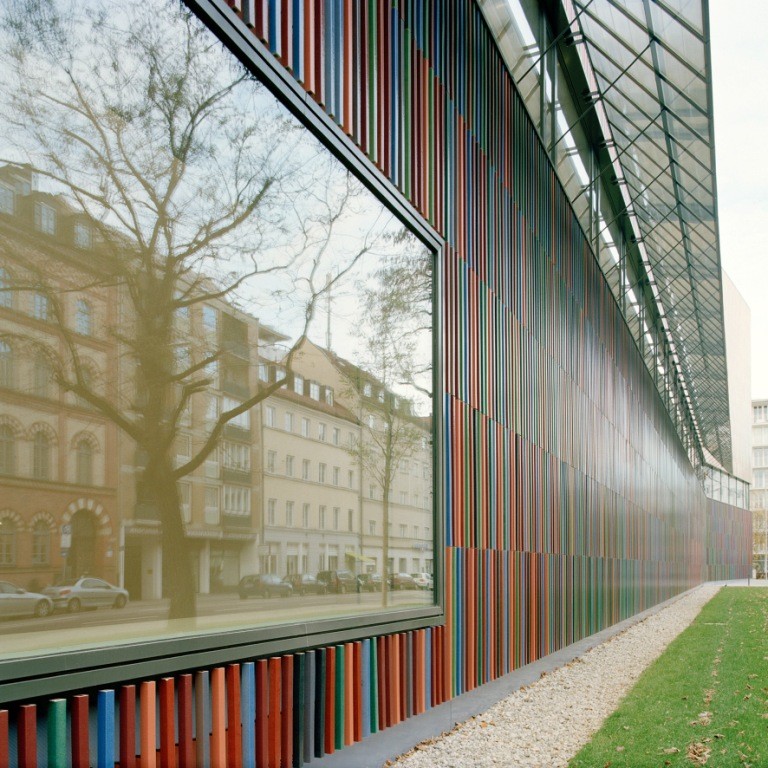 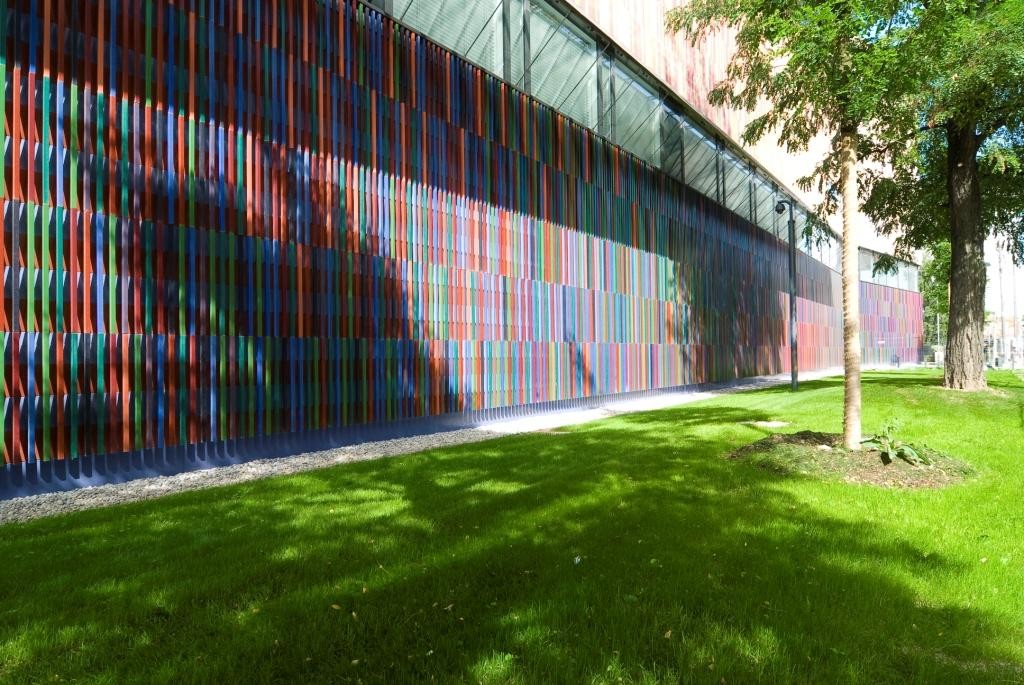 BONFILS Jean-Paul bonfilsjeanpaul@gmail.com
Brandhorst Museum, Munich, DE (2009)
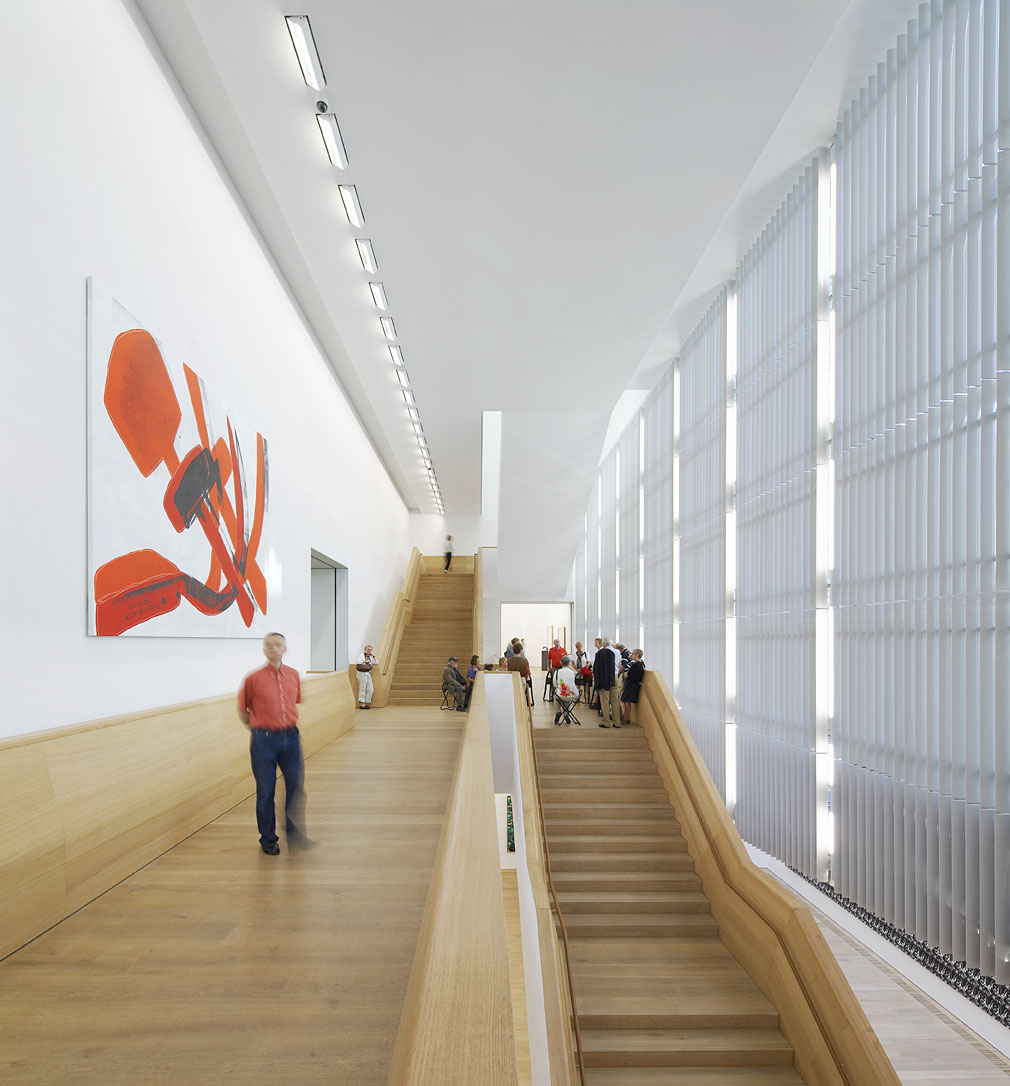 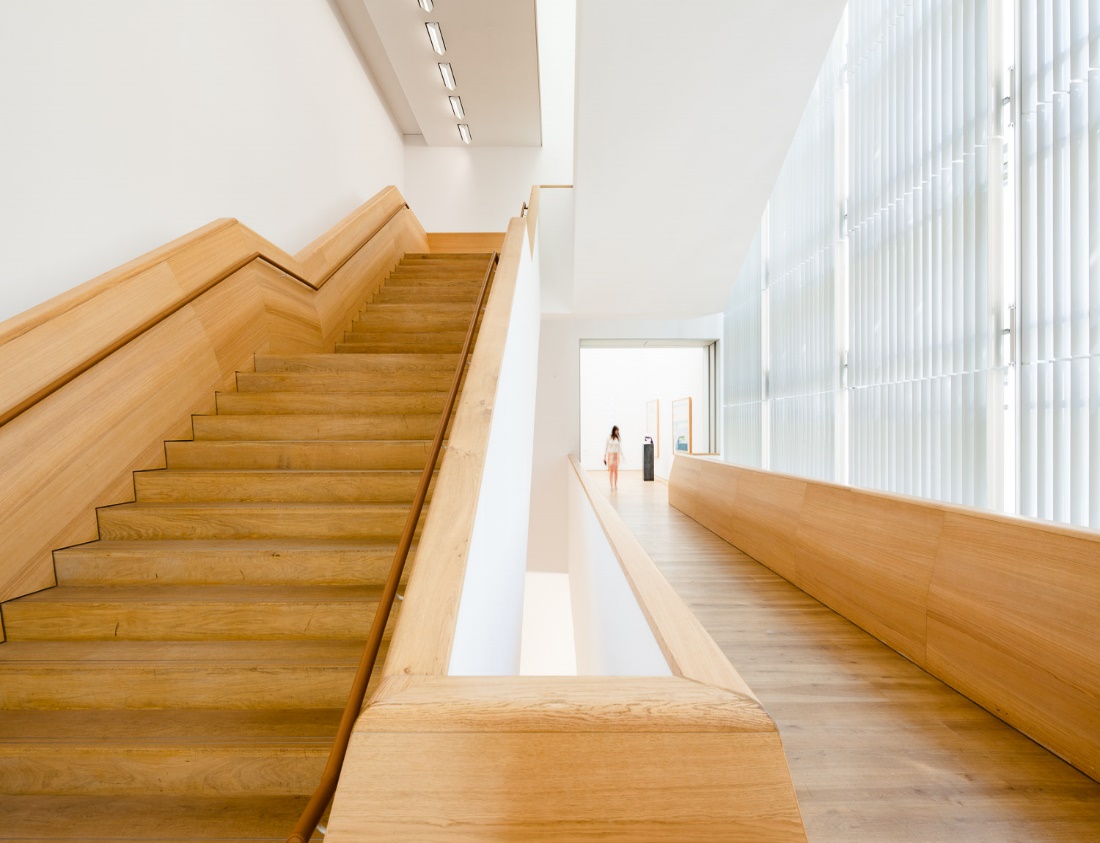 BONFILS Jean-Paul bonfilsjeanpaul@gmail.com
Brandhorst Museum, Munich, DE (2009)
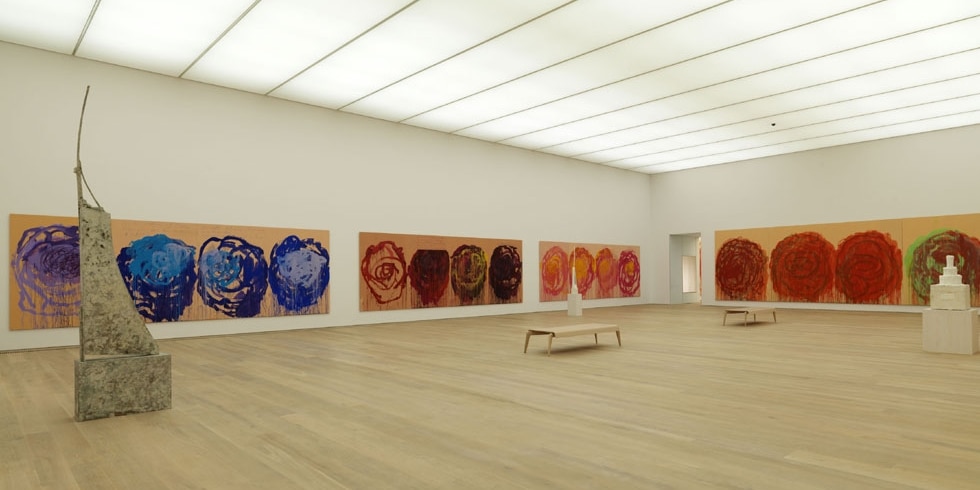 BONFILS Jean-Paul bonfilsjeanpaul@gmail.com
Brandhorst Museum, Munich, DE (2009)
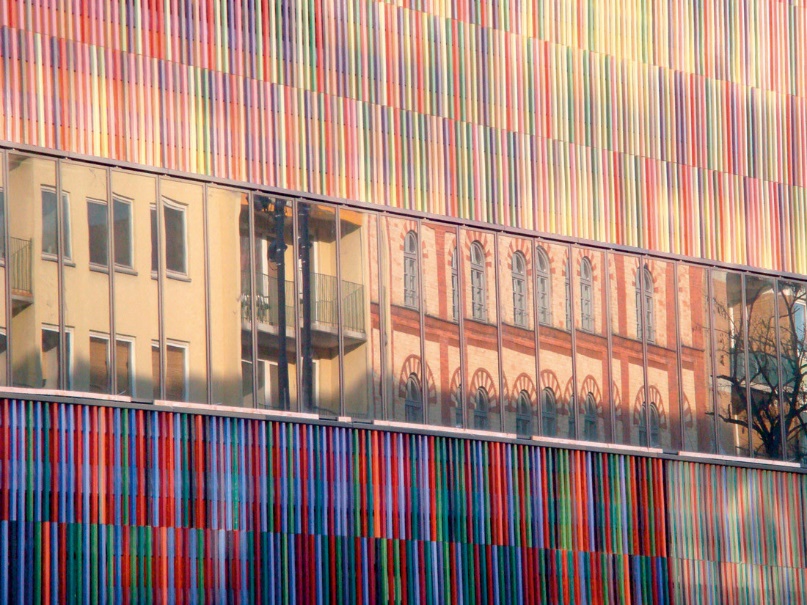 BONFILS Jean-Paul bonfilsjeanpaul@gmail.com
Brandhorst Museum, Munich, DE (2009)
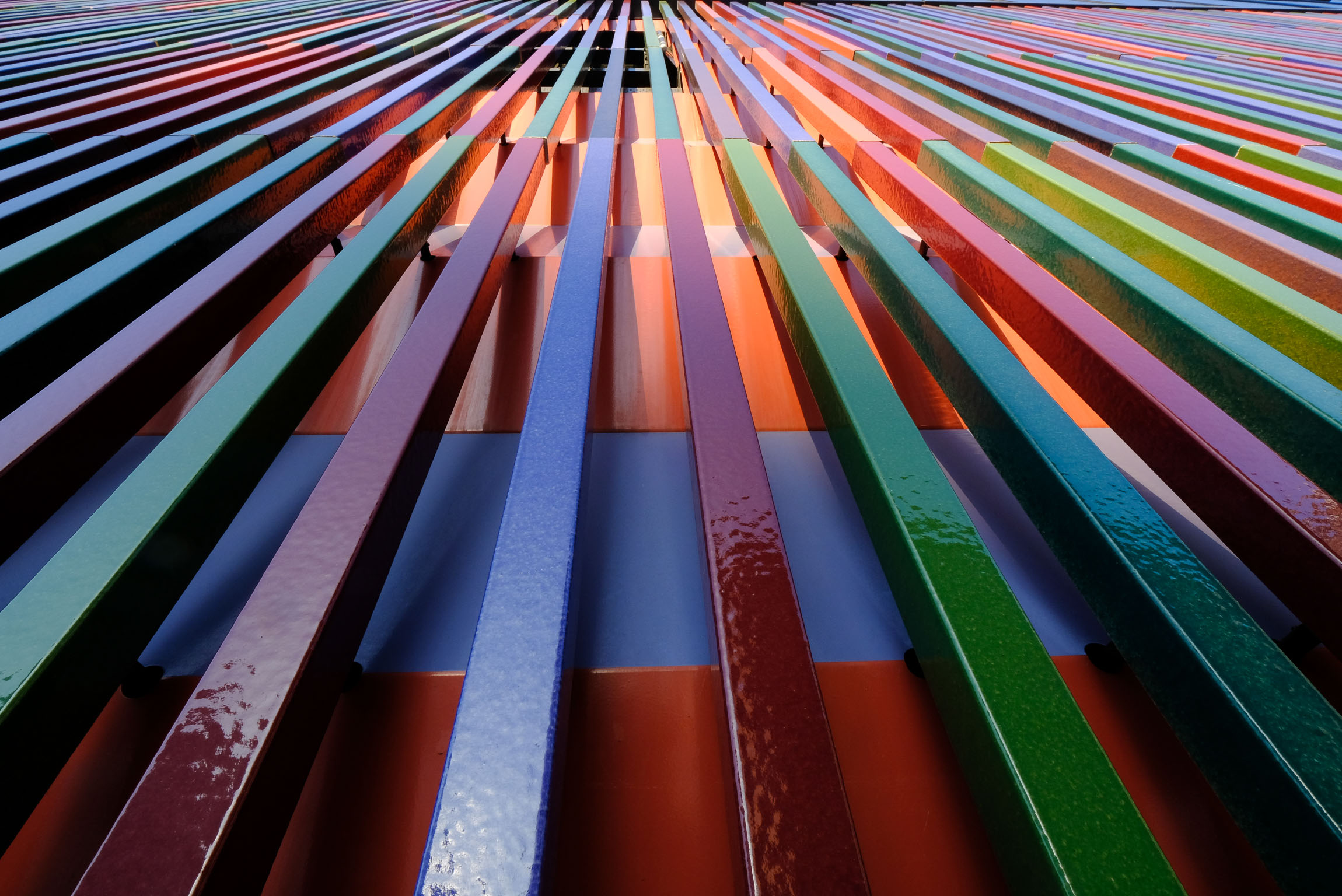 BONFILS Jean-Paul bonfilsjeanpaul@gmail.com
Mimesis Museum, Paju, KR (2009)
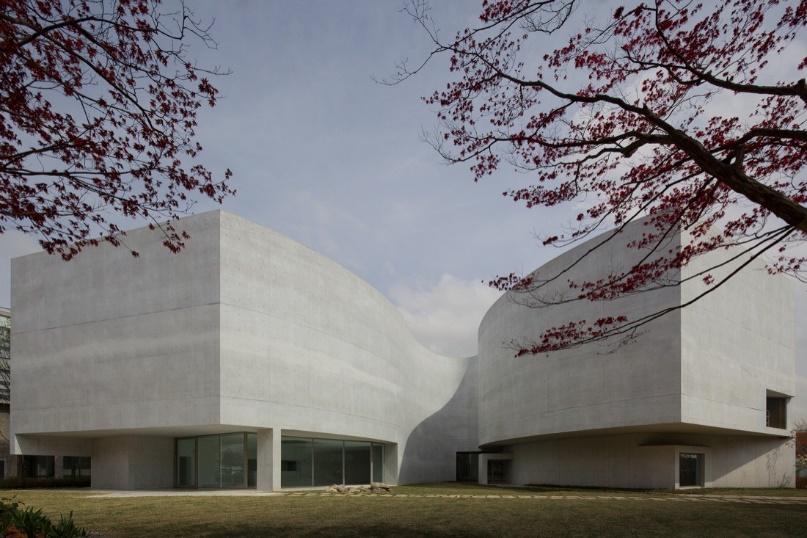 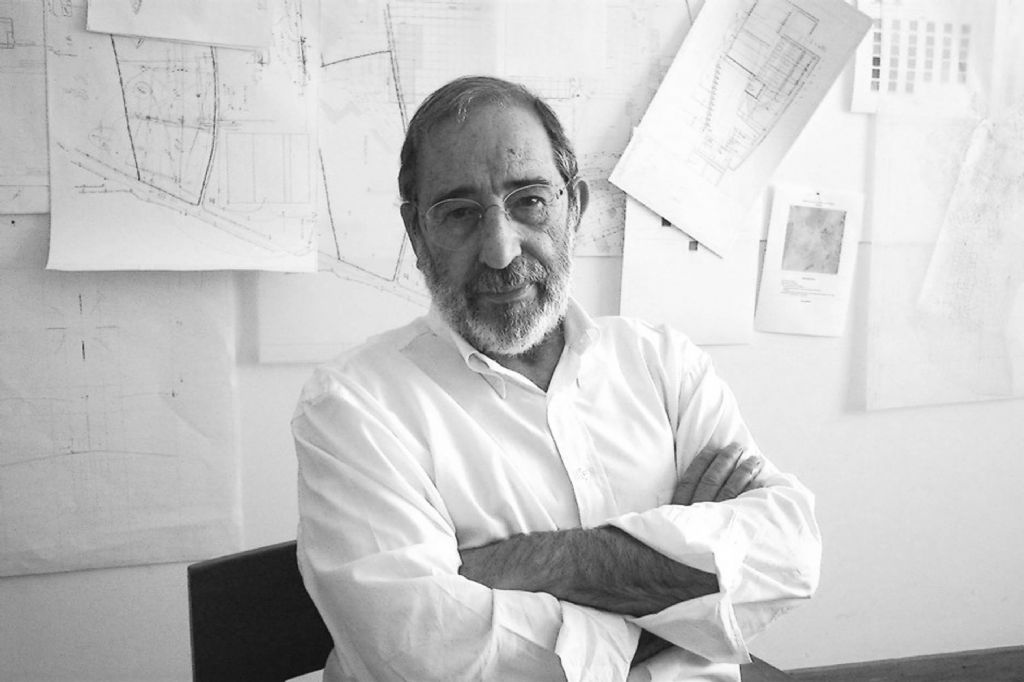 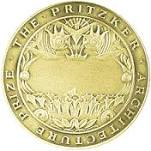 Alvaro Siza
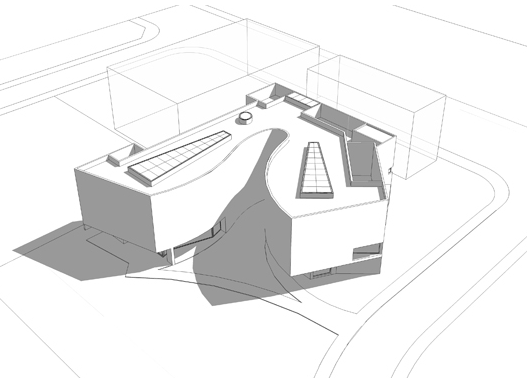 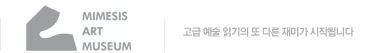 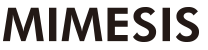 BONFILS Jean-Paul bonfilsjeanpaul@gmail.com
Mimesis Museum, Paju, KR (2009)
It is the work of the architect Alvaro Siza.
It is a light grey concrete building with a sinuous 2-winged plan that revolves around a courtyard while keeping the surrounding cherry trees.
It includes a ground floor containing the reception, distribution and temporary exhibition areas, mezzanines containing the administrative areas and exhibition areas on the top floor: these are naturally lit by overhead light from roof dormers. The walls and ceilings are whitewashed, the floors in marble and oak.
 Light, always light, so carefully studied. Both natural and artificial is seen as essential. Allowing to see without being seen.
BONFILS Jean-Paul bonfilsjeanpaul@gmail.com
Mimesis Museum, Paju, KR (2009)
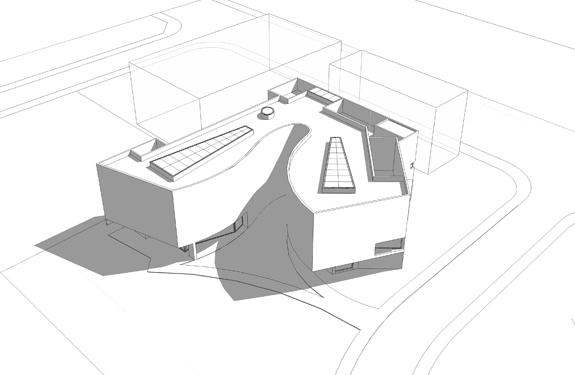 BONFILS Jean-Paul bonfilsjeanpaul@gmail.com
Mimesis Museum, Paju, KR (2009)
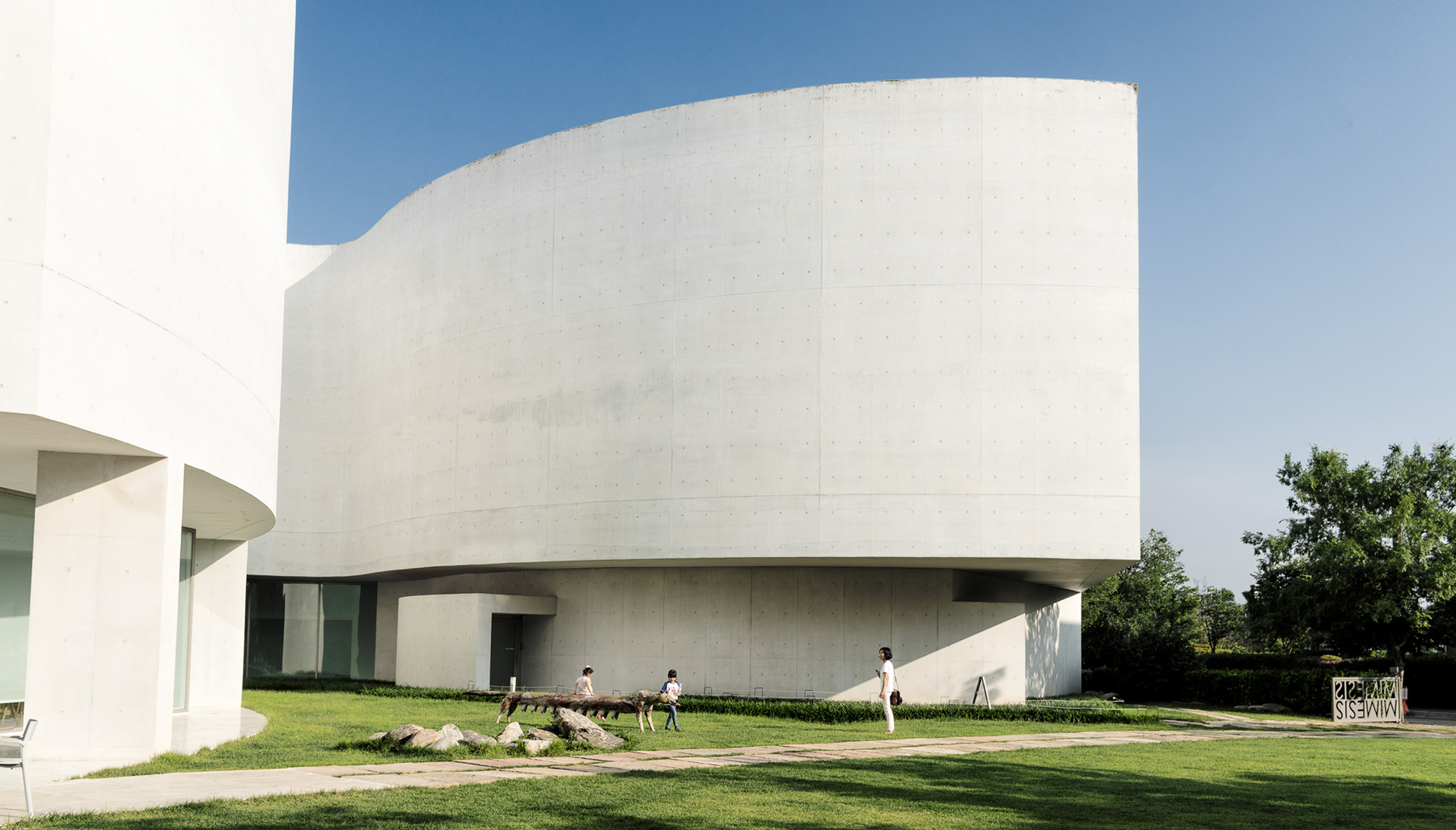 BONFILS Jean-Paul bonfilsjeanpaul@gmail.com
Mimesis Museum, Paju, KR (2009)
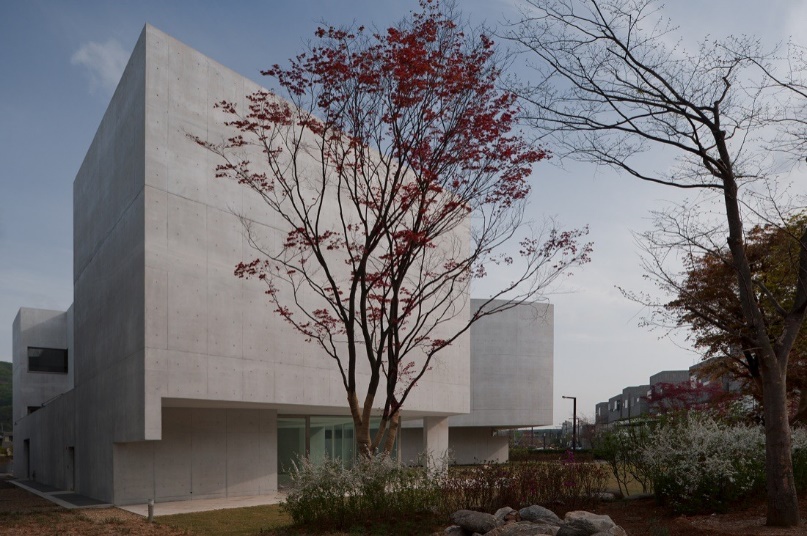 BONFILS Jean-Paul bonfilsjeanpaul@gmail.com
Mimesis Museum, Paju, KR (2009)
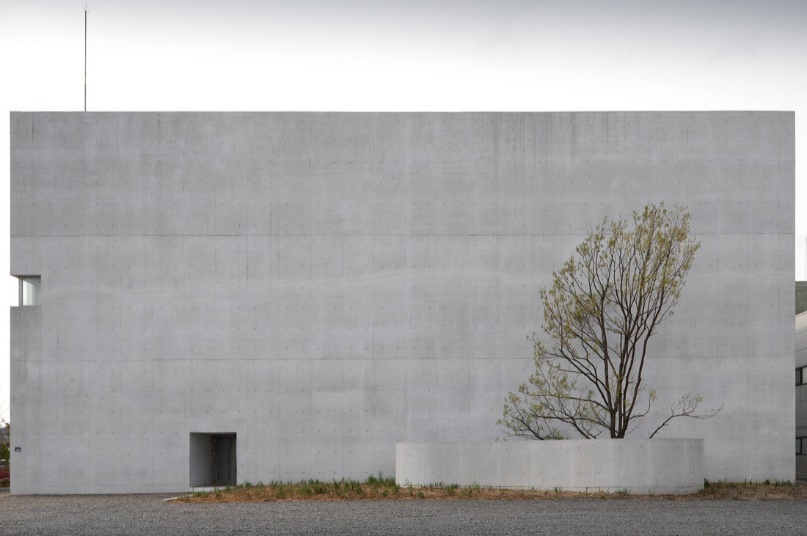 BONFILS Jean-Paul bonfilsjeanpaul@gmail.com
Mimesis Museum, Paju, KR (2009)
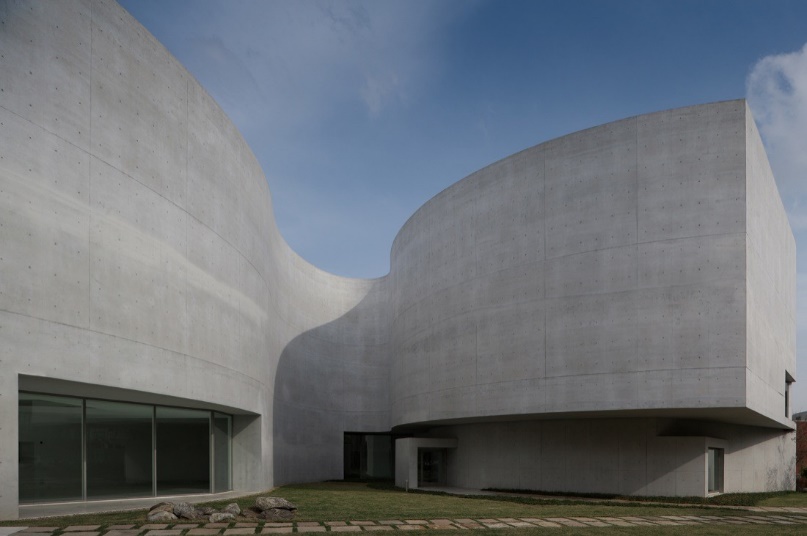 BONFILS Jean-Paul bonfilsjeanpaul@gmail.com
Mimesis Museum, Paju, KR (2009)
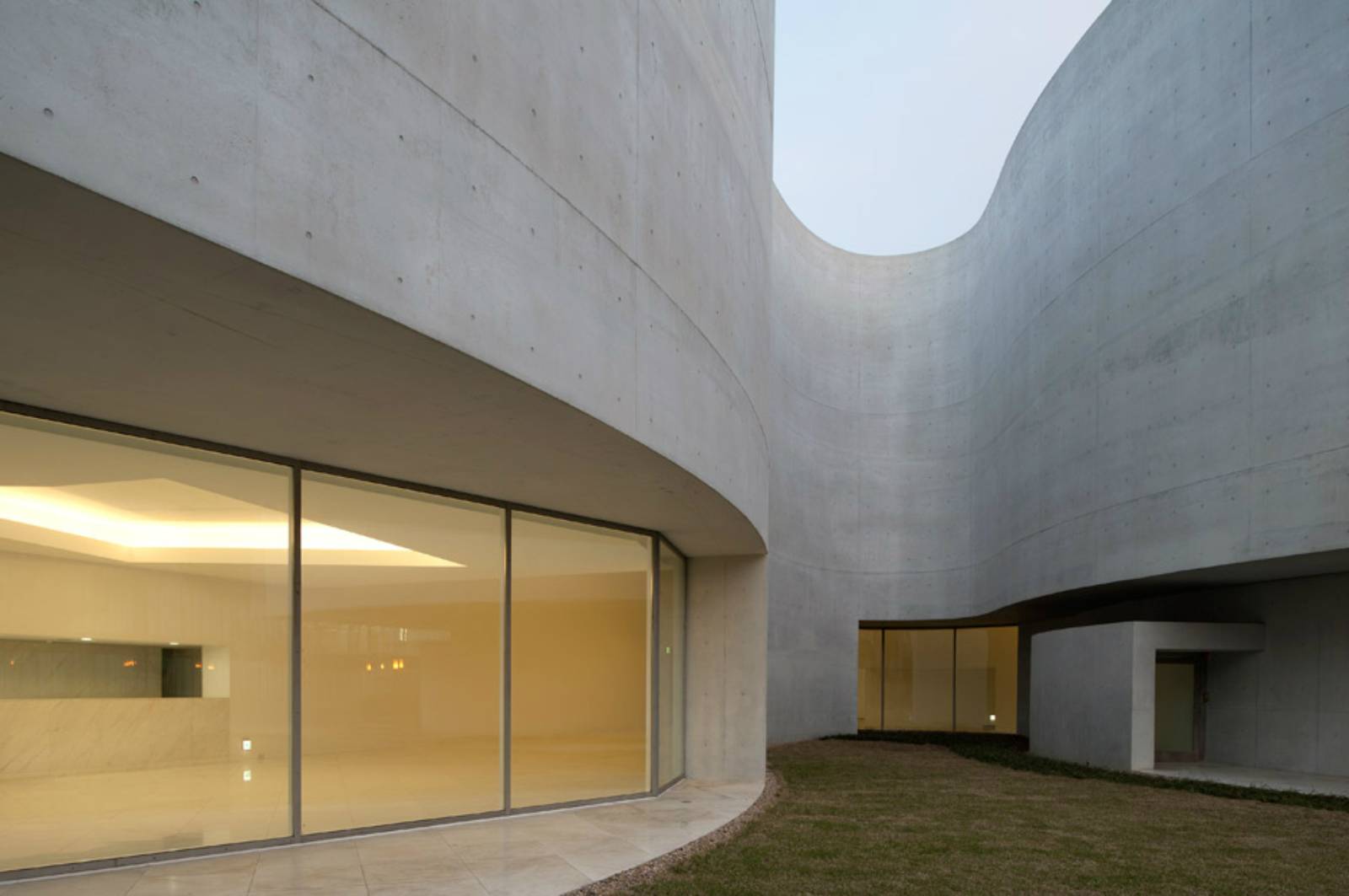 BONFILS Jean-Paul bonfilsjeanpaul@gmail.com
Mimesis Museum, Paju, KR (2009)
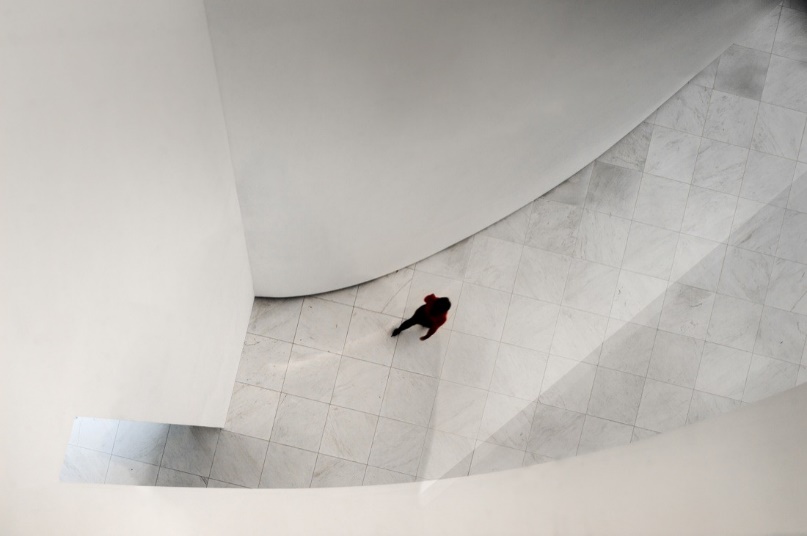 BONFILS Jean-Paul bonfilsjeanpaul@gmail.com
Mimesis Museum, Paju, KR (2009)
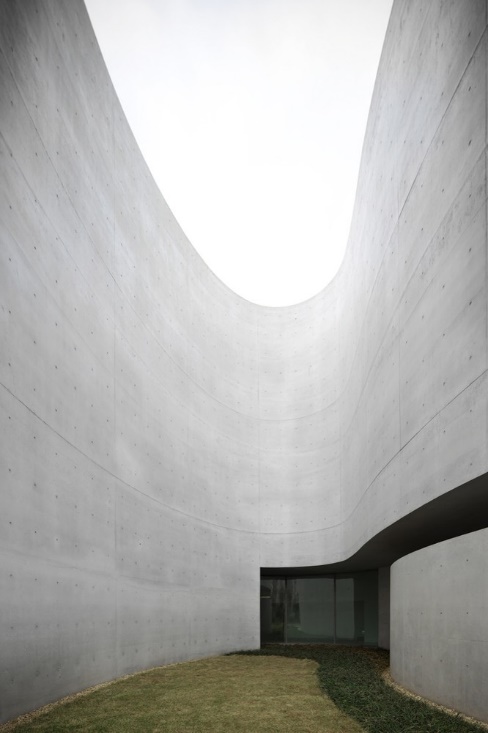 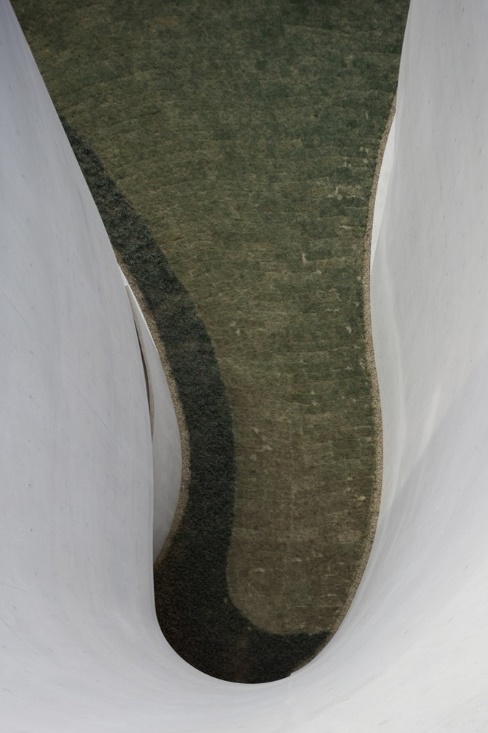 BONFILS Jean-Paul bonfilsjeanpaul@gmail.com
Mimesis Museum, Paju, KR (2009)
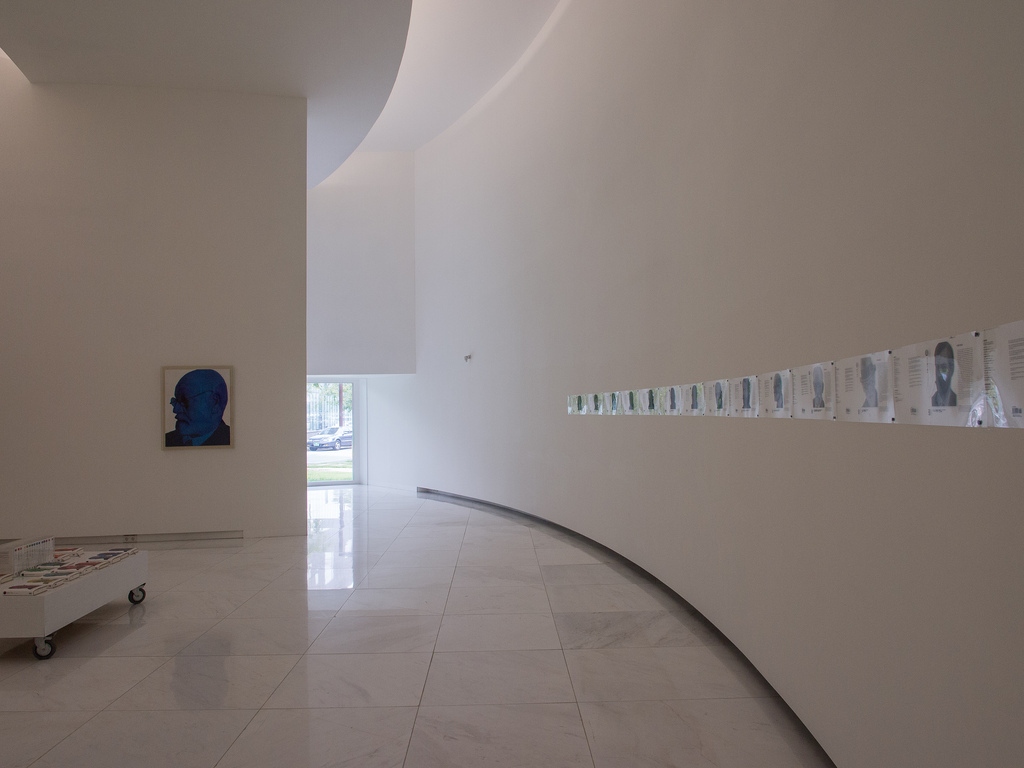 BONFILS Jean-Paul bonfilsjeanpaul@gmail.com
Mimesis Museum, Paju, KR (2009)
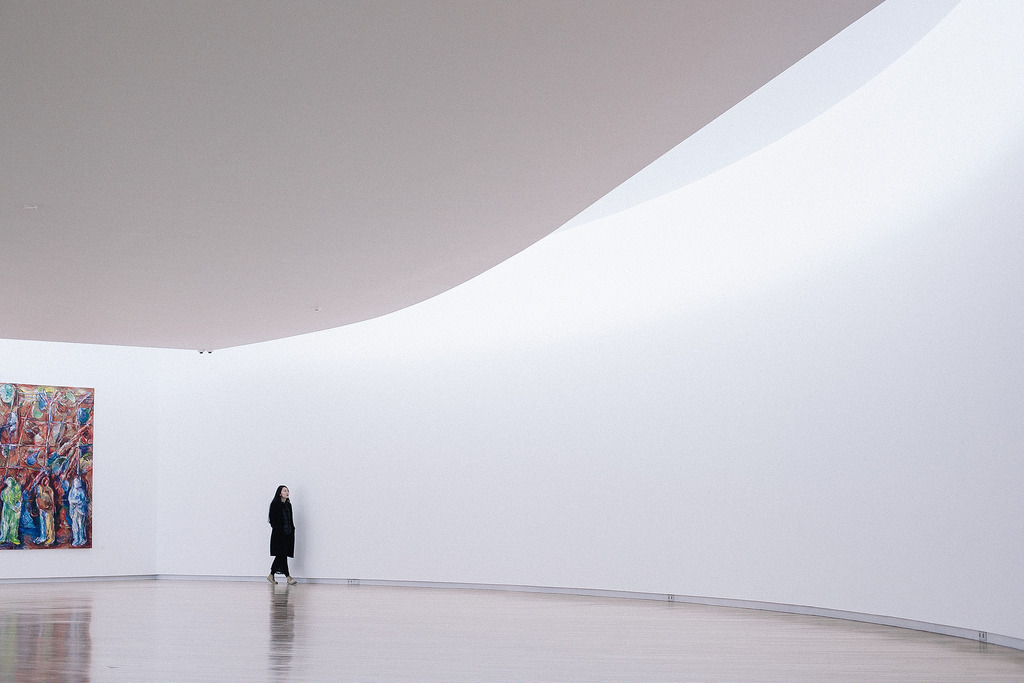 BONFILS Jean-Paul bonfilsjeanpaul@gmail.com
Mimesis Museum, Paju, KR (2009)
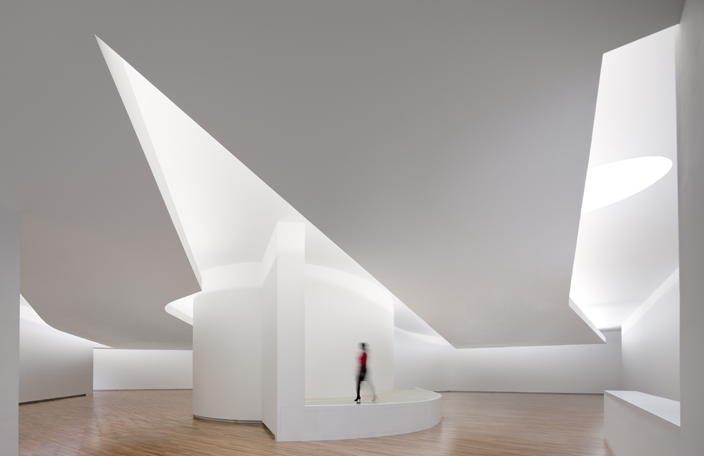 BONFILS Jean-Paul bonfilsjeanpaul@gmail.com
Mimesis Museum, Paju, KR (2009)
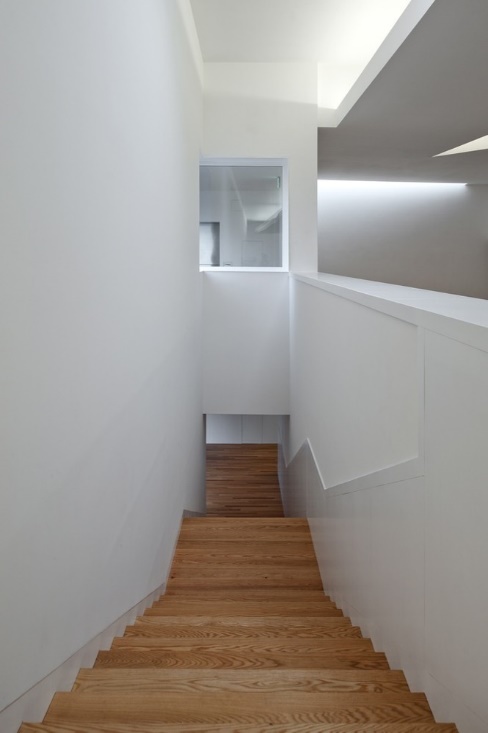 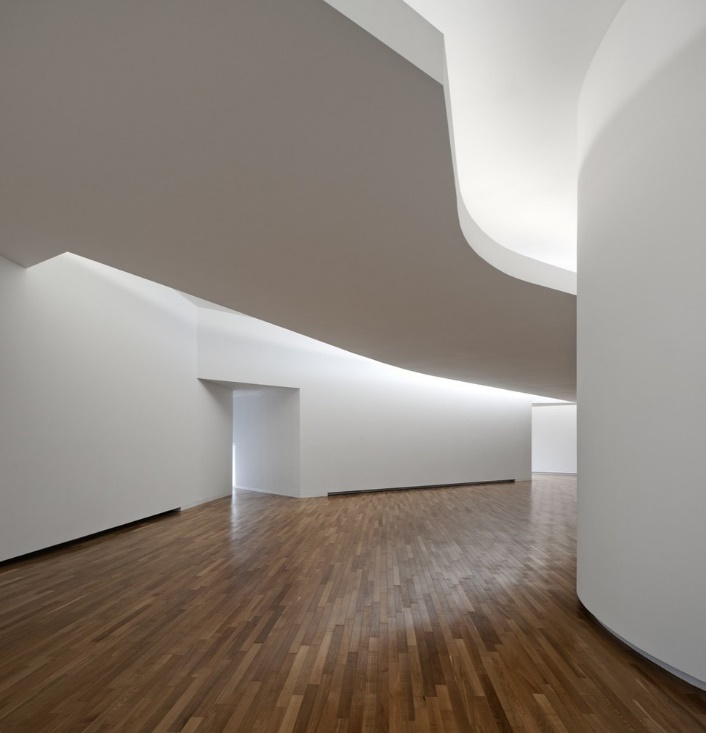 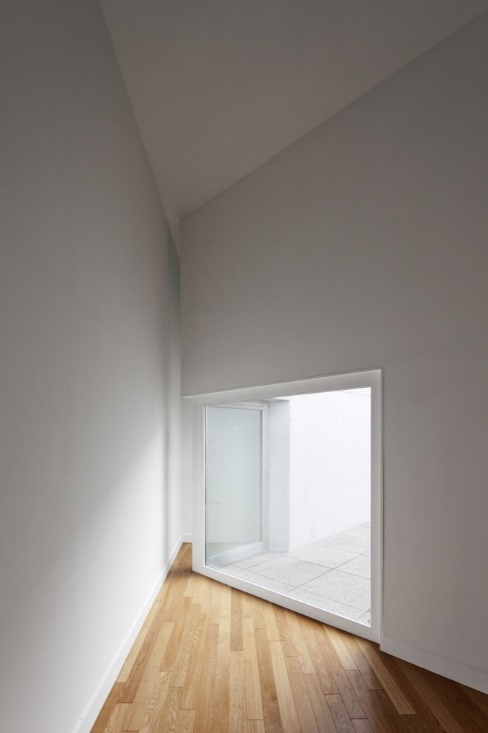 BONFILS Jean-Paul bonfilsjeanpaul@gmail.com
Mimesis Museum, Paju, KR (2009)
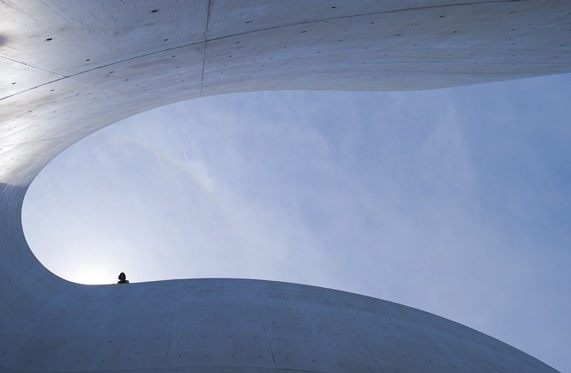 BONFILS Jean-Paul bonfilsjeanpaul@gmail.com
Madinat Al Zahra Museo,Cordoba, ES (2009)
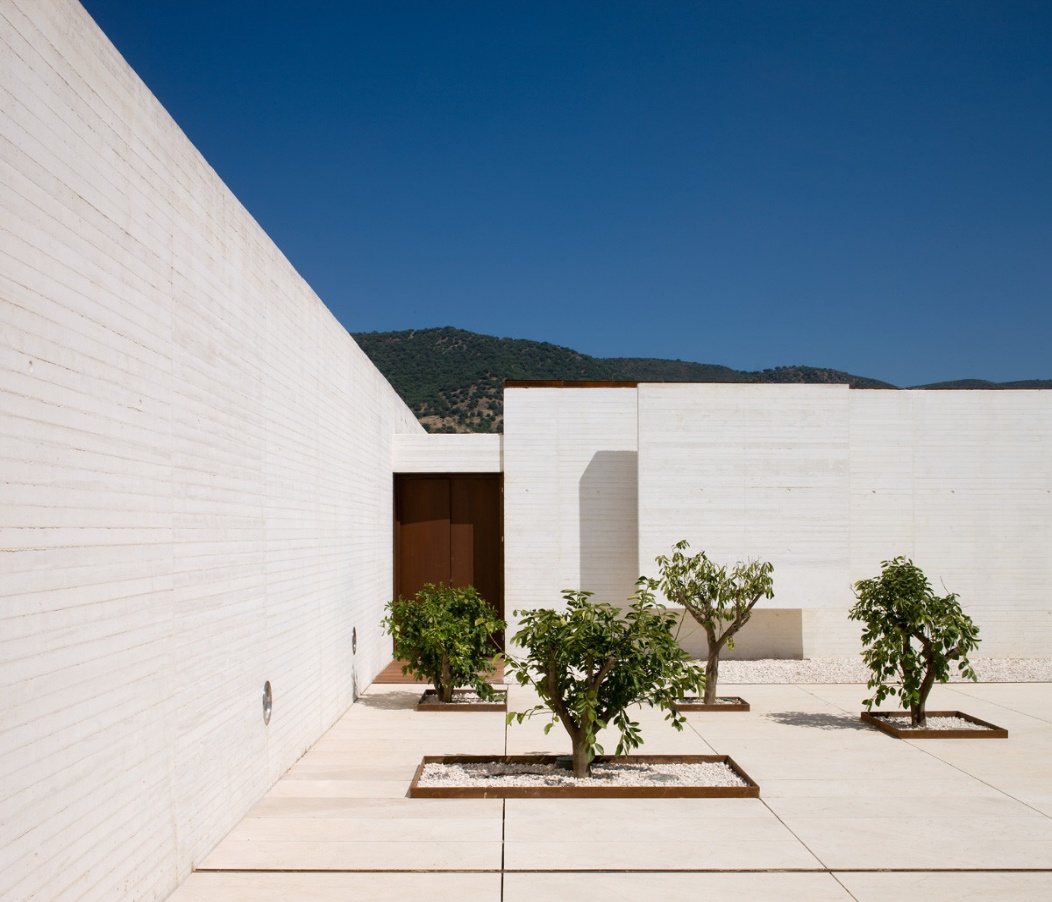 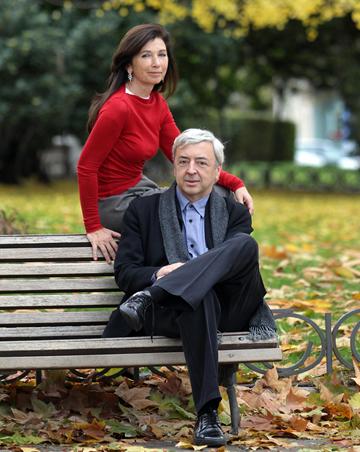 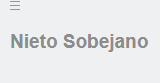 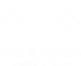 Enrique Sobejano
Fuensata Nieto
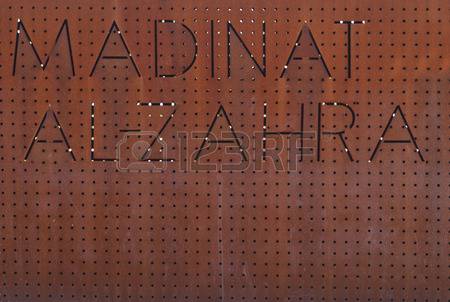 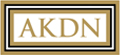 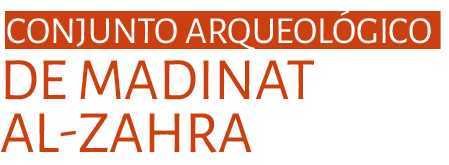 BONFILS Jean-Paul bonfilsjeanpaul@gmail.com
Madinat Al Zahra Museo,Cordoba, ES (2009)
It is the work of architects Enrique Sobejano and Fuensata Nieto.
The project unveils the floor plan of an underground museum which articulates its spaces around a sequence of solid and void spaces, covered areas and courtyards that guide visitors along their itinerary. The main hall leads to a large courtyard with a square plan which, as a cloister, organizes the main public spaces around it. A deep, elongated courtyard articulates the private use areas: administration, conservation workshops and research areas. A last courtyard is the extension towards the exterior of the museum exhibition areas. The concrete walls and corten steel roofs reflect with the white and the red the colors of the stuccoed walls of the Caliphal city.
BONFILS Jean-Paul bonfilsjeanpaul@gmail.com
Madinat Al Zahra Museo,Cordoba, ES (2009)
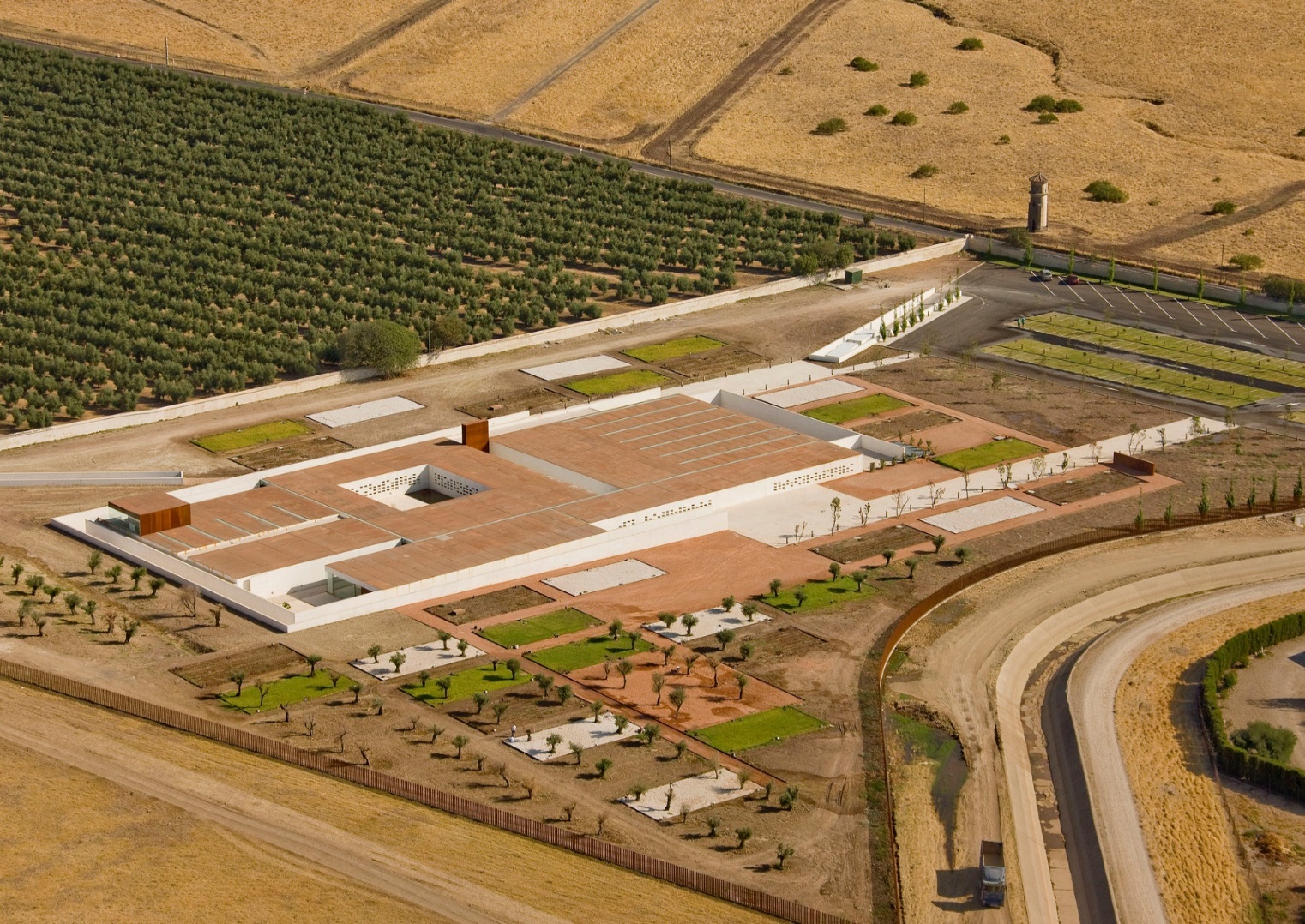 BONFILS Jean-Paul bonfilsjeanpaul@gmail.com
Madinat Al Zahra Museo,Cordoba, ES (2009)
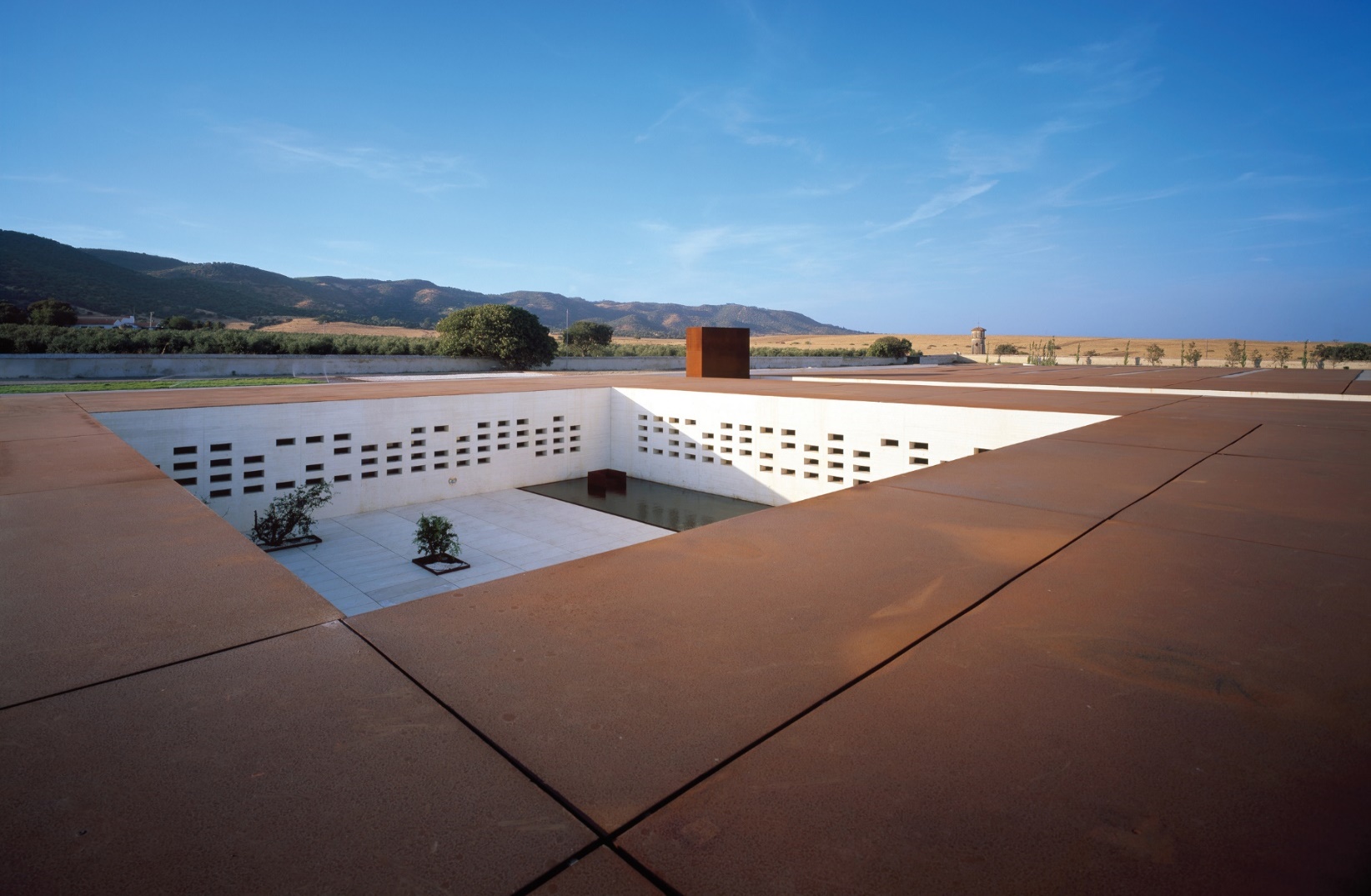 BONFILS Jean-Paul bonfilsjeanpaul@gmail.com
Madinat Al Zahra Museo,Cordoba, ES (2009)
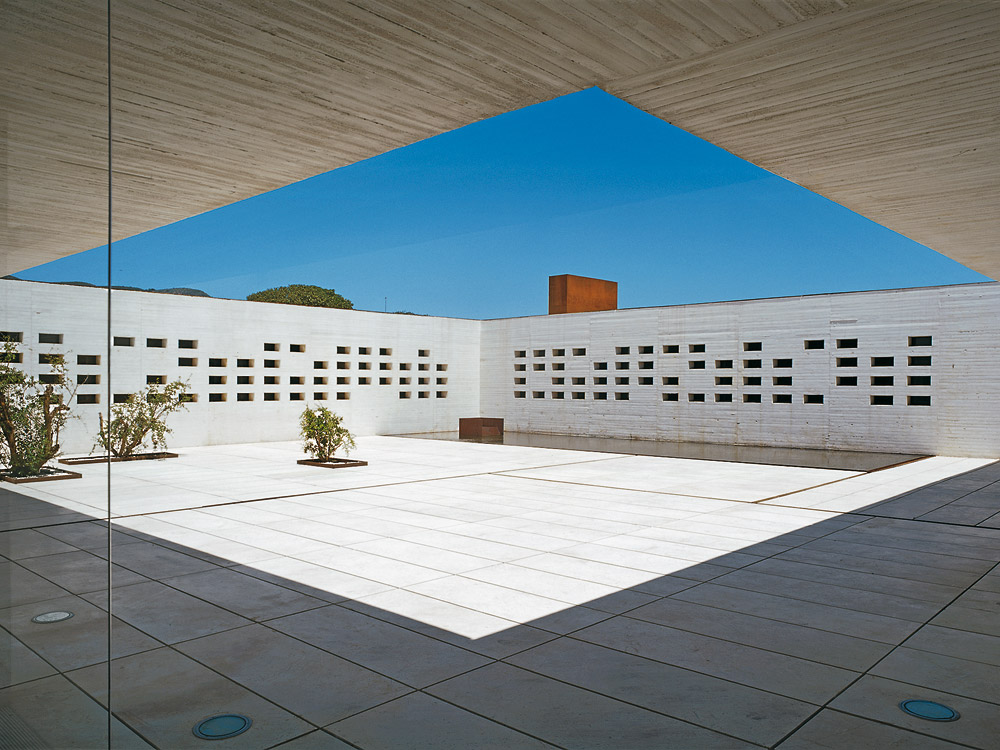 BONFILS Jean-Paul bonfilsjeanpaul@gmail.com
Madinat Al Zahra Museo,Cordoba, ES (2009)
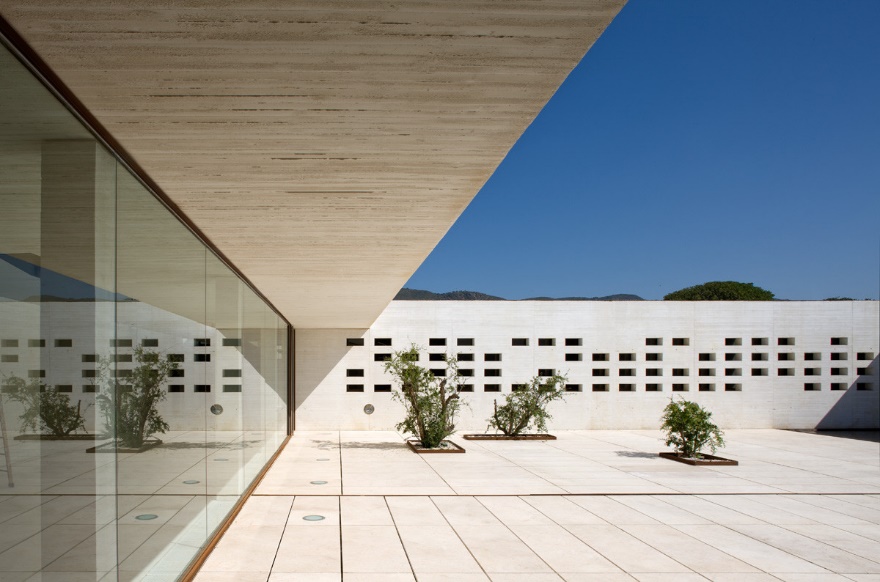 BONFILS Jean-Paul bonfilsjeanpaul@gmail.com
Madinat Al Zahra Museo,Cordoba, ES (2009)
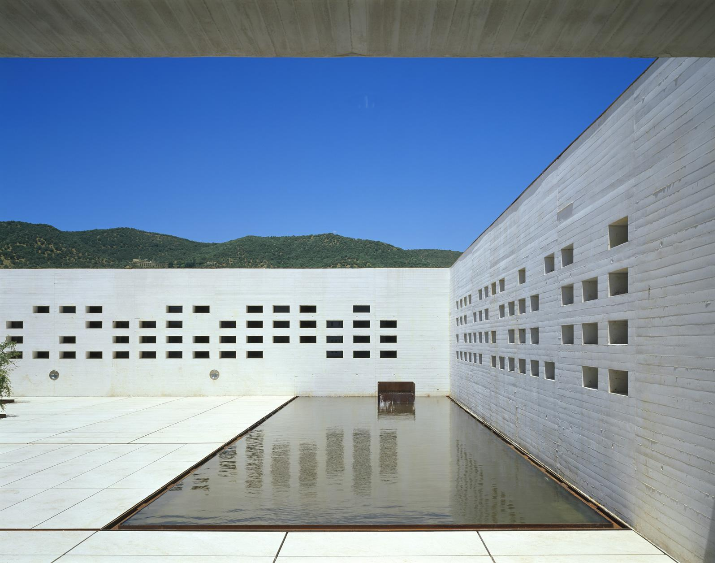 BONFILS Jean-Paul bonfilsjeanpaul@gmail.com
Madinat Al Zahra Museo,Cordoba, ES (2009)
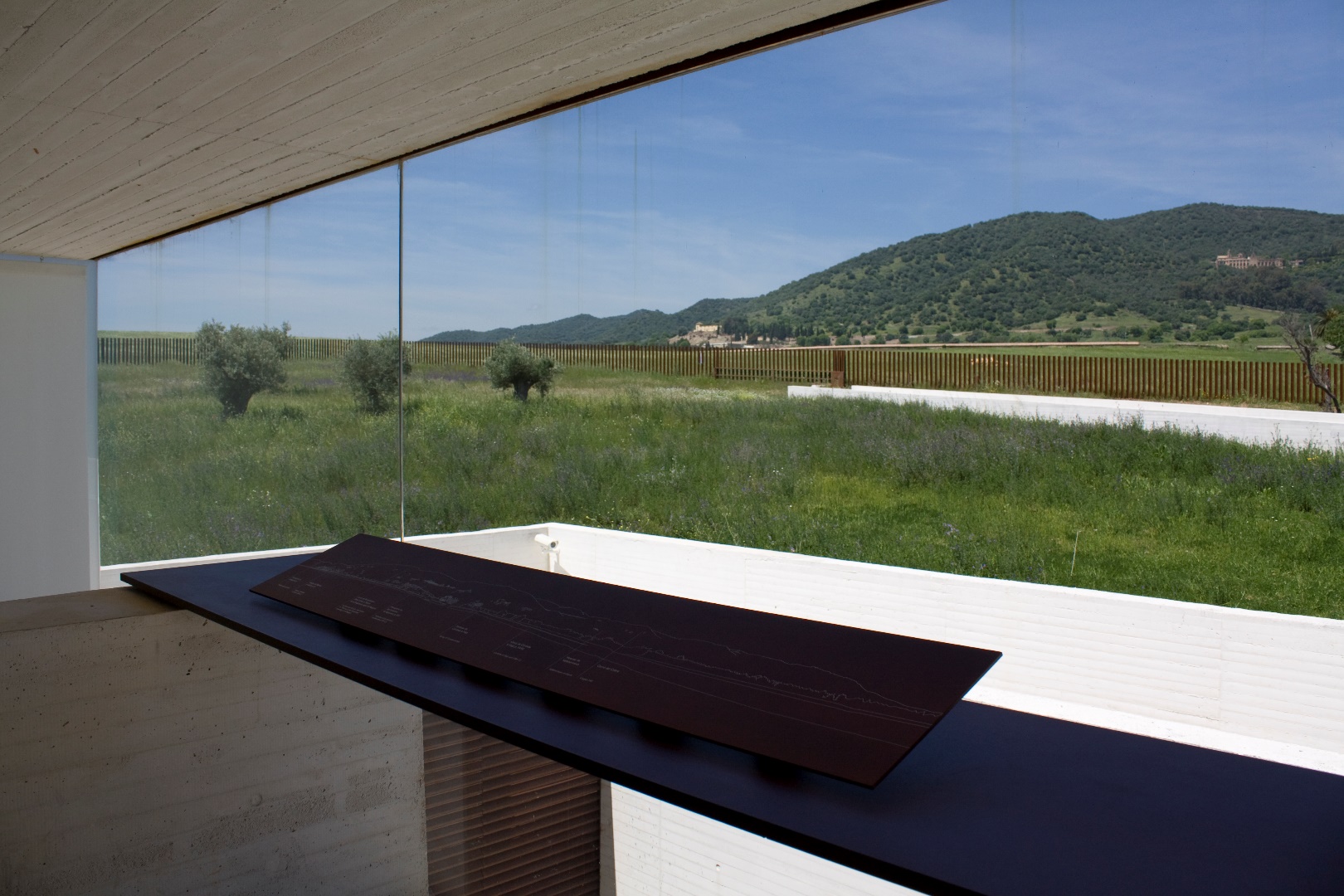 BONFILS Jean-Paul bonfilsjeanpaul@gmail.com
Madinat Al Zahra Museo,Cordoba, ES (2009)
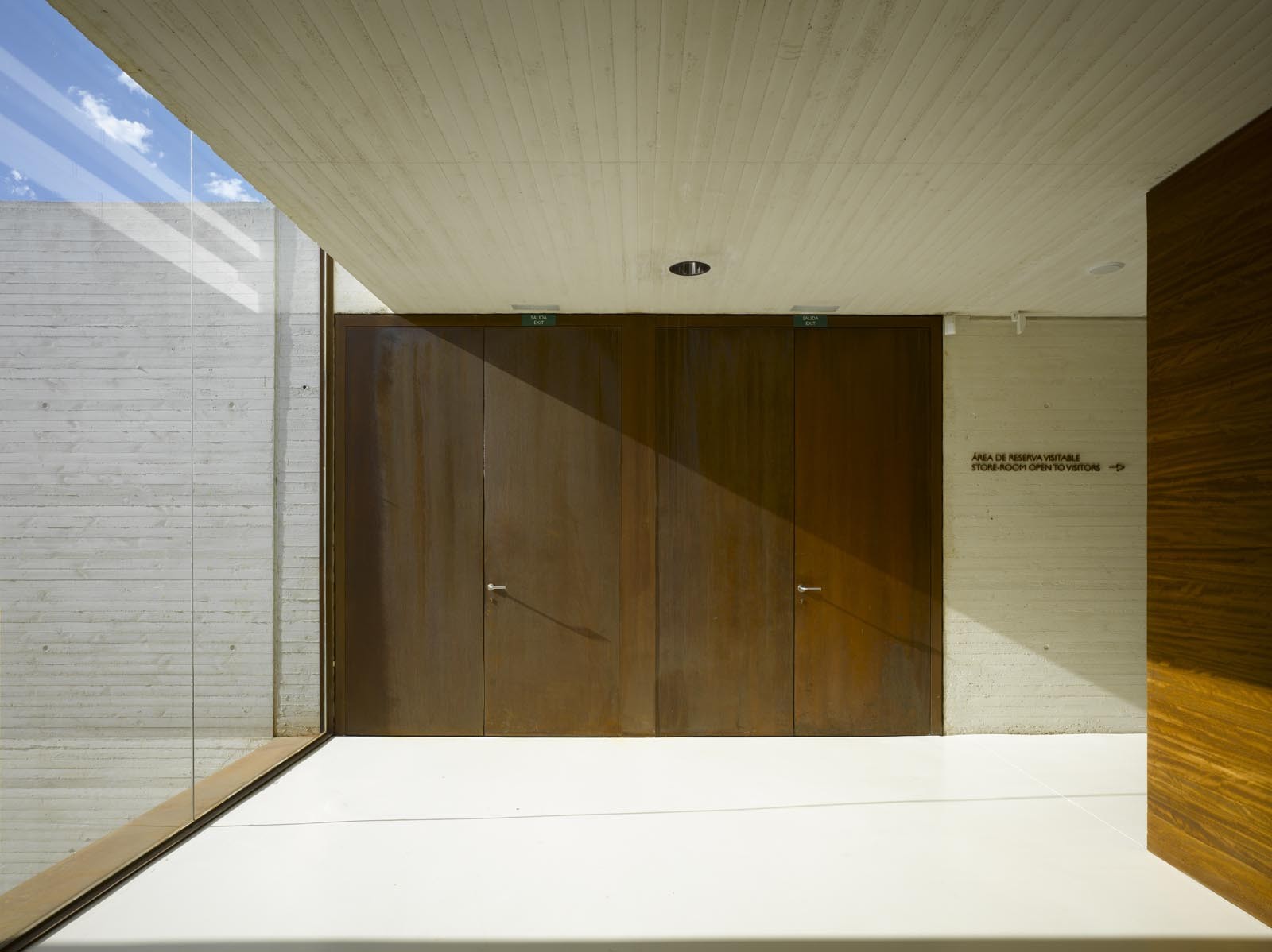 BONFILS Jean-Paul bonfilsjeanpaul@gmail.com
Madinat Al Zahra Museo,Cordoba, ES (2009)
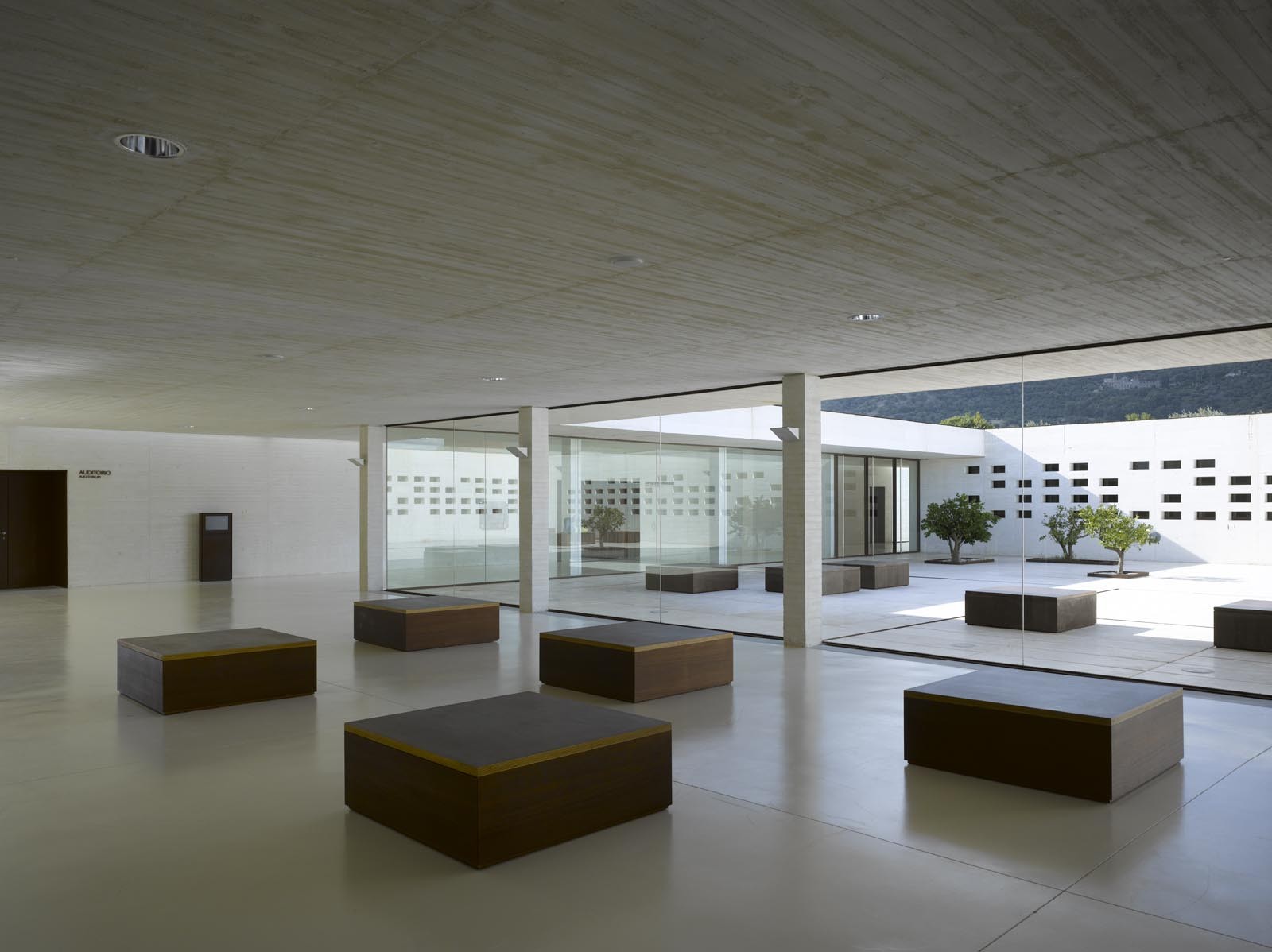 BONFILS Jean-Paul bonfilsjeanpaul@gmail.com
Madinat Al Zahra Museo,Cordoba, ES (2009)
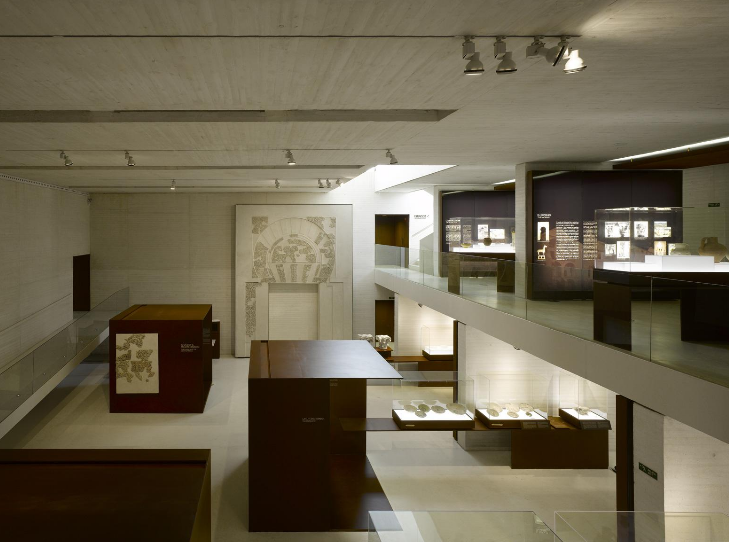 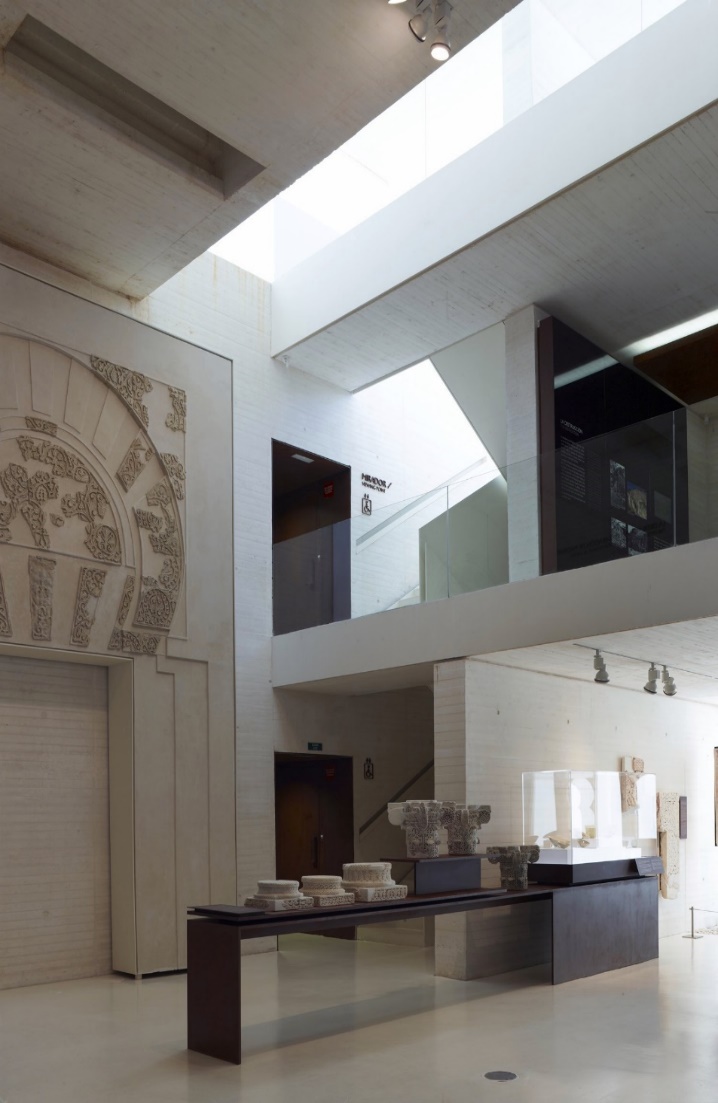 BONFILS Jean-Paul bonfilsjeanpaul@gmail.com
Madinat Al Zahra Museo,Cordoba, ES (2009)
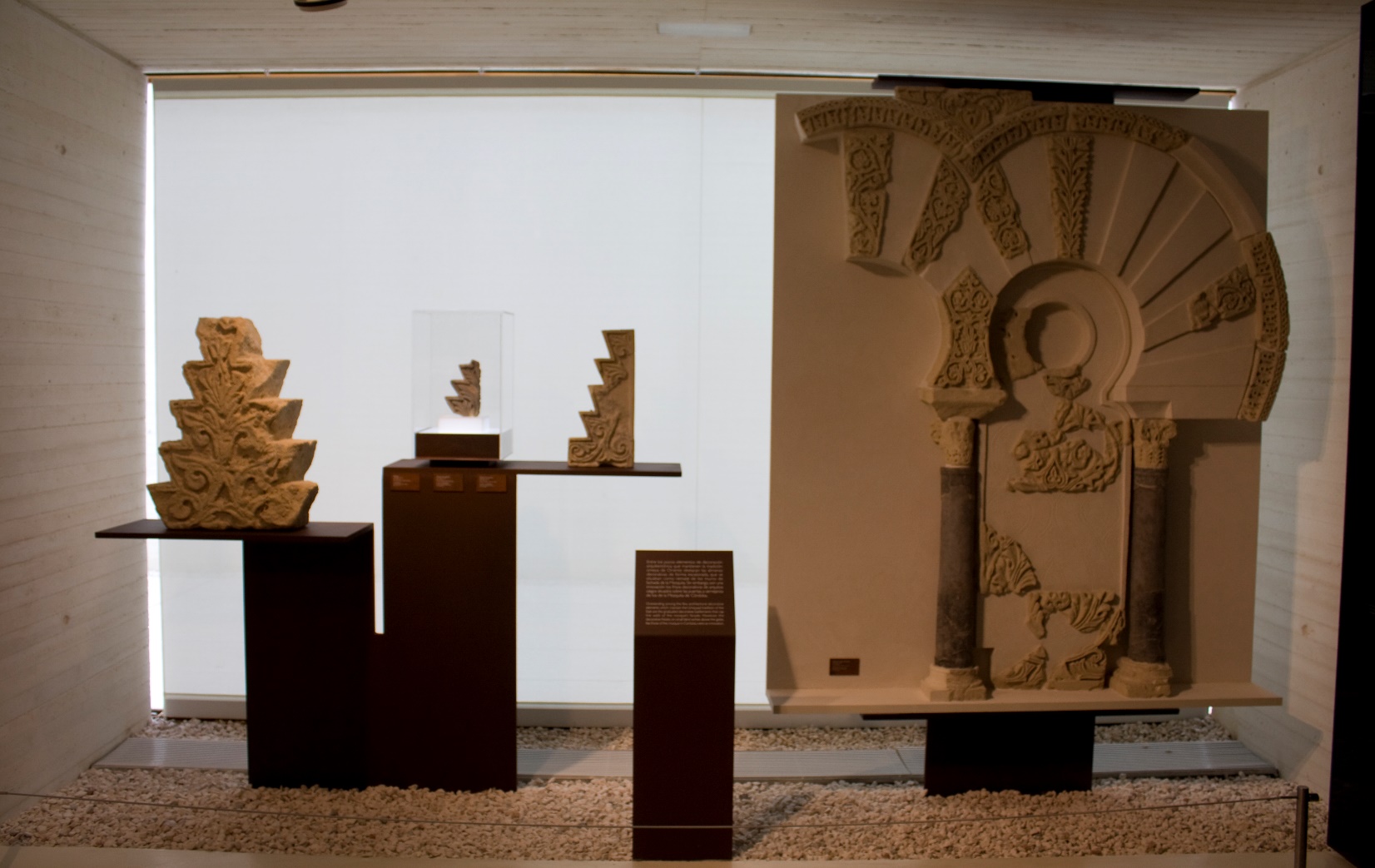 BONFILS Jean-Paul bonfilsjeanpaul@gmail.com
Madinat Al Zahra Museo,Cordoba, ES (2009)
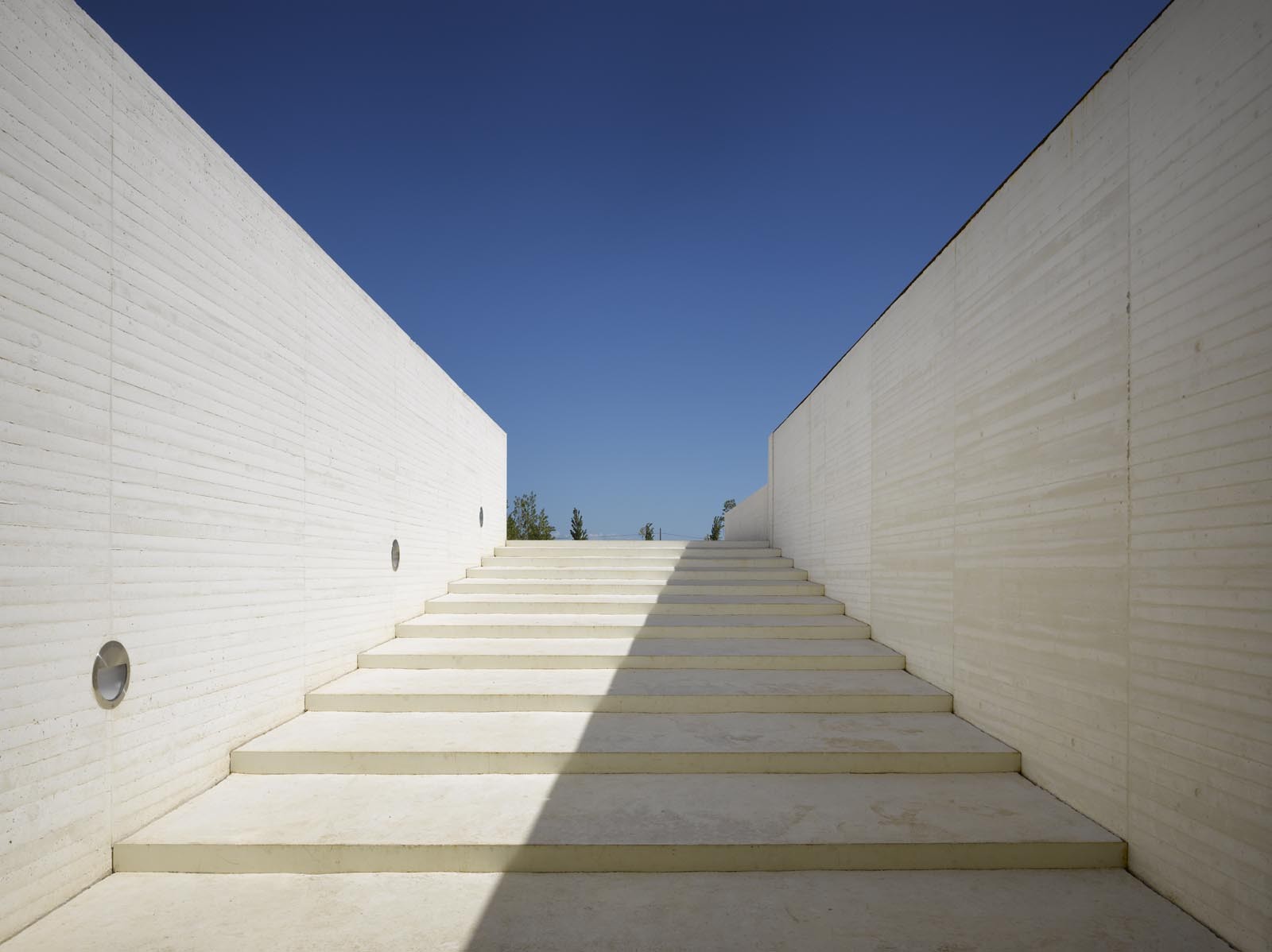 BONFILS Jean-Paul bonfilsjeanpaul@gmail.com
Madinat Al Zahra Museo,Cordoba, ES (2009)
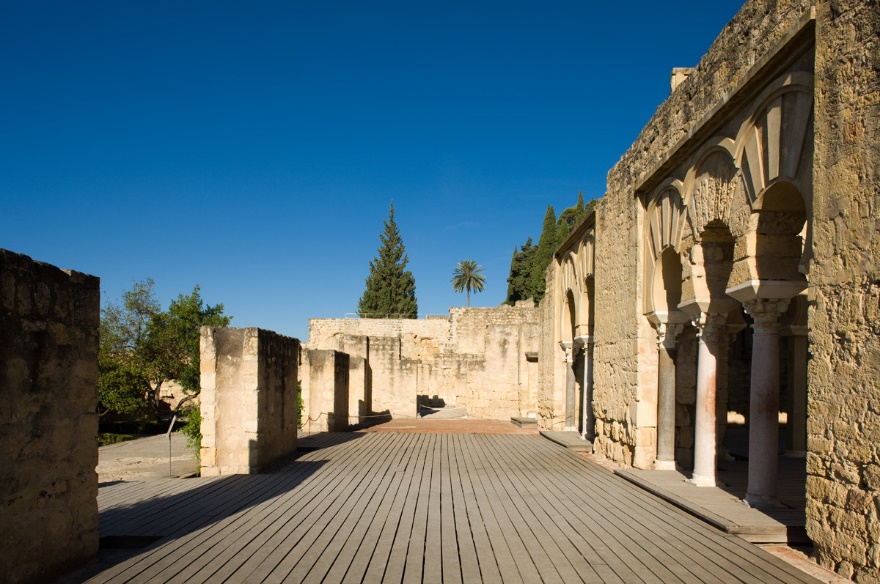 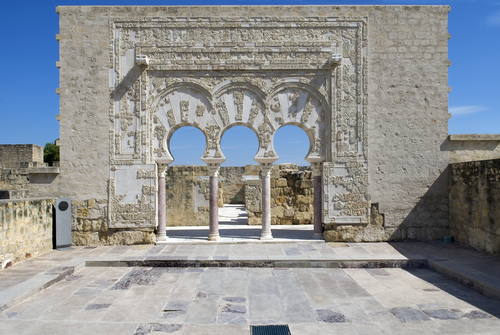 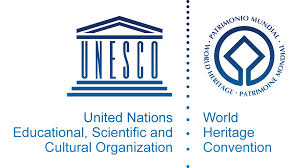 BONFILS Jean-Paul bonfilsjeanpaul@gmail.com
Museo de la Memoria, Santiago, CL (2009)
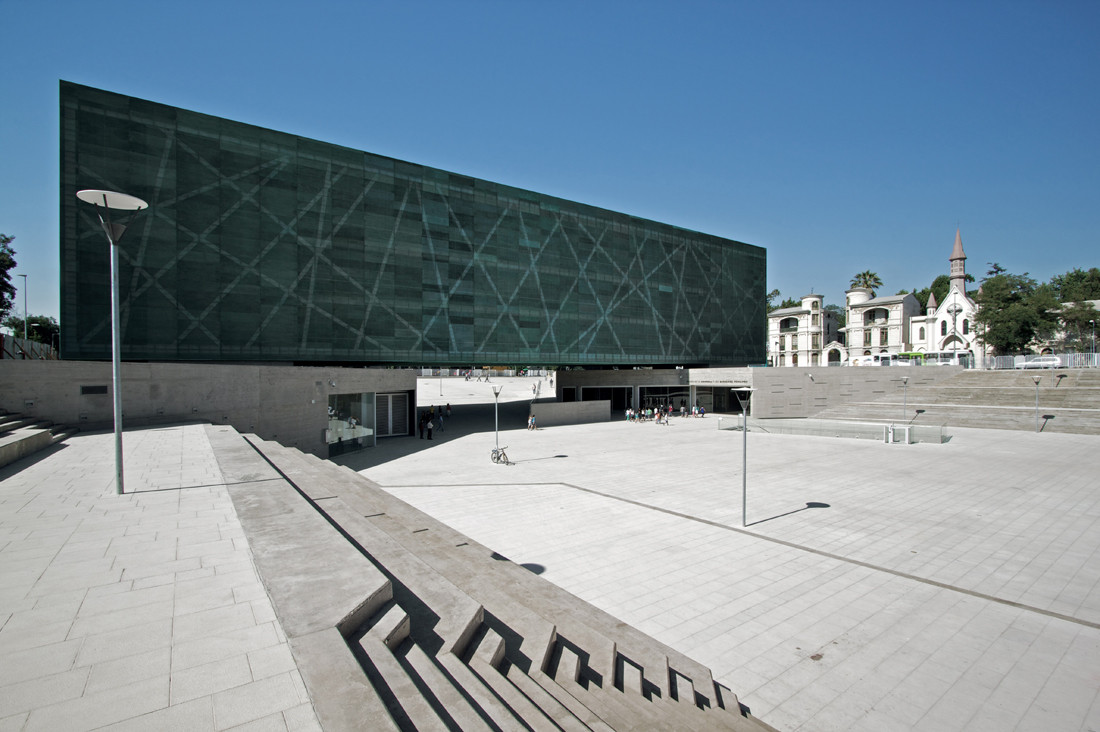 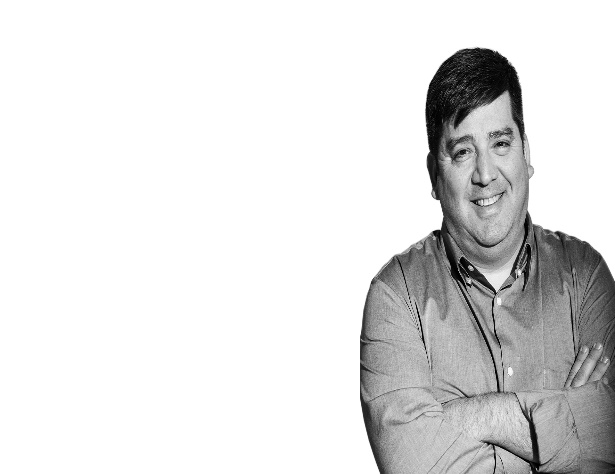 Mario Figueroa
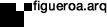 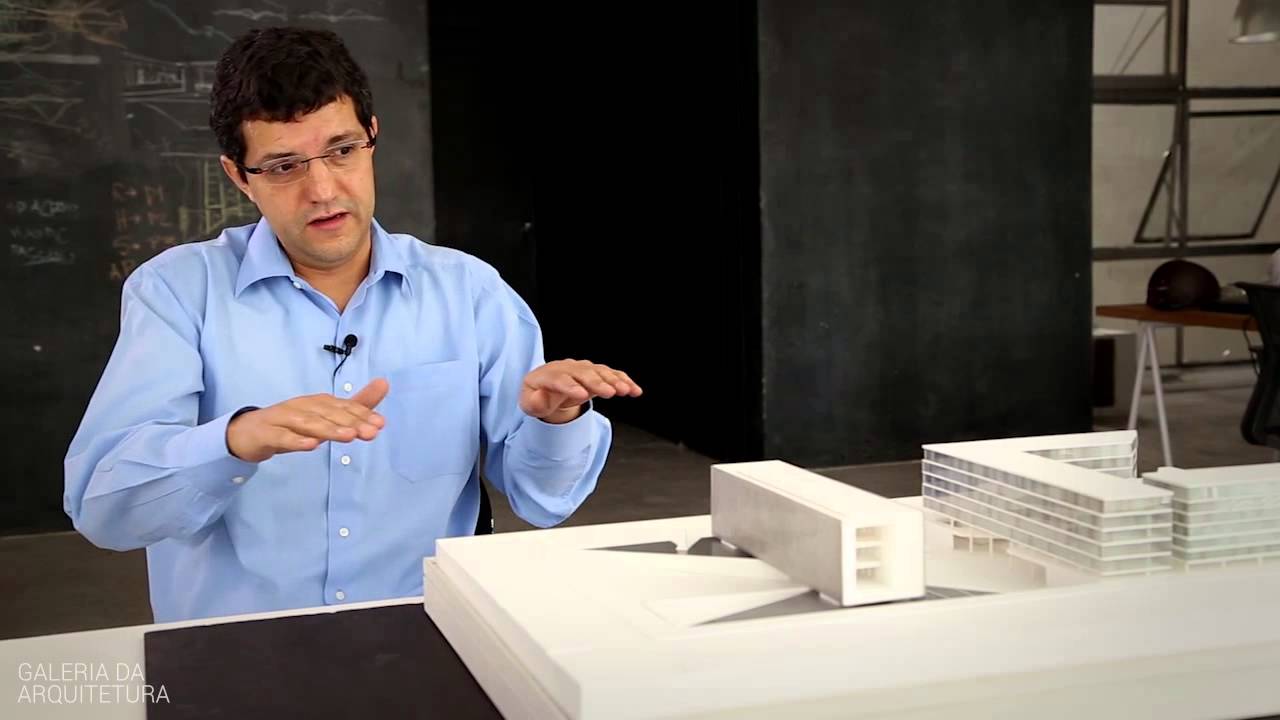 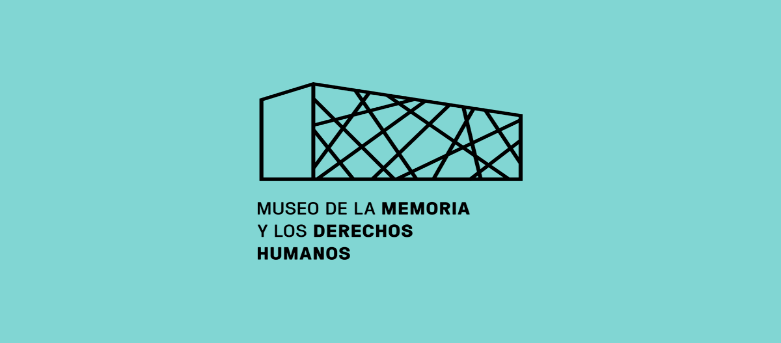 Lucas Fehr
BONFILS Jean-Paul bonfilsjeanpaul@gmail.com
Museo de la Memoria, Santiago, CL (2009)
It is the work of architects Mario Figueroa, Lucas Fehr and Carlos Dias.
The museum is in the form of a pre-patinated copper-coated glass and steel box (18 m wide, 80 m long and 15 m high) mounted on sturdy concrete bases.
Visitors enter from the south via a gently sloping concrete ramp sliding under the museum body (between the concrete bases).
Inside, the internal Vierendeel steel beams are visible.
BONFILS Jean-Paul bonfilsjeanpaul@gmail.com
Museo de la Memoria, Santiago, CL (2009)
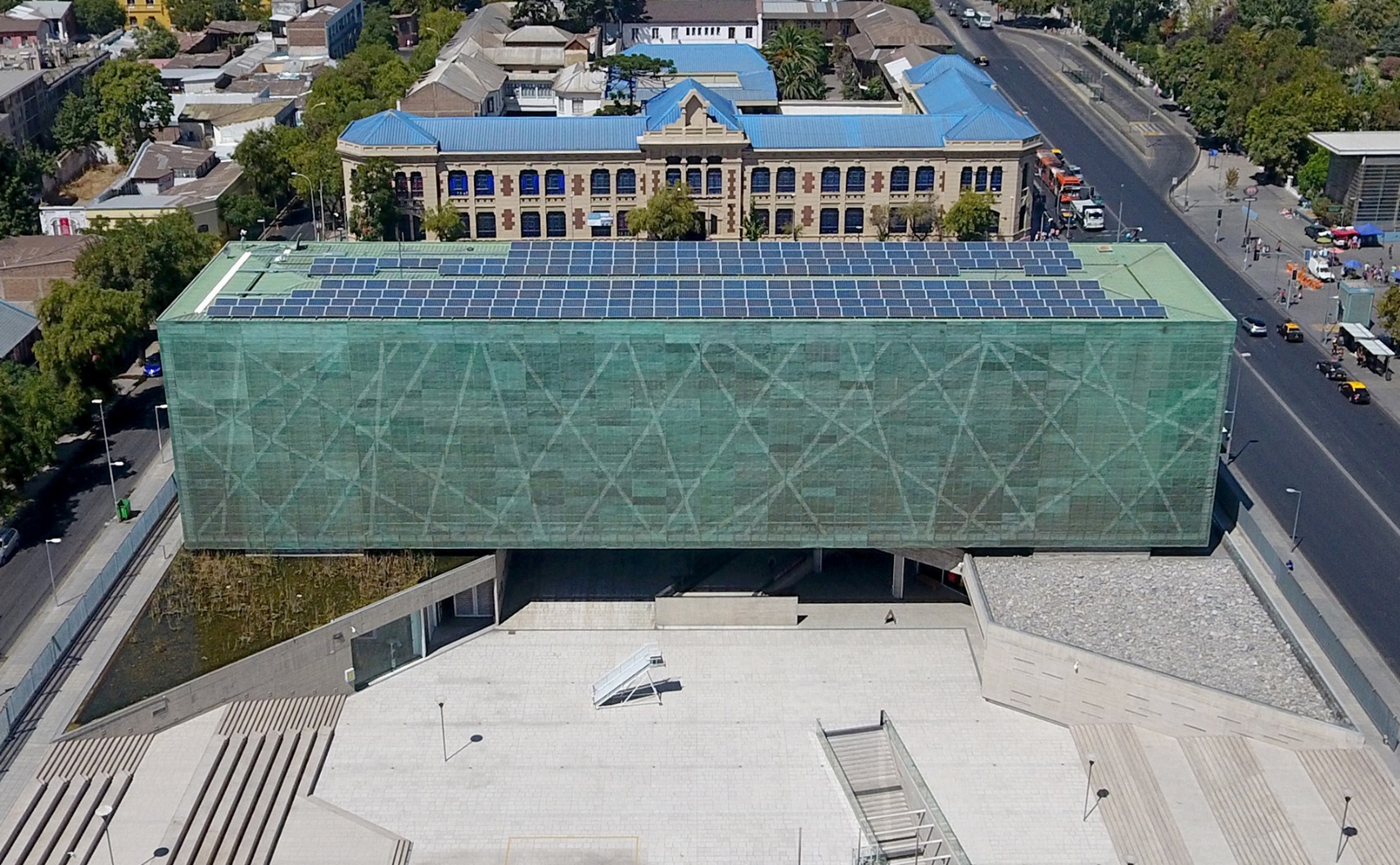 BONFILS Jean-Paul bonfilsjeanpaul@gmail.com
Museo de la Memoria, Santiago, CL (2009)
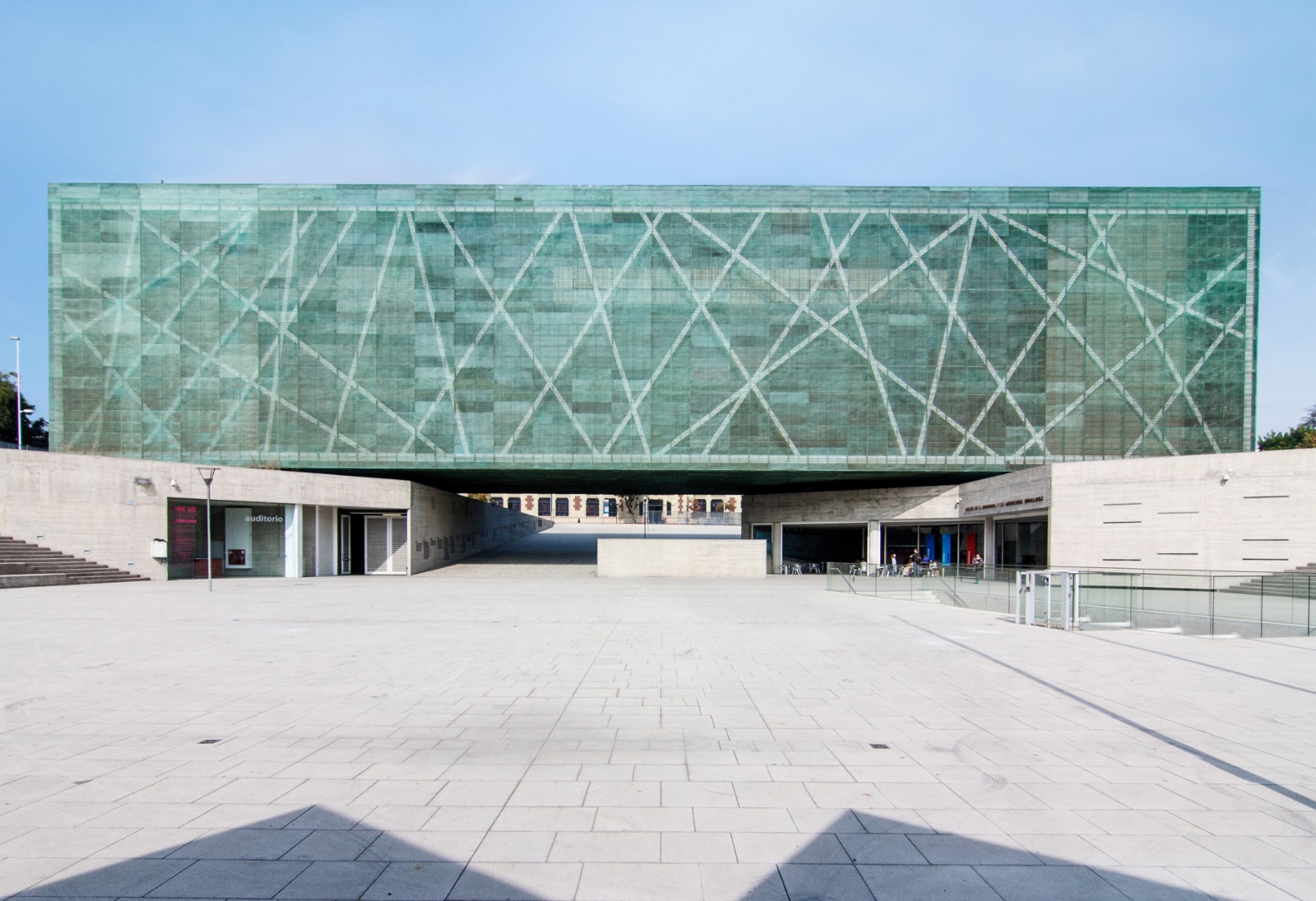 BONFILS Jean-Paul bonfilsjeanpaul@gmail.com
Museo de la Memoria, Santiago, CL (2009)
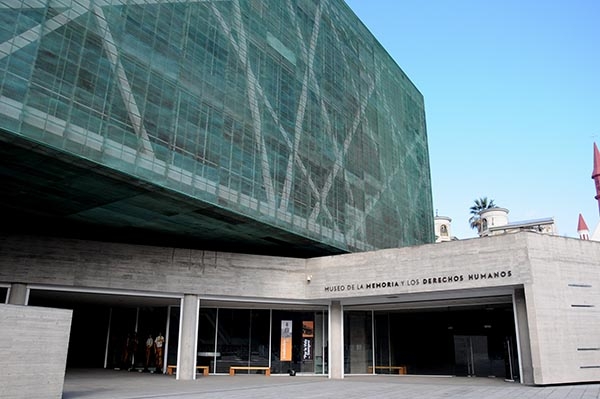 BONFILS Jean-Paul bonfilsjeanpaul@gmail.com
Museo de la Memoria, Santiago, CL (2009)
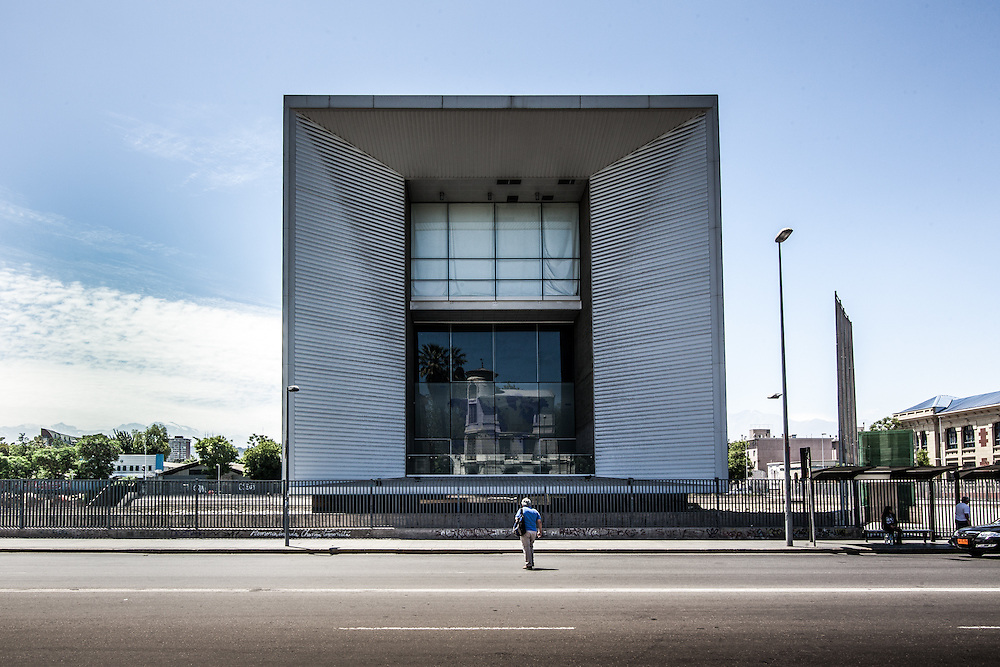 BONFILS Jean-Paul bonfilsjeanpaul@gmail.com
Museo de la Memoria, Santiago, CL (2009)
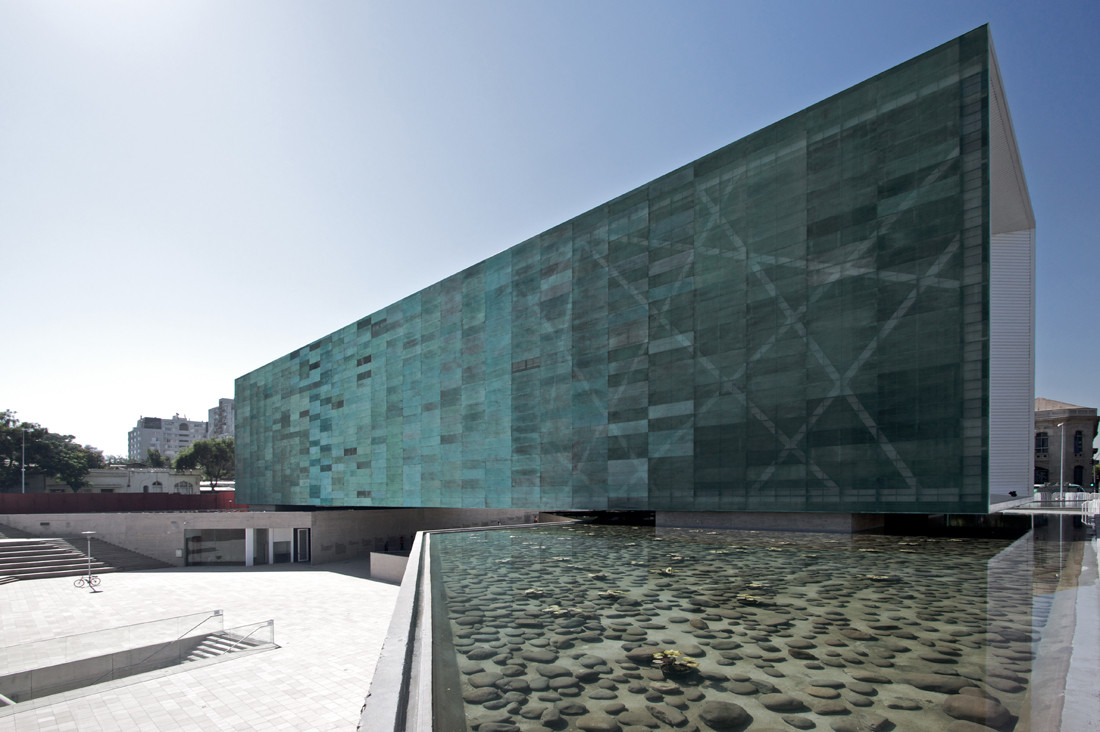 BONFILS Jean-Paul bonfilsjeanpaul@gmail.com
Museo de la Memoria, Santiago, CL (2009)
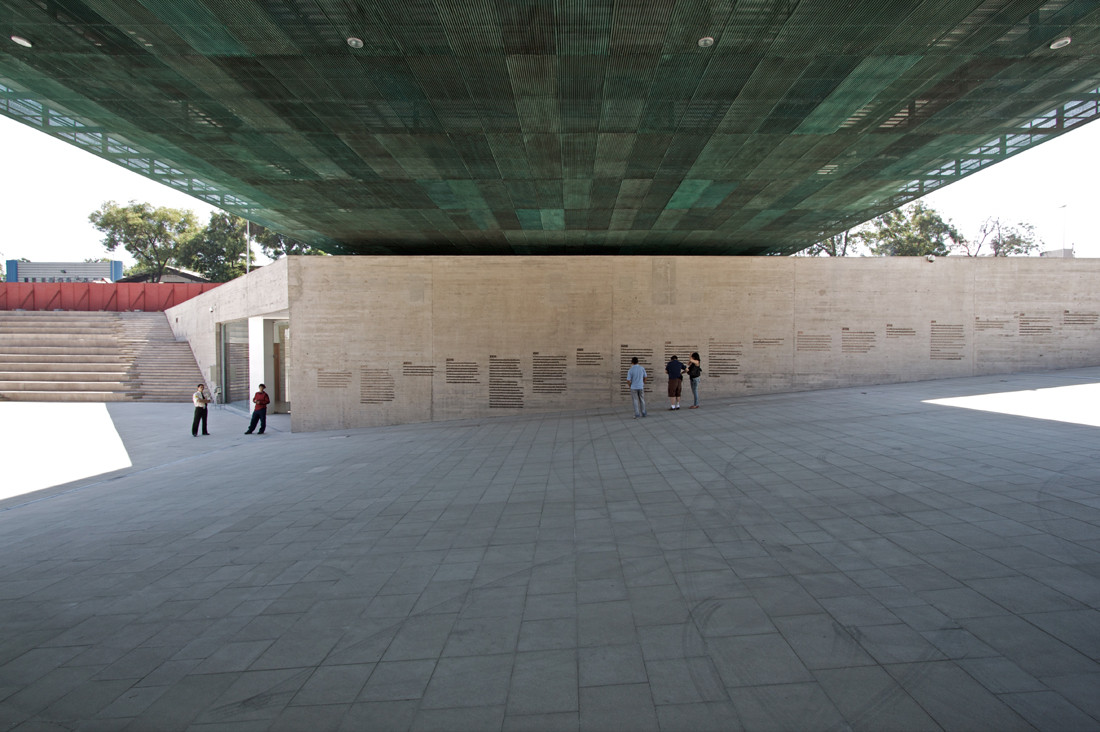 BONFILS Jean-Paul bonfilsjeanpaul@gmail.com
Museo de la Memoria, Santiago, CL (2009)
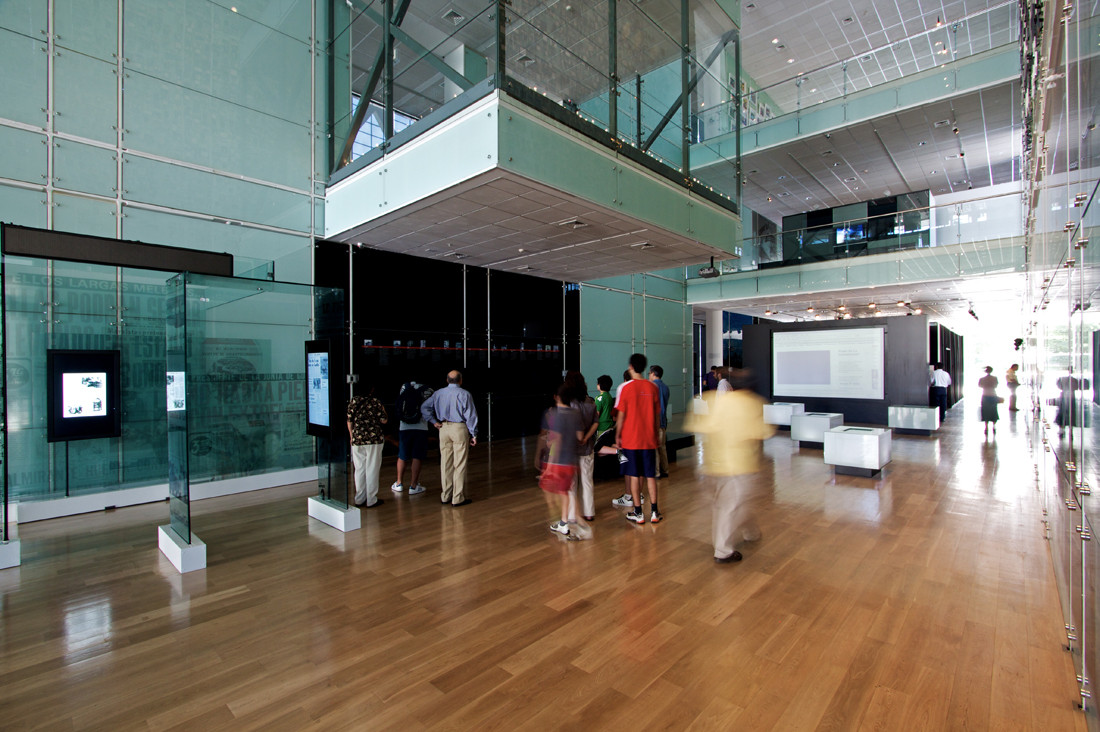 BONFILS Jean-Paul bonfilsjeanpaul@gmail.com
Museo de la Memoria, Santiago, CL (2009)
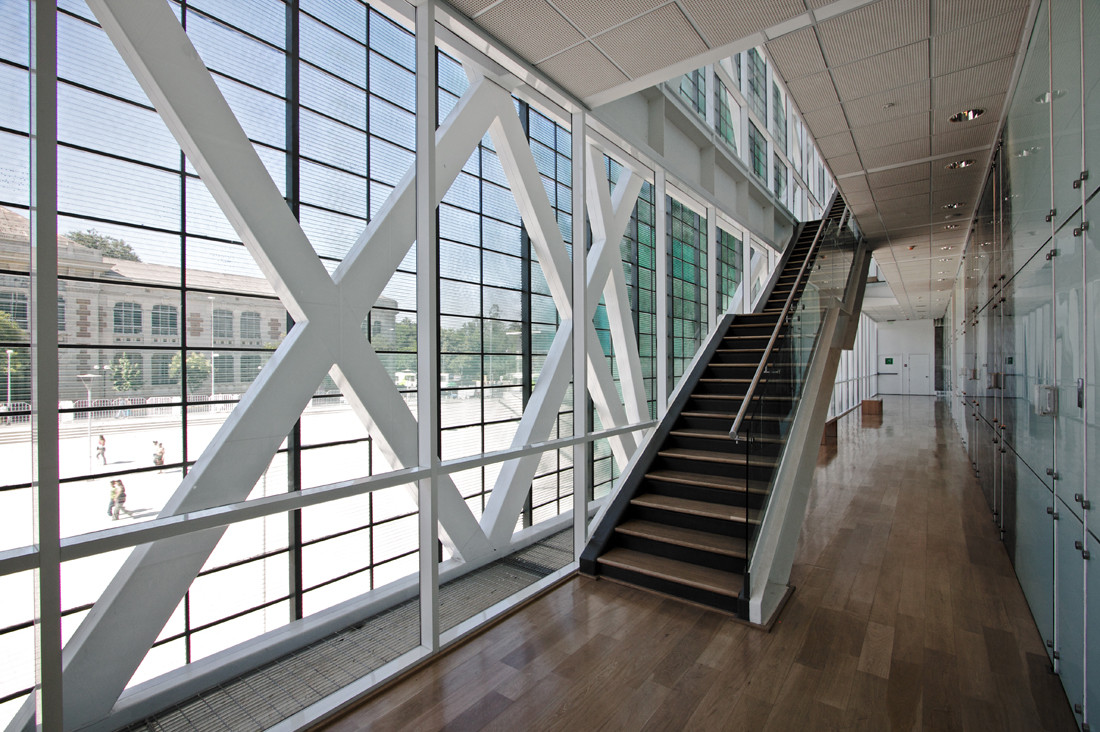 BONFILS Jean-Paul bonfilsjeanpaul@gmail.com
Museo de la Memoria, Santiago, CL (2009)
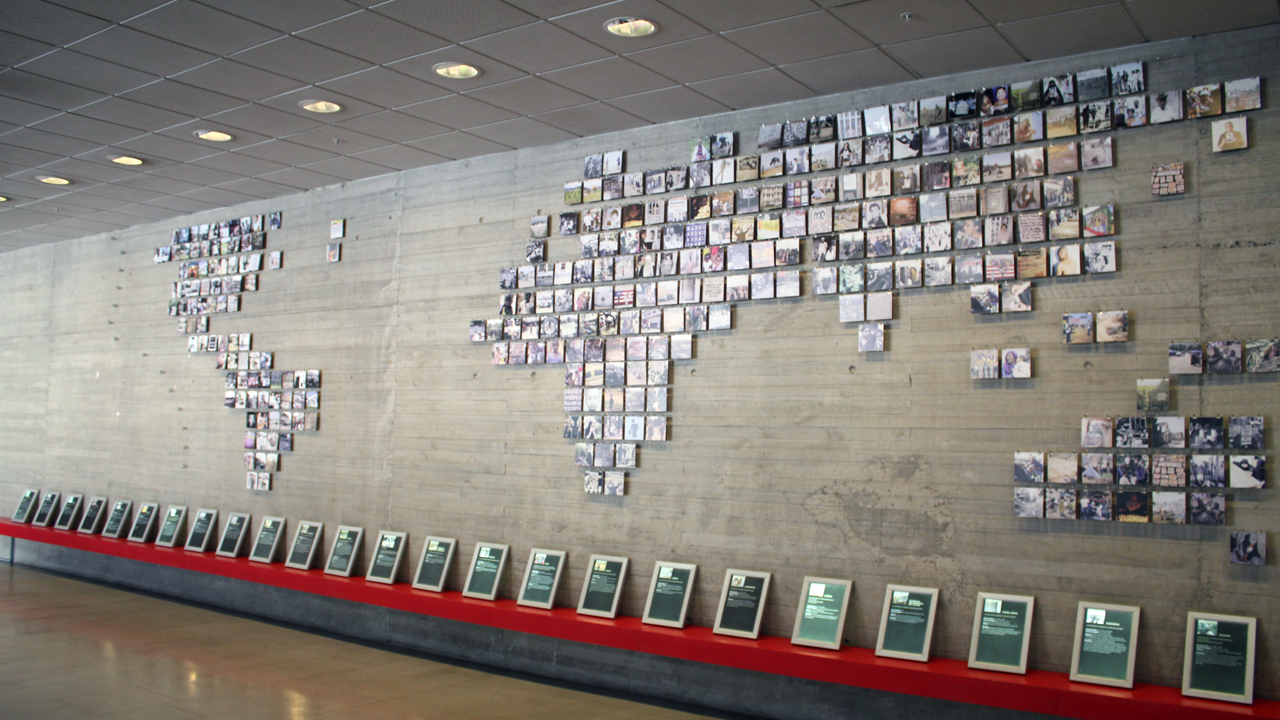 BONFILS Jean-Paul bonfilsjeanpaul@gmail.com
Museo de la Memoria, Santiago, CL (2009)
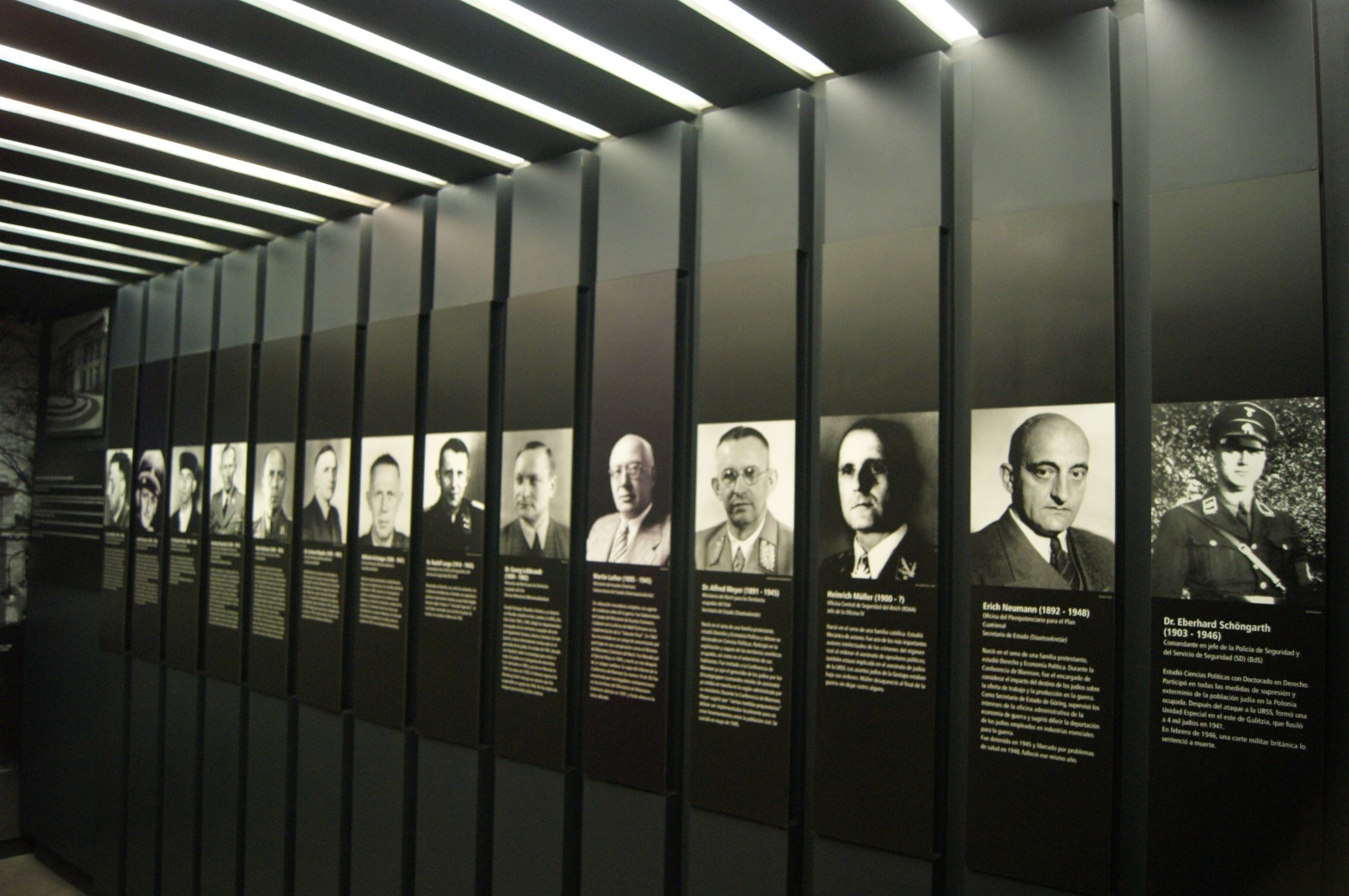 BONFILS Jean-Paul bonfilsjeanpaul@gmail.com
Museo de la Memoria, Santiago, CL (2009)
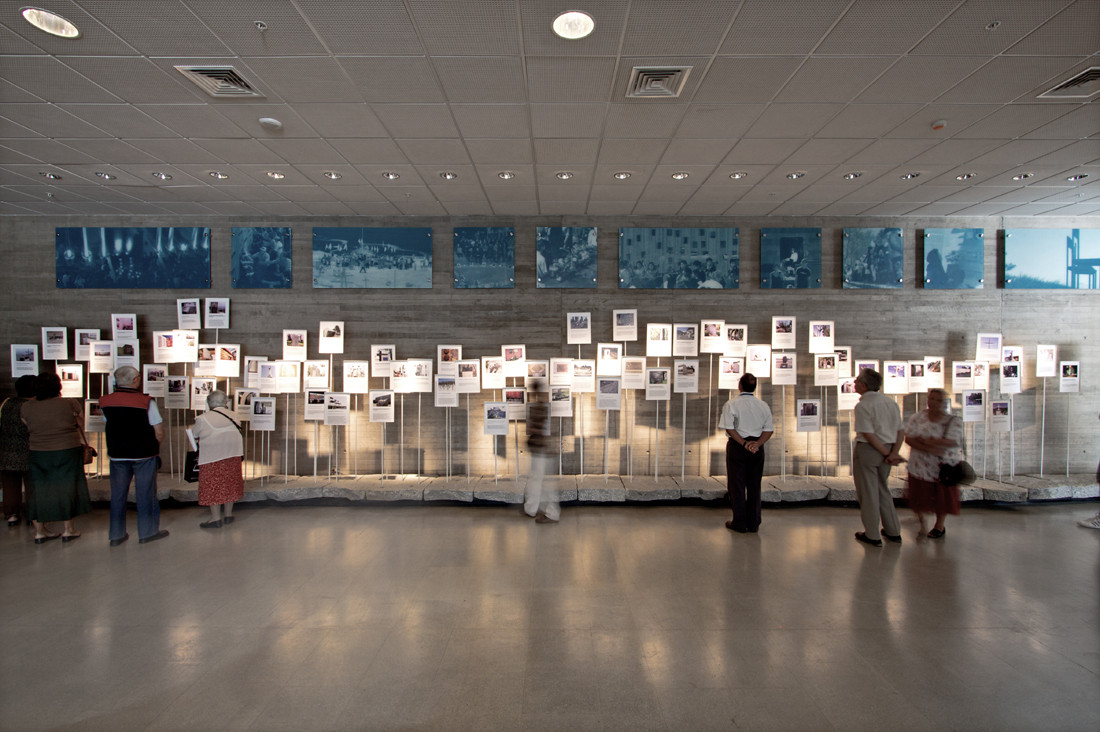 BONFILS Jean-Paul bonfilsjeanpaul@gmail.com
Museo de la Memoria, Santiago, CL (2009)
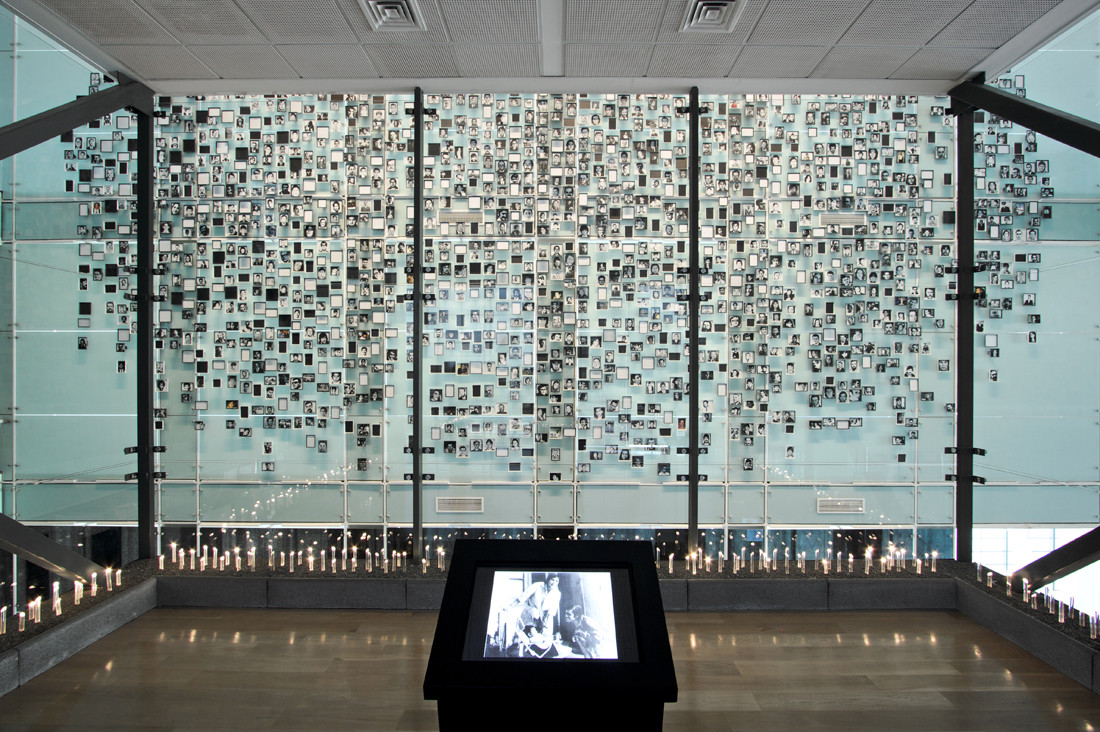 BONFILS Jean-Paul bonfilsjeanpaul@gmail.com
Côa Parque Museu, Guarda, PT (2009)
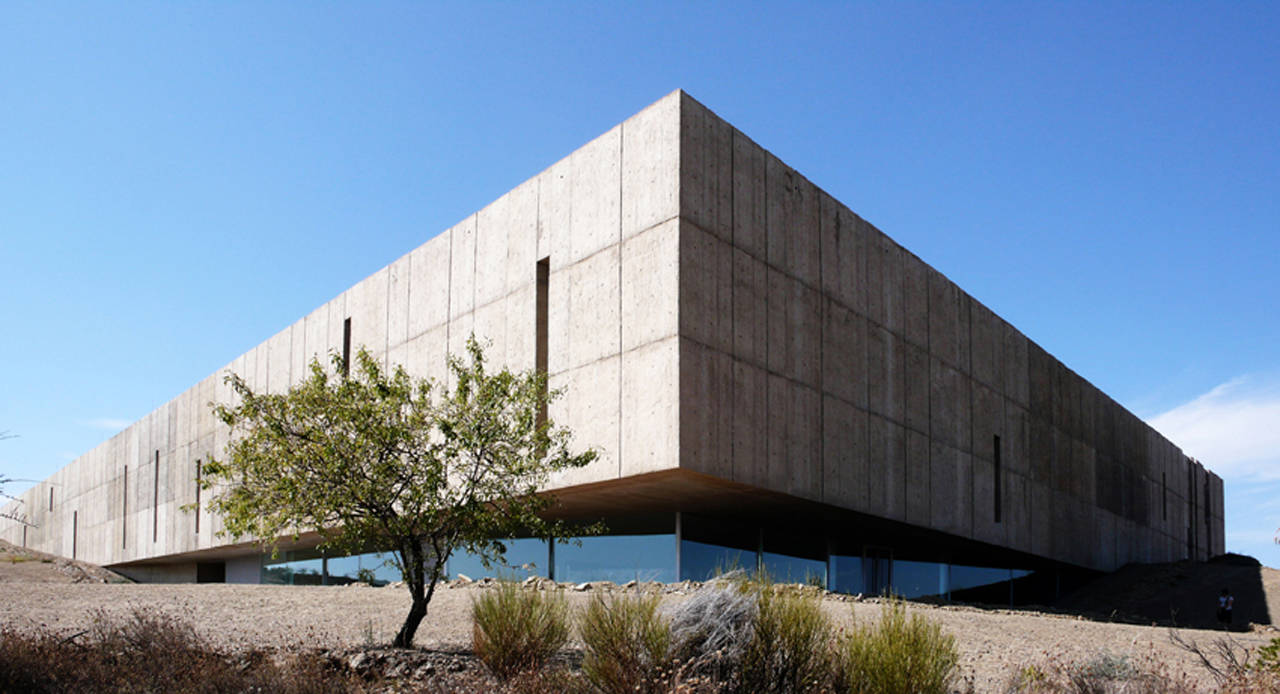 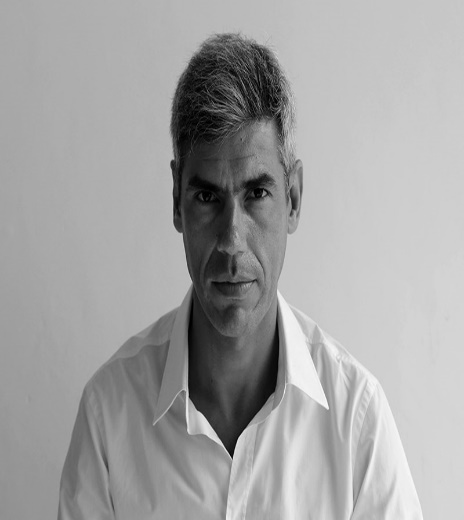 Camilo Rebelo
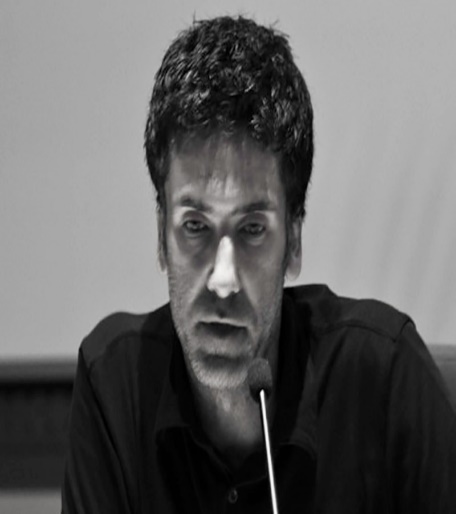 Tiago Pimentel
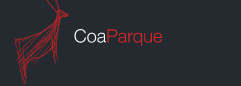 BONFILS Jean-Paul bonfilsjeanpaul@gmail.com
Côa Parque Museu, Guarda, PT (2009)
It is the work of architects Camilo Rebelo and Tiago Pimentel.
This museum takes into account the topography of the sloping terrain on which it is located: the arrival is at the top and a platform/terrace has been created to enjoy the immense landscape. 
At the highest level of the terrain, the monolithic triangular shape is a direct result of the confluence of the valley. 
The composition of the facade results from the use of mineral pigments in the composition of the concrete that was also object of surface treatment mimicking the natural irregularities of the metamorphic rocks in the region.
BONFILS Jean-Paul bonfilsjeanpaul@gmail.com
Côa Parque Museu, Guarda, PT (2009)
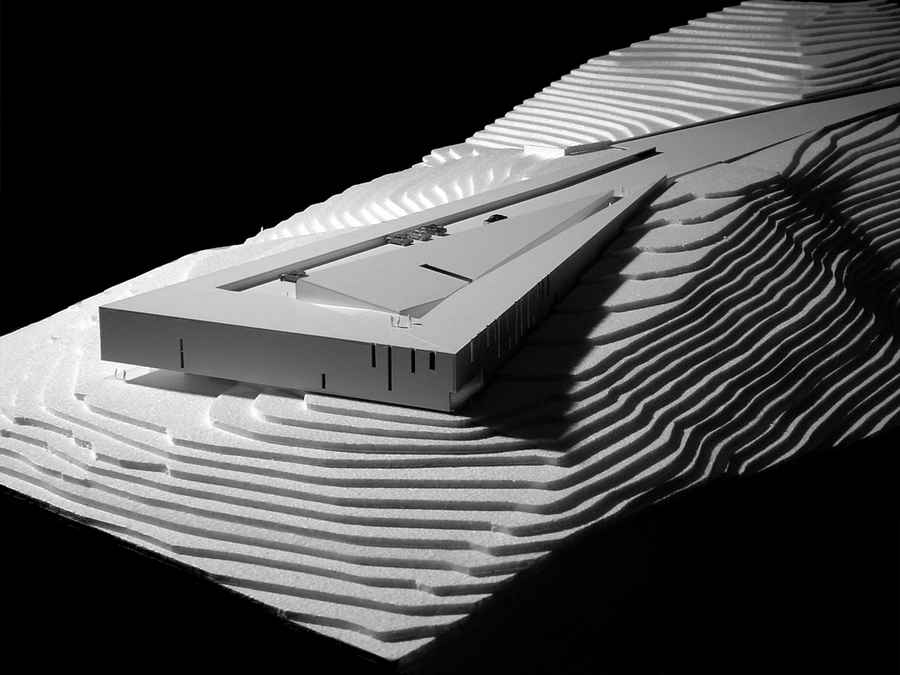 BONFILS Jean-Paul bonfilsjeanpaul@gmail.com
Côa Parque Museu, Guarda, PT (2009)
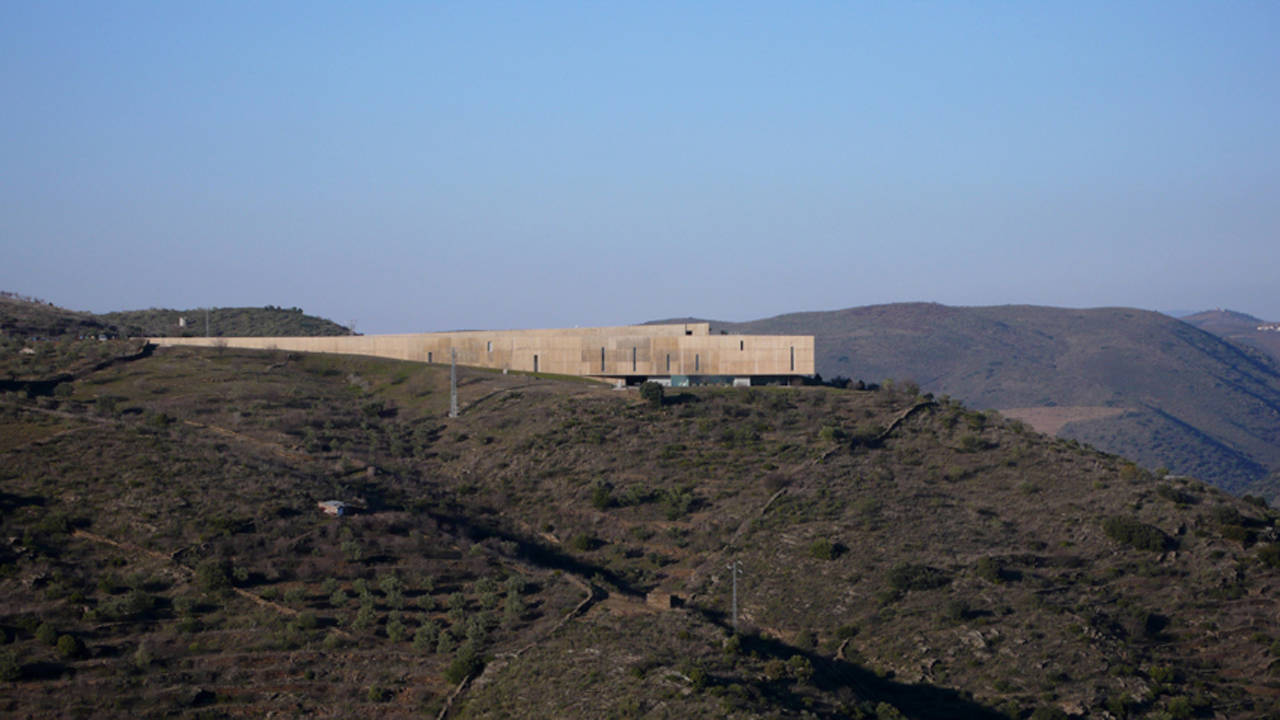 BONFILS Jean-Paul bonfilsjeanpaul@gmail.com
Côa Parque Museu, Guarda, PT (2009)
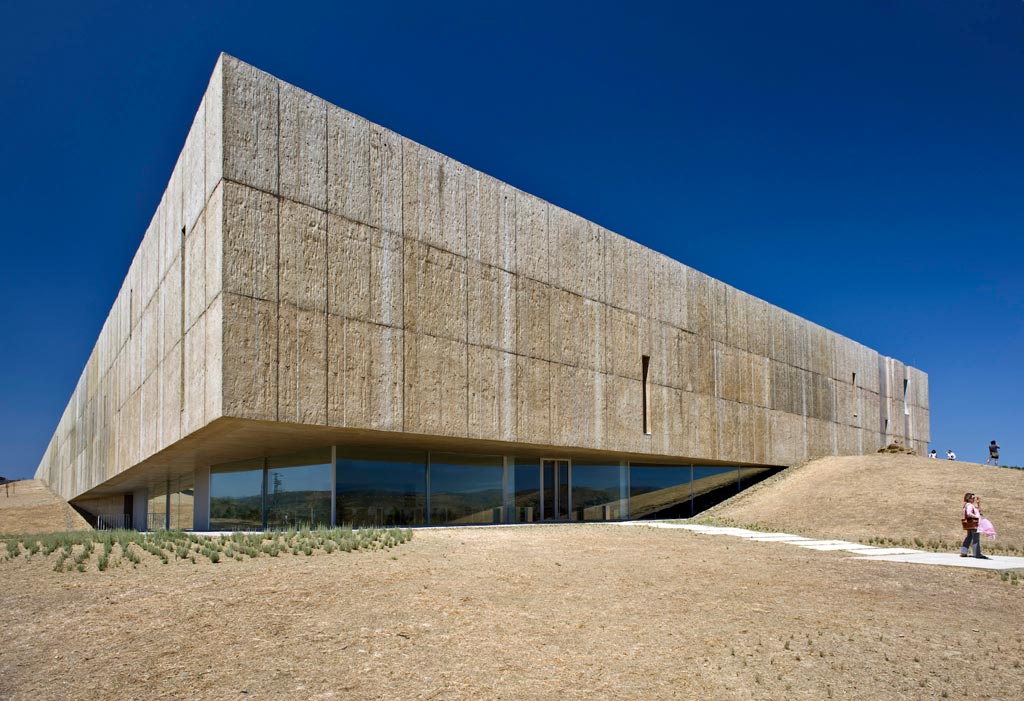 BONFILS Jean-Paul bonfilsjeanpaul@gmail.com
Côa Parque Museu, Guarda, PT (2009)
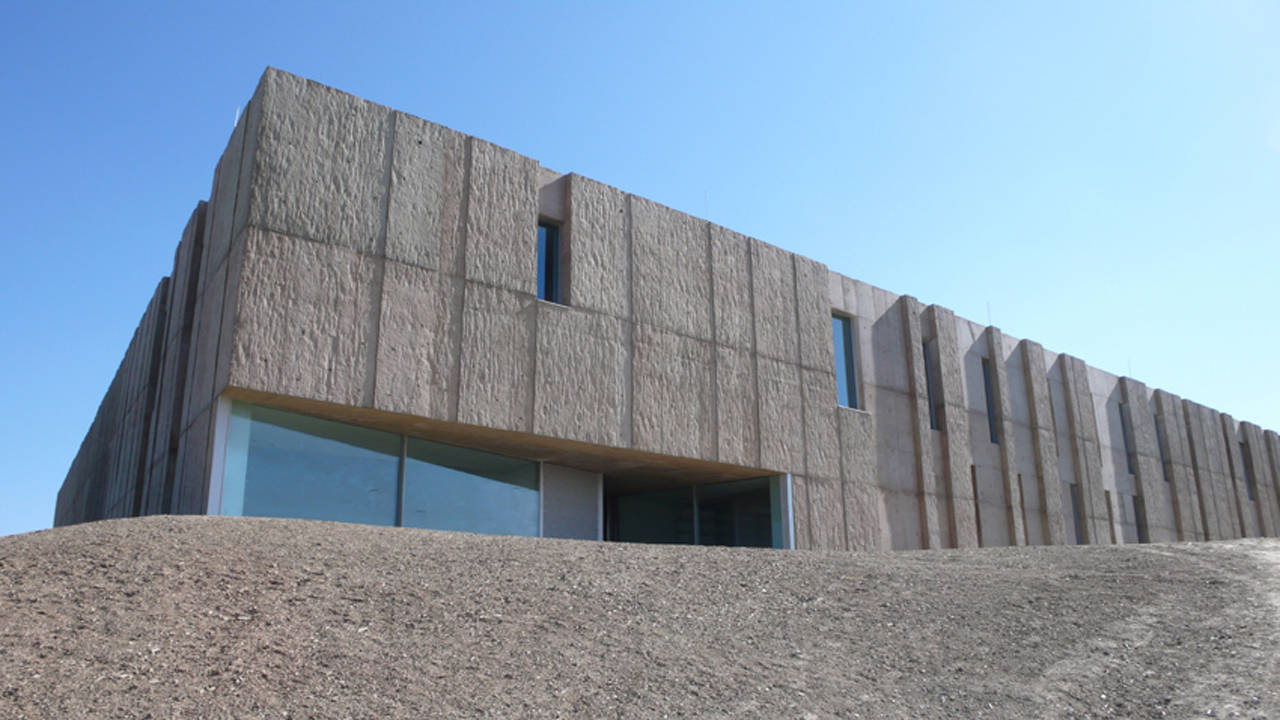 BONFILS Jean-Paul bonfilsjeanpaul@gmail.com
Côa Parque Museu, Guarda, PT (2009)
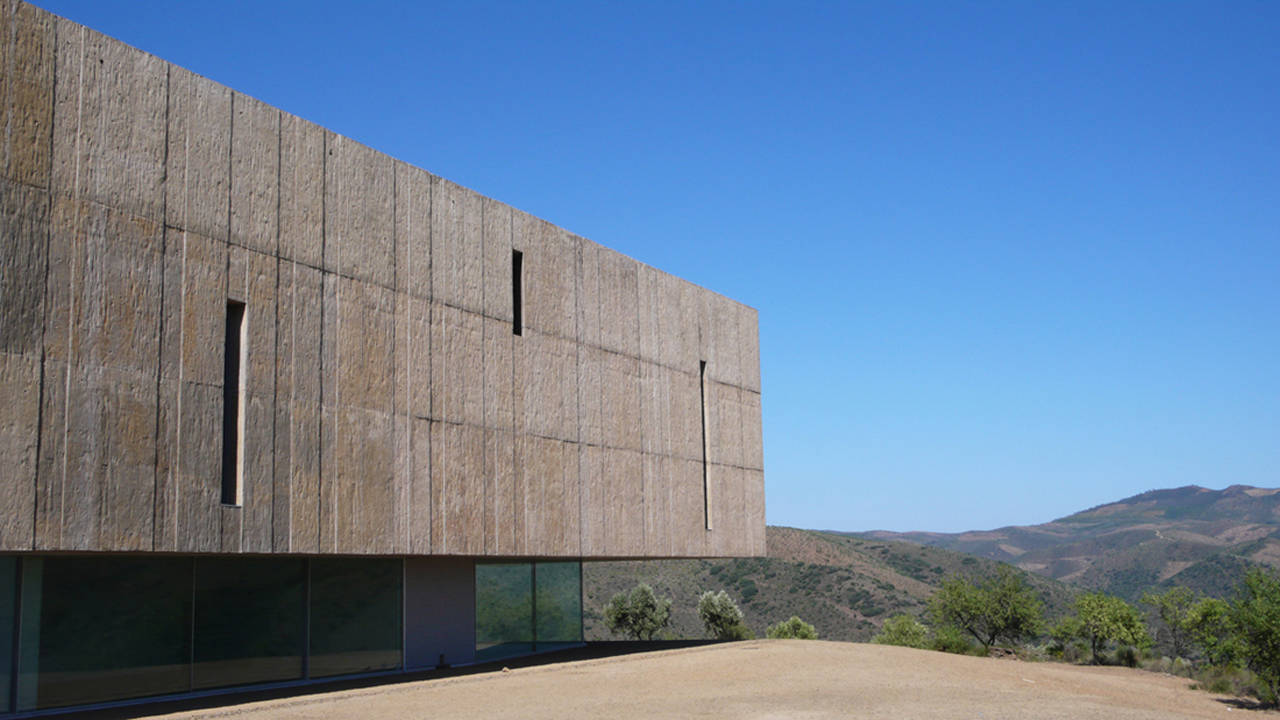 BONFILS Jean-Paul bonfilsjeanpaul@gmail.com
Côa Parque Museu, Guarda, PT (2009)
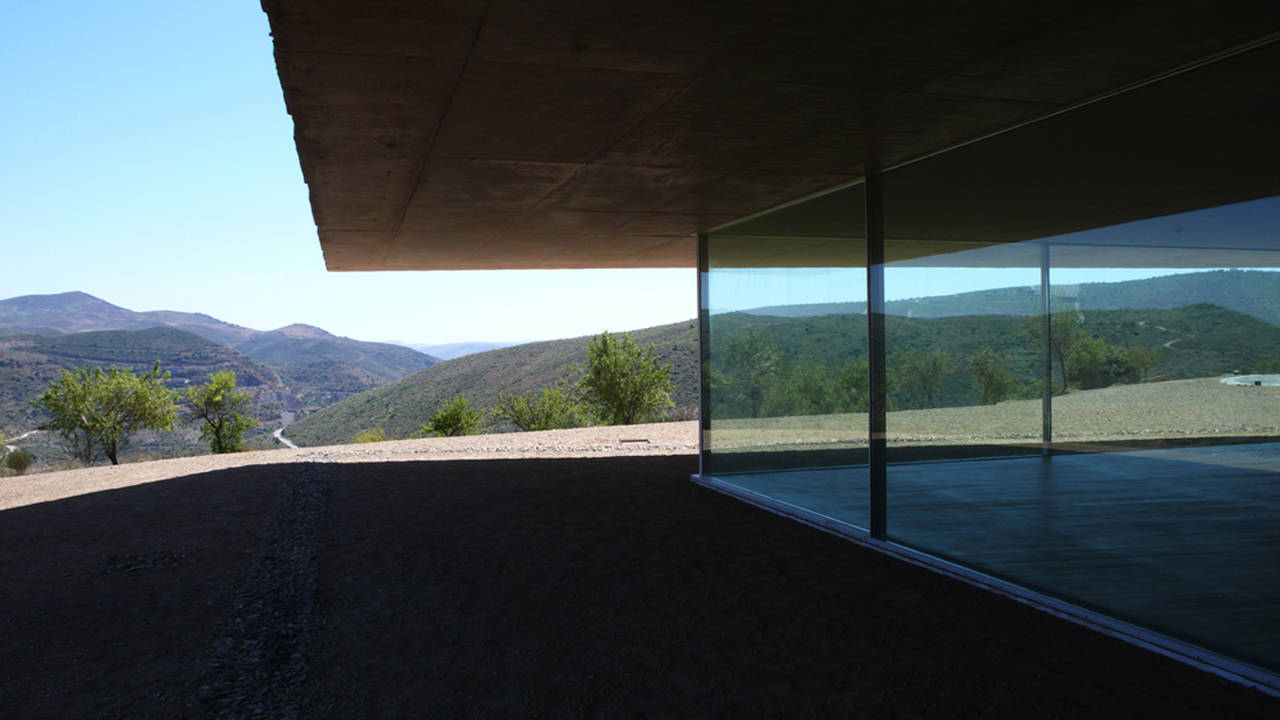 BONFILS Jean-Paul bonfilsjeanpaul@gmail.com
Côa Parque Museu, Guarda, PT (2009)
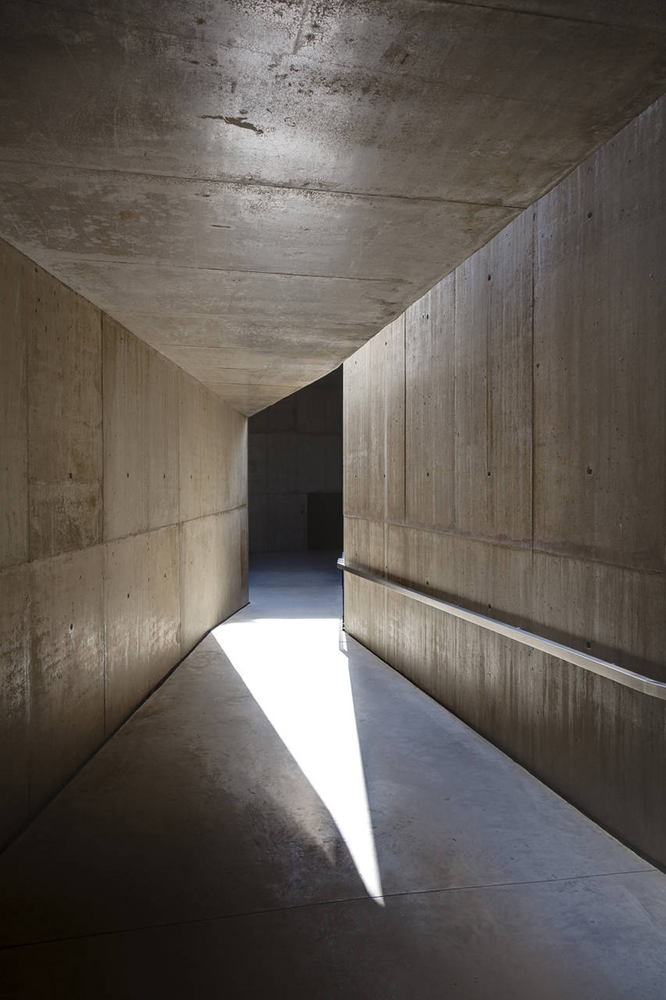 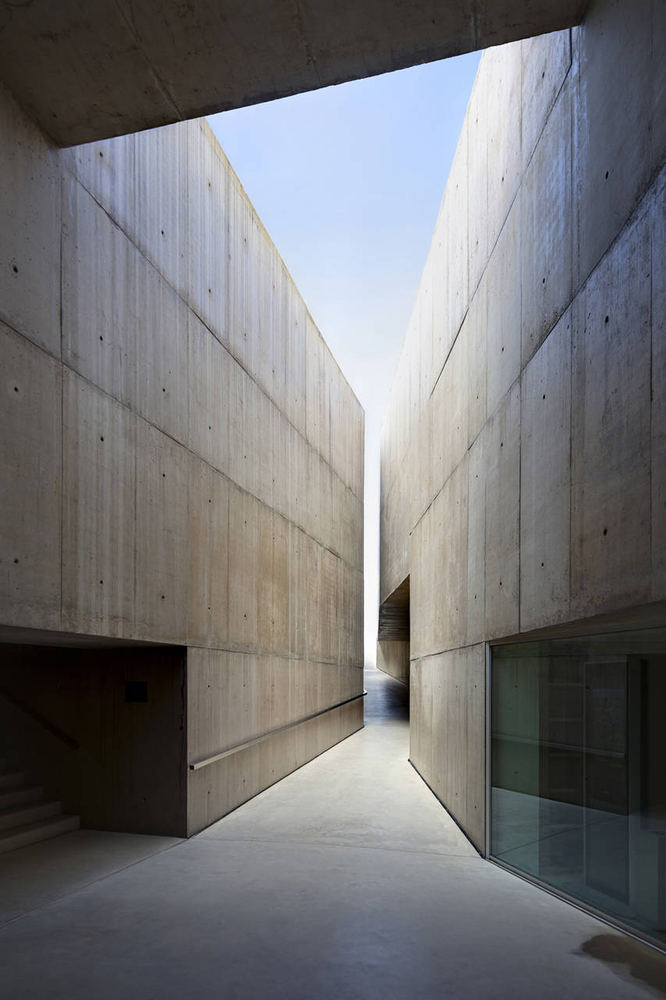 BONFILS Jean-Paul bonfilsjeanpaul@gmail.com
Côa Parque Museu, Guarda, PT (2009)
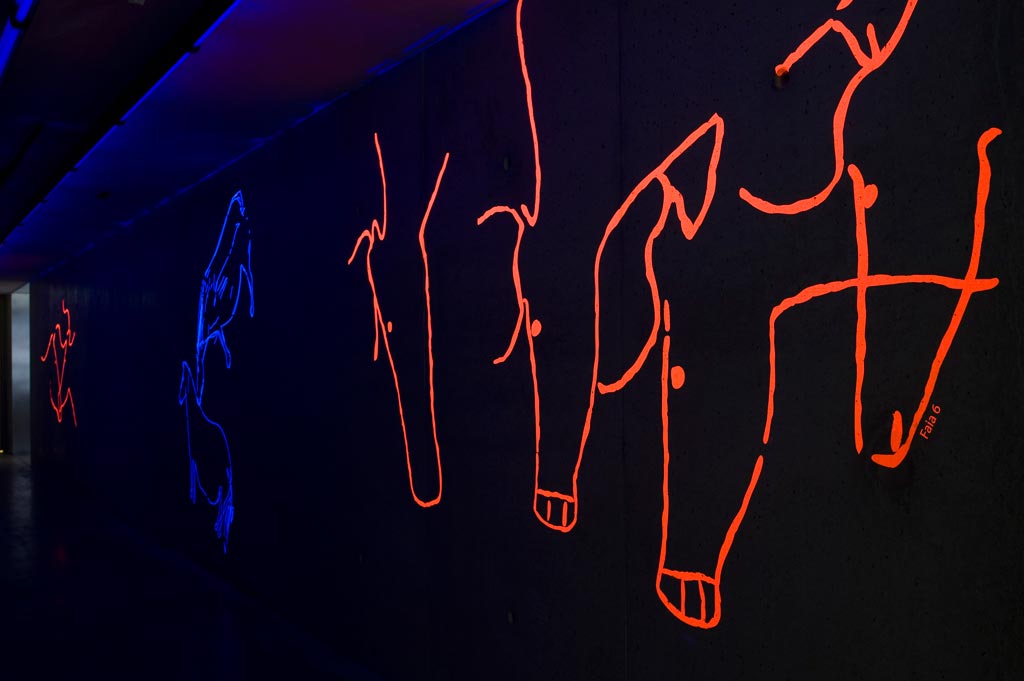 BONFILS Jean-Paul bonfilsjeanpaul@gmail.com
Côa Parque Museu, Guarda, PT (2009)
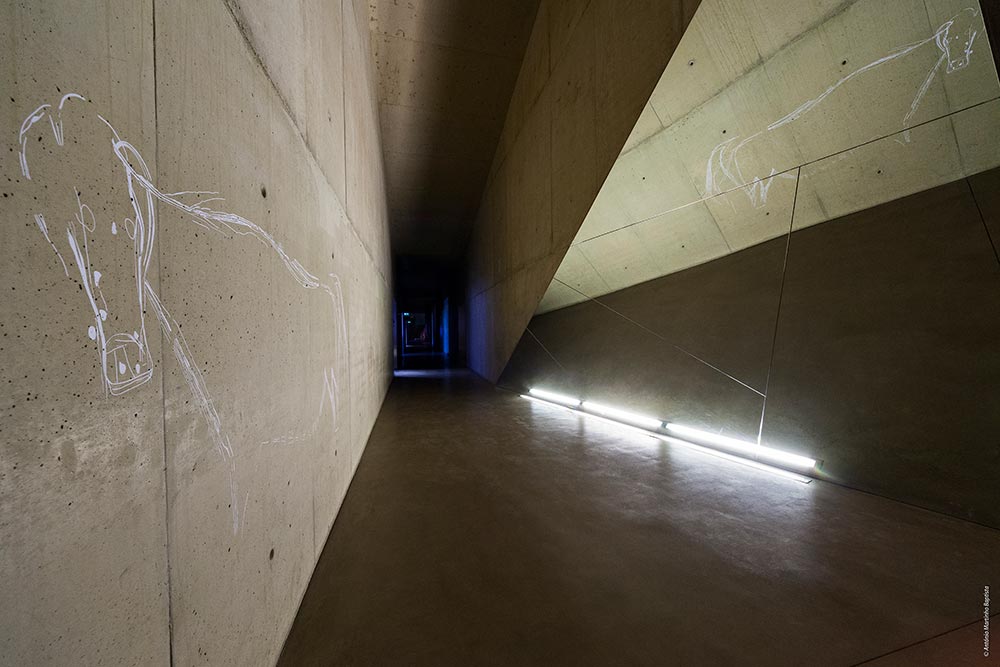 BONFILS Jean-Paul bonfilsjeanpaul@gmail.com
Côa Parque Museu, Guarda, PT (2009)
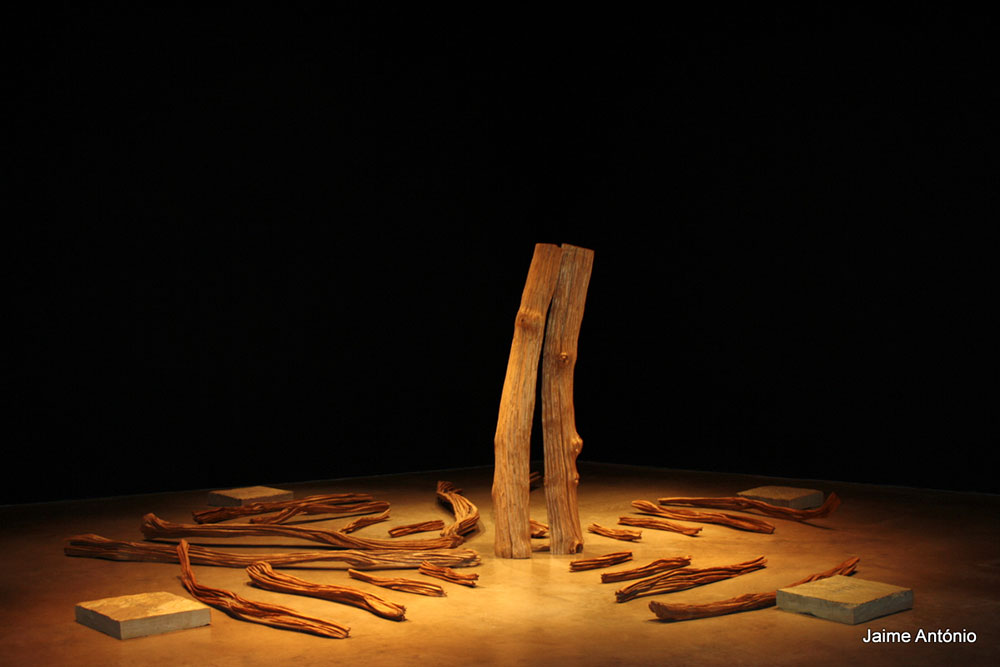 BONFILS Jean-Paul bonfilsjeanpaul@gmail.com
Côa Parque Museu, Guarda, PT (2009)
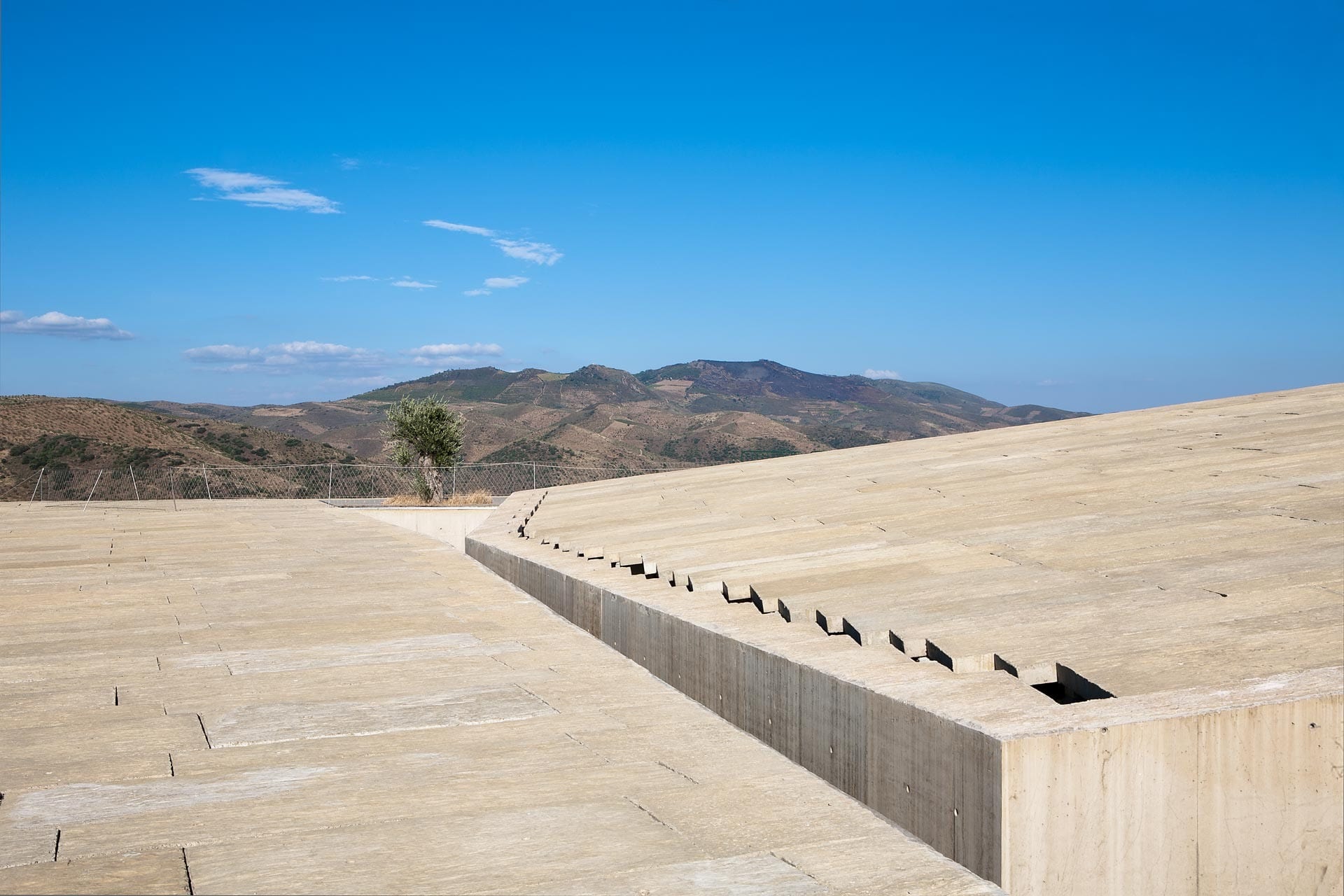 BONFILS Jean-Paul bonfilsjeanpaul@gmail.com
Côa Parque Museu, Guarda, PT (2009)
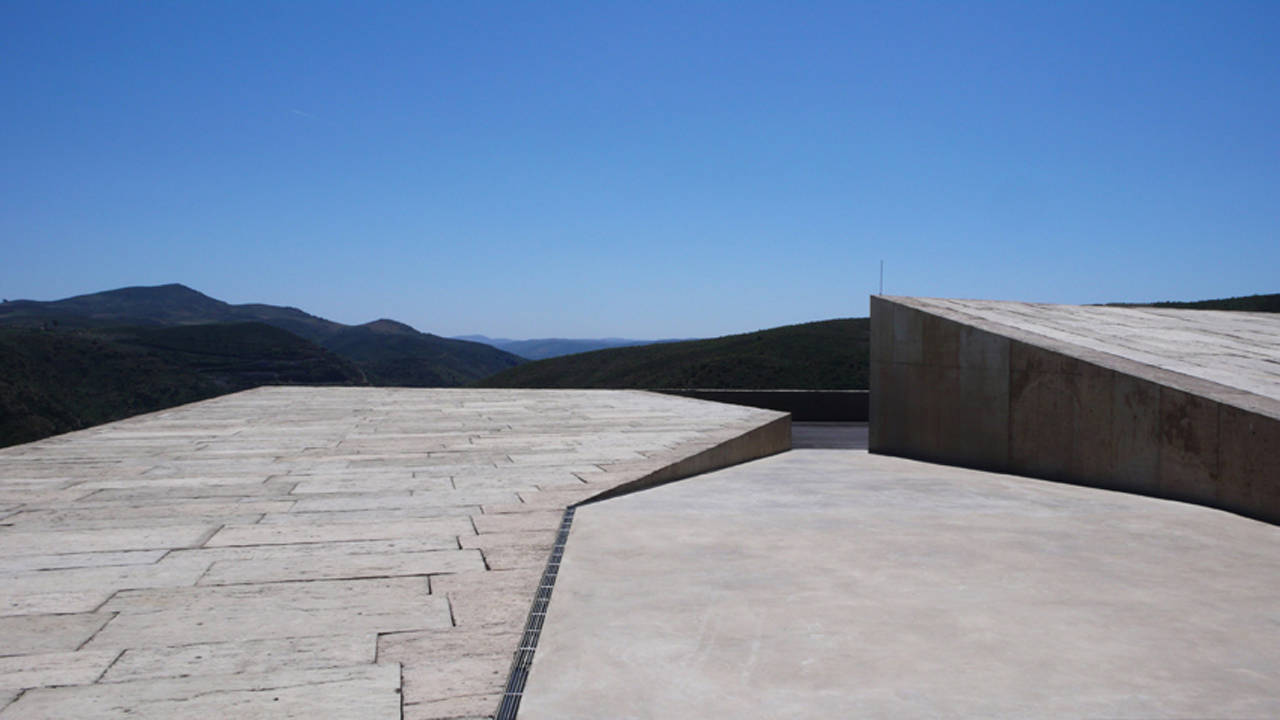 BONFILS Jean-Paul bonfilsjeanpaul@gmail.com
Côa Parque Museu, Guarda, PT (2009)
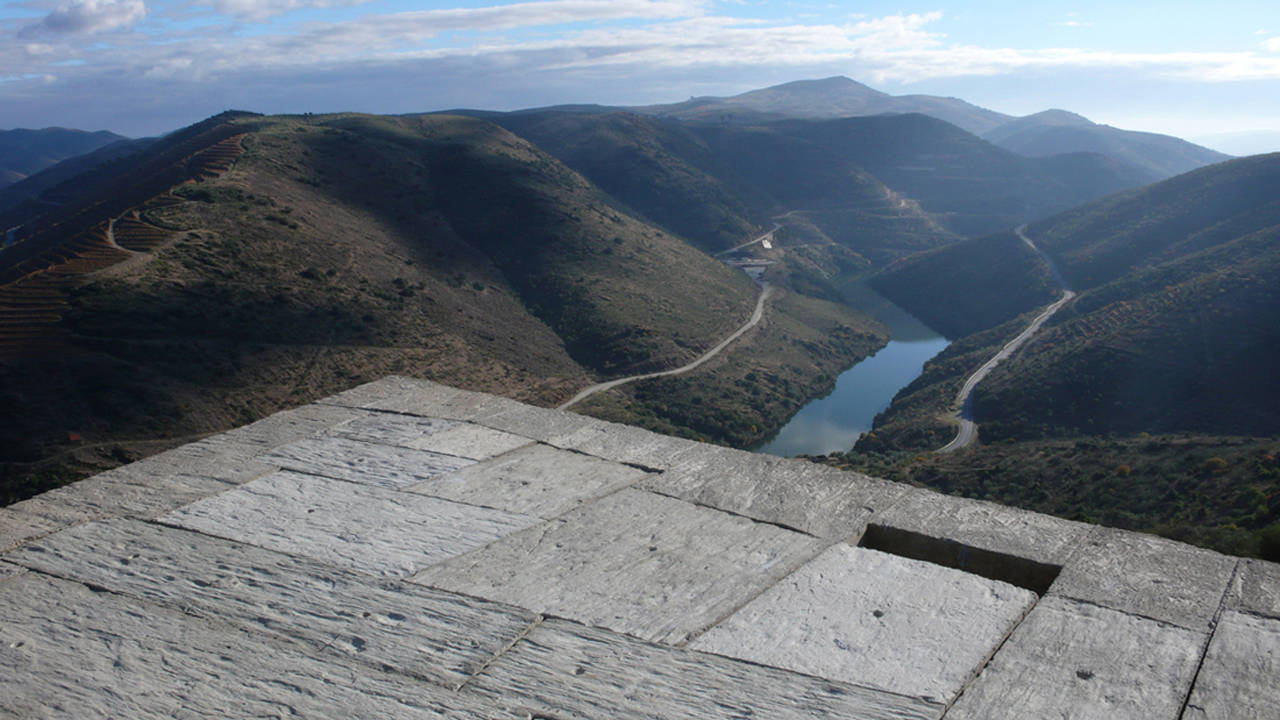 BONFILS Jean-Paul bonfilsjeanpaul@gmail.com
Porsche Museum, Stuttgart, DE (2009)
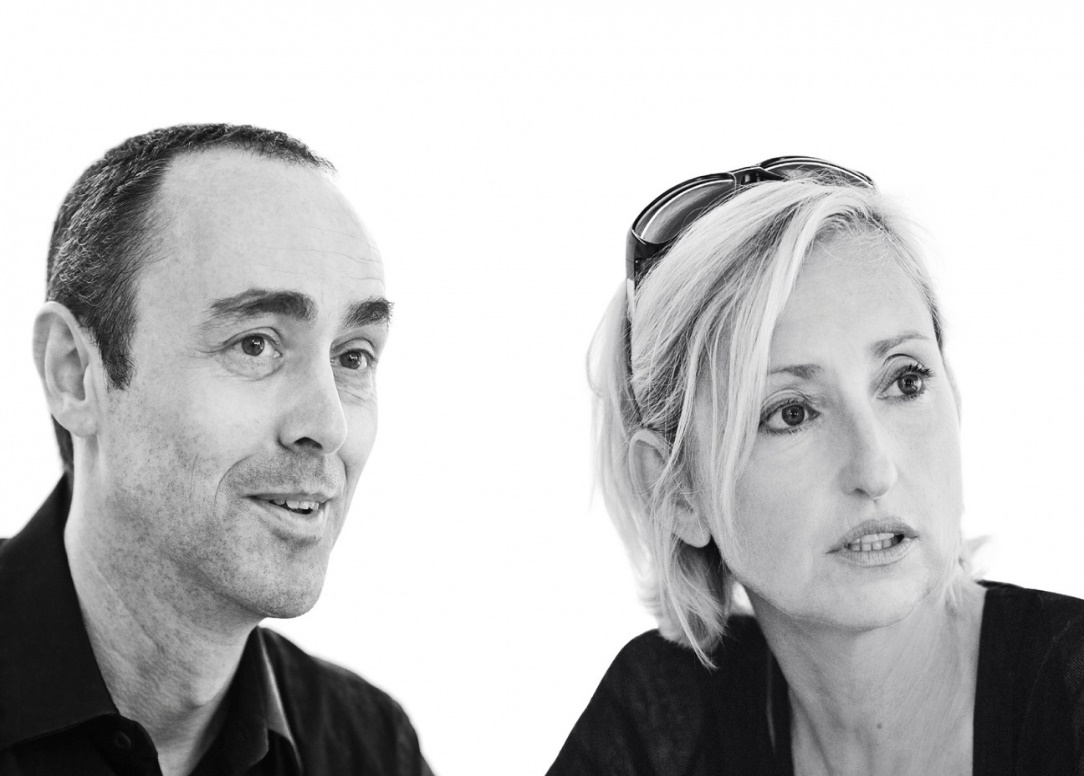 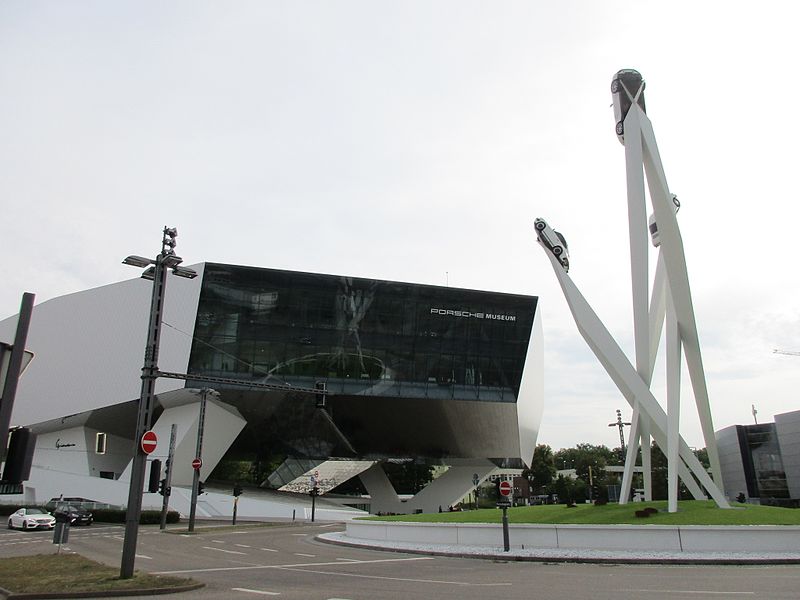 Roman Delugan & Elke Delugan-Meissl
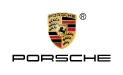 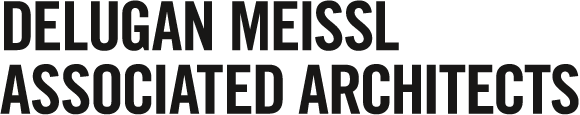 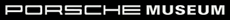 BONFILS Jean-Paul bonfilsjeanpaul@gmail.com
Porsche Museum, Stuttgart, DE (2009)
The building designed by Delugan Meissl is a bold statement. Supported on just three V-shaped columns, the museum’s dominant main structure seems to float above the ground like a monolith.
From every angle, the shapes of the monolith and base building look different thanks to their polygonal forms and the variation in the structures and windows. Its reflective soffit absorbs the architectural landscape below. 
The glazed main façade of the 23 meter high museum adorned with Porsche logo faces north, greeting those heading into the center city by car.
BONFILS Jean-Paul bonfilsjeanpaul@gmail.com
Porsche Museum, Stuttgart, DE (2009)
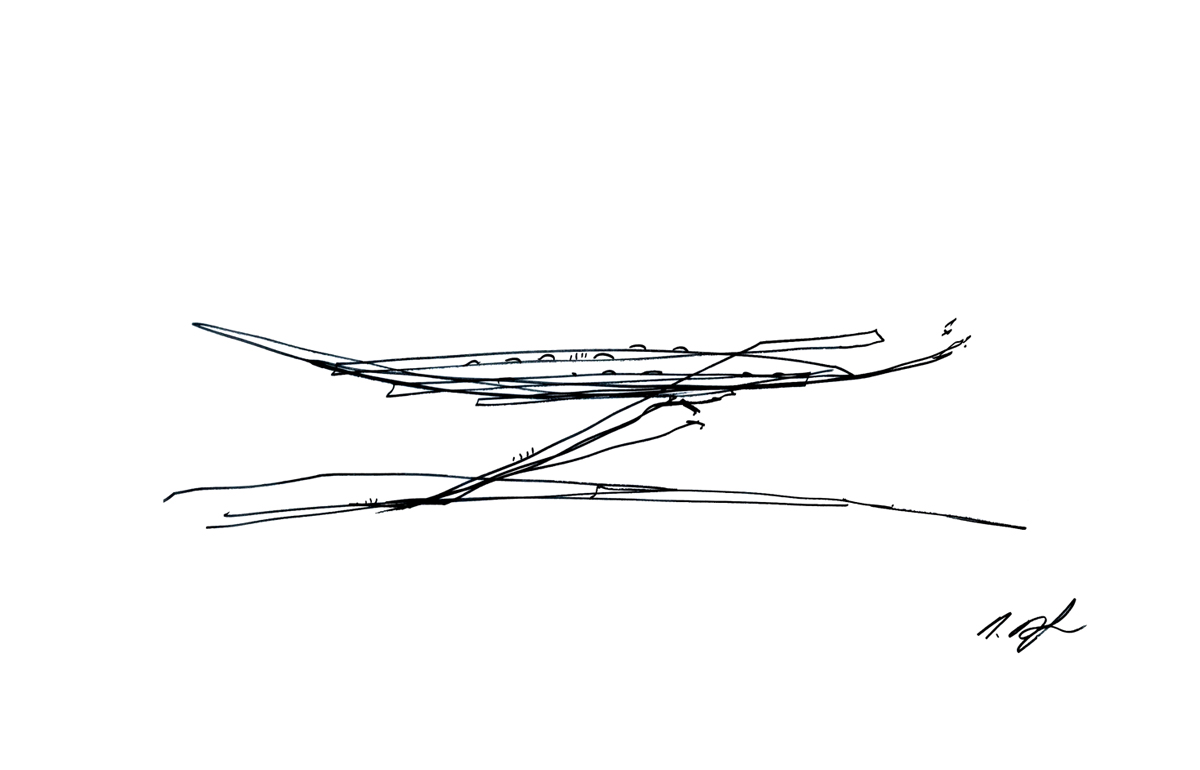 BONFILS Jean-Paul bonfilsjeanpaul@gmail.com
Porsche Museum, Stuttgart, DE (2009)
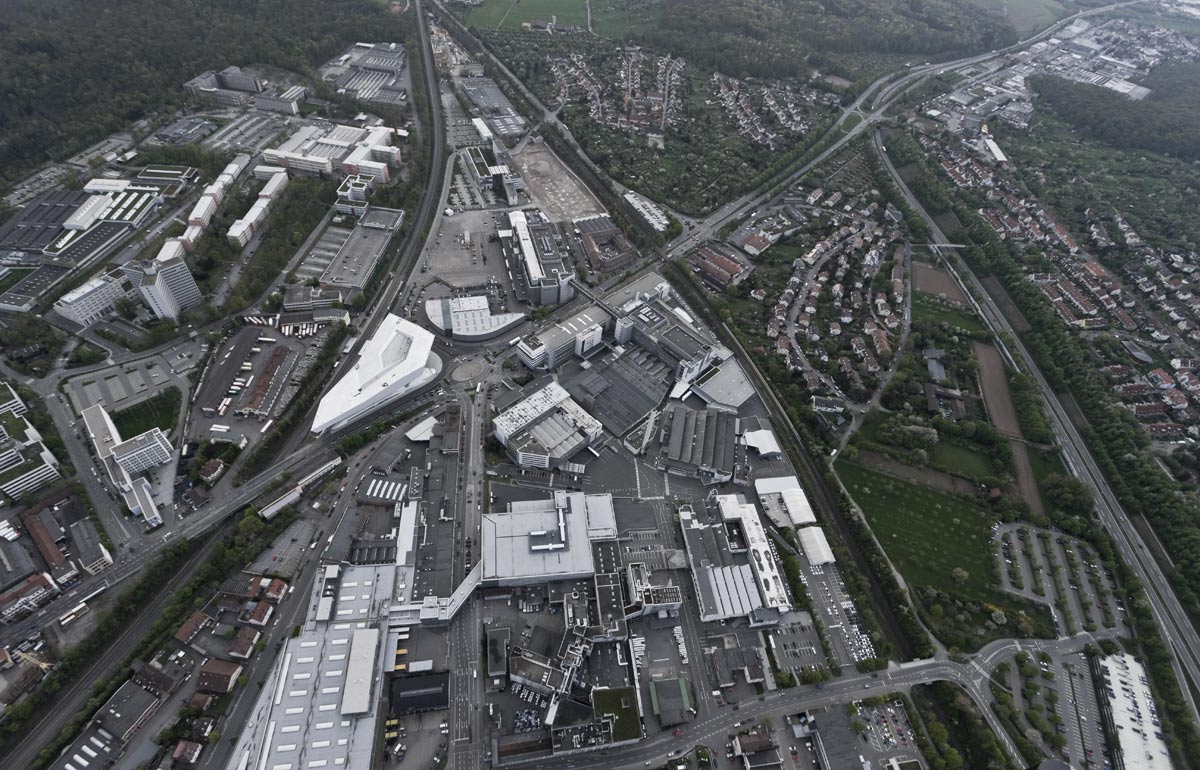 BONFILS Jean-Paul bonfilsjeanpaul@gmail.com
Porsche Museum, Stuttgart, DE (2009)
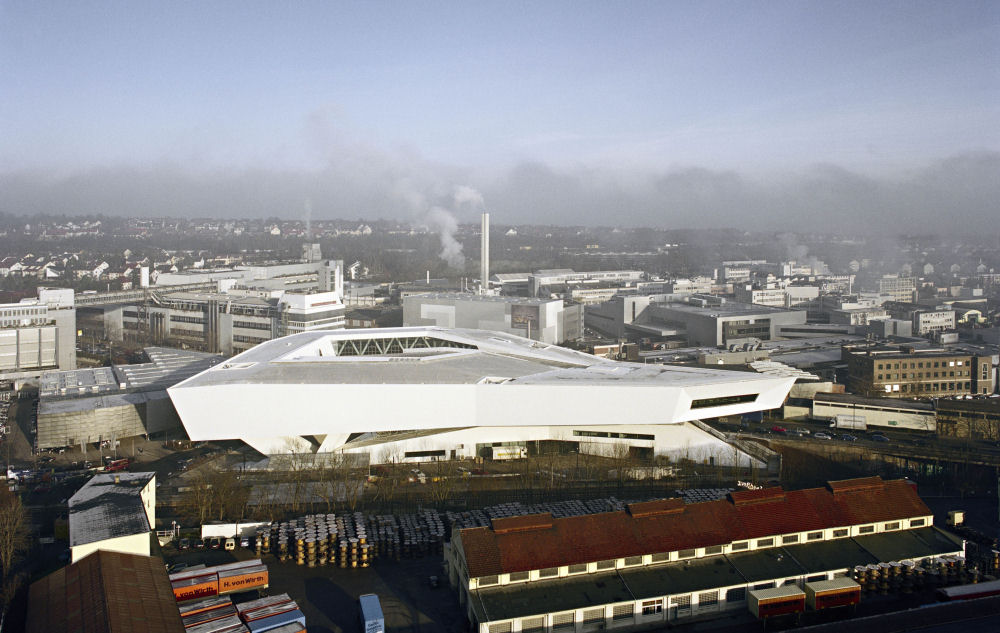 BONFILS Jean-Paul bonfilsjeanpaul@gmail.com
Porsche Museum, Stuttgart, DE (2009)
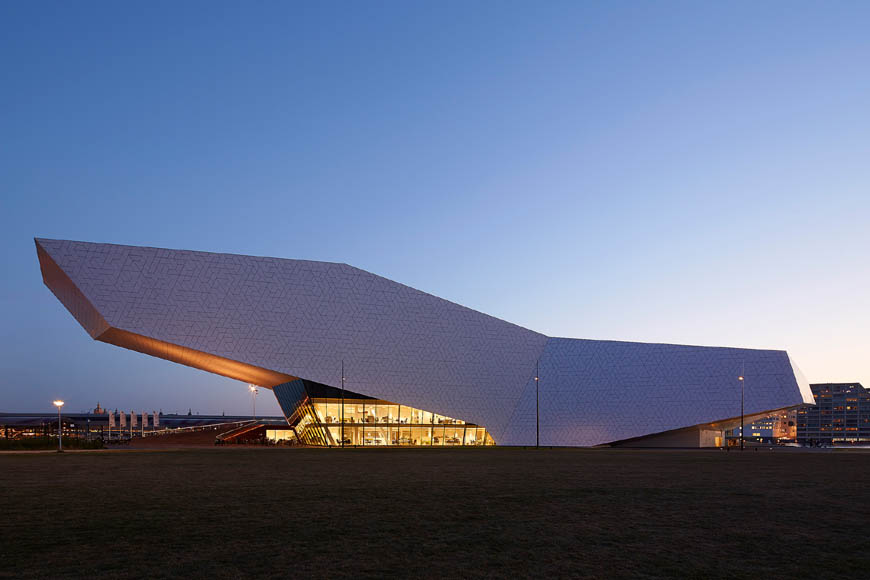 BONFILS Jean-Paul bonfilsjeanpaul@gmail.com
Porsche Museum, Stuttgart, DE (2009)
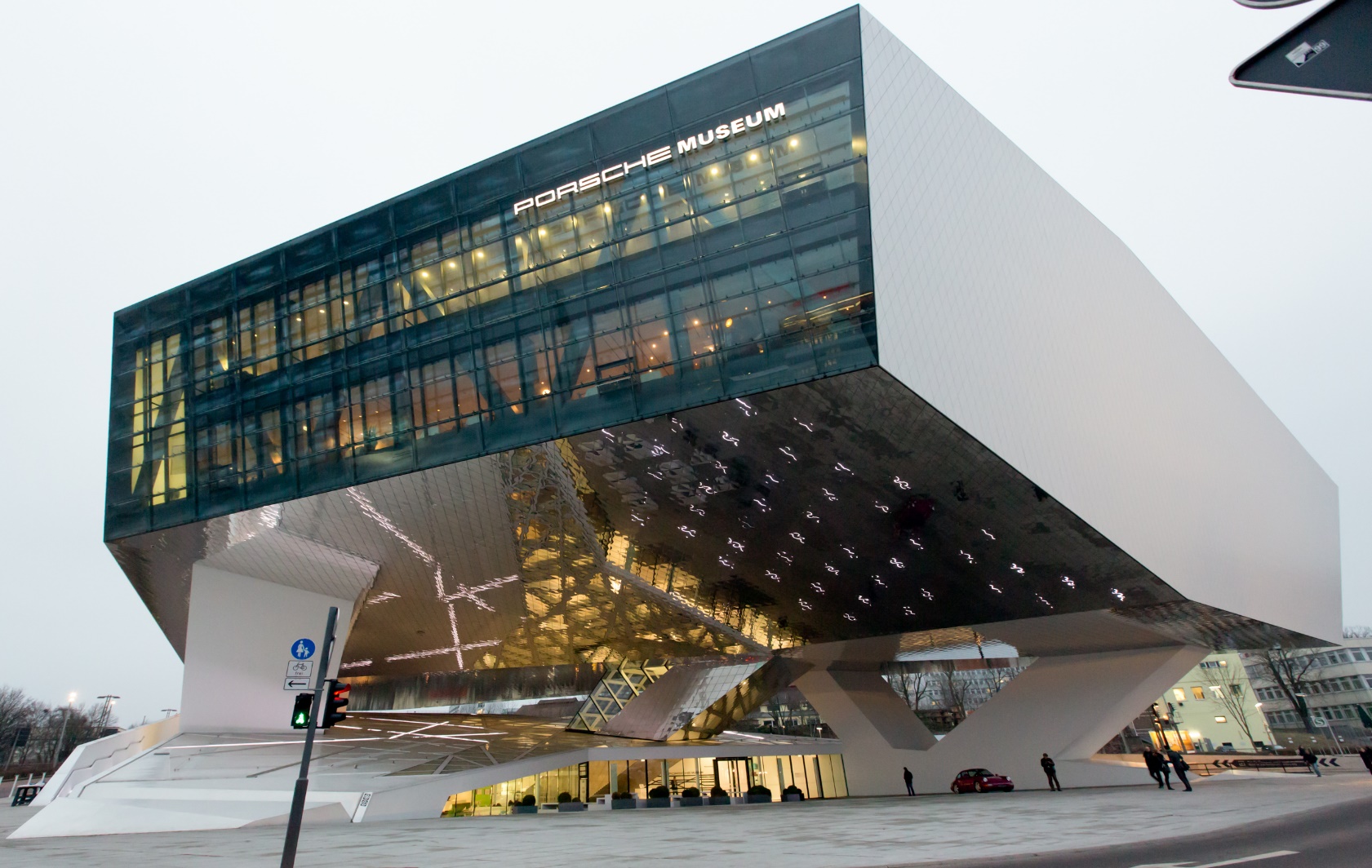 BONFILS Jean-Paul bonfilsjeanpaul@gmail.com
Porsche Museum, Stuttgart, DE (2009)
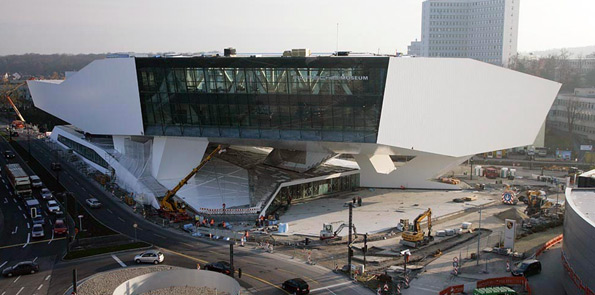 BONFILS Jean-Paul bonfilsjeanpaul@gmail.com
Porsche Museum, Stuttgart, DE (2009)
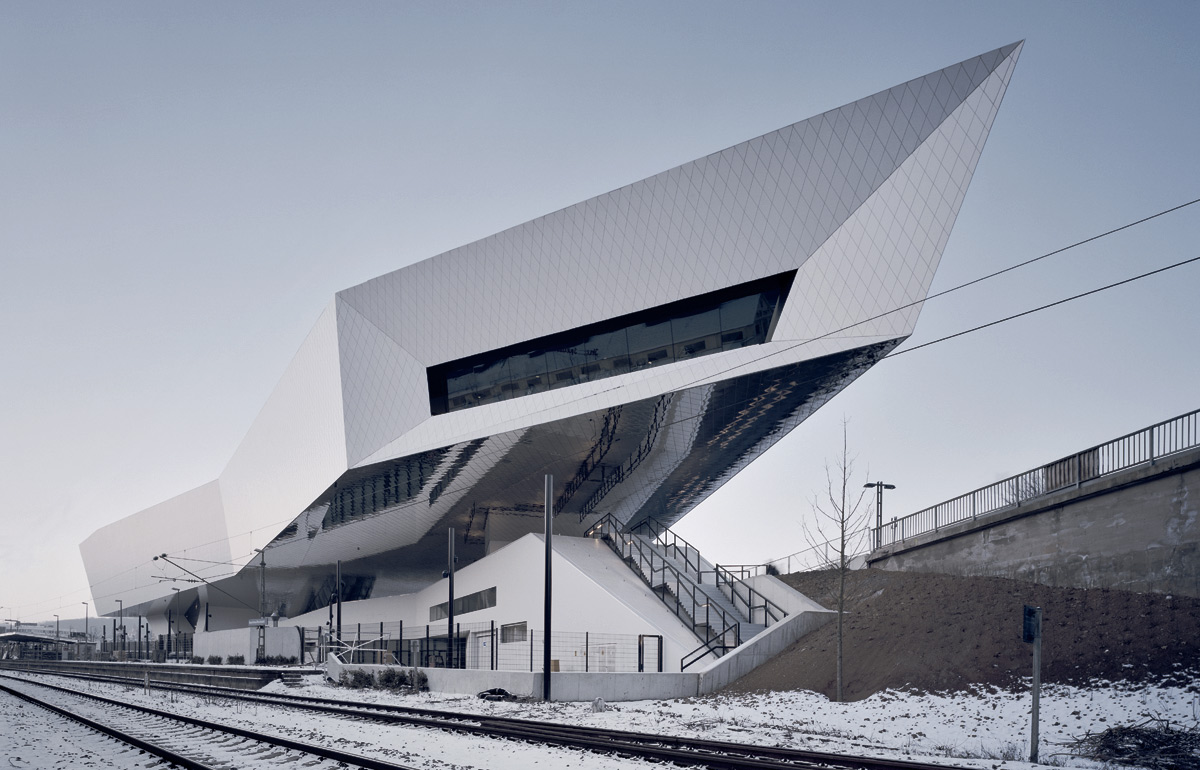 BONFILS Jean-Paul bonfilsjeanpaul@gmail.com
Porsche Museum, Stuttgart, DE (2009)
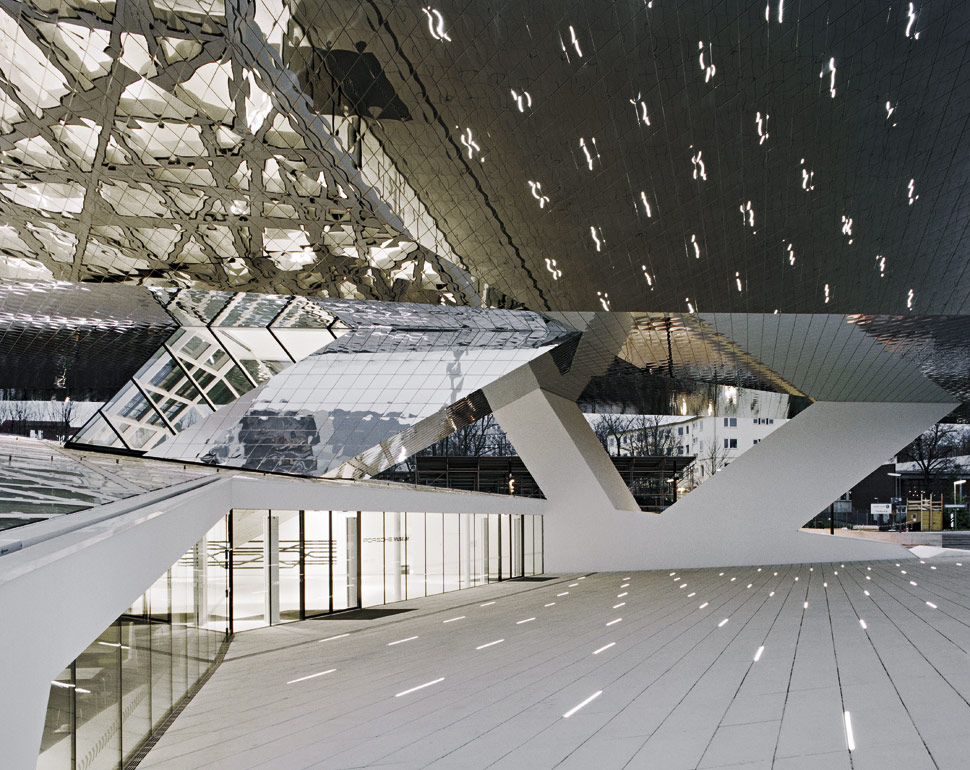 BONFILS Jean-Paul bonfilsjeanpaul@gmail.com
Porsche Museum, Stuttgart, DE (2009)
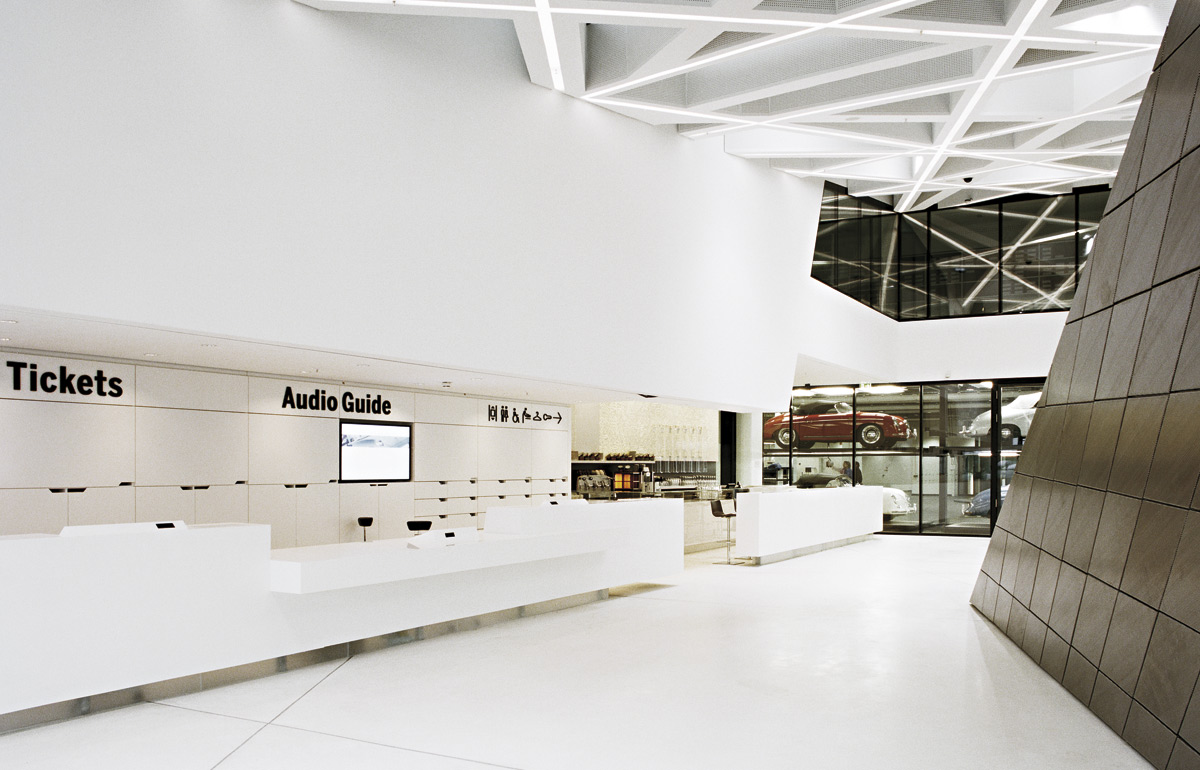 BONFILS Jean-Paul bonfilsjeanpaul@gmail.com
Porsche Museum, Stuttgart, DE (2009)
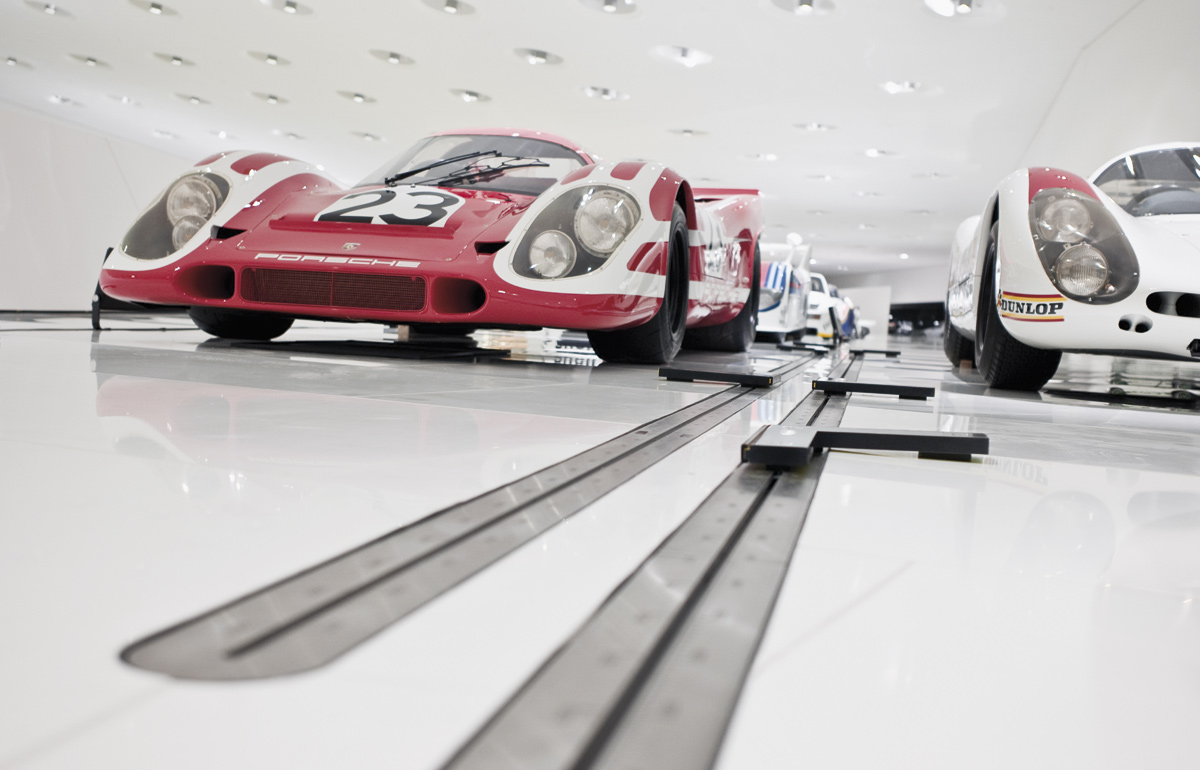 BONFILS Jean-Paul bonfilsjeanpaul@gmail.com
Porsche Museum, Stuttgart, DE (2009)
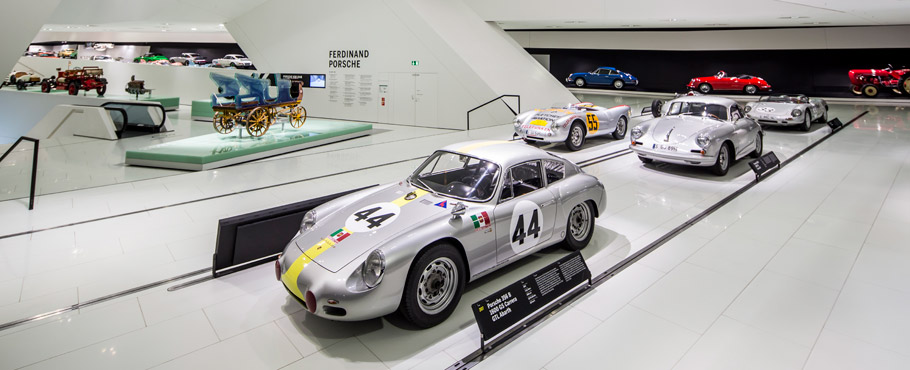 BONFILS Jean-Paul bonfilsjeanpaul@gmail.com
Porsche Museum, Stuttgart, DE (2009)
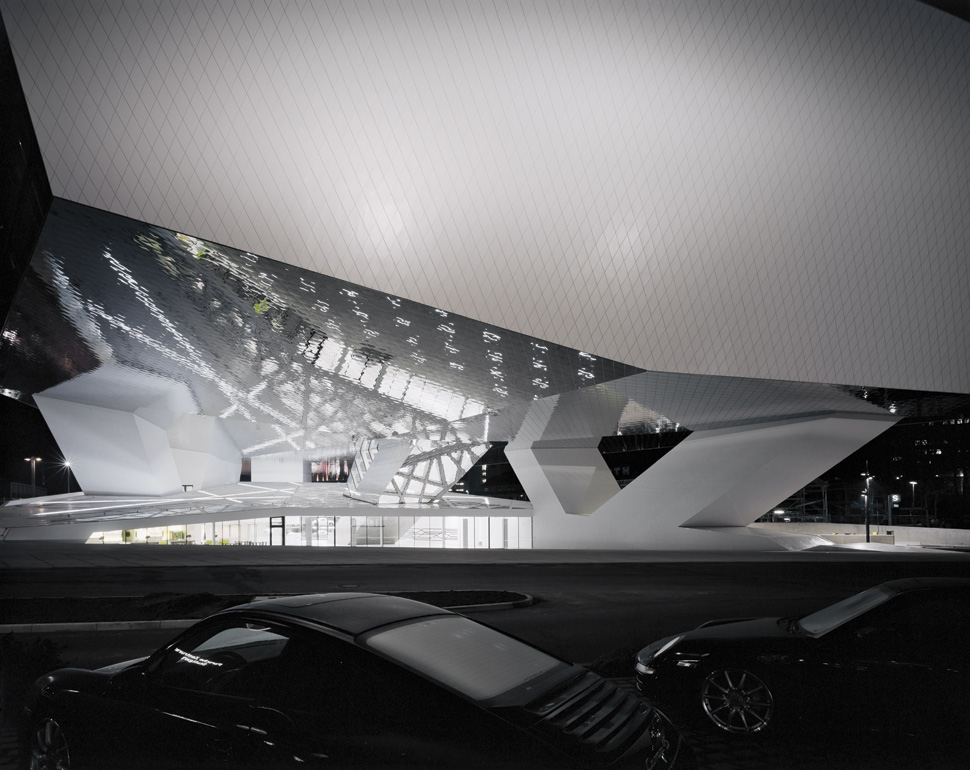 BONFILS Jean-Paul bonfilsjeanpaul@gmail.com
Center of the Arts, Herning, DK (2009)
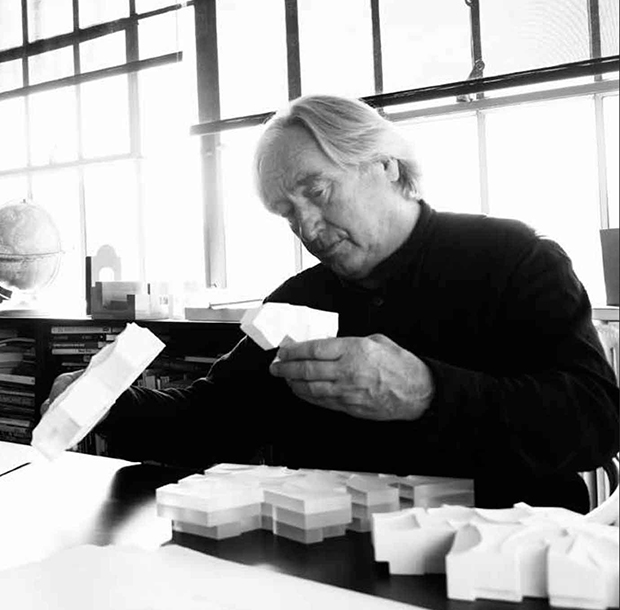 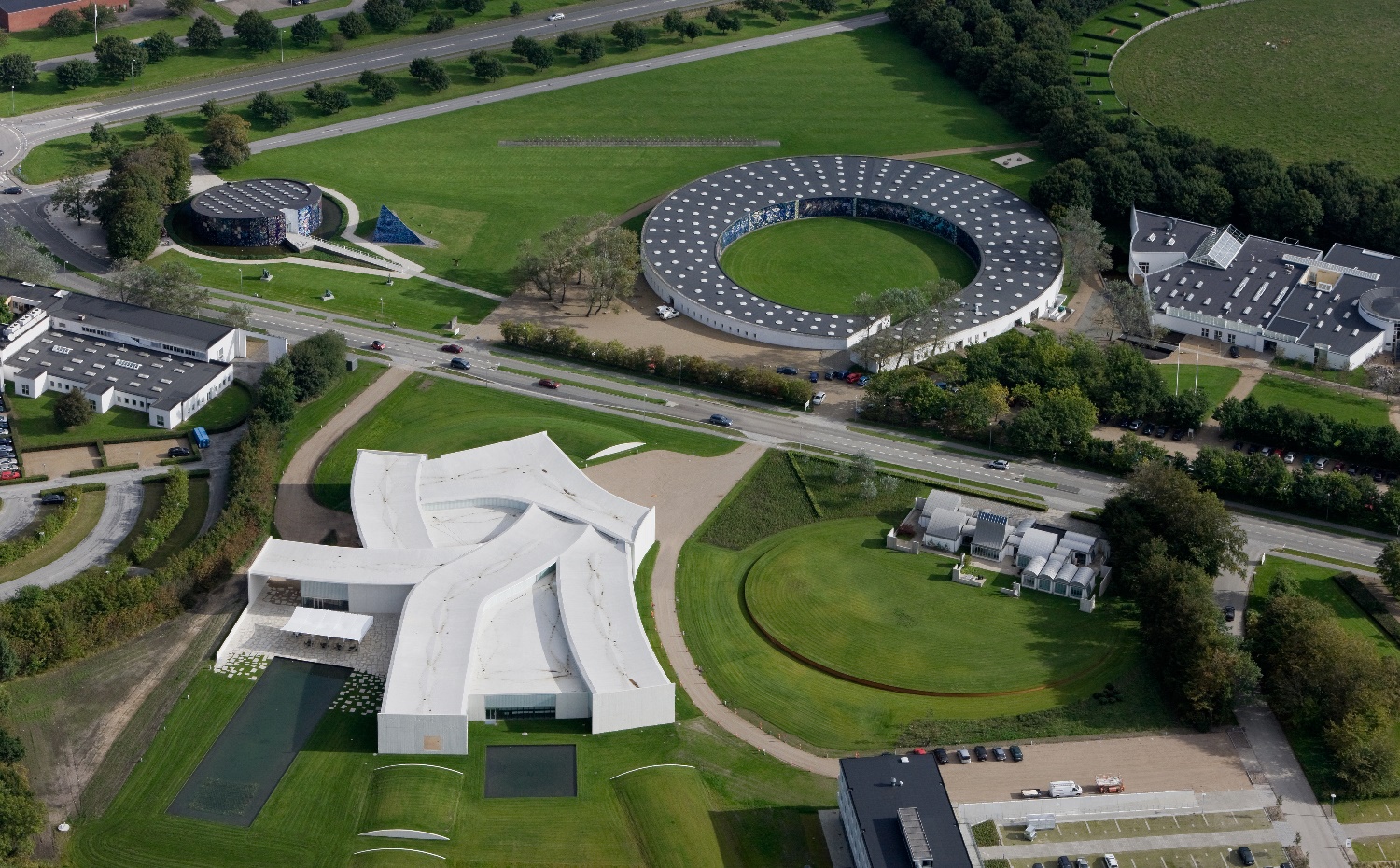 Steven Holl
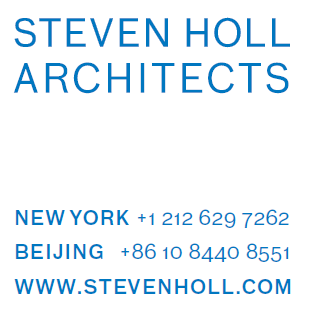 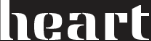 BONFILS Jean-Paul bonfilsjeanpaul@gmail.com
Center of the Arts, Herning, DK (2009)
It is the work of the architect Steven Holl.
The design fuses landscape and architecture in a one-level building that will include permanent and temporary exhibition galleries, a 150-seat auditorium, music rehearsal rooms.
The shape of the building which resembles a collection of shirtsleeves viewed from above, through the wall finishes. Fabric tarps were inserted into the formwork to yield a fabric texture to the buildings exterior walls of white concrete  (with a wrinkled textile surface). The references to textile continue inside where one is met by the curved ceiling resembling tent canvas.
BONFILS Jean-Paul bonfilsjeanpaul@gmail.com
Center of the Arts, Herning, DK (2009)
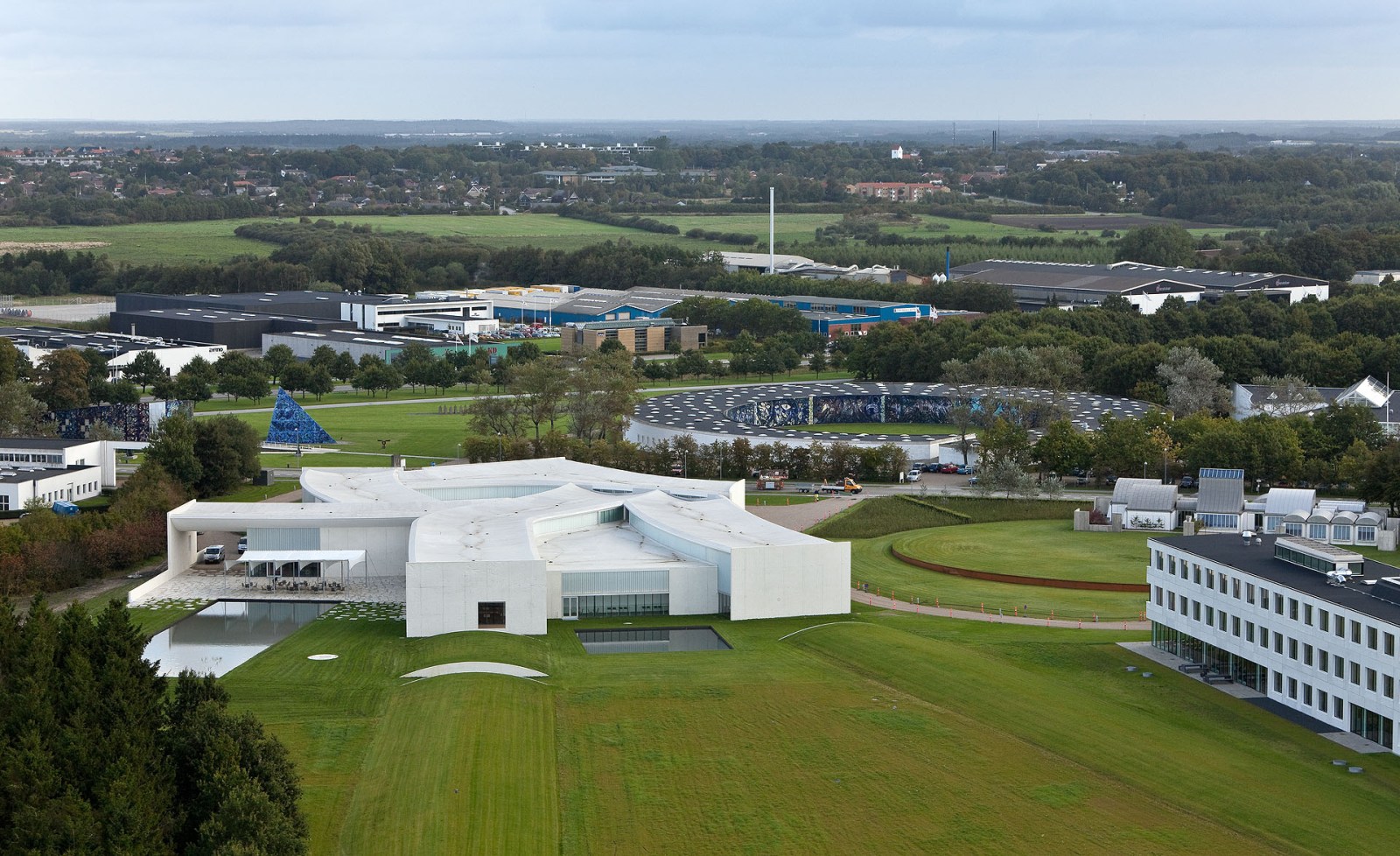 BONFILS Jean-Paul bonfilsjeanpaul@gmail.com
Center of the Arts, Herning, DK (2009)
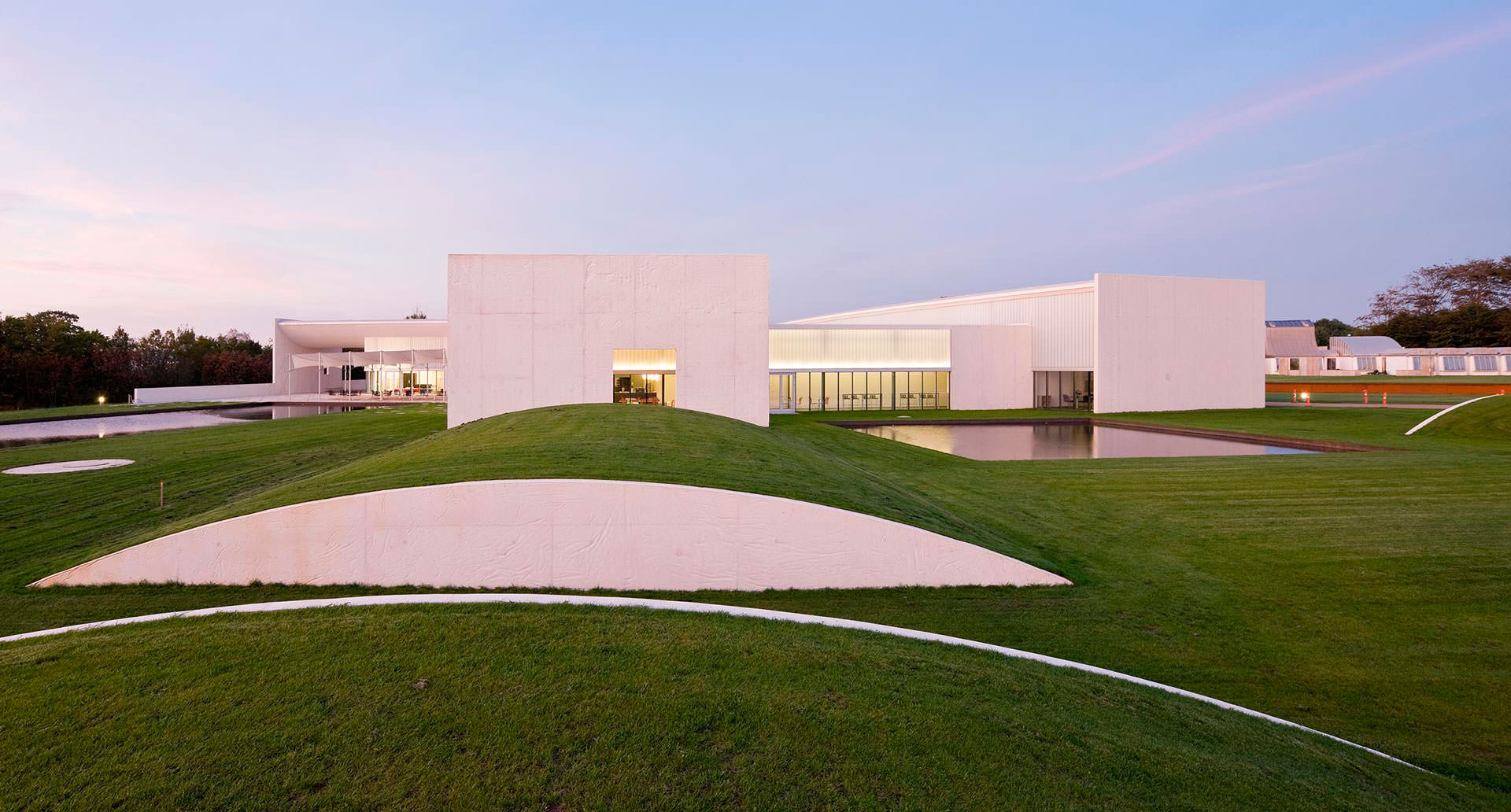 BONFILS Jean-Paul bonfilsjeanpaul@gmail.com
Center of the Arts, Herning, DK (2009)
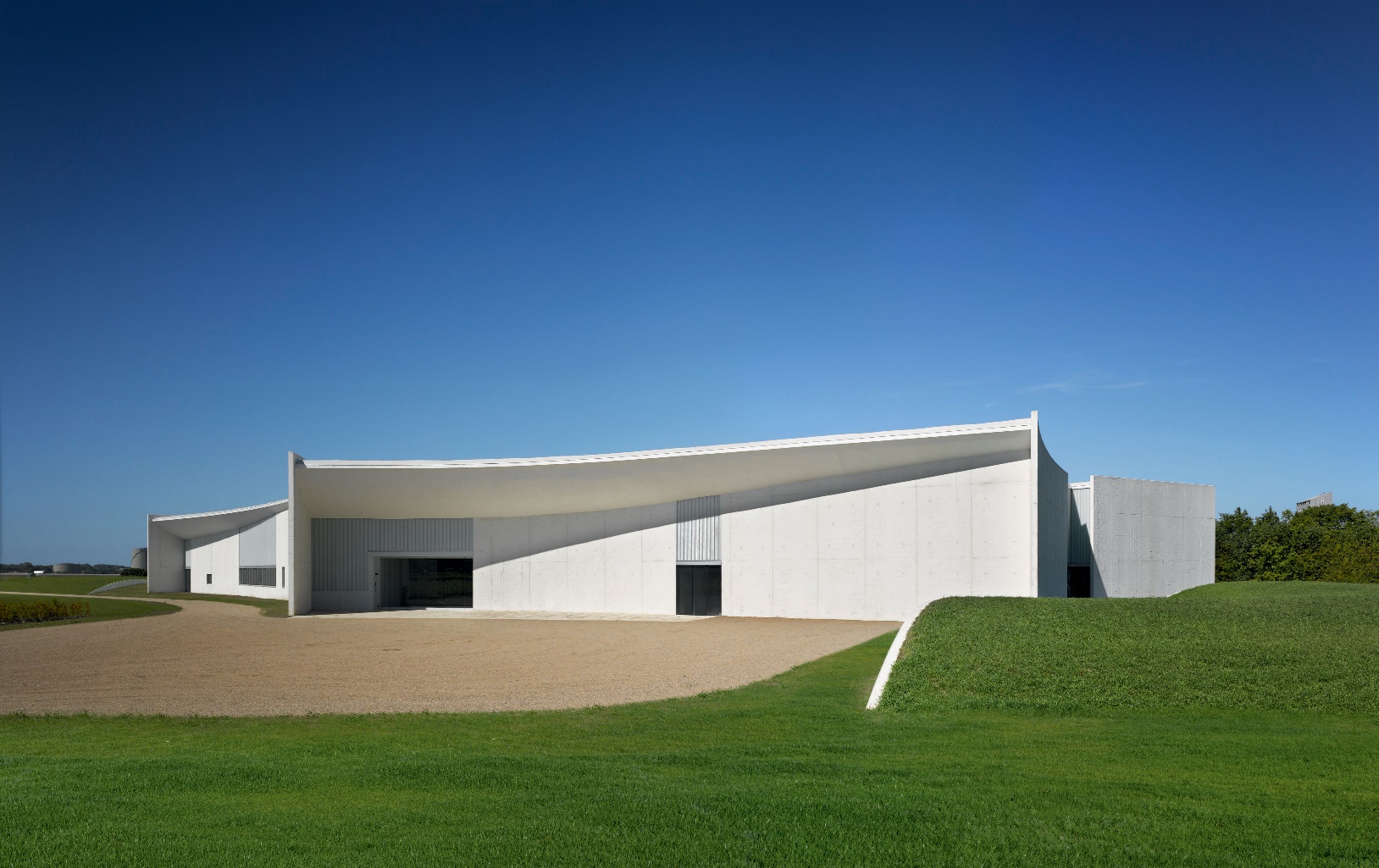 BONFILS Jean-Paul bonfilsjeanpaul@gmail.com
Center of the Arts, Herning, DK (2009)
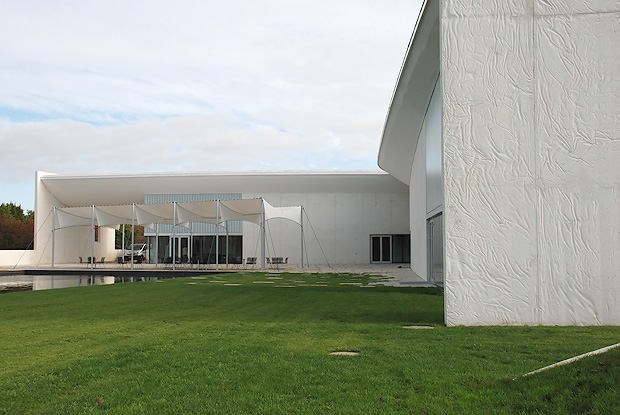 BONFILS Jean-Paul bonfilsjeanpaul@gmail.com
Center of the Arts, Herning, DK (2009)
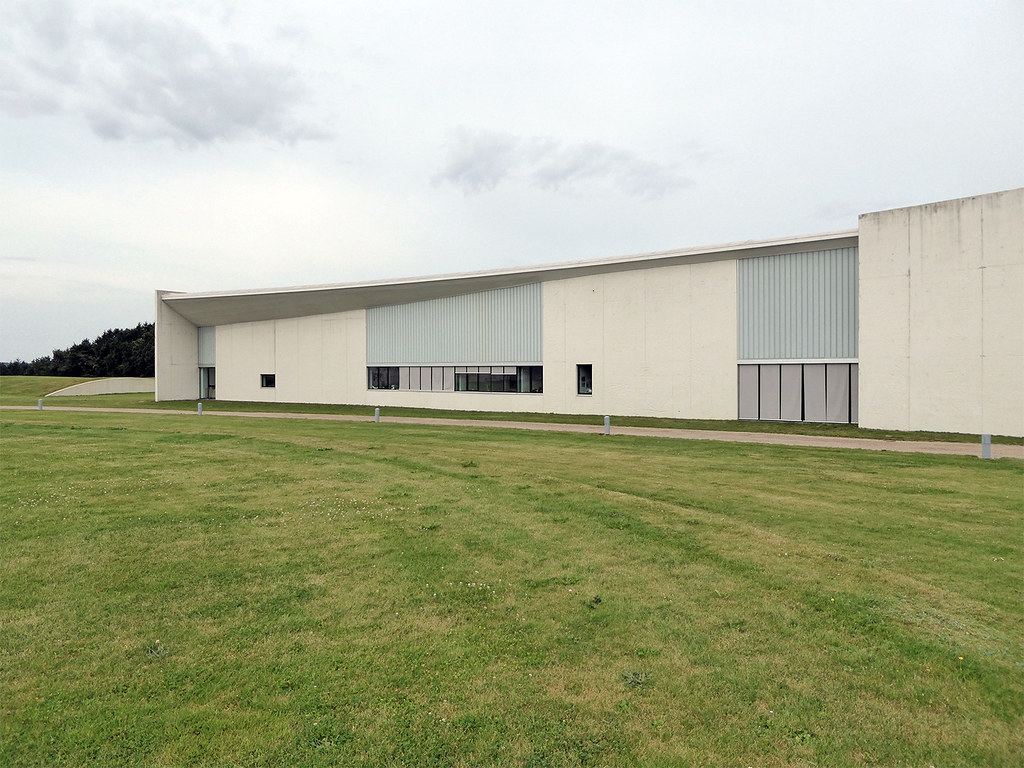 BONFILS Jean-Paul bonfilsjeanpaul@gmail.com
Center of the Arts, Herning, DK (2009)
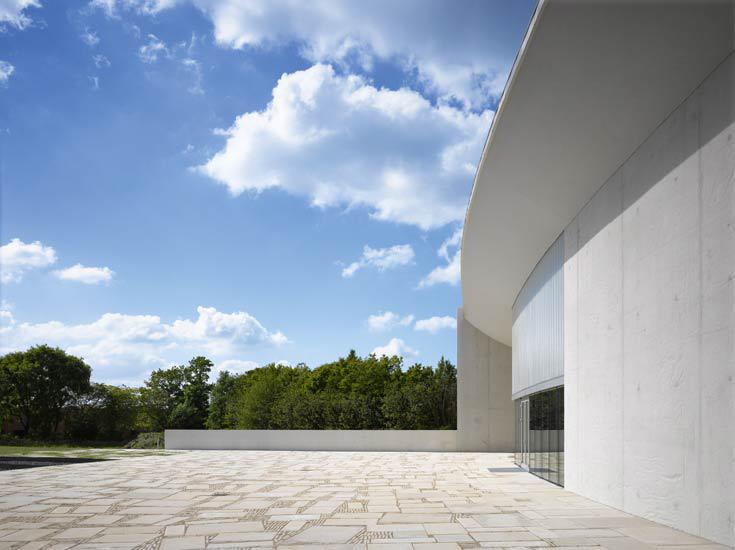 BONFILS Jean-Paul bonfilsjeanpaul@gmail.com
Center of the Arts, Herning, DK (2009)
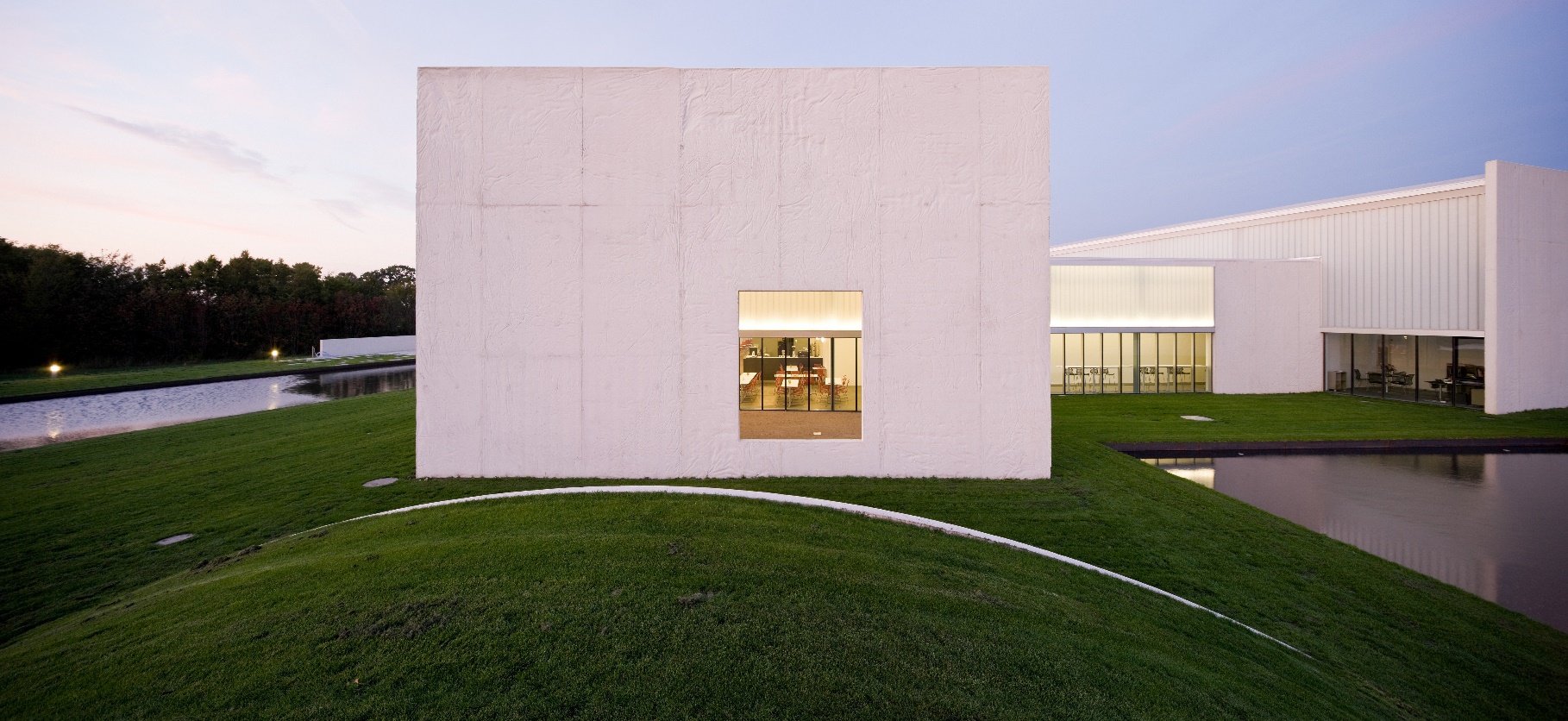 BONFILS Jean-Paul bonfilsjeanpaul@gmail.com
Center of the Arts, Herning, DK (2009)
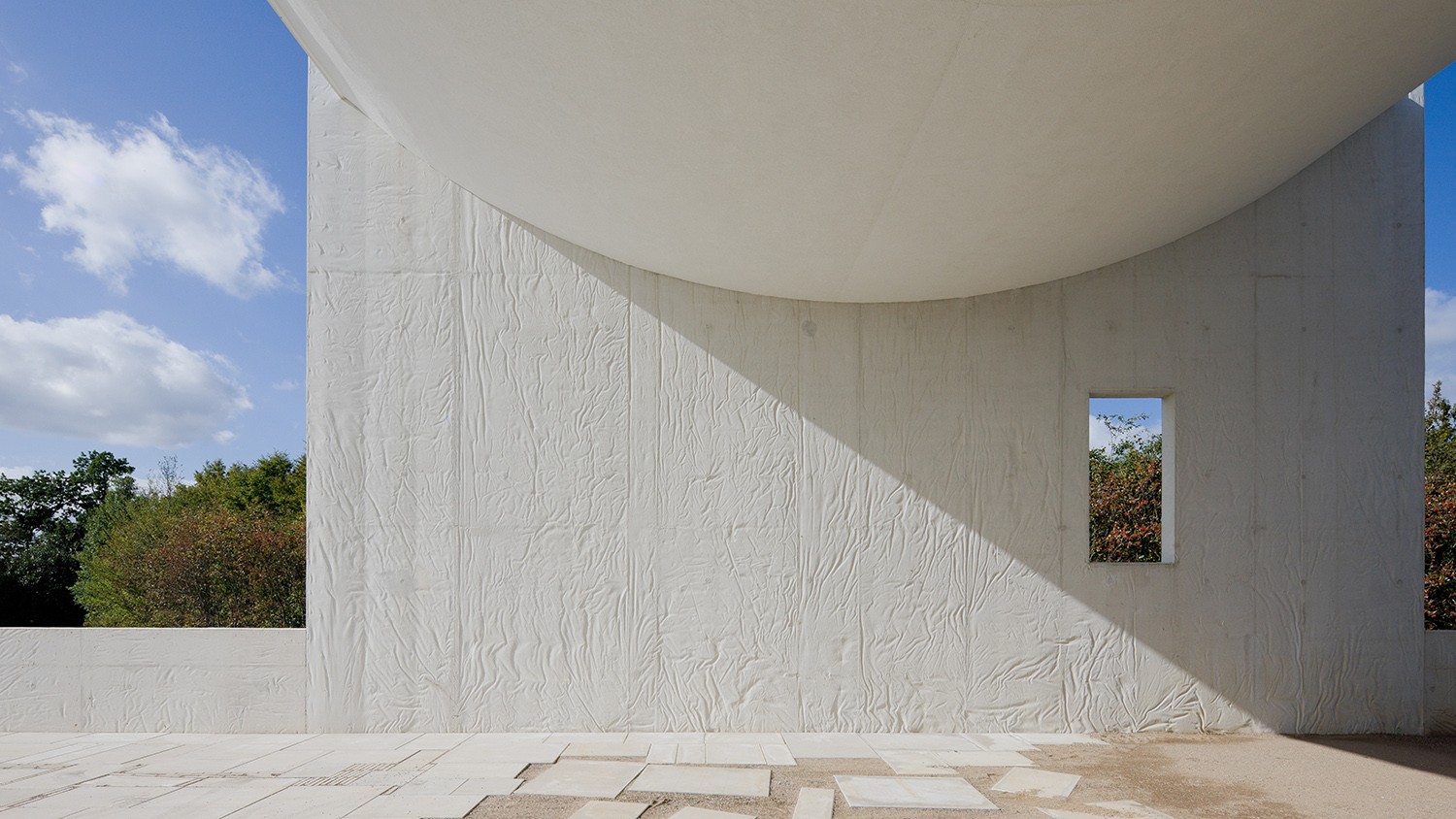 BONFILS Jean-Paul bonfilsjeanpaul@gmail.com
Center of the Arts, Herning, DK (2009)
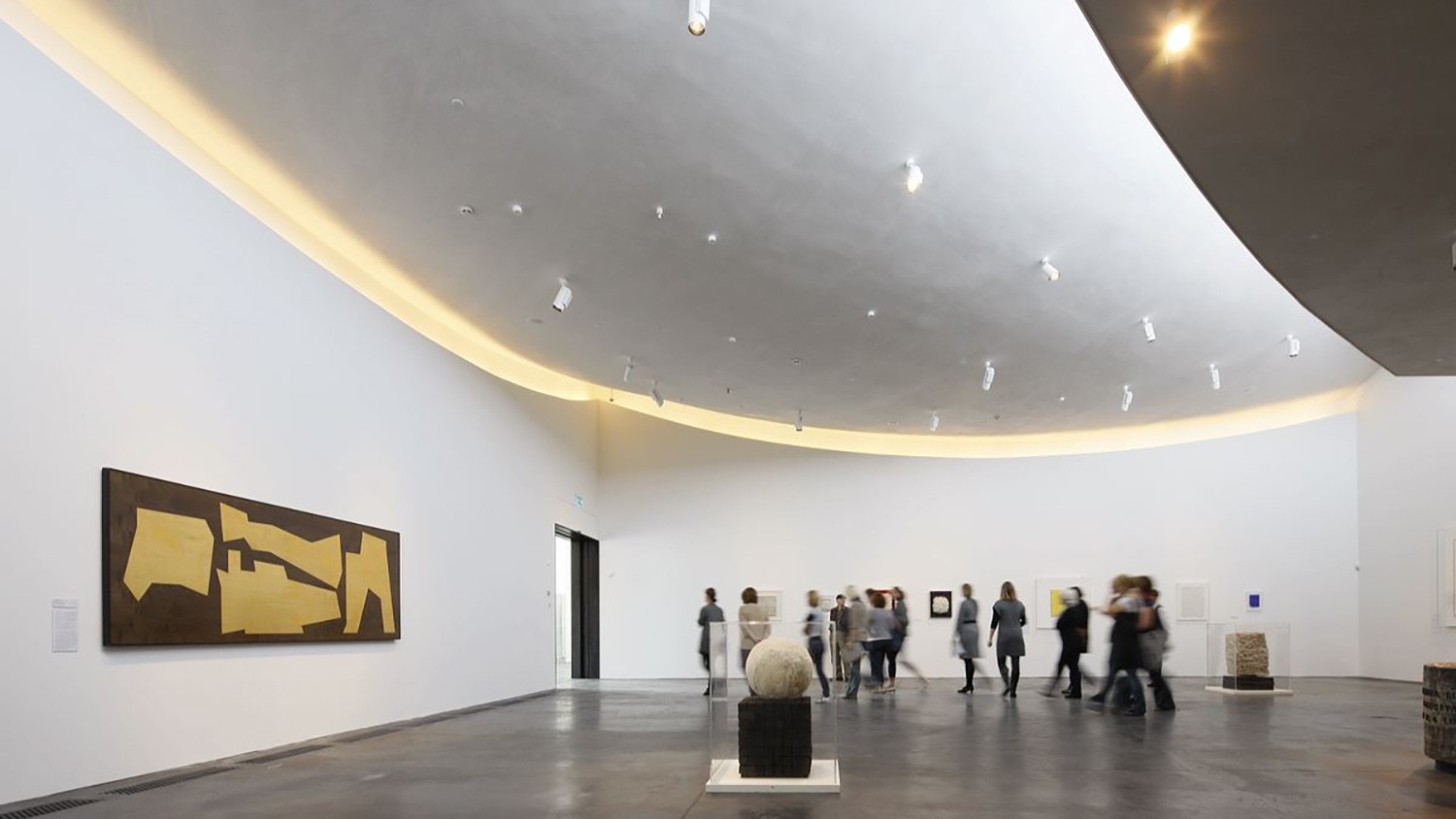 BONFILS Jean-Paul bonfilsjeanpaul@gmail.com
Center of the Arts, Herning, DK (2009)
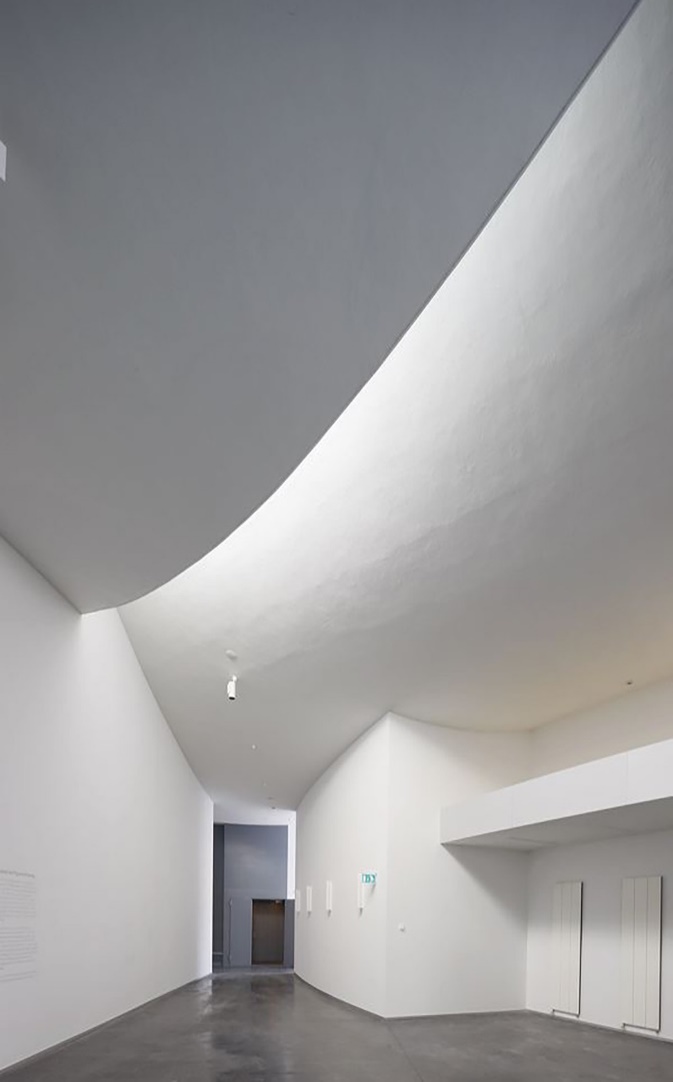 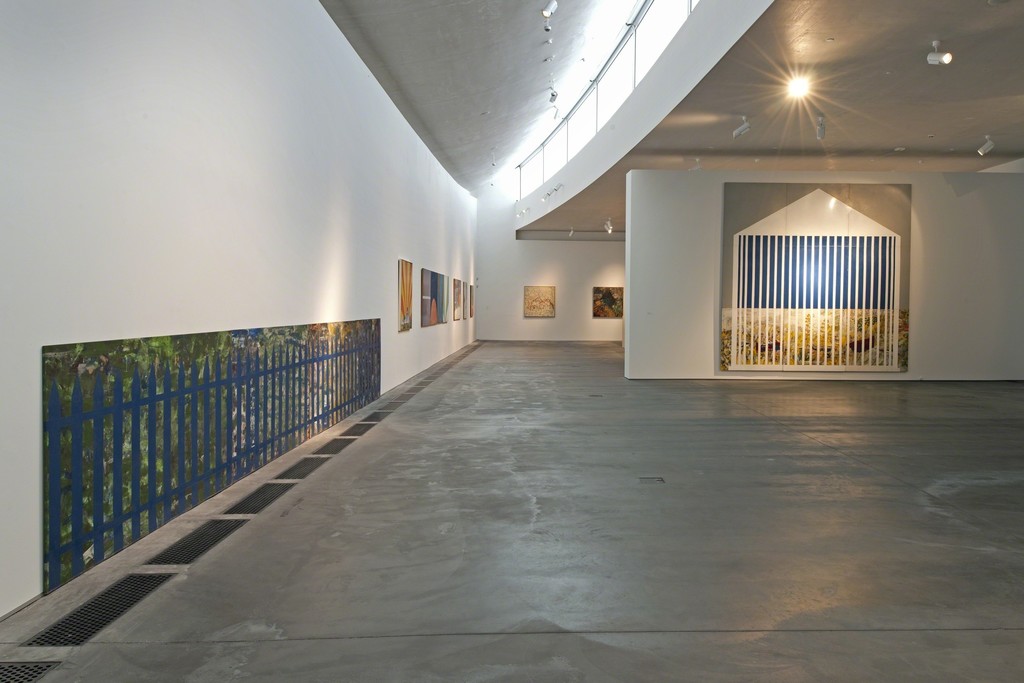 BONFILS Jean-Paul bonfilsjeanpaul@gmail.com
Center of the Arts, Herning, DK (2009)
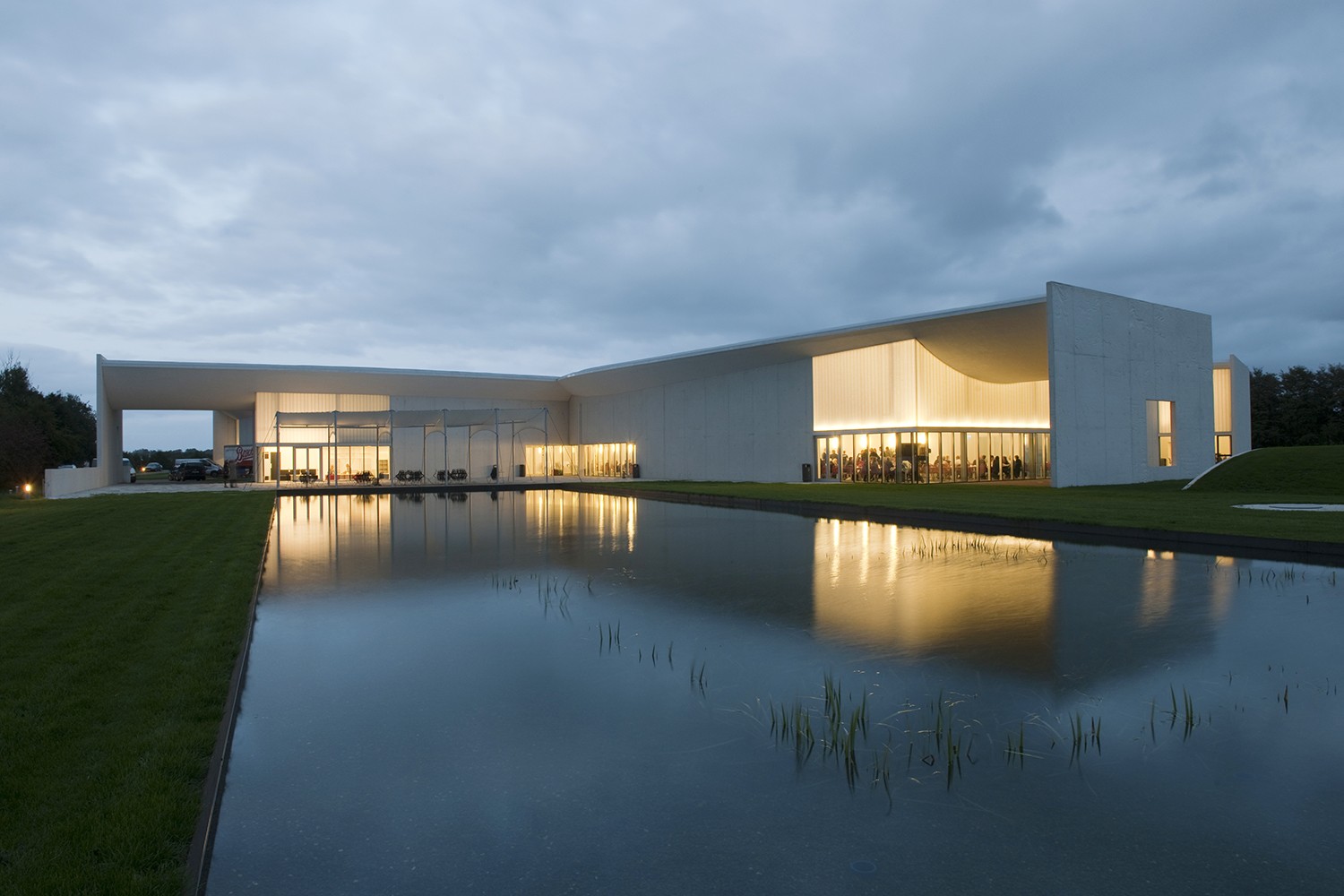 BONFILS Jean-Paul bonfilsjeanpaul@gmail.com
Center of the Arts, Herning, DK (2009)
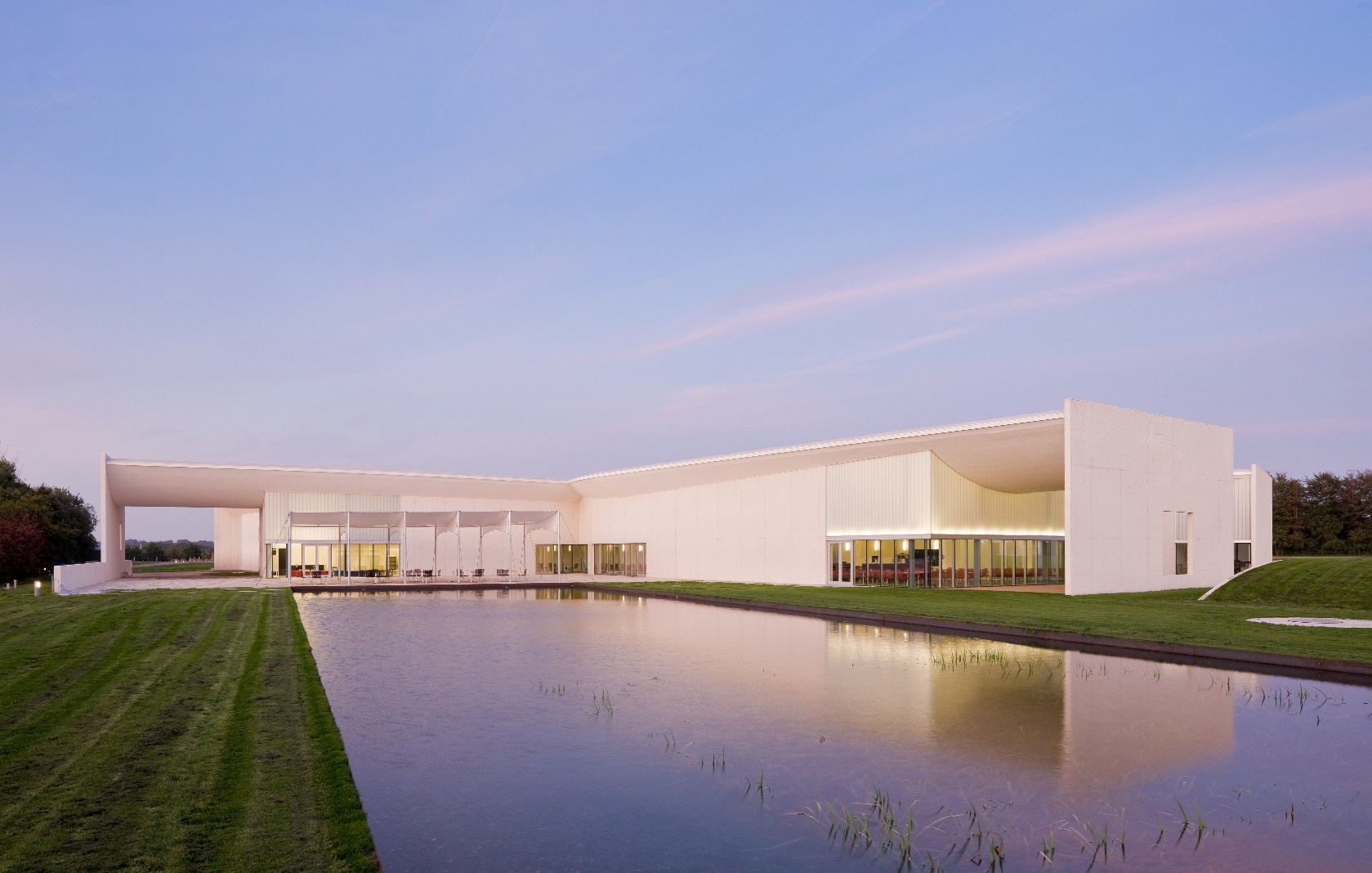 BONFILS Jean-Paul bonfilsjeanpaul@gmail.com
Dornier Museum,Friedrichshafen, DE (2009)
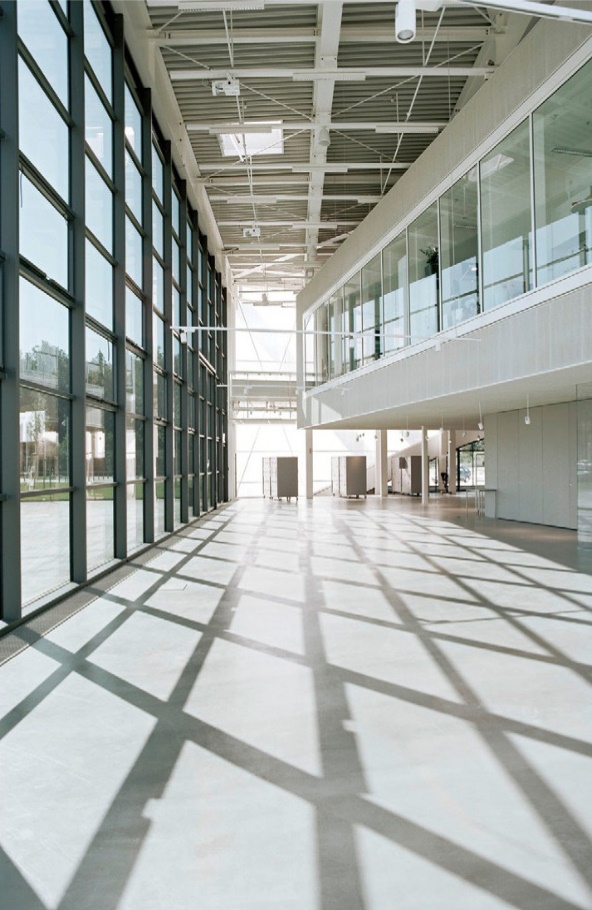 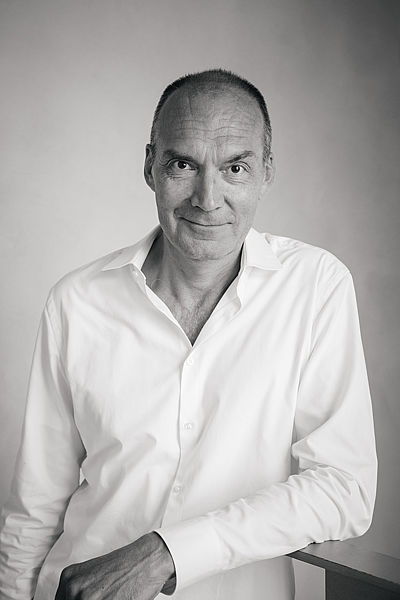 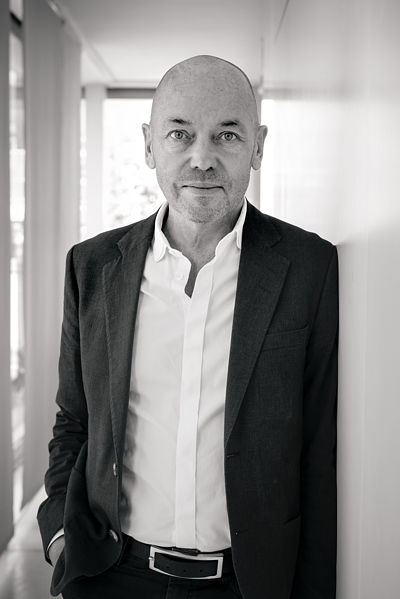 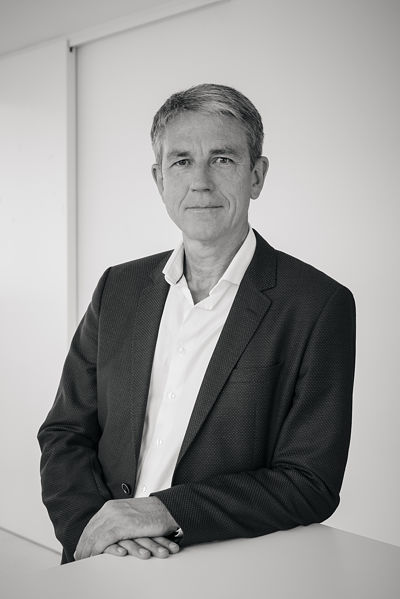 Markus Allmann
Amandus Sattler
Ludwig Wappner
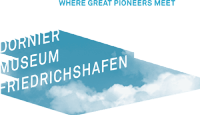 BONFILS Jean-Paul bonfilsjeanpaul@gmail.com
Dornier Museum,Friedrichshafen, DE (2009)
It is the work of Allmann Sattler Wappner Architekten firm.
The shape of the museum is derived from the direct access of the exhibited airplanes to the runways. Translucent, curved facades delimitate the interior space and guide the way to the tarmac.
The end faces oriented towards the airport are closed by transparent gates. The exhibition space volume features curved perimeter surfaces in the north and south, projecting the contour of the runway upward to the rectangular roof structure. In the west and east, the lateral perimeter permits a transition from roof to façade to the runway.
BONFILS Jean-Paul bonfilsjeanpaul@gmail.com
Dornier Museum,Friedrichshafen, DE (2009)
The curved longitudinal perimeter surfaces are segmented imperceptibly by polycarbonate panels. The assembly system of the full-height, transparent panels enables avoiding construction-based divisions in the building exterior. This construction material, primarily used in industrial construction, conveys lightness and formability.
Along the southern facade, a dot raster pattern is applied to the perimeter surface, reducing sunlight intake. The raster pattern obscures the linear structure of the polycarbonate panels. The absence of a clearly recognizable structure conveys the image of a wall to the observer; the progressing impression of transparency however signals permeability. Along the north facade, polycarbonate panels are applied without further treatment.
BONFILS Jean-Paul bonfilsjeanpaul@gmail.com
Dornier Museum,Friedrichshafen, DE (2009)
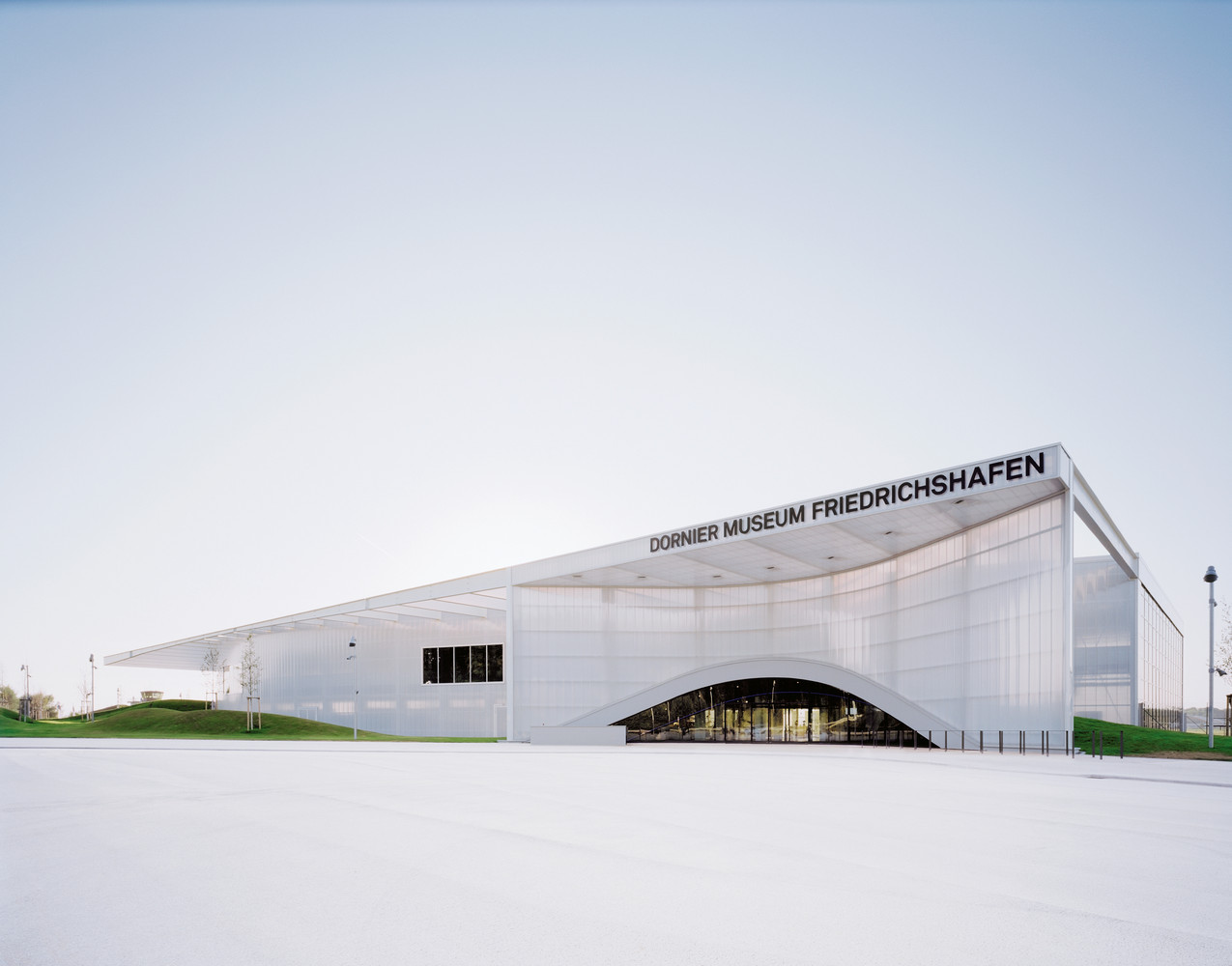 BONFILS Jean-Paul bonfilsjeanpaul@gmail.com
Dornier Museum,Friedrichshafen, DE (2009)
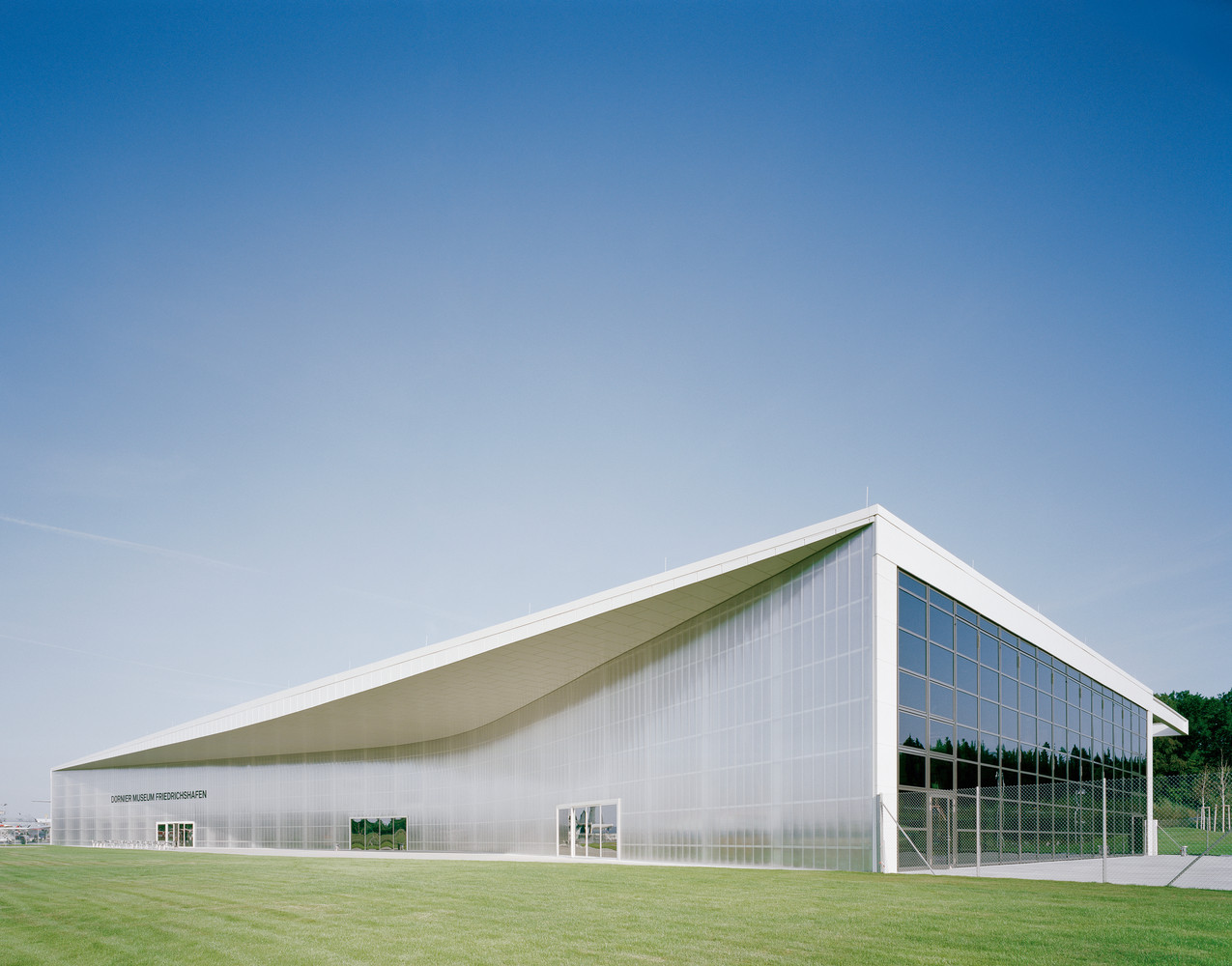 BONFILS Jean-Paul bonfilsjeanpaul@gmail.com
Dornier Museum,Friedrichshafen, DE (2009)
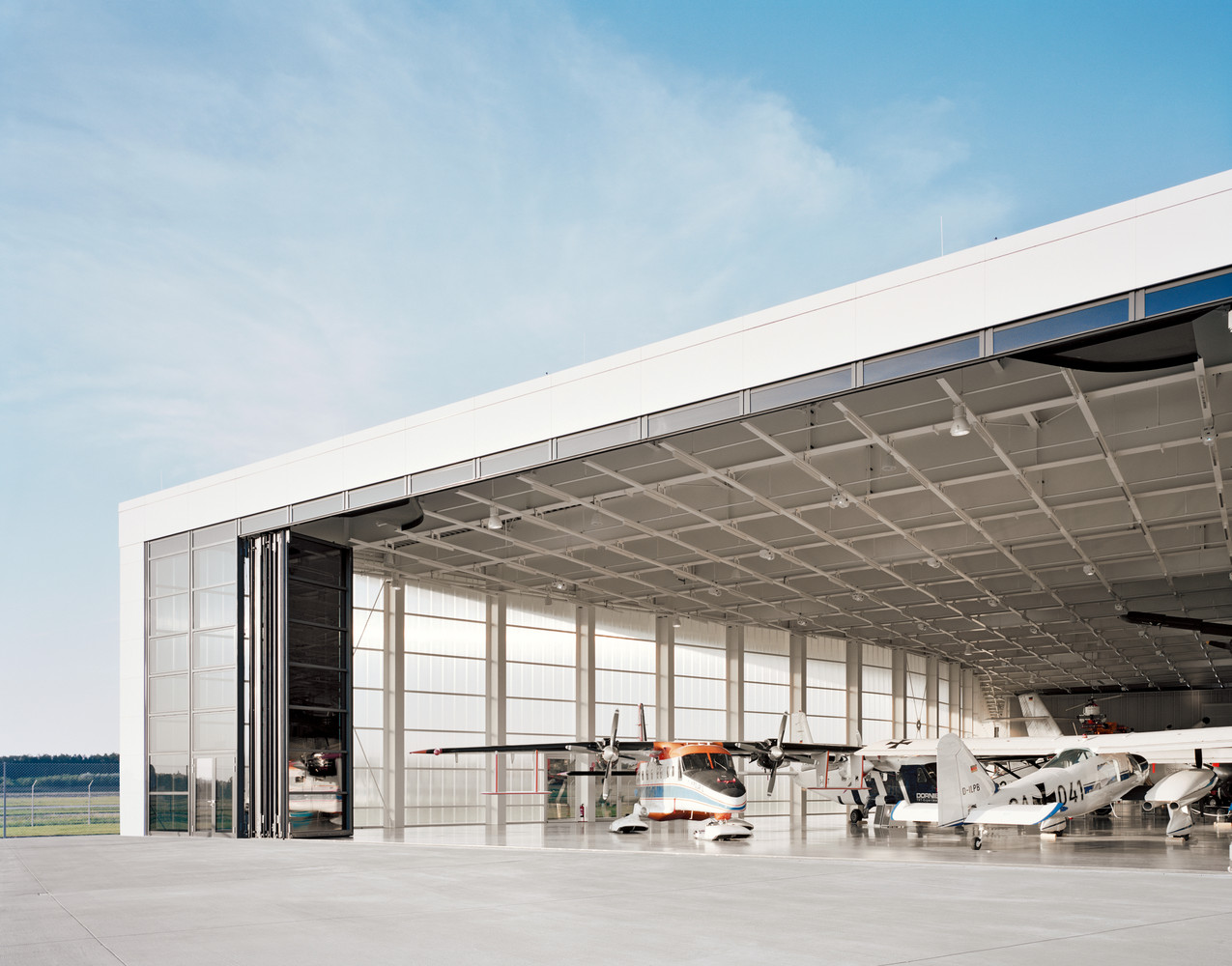 BONFILS Jean-Paul bonfilsjeanpaul@gmail.com
Dornier Museum,Friedrichshafen, DE (2009)
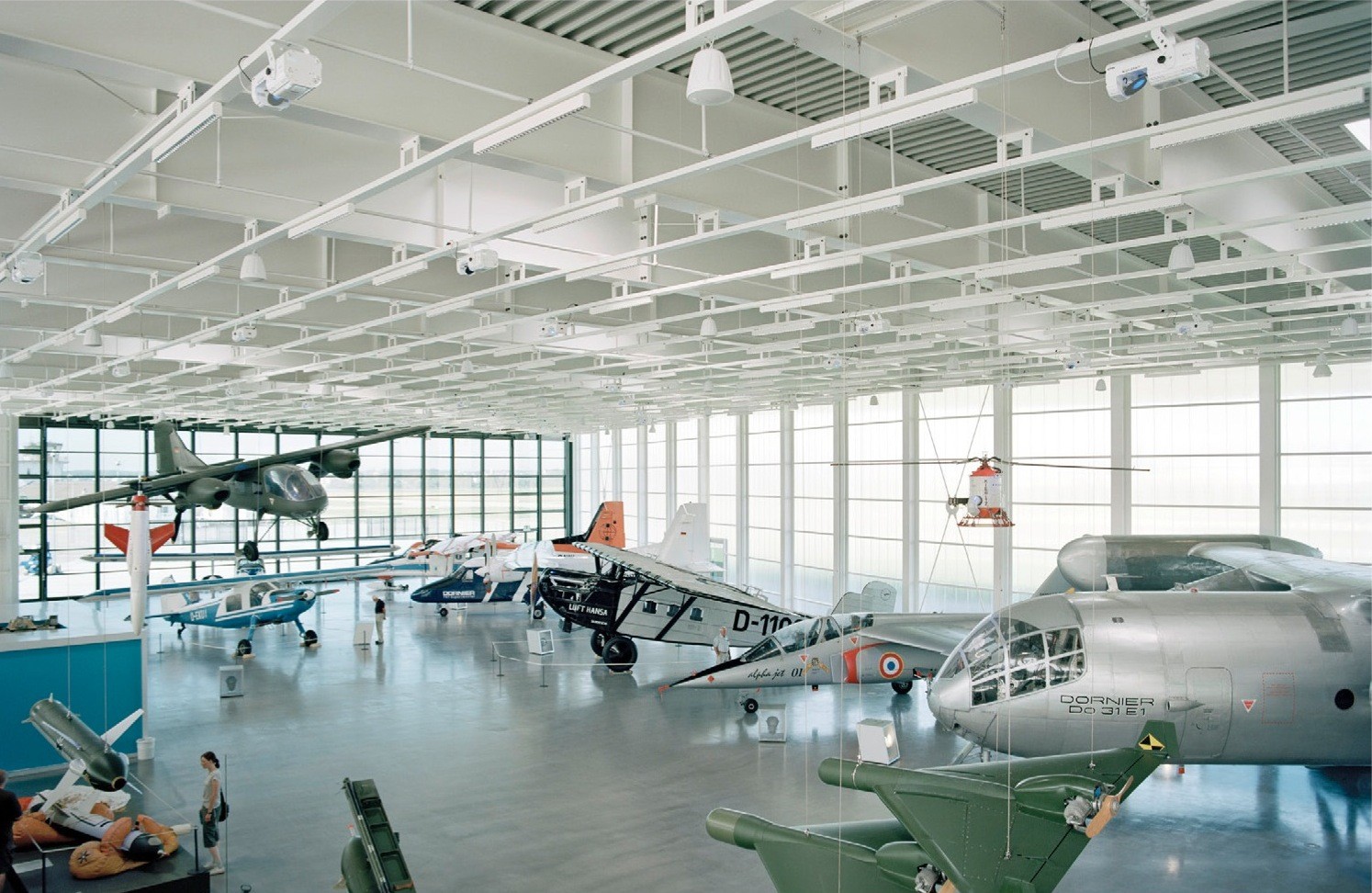 BONFILS Jean-Paul bonfilsjeanpaul@gmail.com
Dornier Museum,Friedrichshafen, DE (2009)
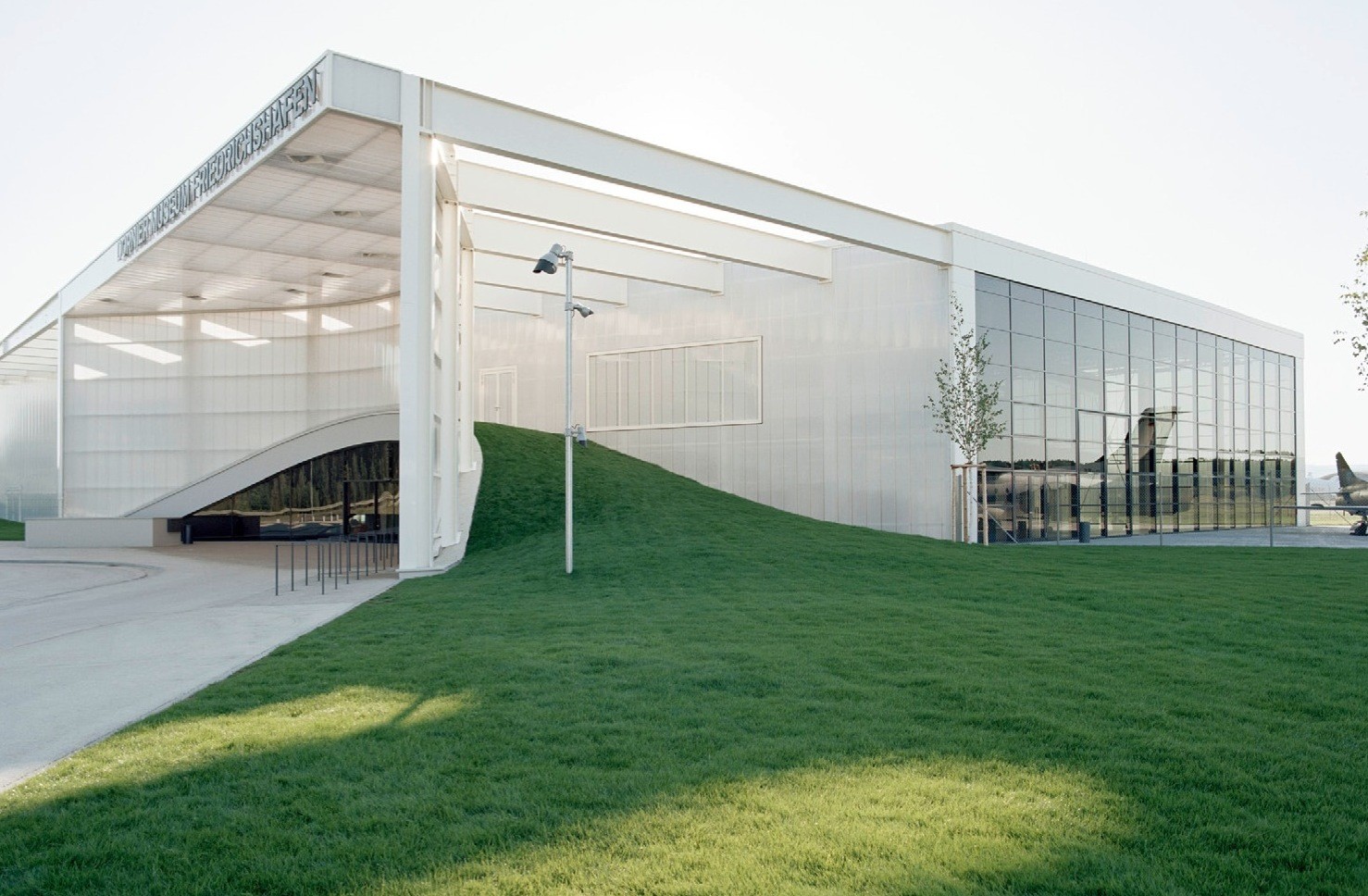 BONFILS Jean-Paul bonfilsjeanpaul@gmail.com
Dornier Museum,Friedrichshafen, DE (2009)
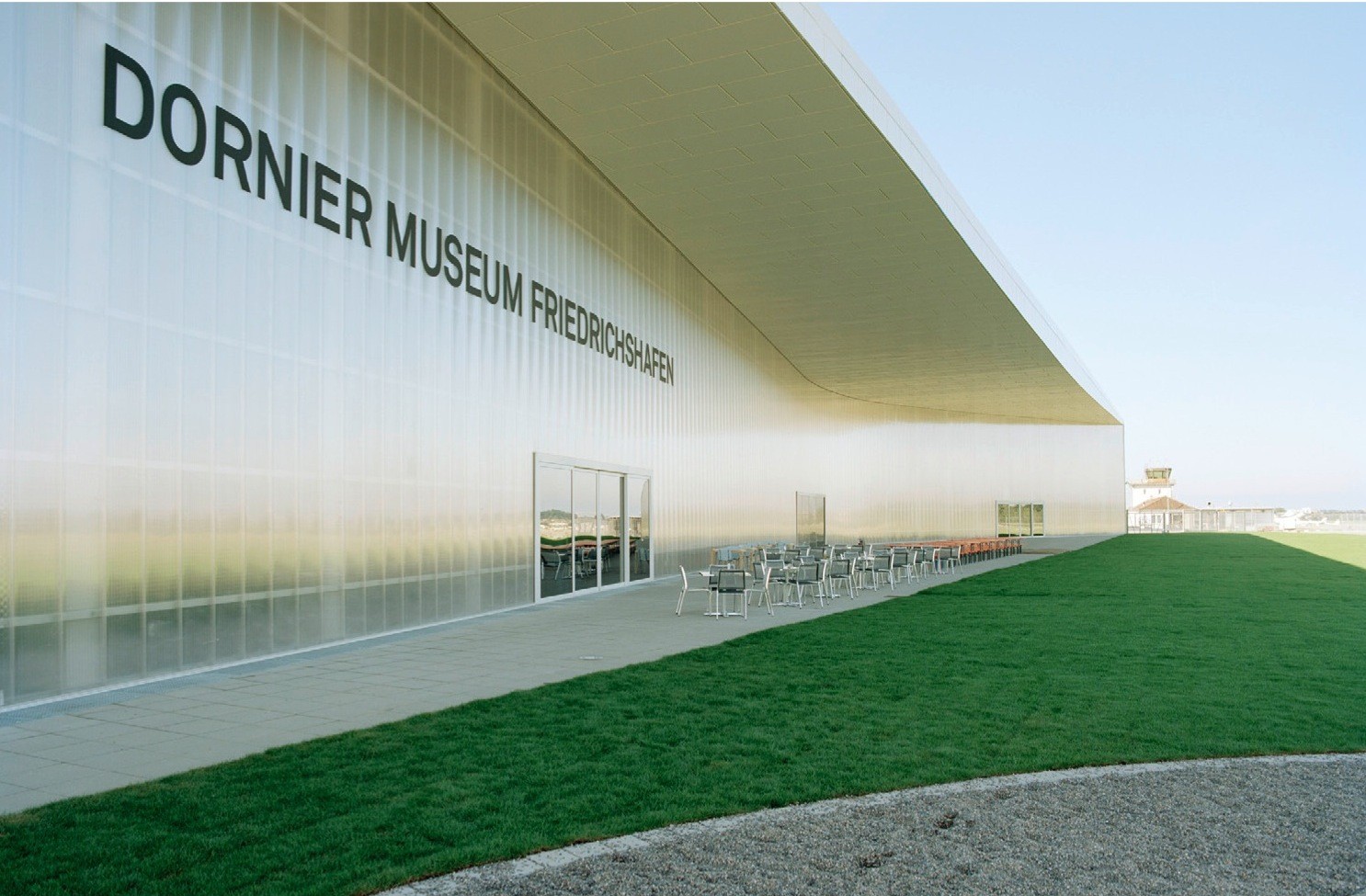 BONFILS Jean-Paul bonfilsjeanpaul@gmail.com
Dornier Museum,Friedrichshafen, DE (2009)
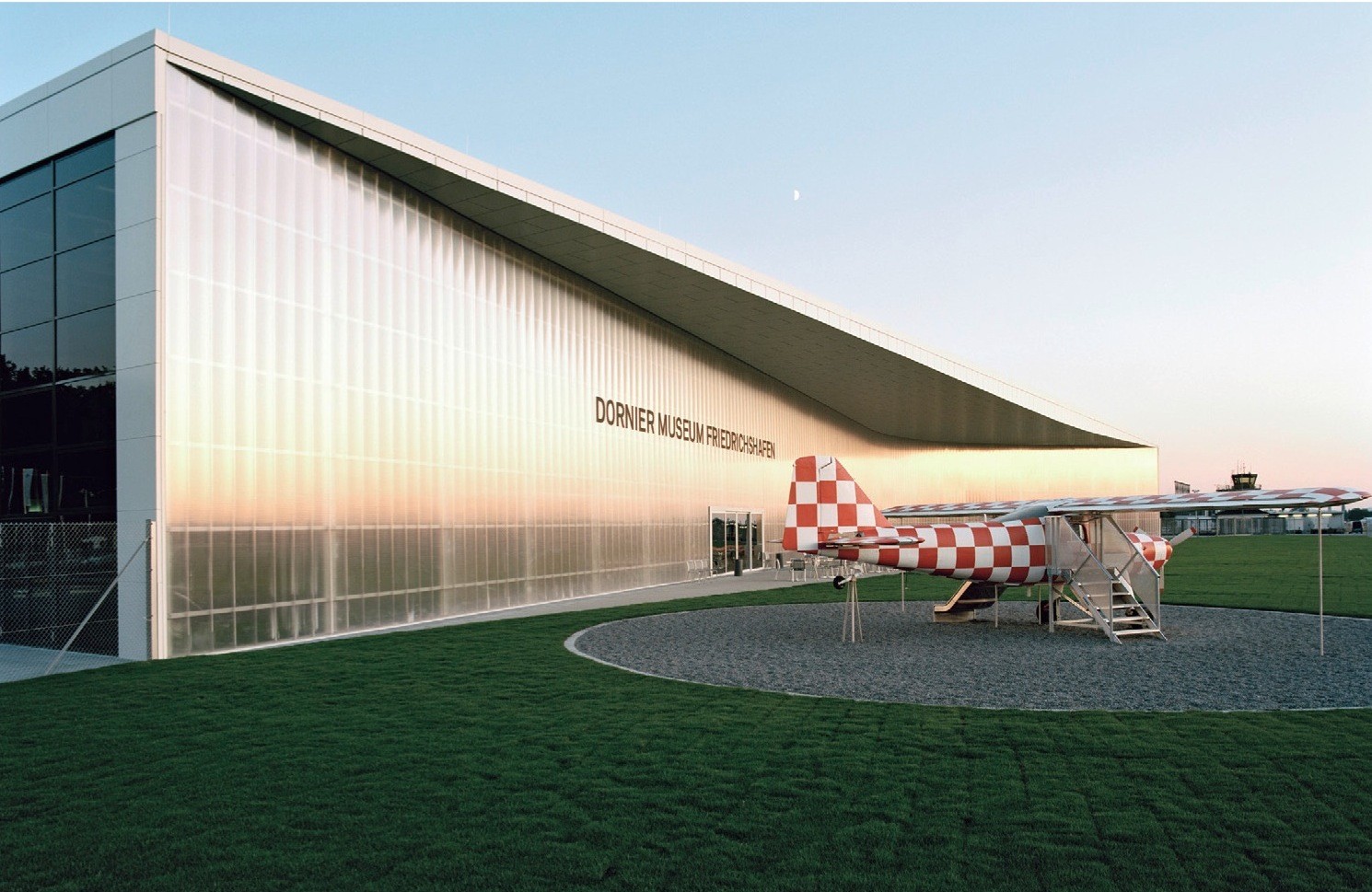 BONFILS Jean-Paul bonfilsjeanpaul@gmail.com
Dornier Museum,Friedrichshafen, DE (2009)
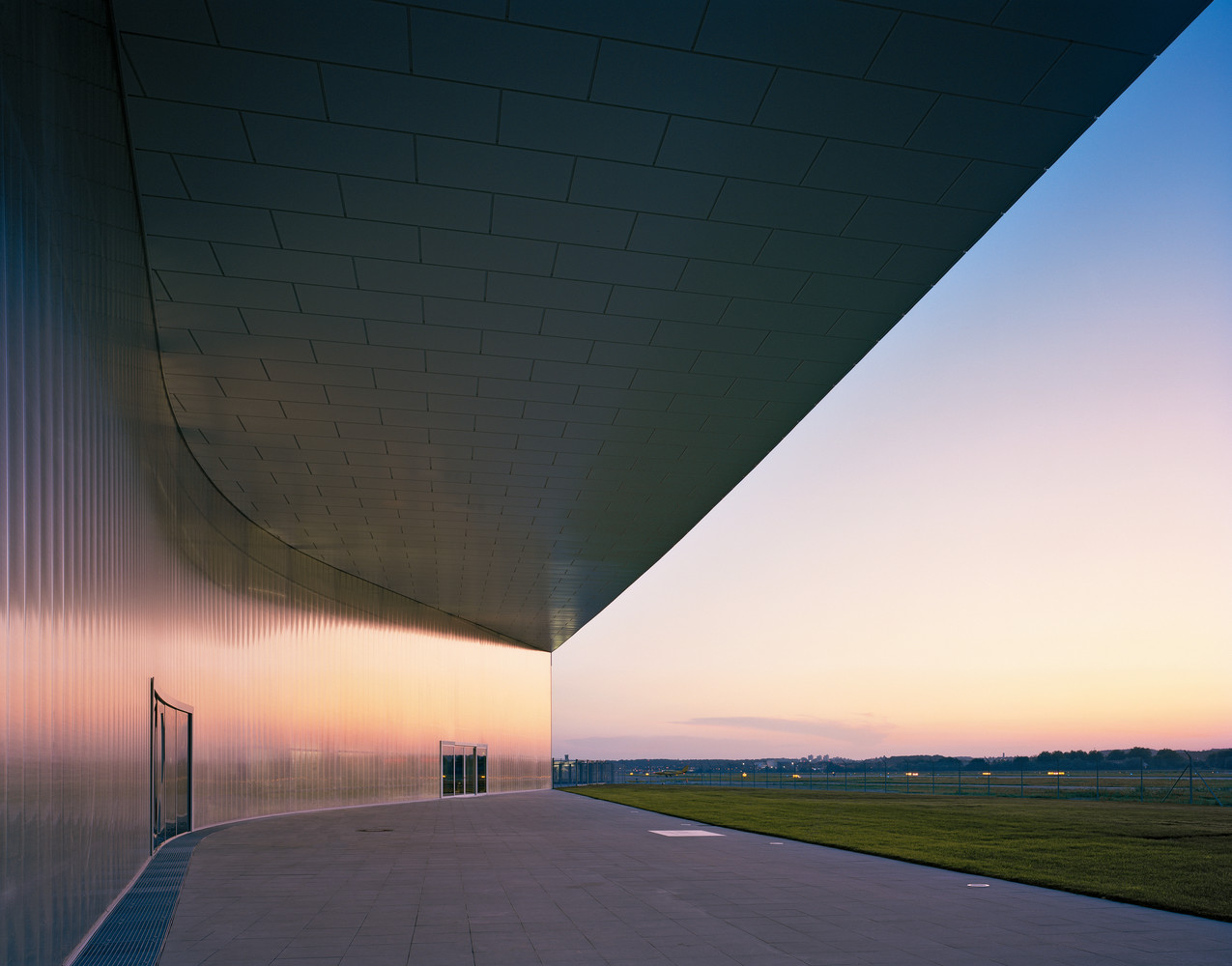 BONFILS Jean-Paul bonfilsjeanpaul@gmail.com
Salt Museum, Salins, FR (2009)
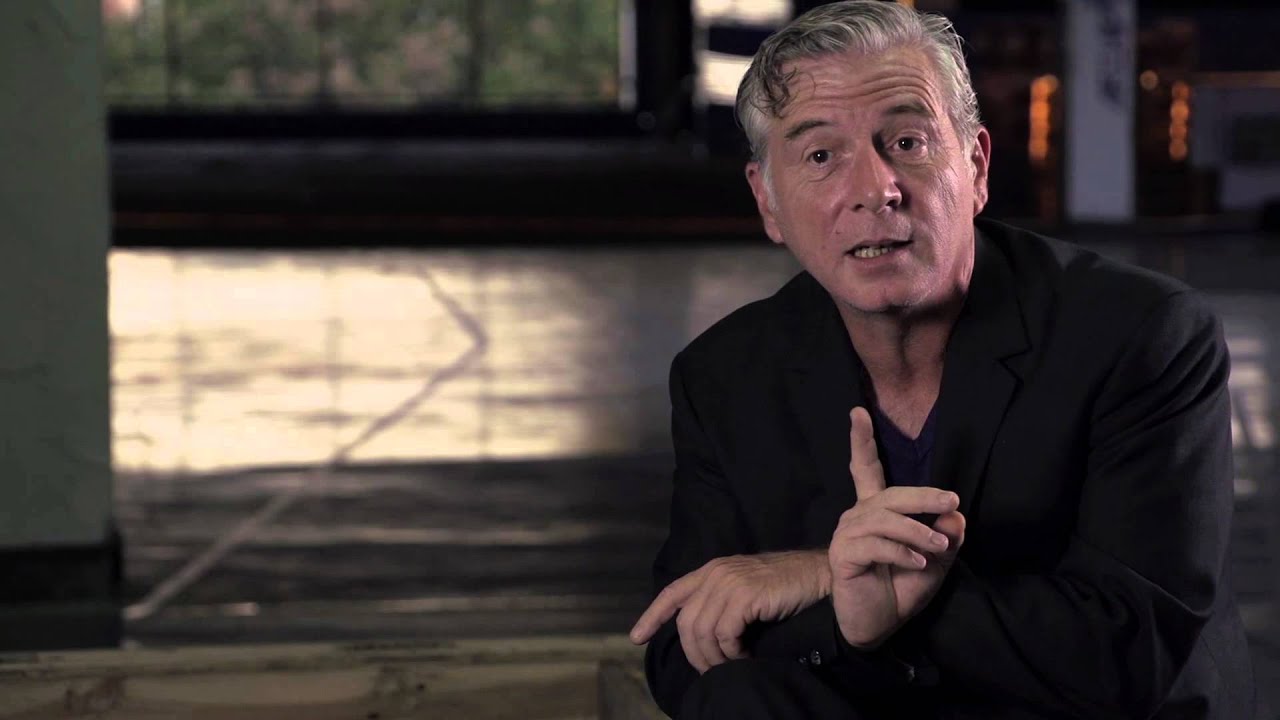 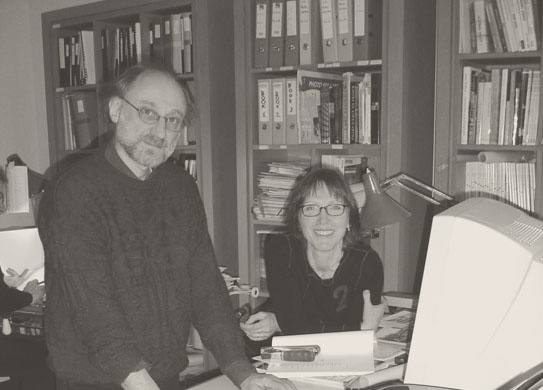 Michel Malcotti, Catherine Roussey
Thierry Gheza
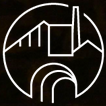 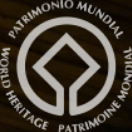 BONFILS Jean-Paul bonfilsjeanpaul@gmail.com
Salt Museum, Salins, FR (2009)
It is the work of the architects Michel Malcotti, Catherine Roussey and Thierry Gheza.
The museum project was kept separate from its context right from the start, creating an additional interior within the interior of the building containing the museum itinerary and filtering spaces for links between different levels. This restoration philosophy is expressed on the outside in an irreverently attractive element: a new parallelepiped that juts far out of the northern wall, made of Indaten® construction steel sheeting, recommended for its protective surface patina that makes it particularly resistant to corrosion by atmospheric agents.
BONFILS Jean-Paul bonfilsjeanpaul@gmail.com
Salt Museum, Salins, FR (2009)
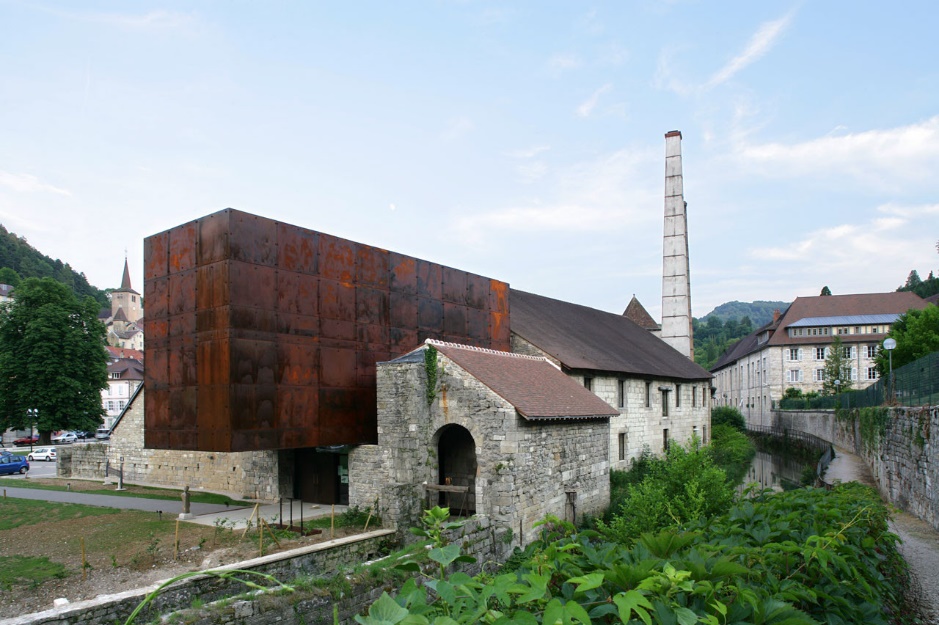 BONFILS Jean-Paul bonfilsjeanpaul@gmail.com
Salt Museum, Salins, FR (2009)
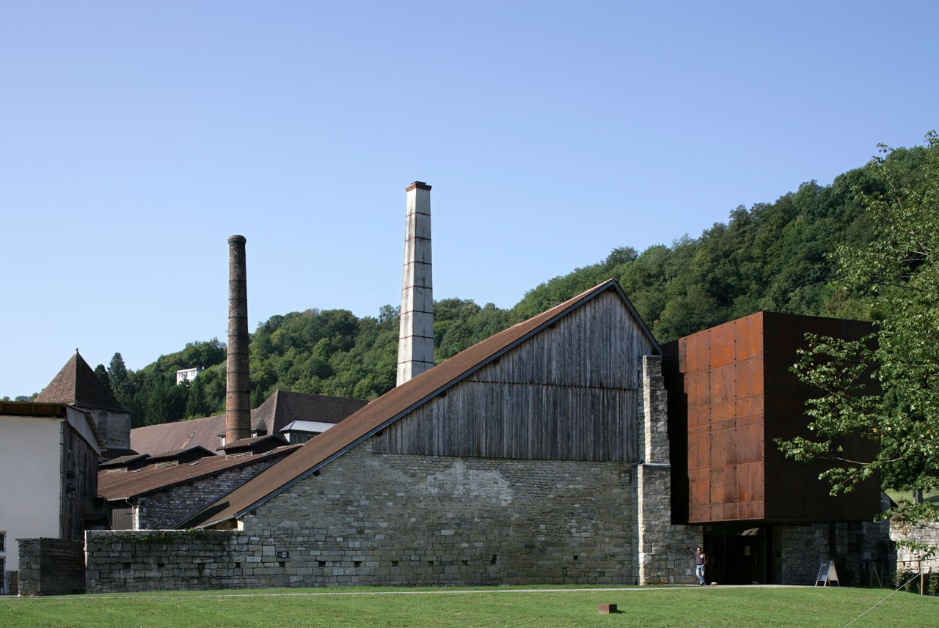 BONFILS Jean-Paul bonfilsjeanpaul@gmail.com
Salt Museum, Salins, FR (2009)
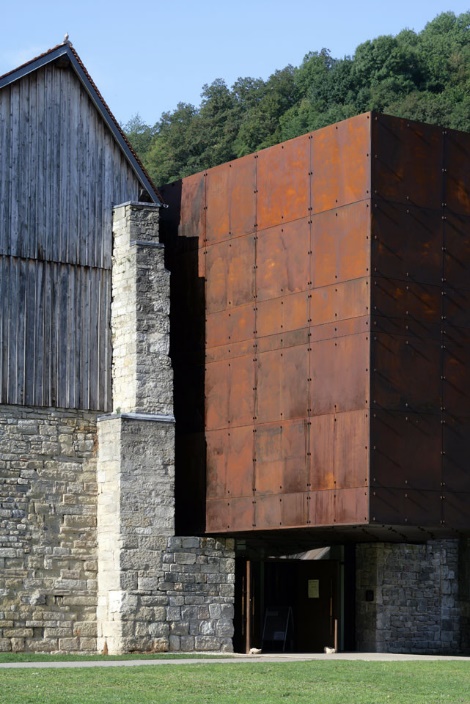 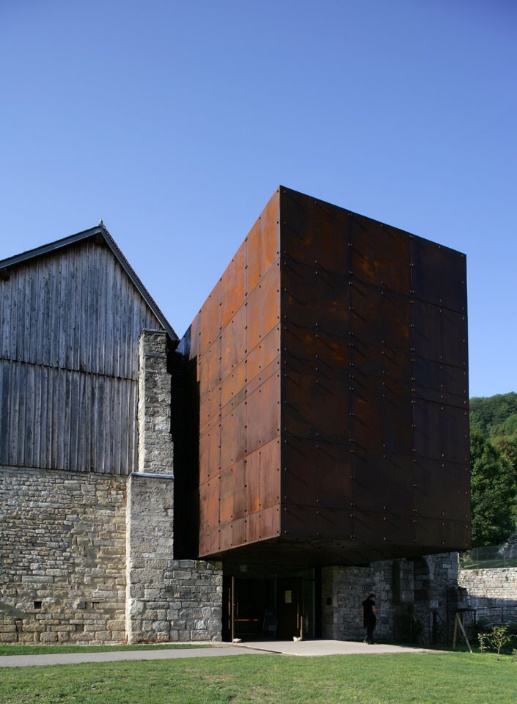 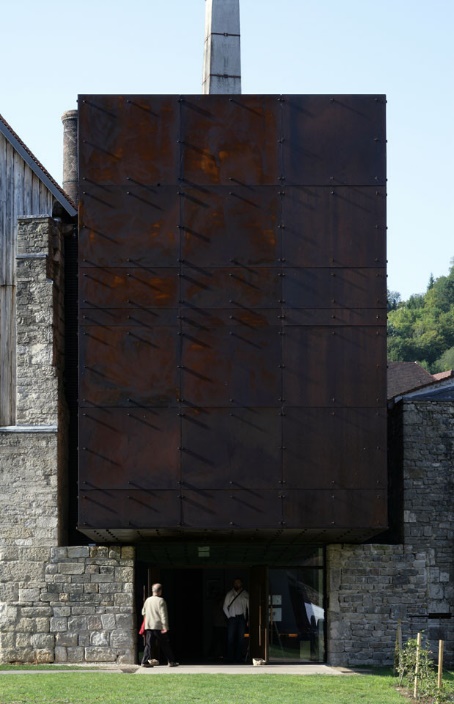 BONFILS Jean-Paul bonfilsjeanpaul@gmail.com
Salt Museum, Salins, FR (2009)
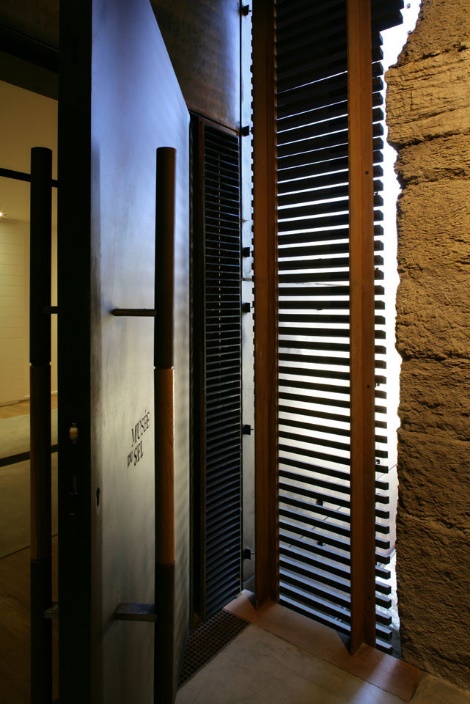 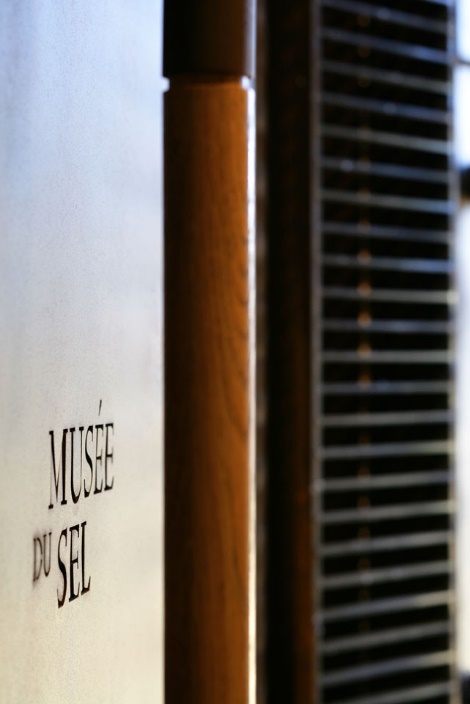 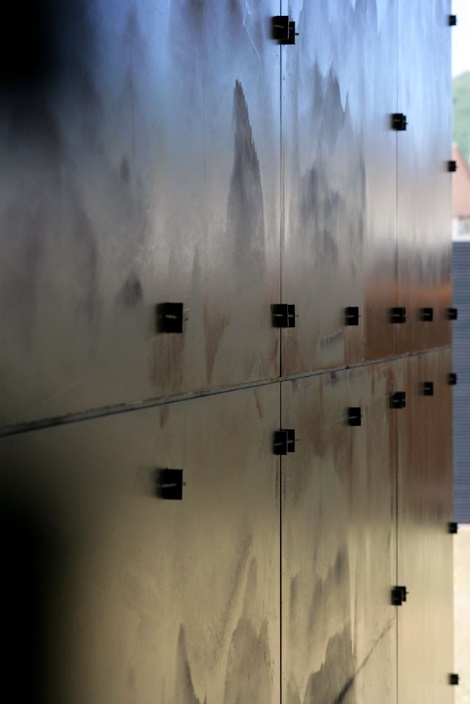 BONFILS Jean-Paul bonfilsjeanpaul@gmail.com
Salt Museum, Salins, FR (2009)
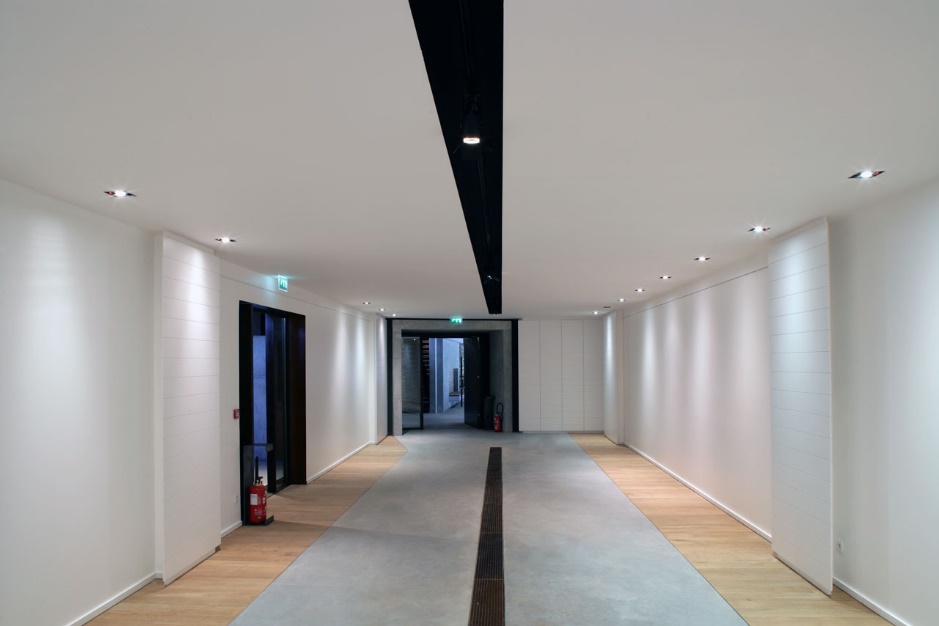 BONFILS Jean-Paul bonfilsjeanpaul@gmail.com
Salt Museum, Salins, FR (2009)
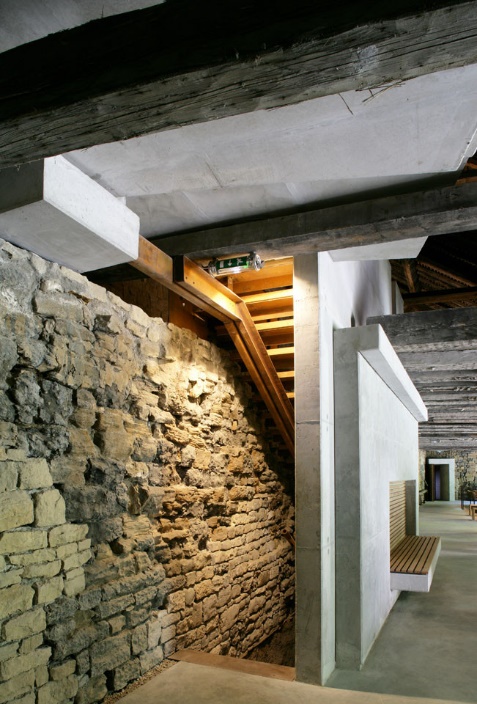 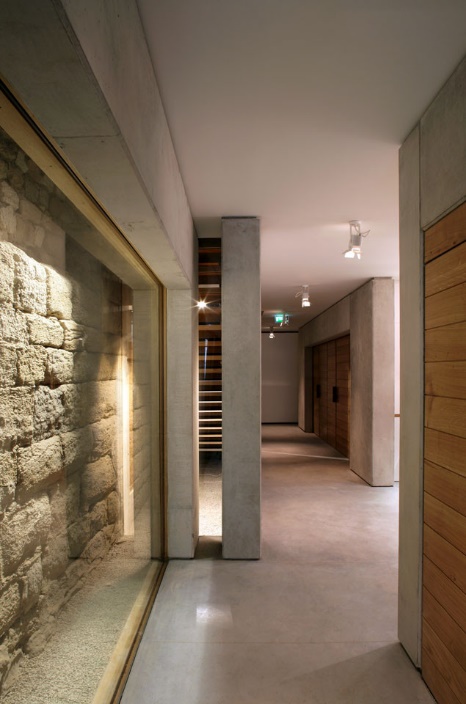 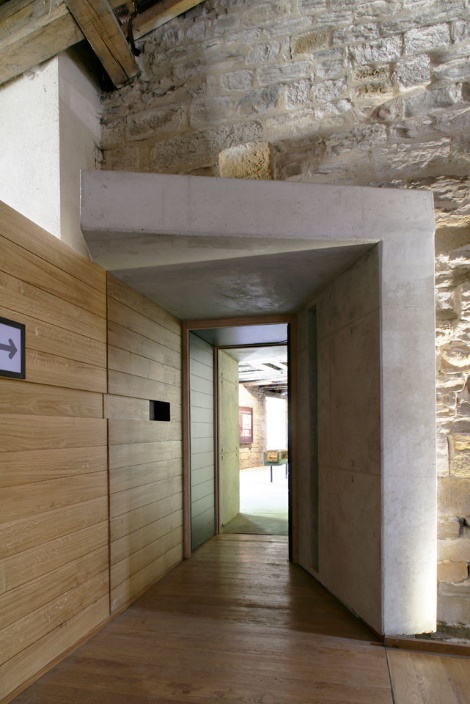 BONFILS Jean-Paul bonfilsjeanpaul@gmail.com
Salt Museum, Salins, FR (2009)
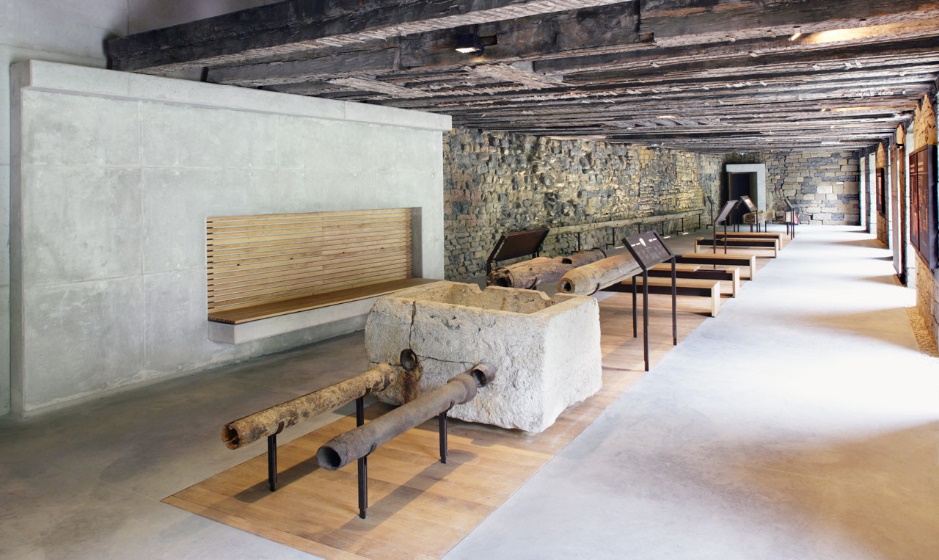 BONFILS Jean-Paul bonfilsjeanpaul@gmail.com
Salt Museum, Salins, FR (2009)
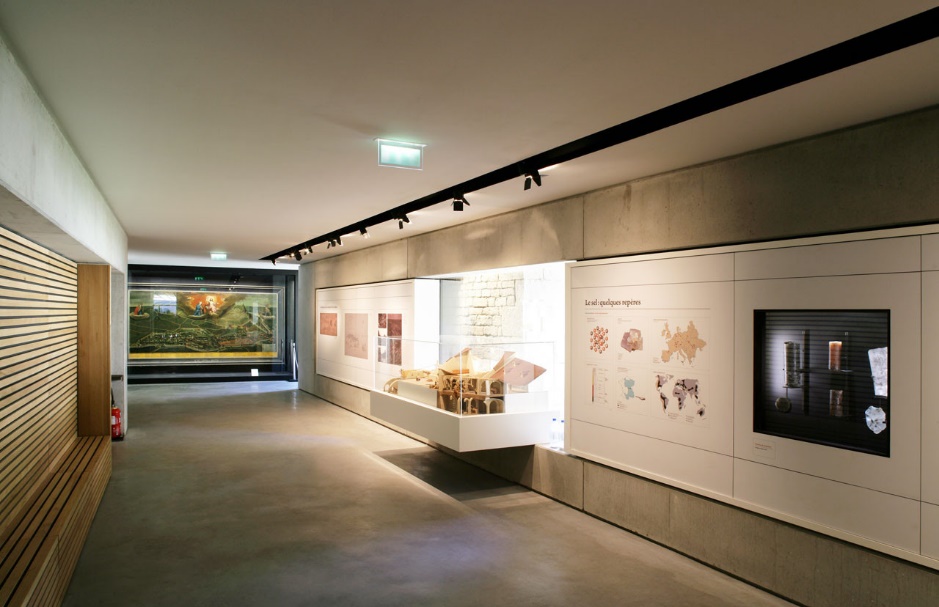 BONFILS Jean-Paul bonfilsjeanpaul@gmail.com
Salt Museum, Salins, FR (2009)
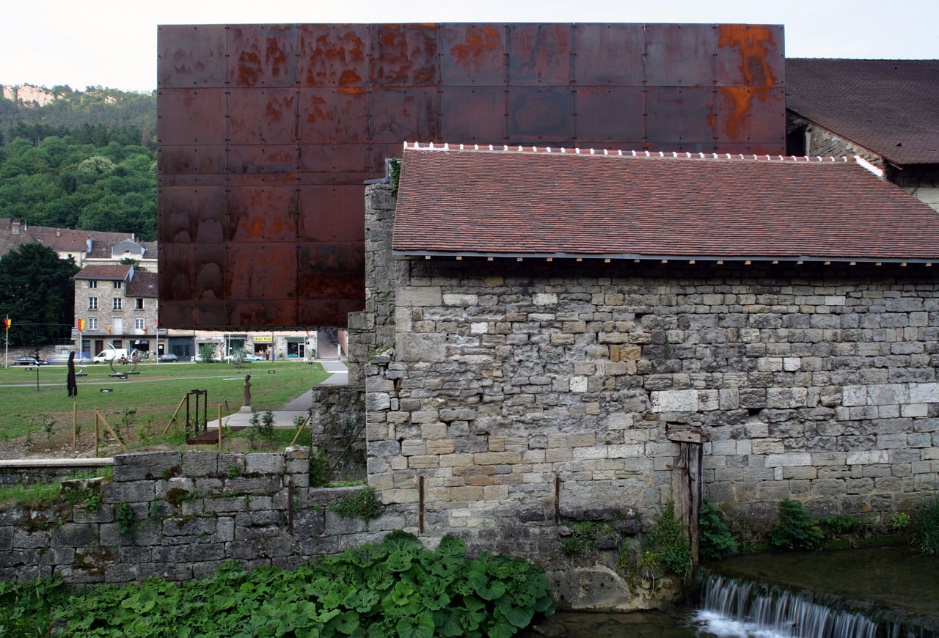 THE END
BONFILS Jean-Paul bonfilsjeanpaul@gmail.com